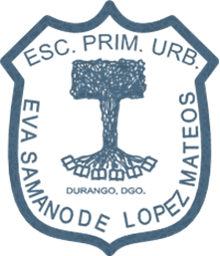 Escuela PrimariaEva Sámano de López Mateos
TRABAJO POR PROYECTOS 
MARZO Y ABRIL 2024
El eclipse en Red Escolar
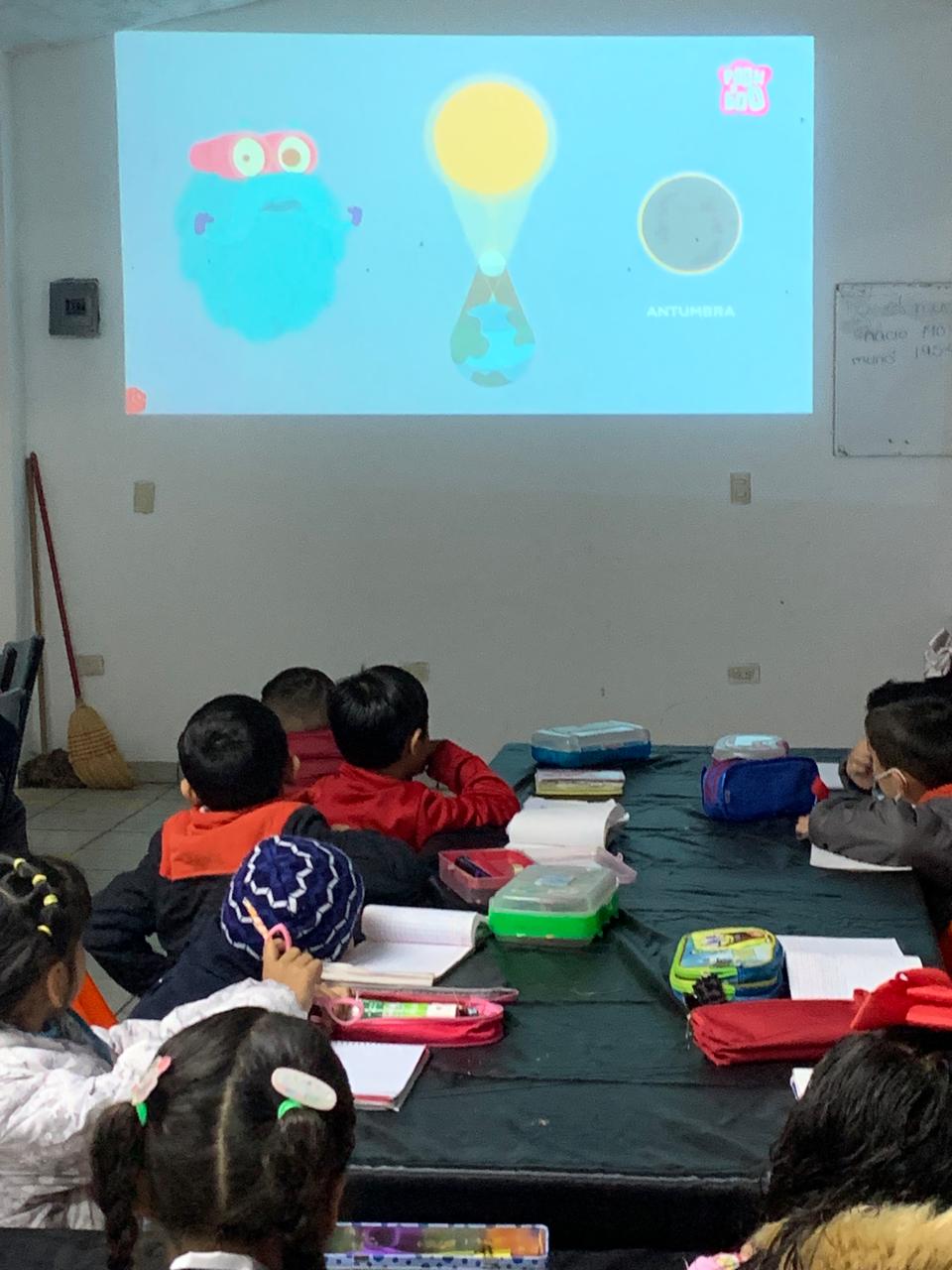 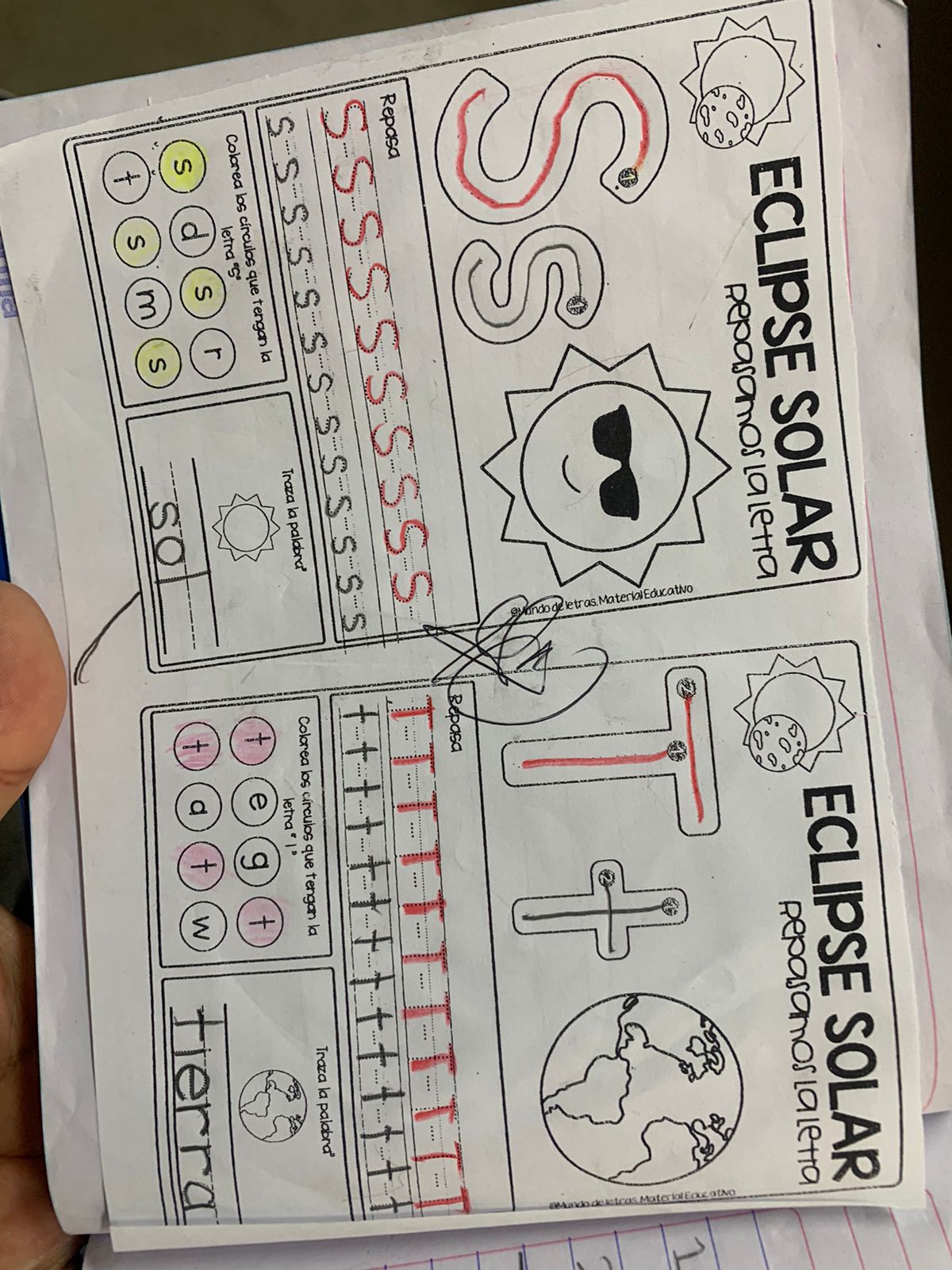 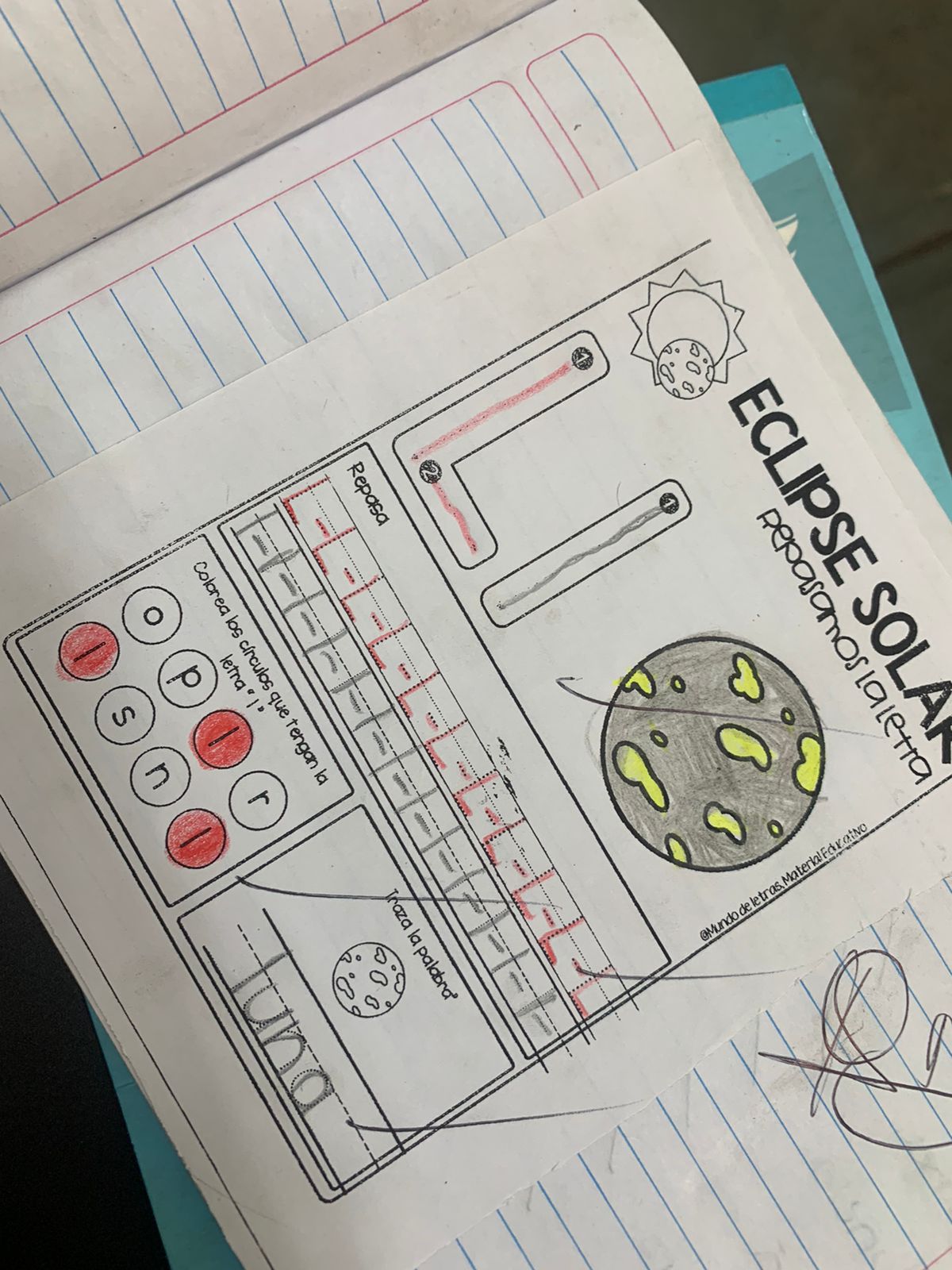 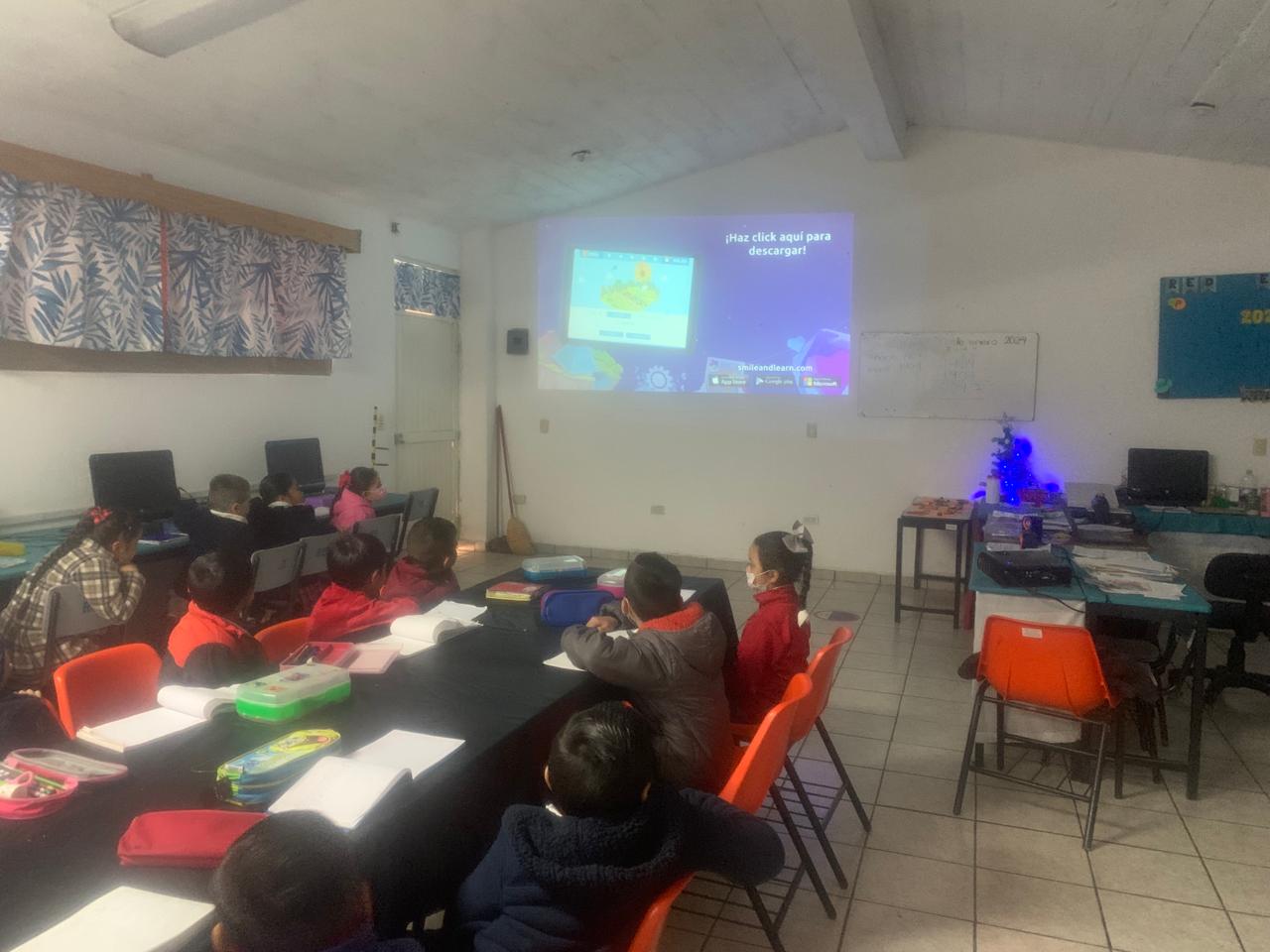 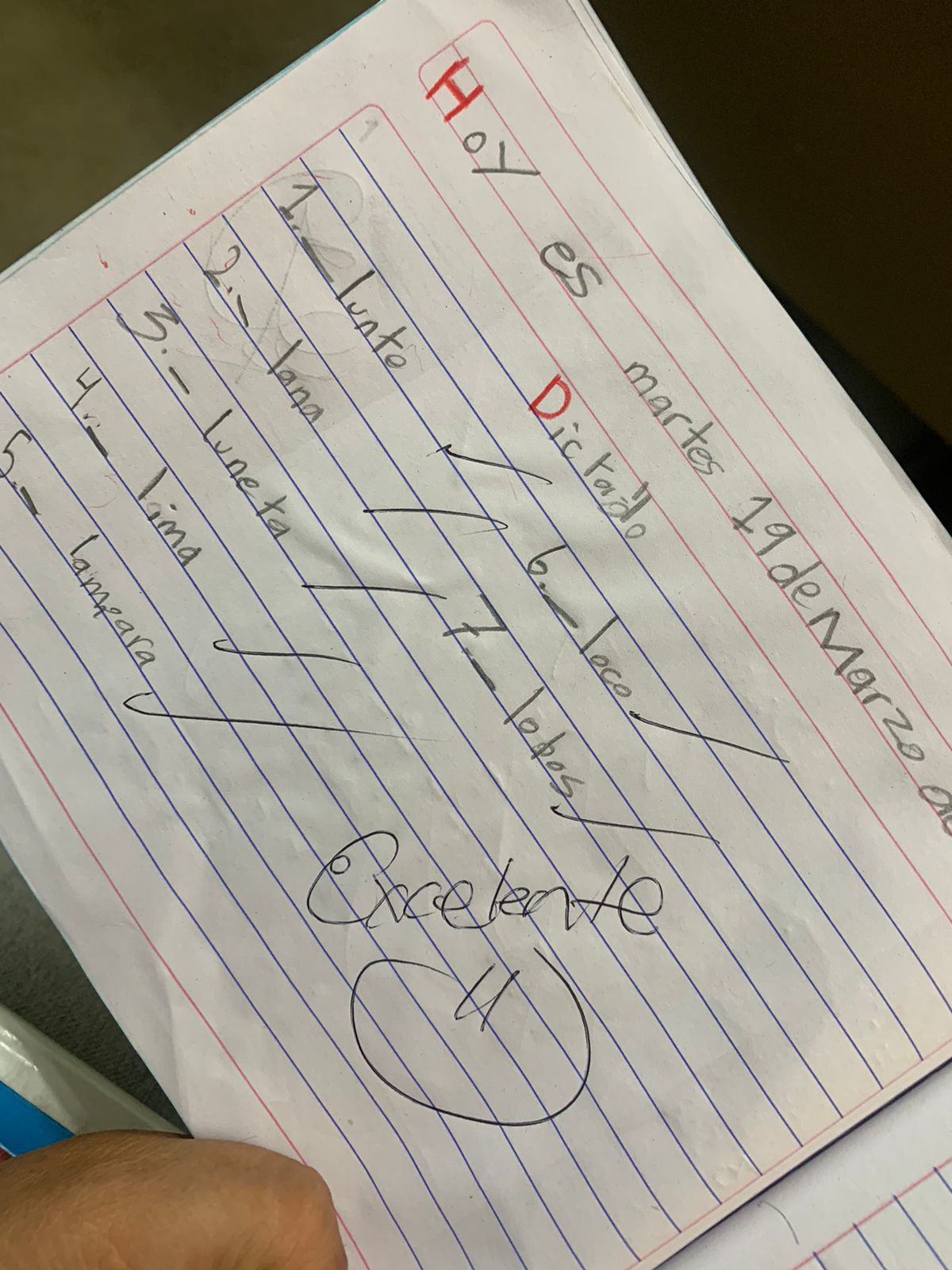 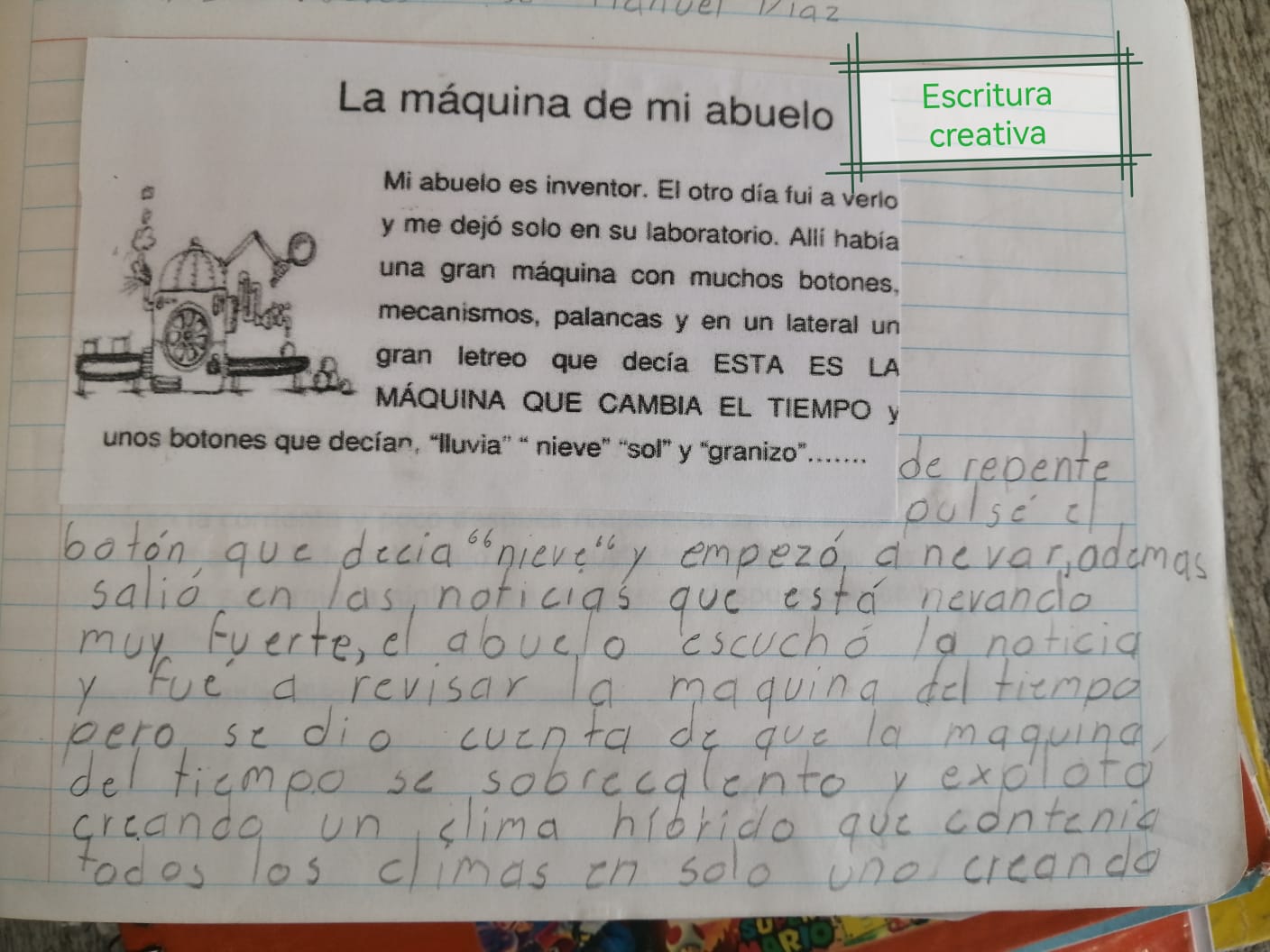 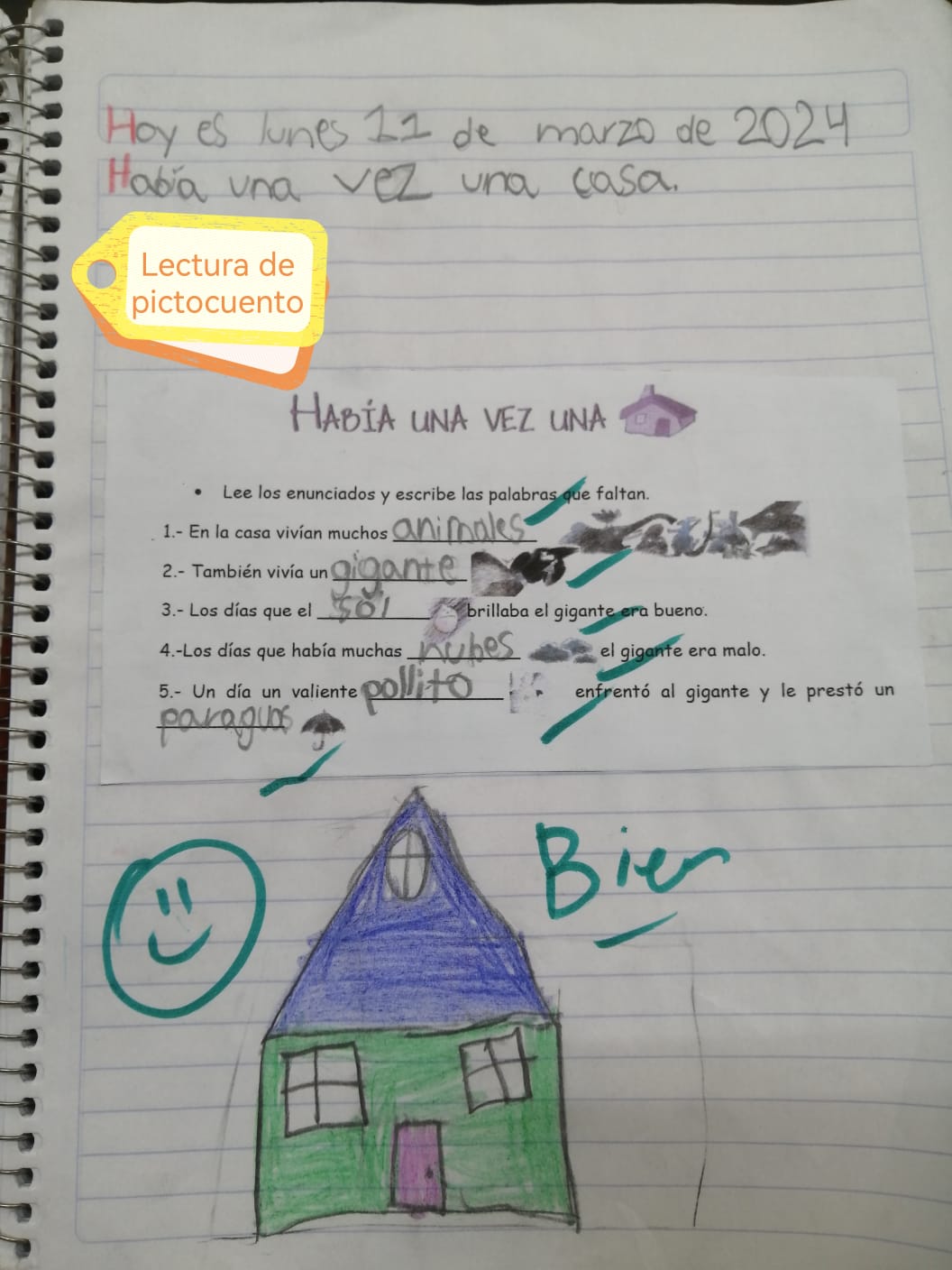 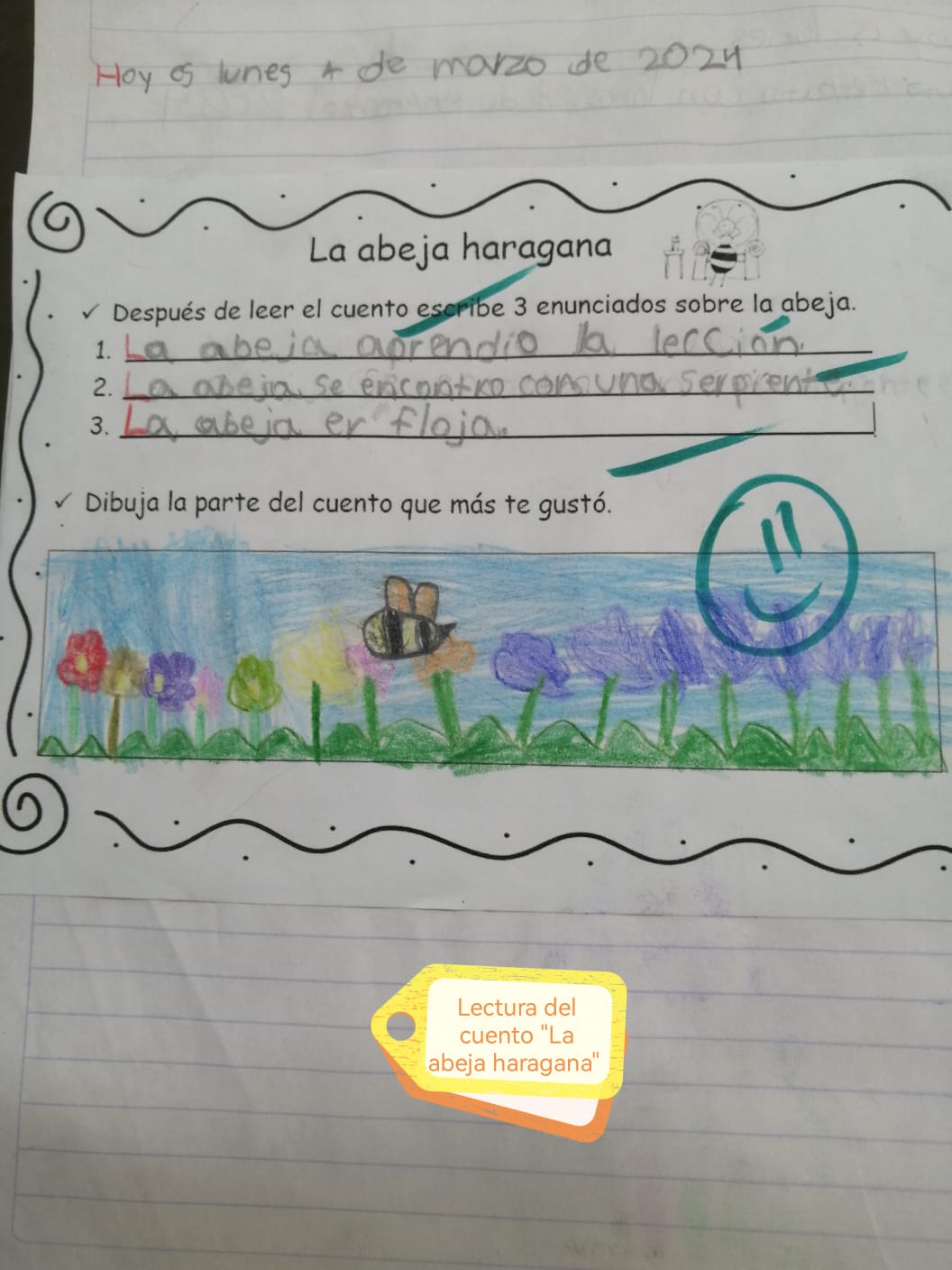 Escritura creativa y eclipse solar en biblioteca
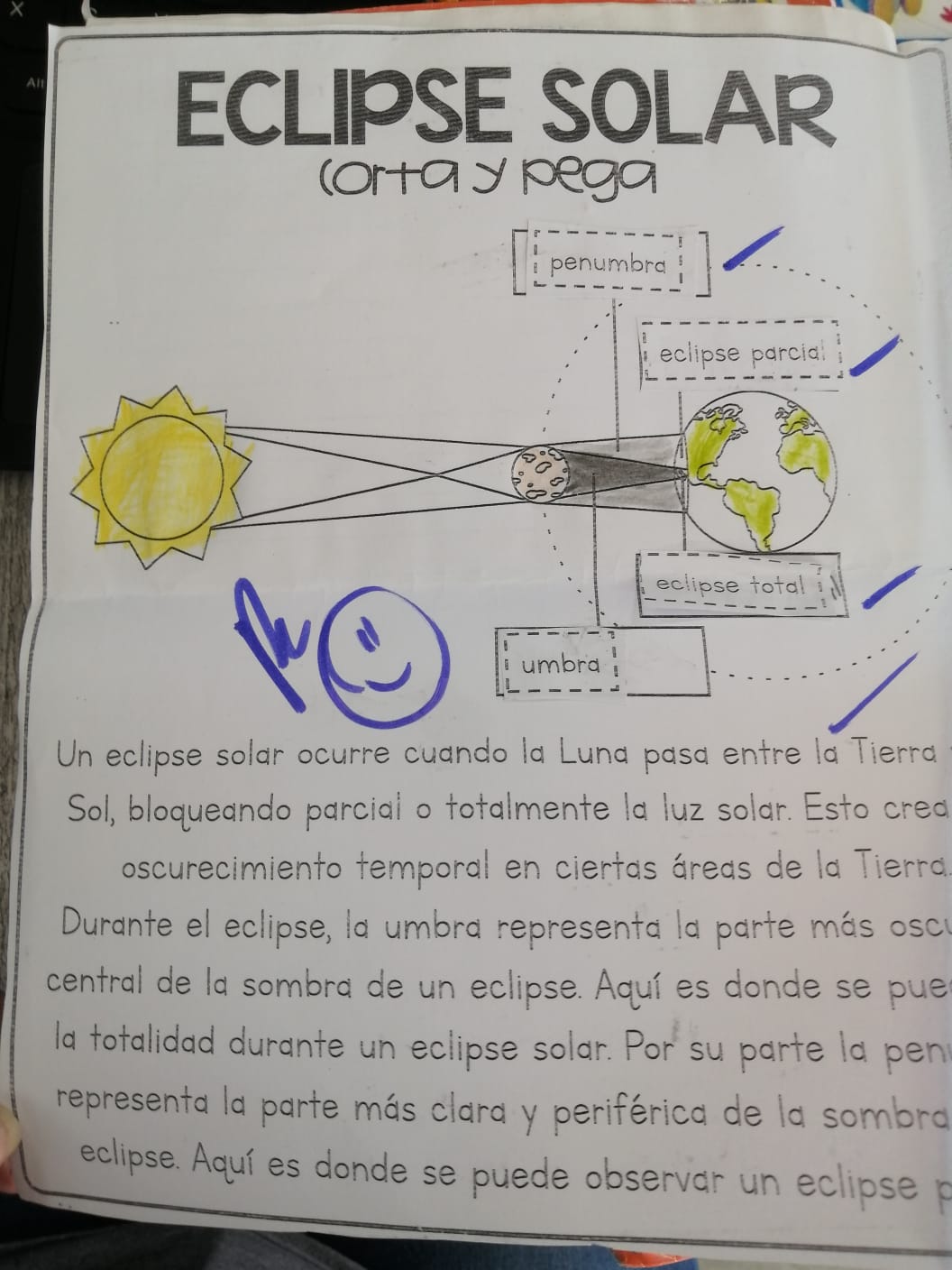 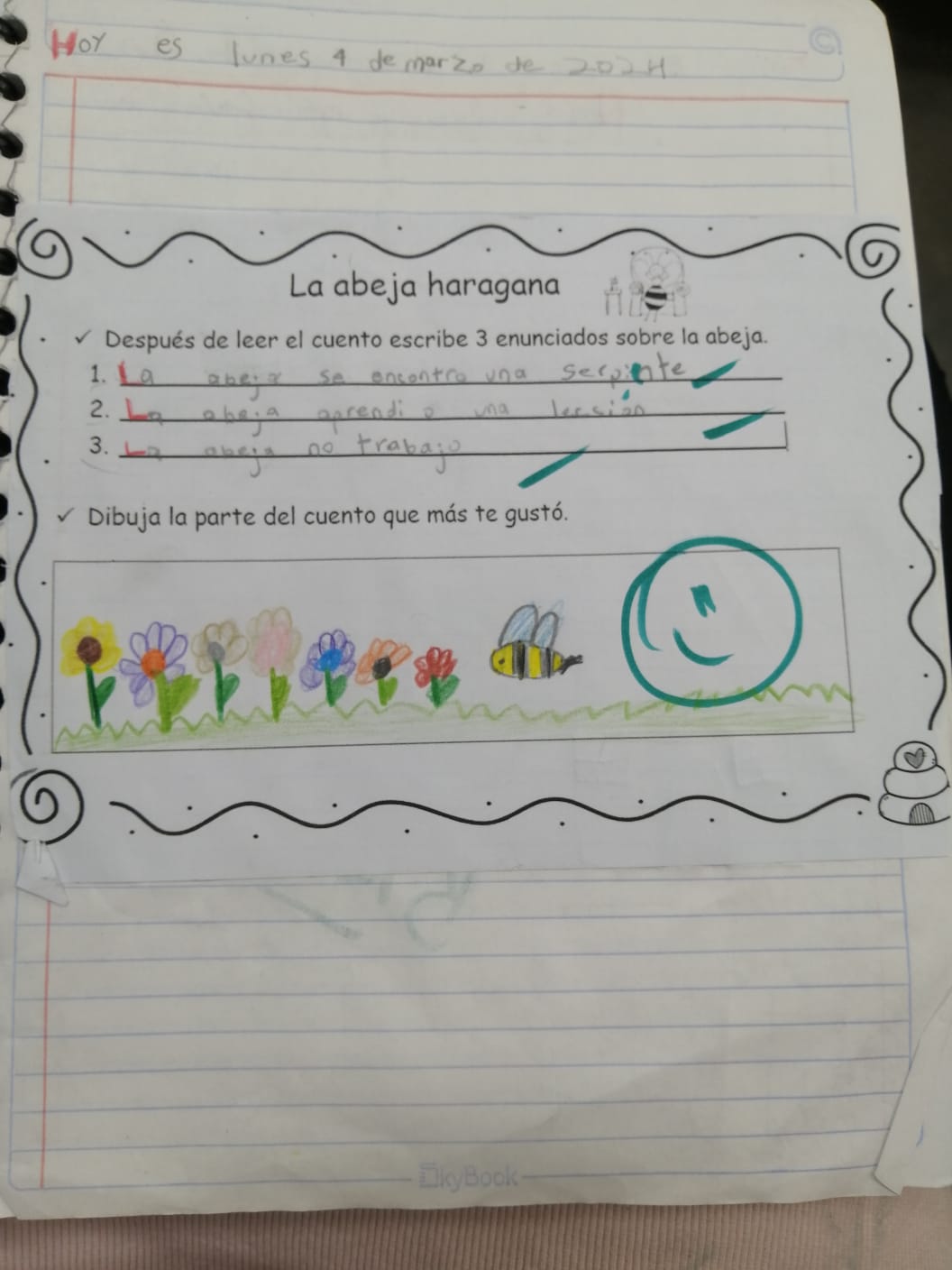 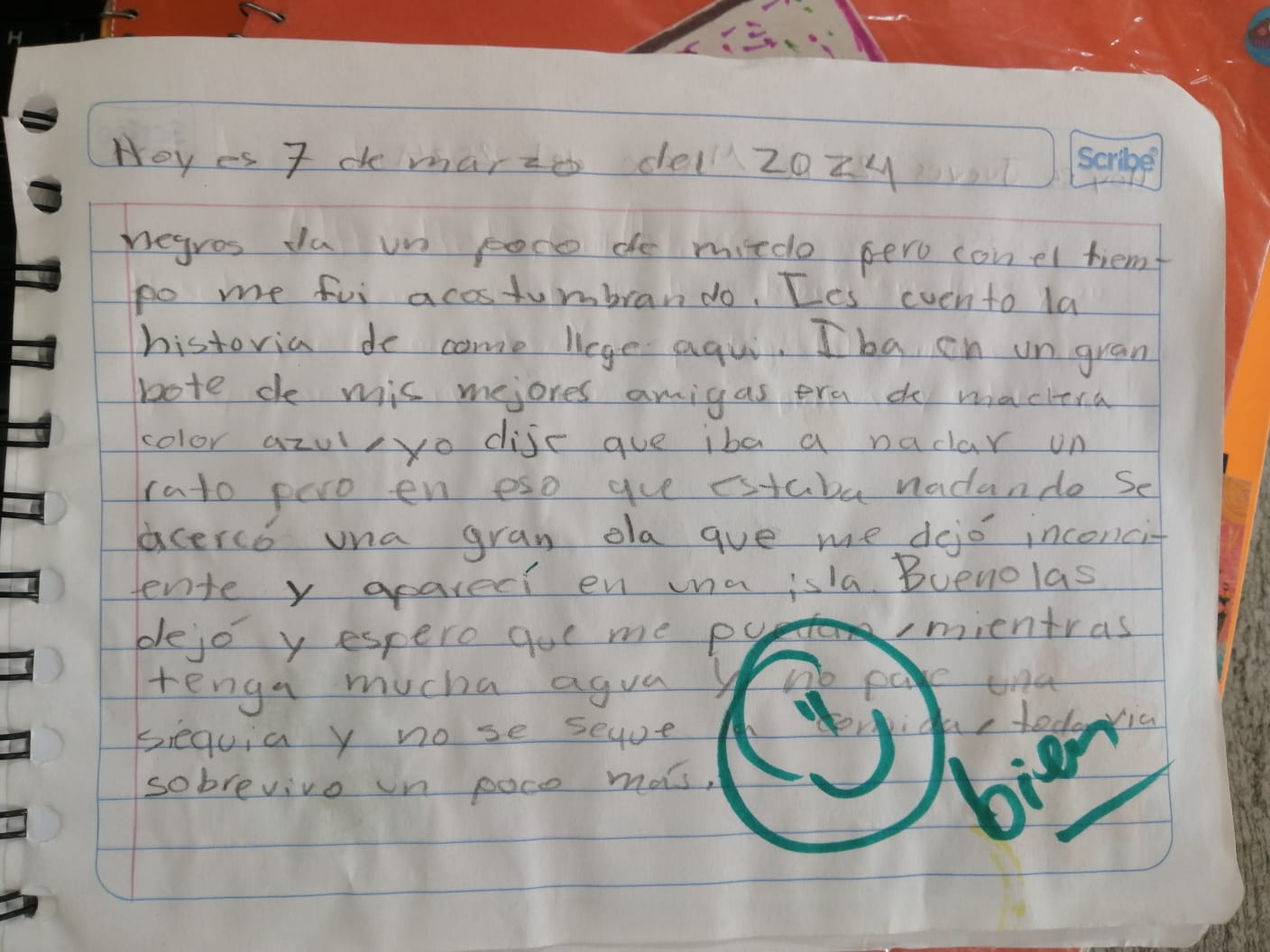 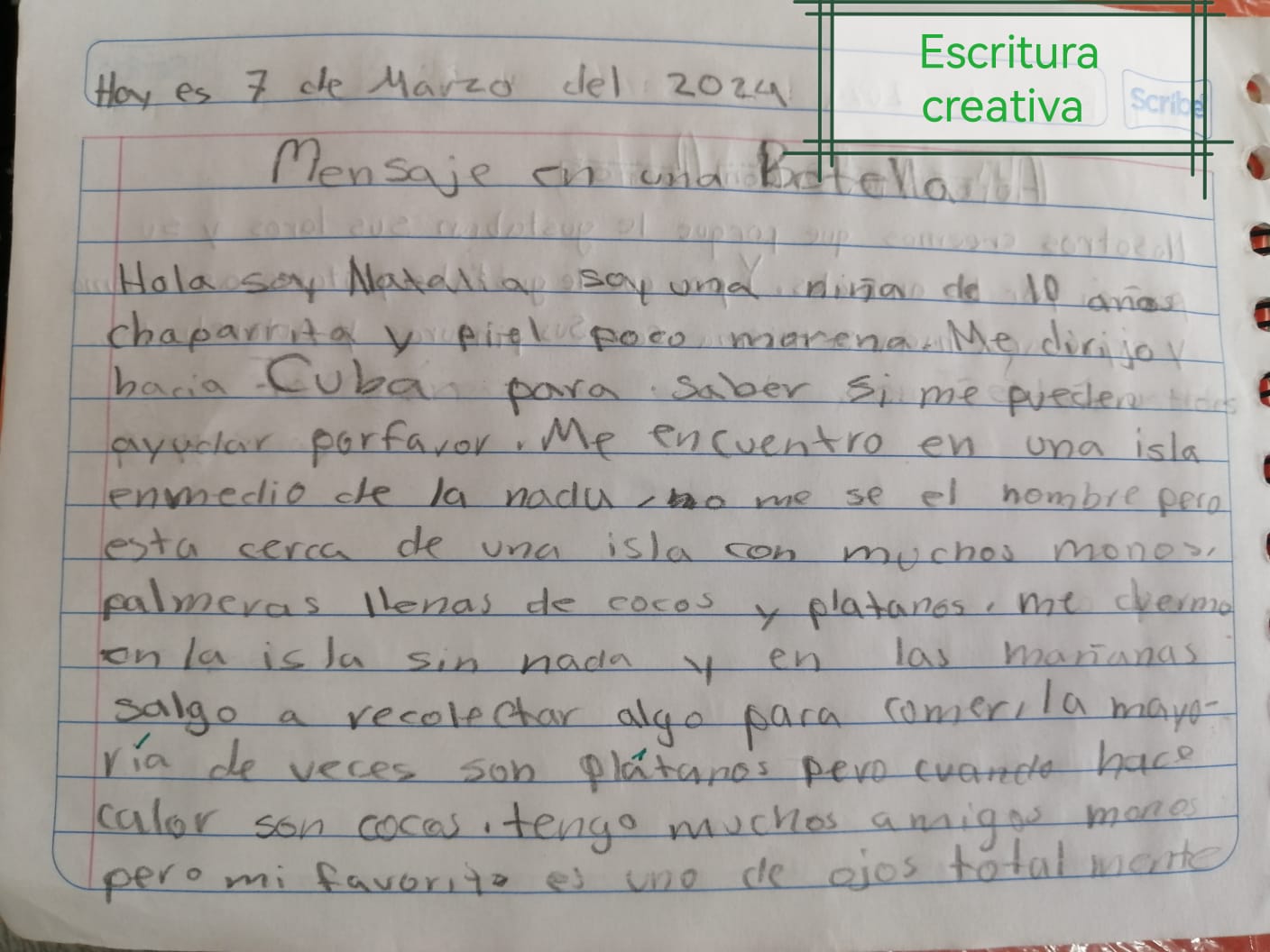 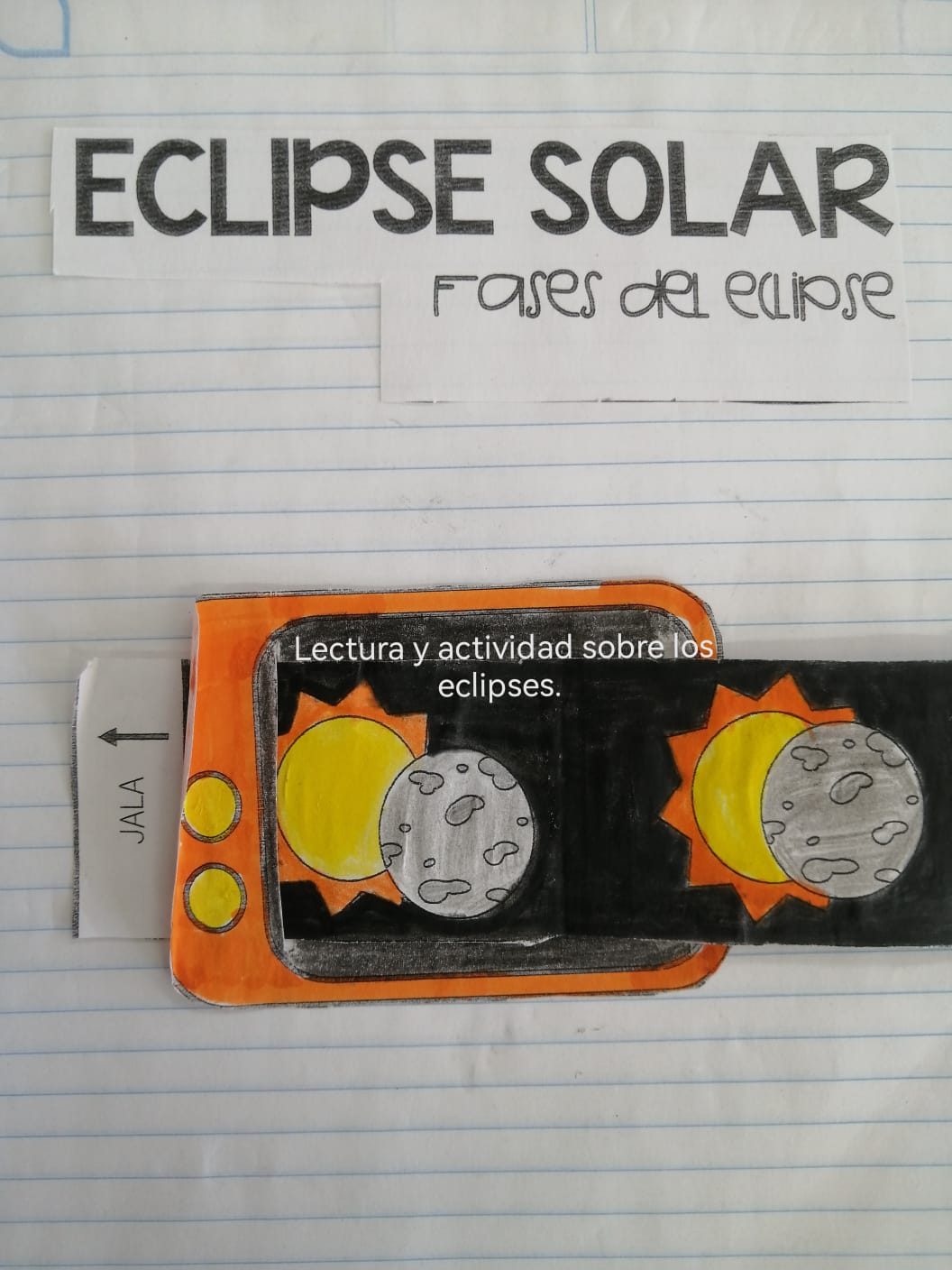 Proyecto Cuentaestrellas 1o “A”
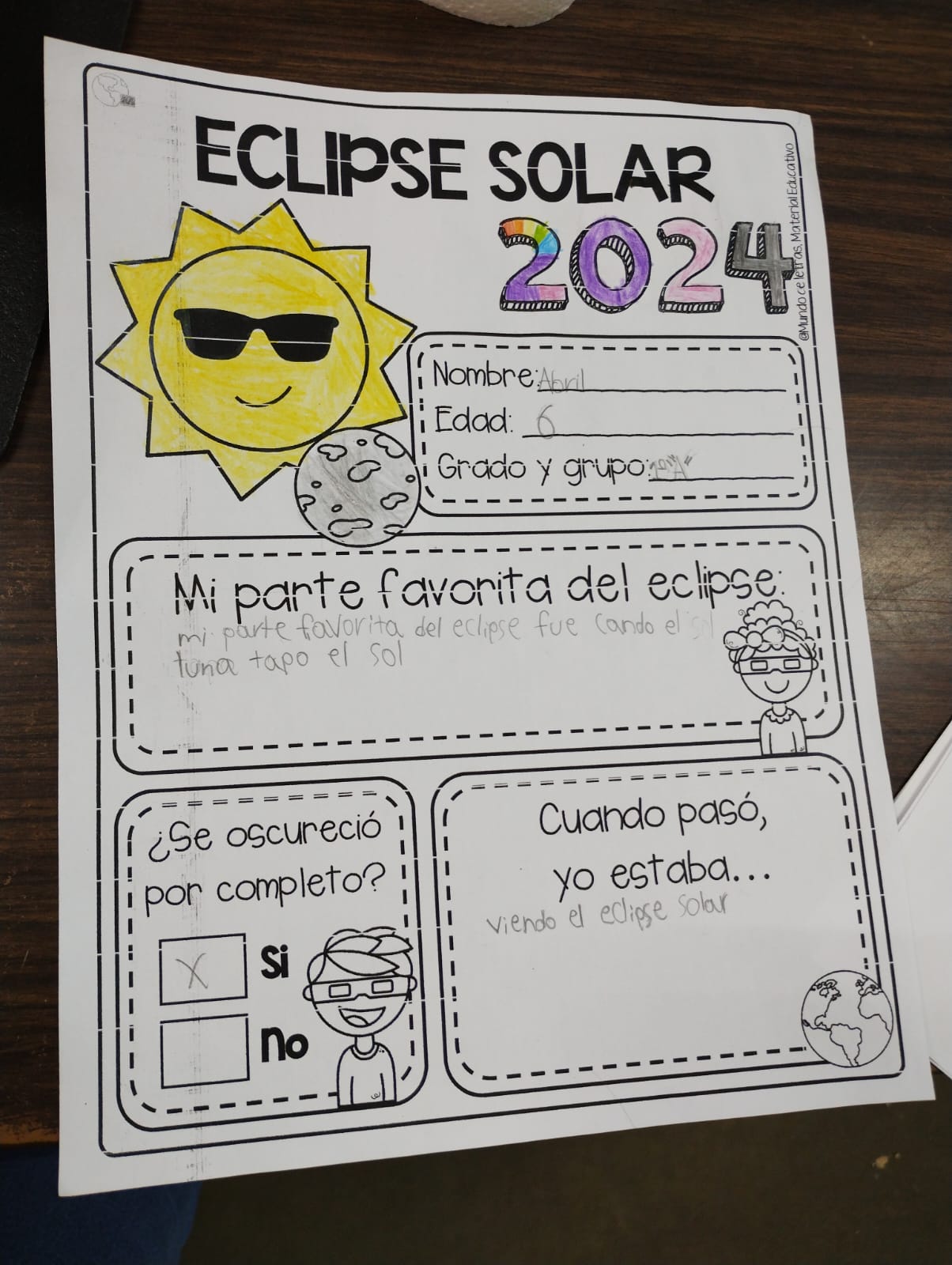 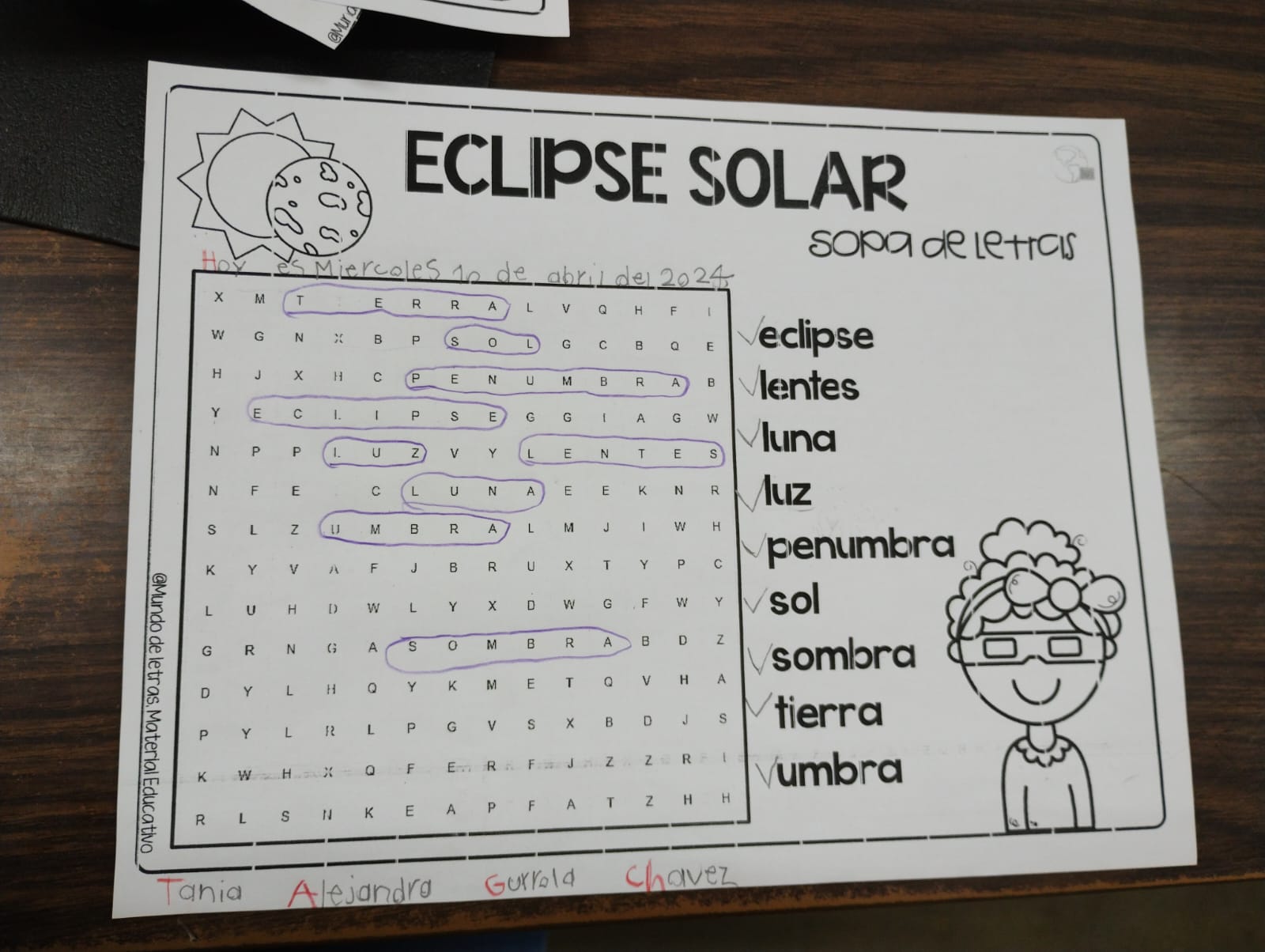 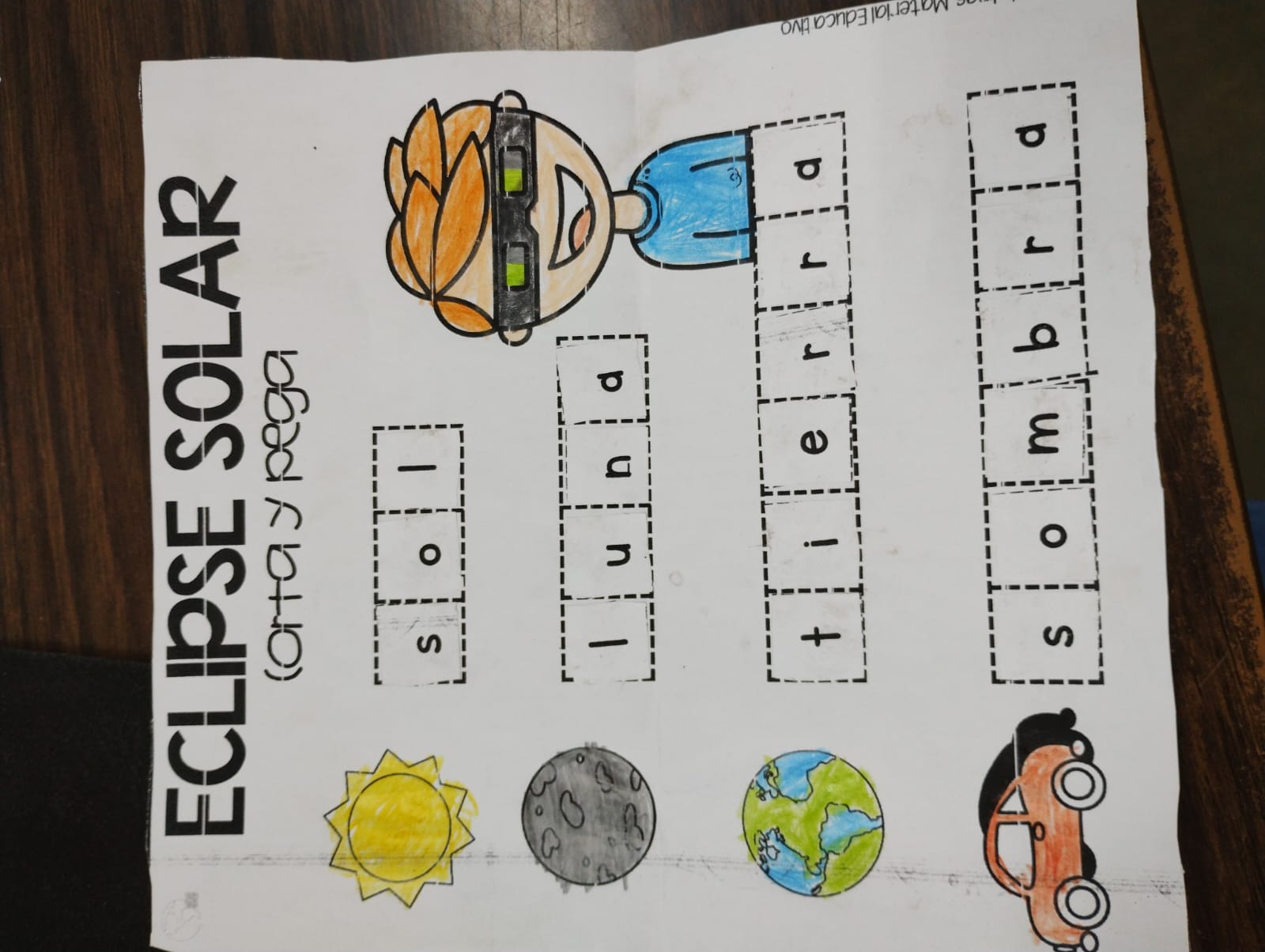 Proyecto Cuentaestrellas 1o “B”
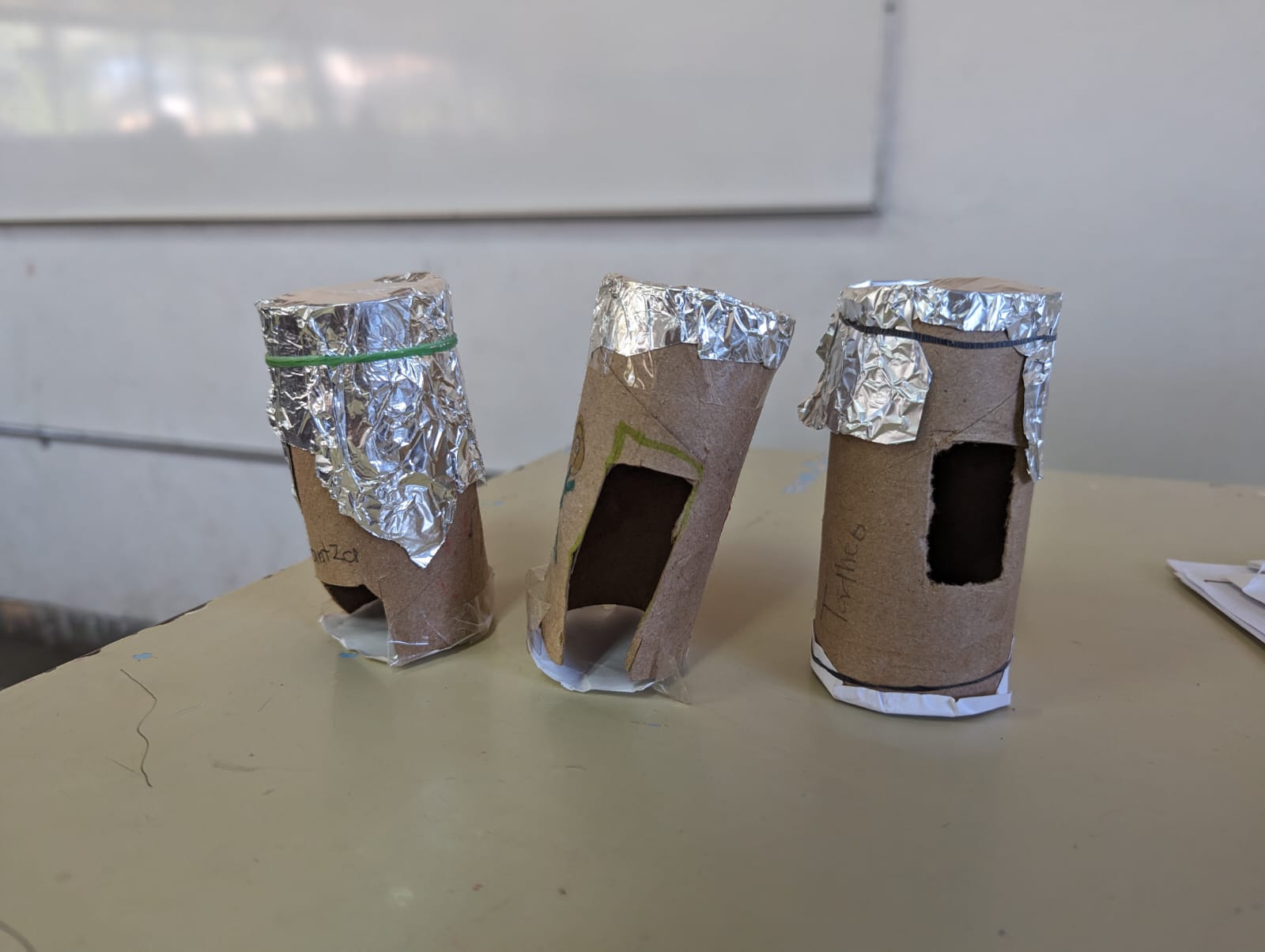 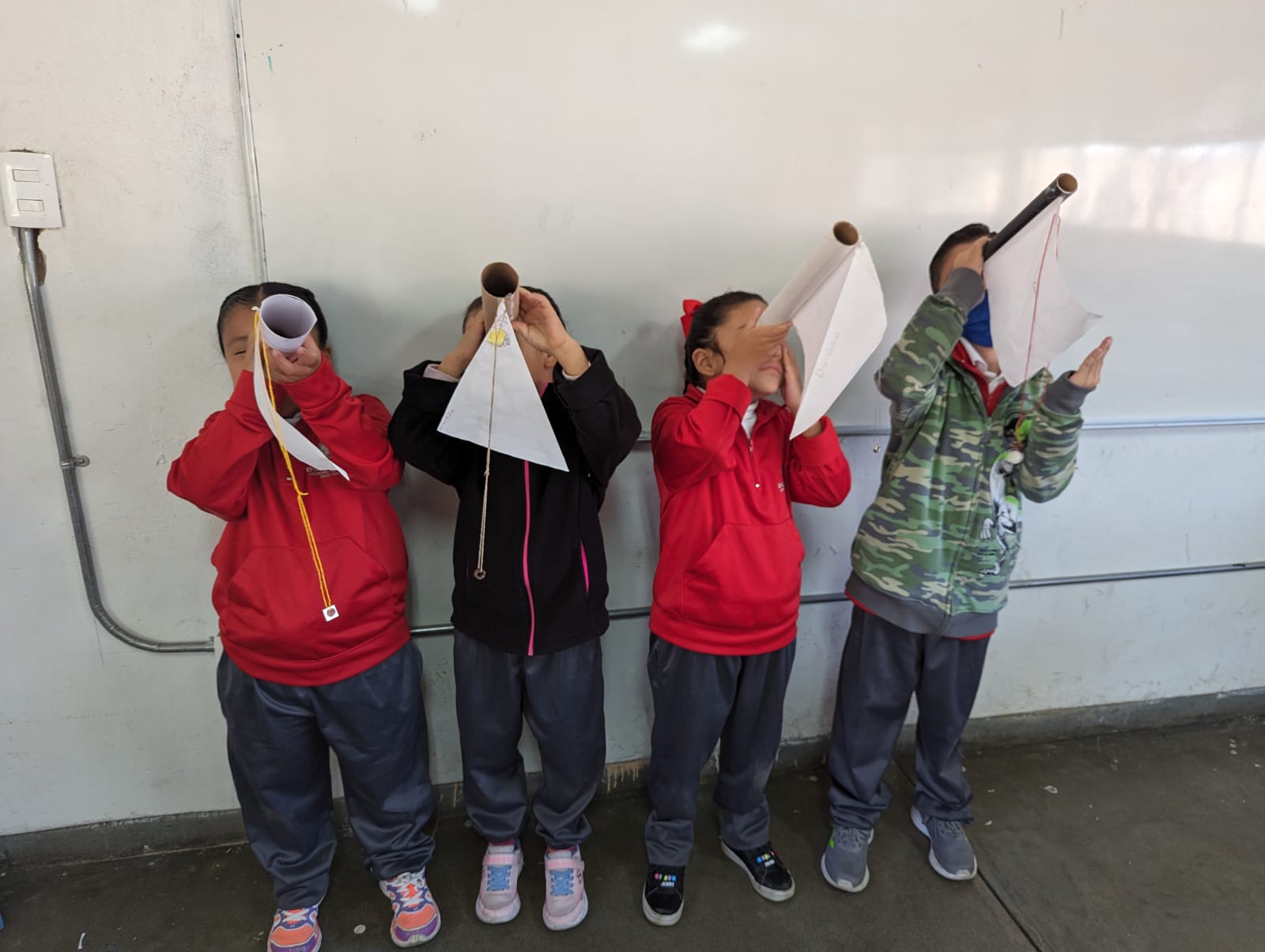 Proyectos de 2o “A”
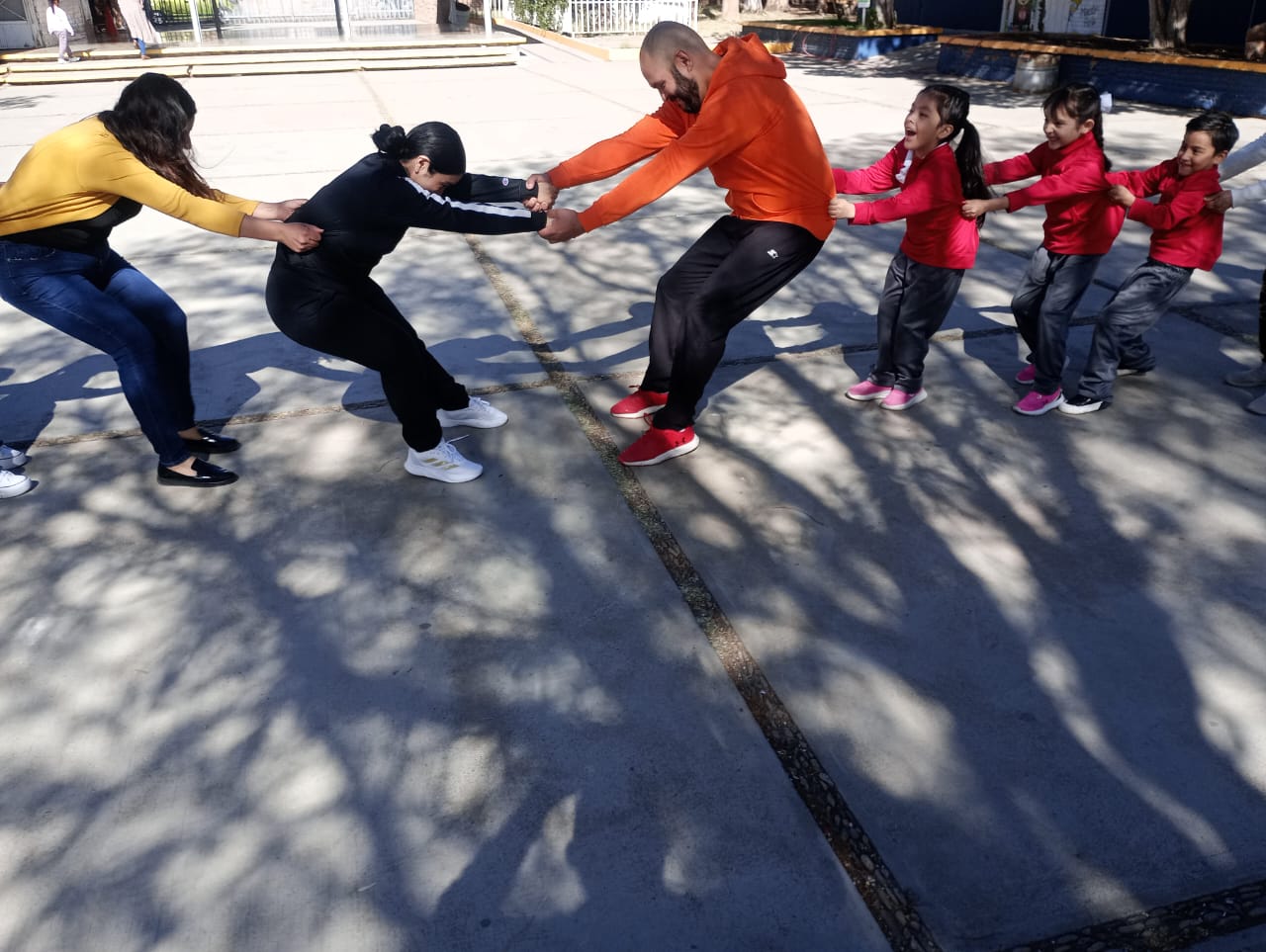 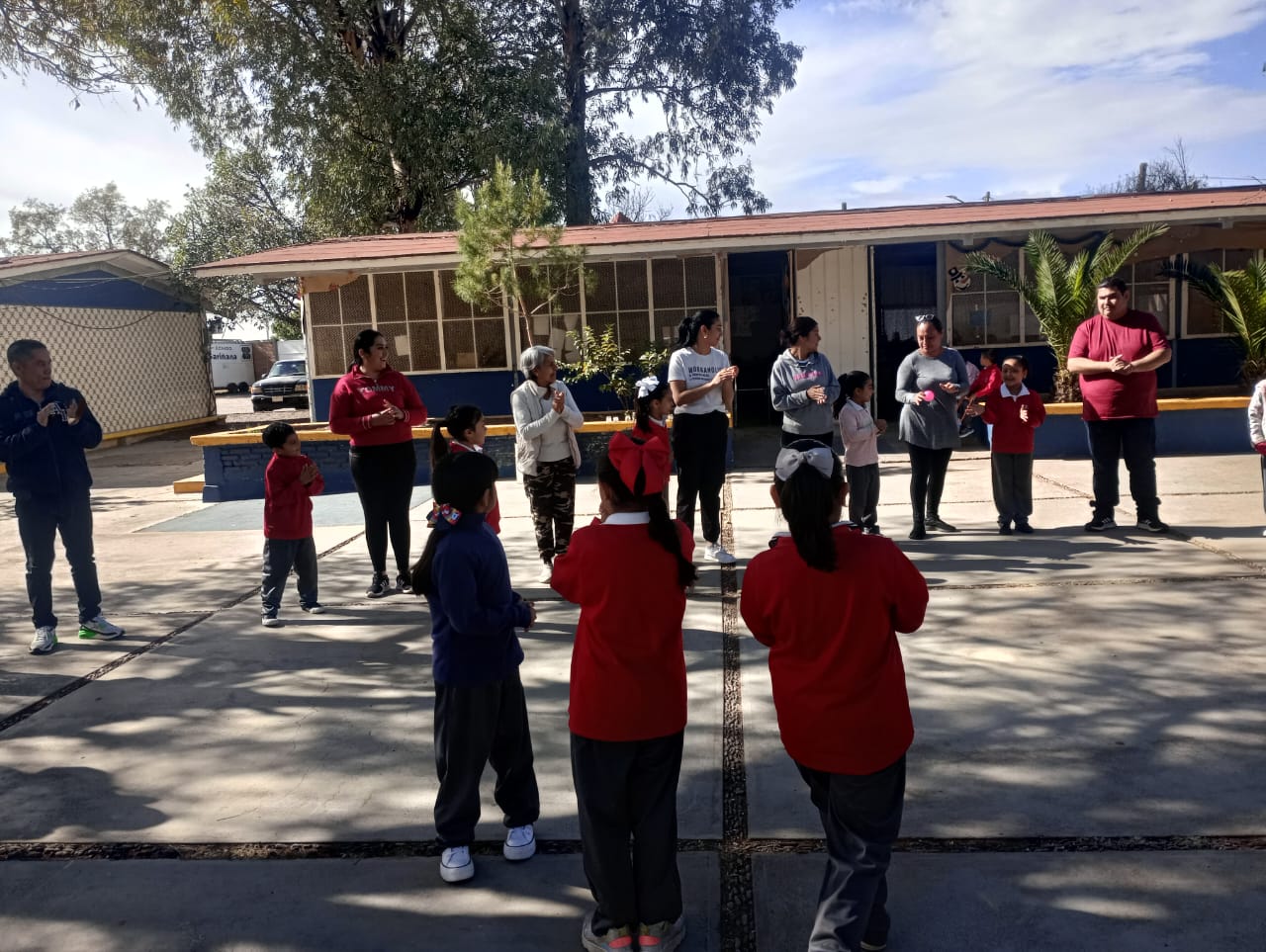 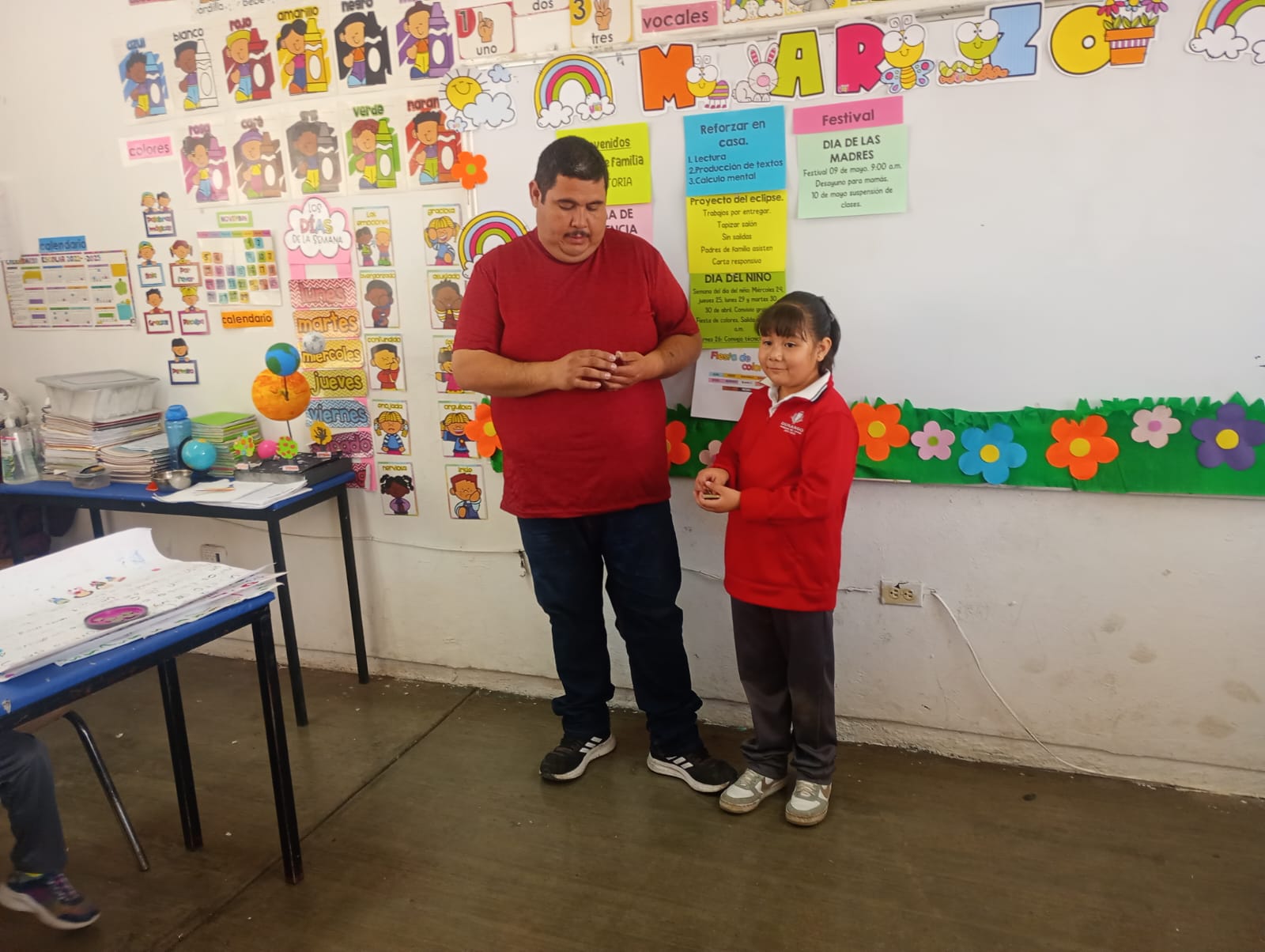 Juegos tradicionales
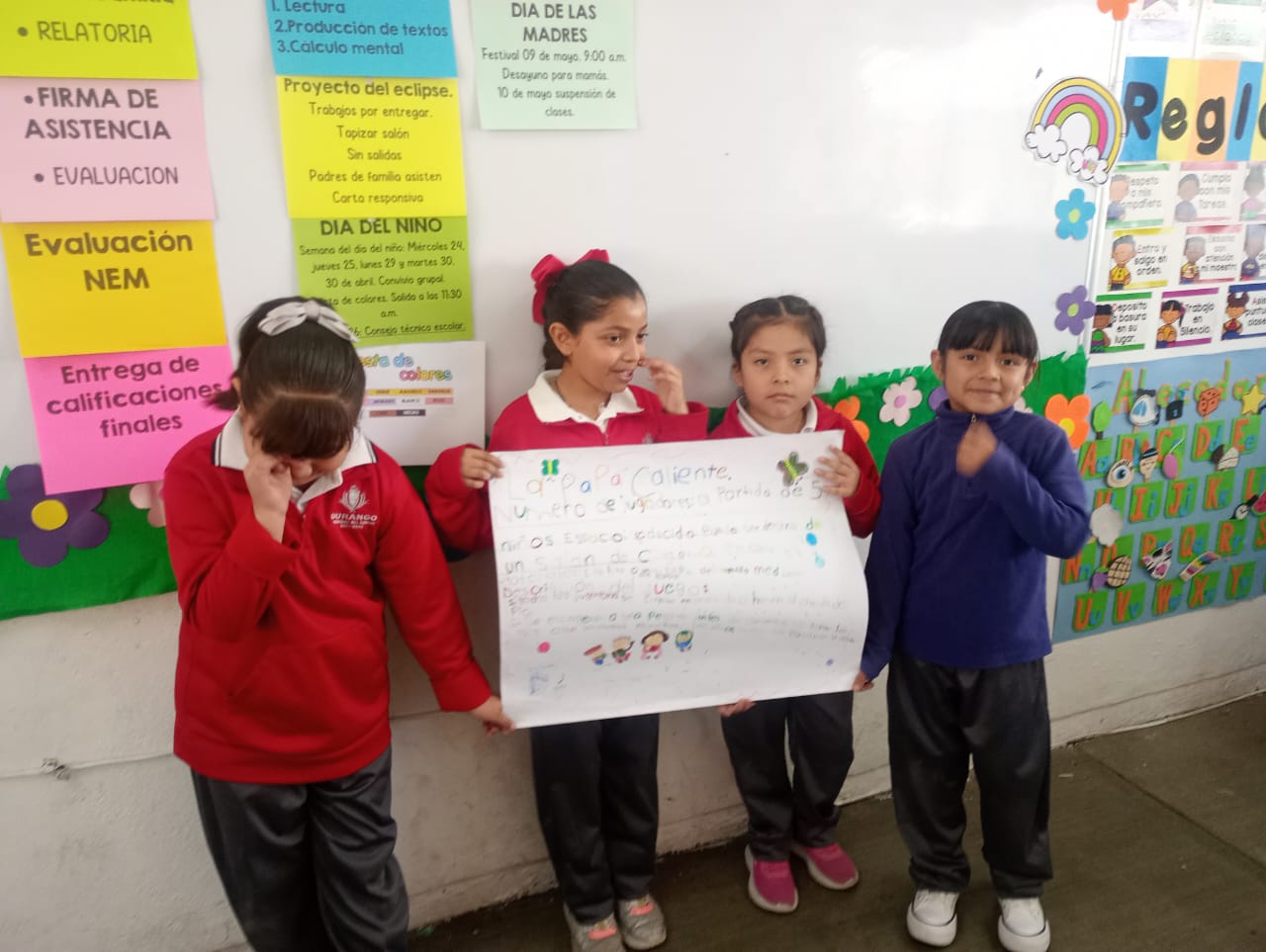 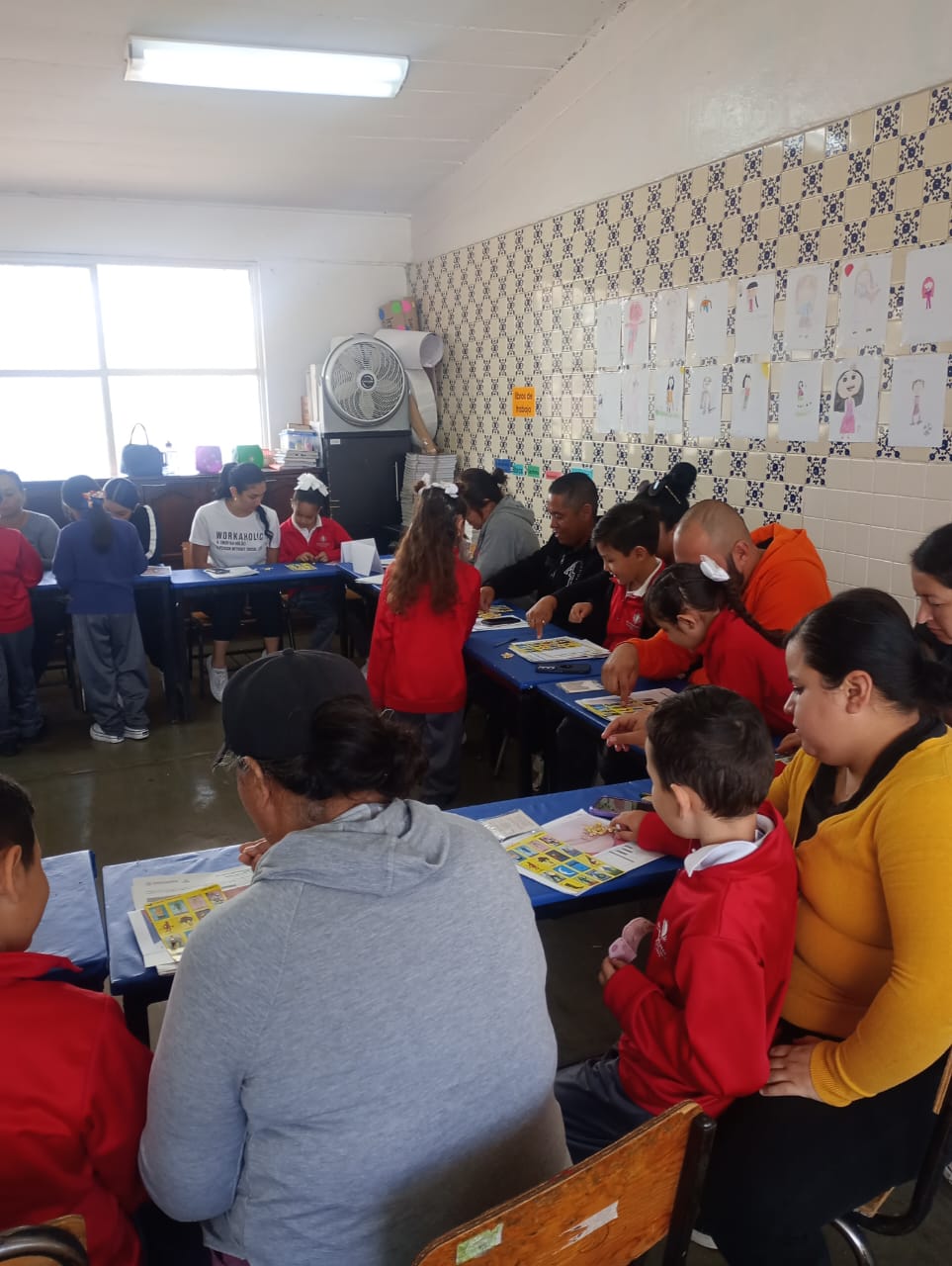 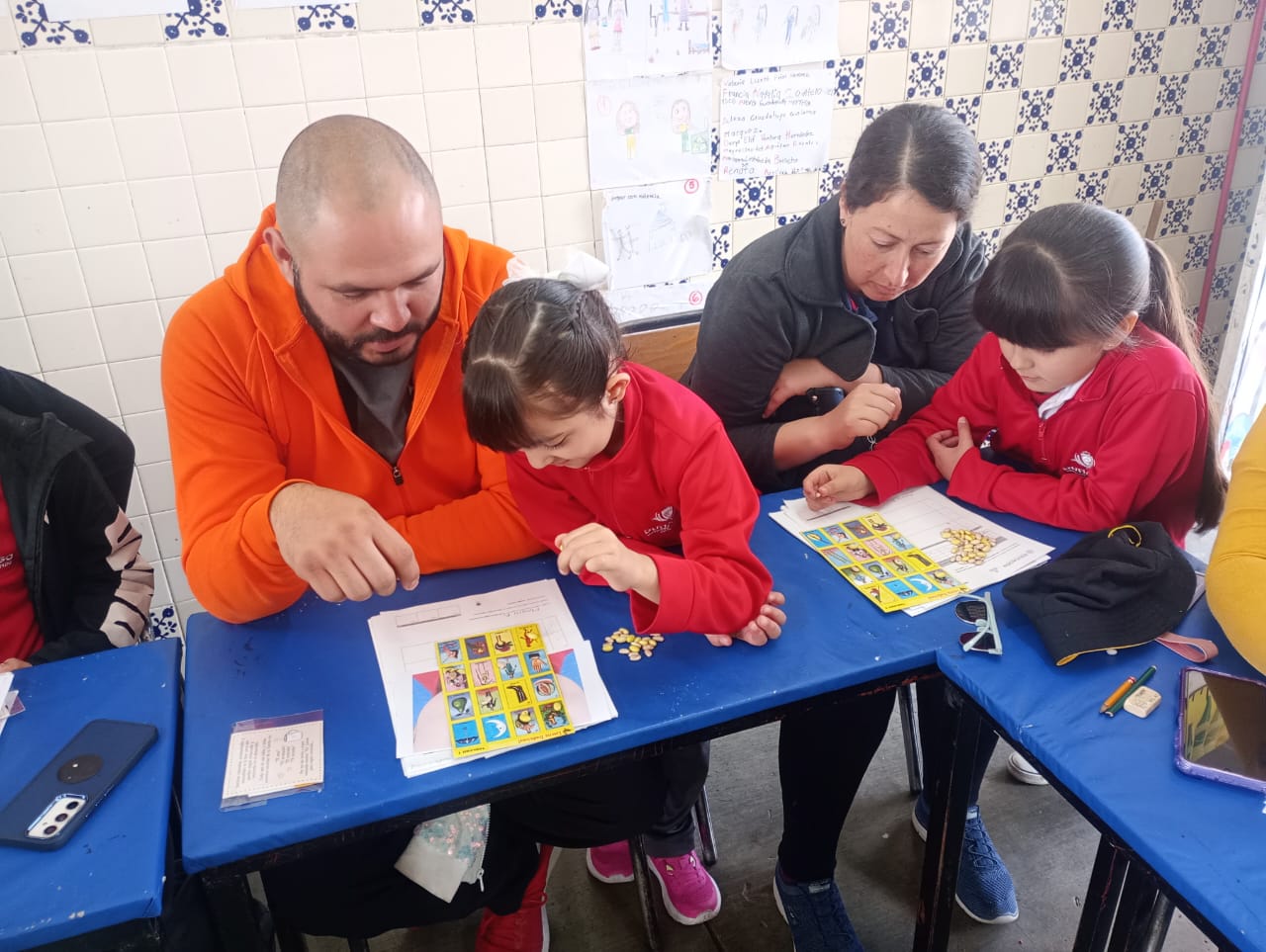 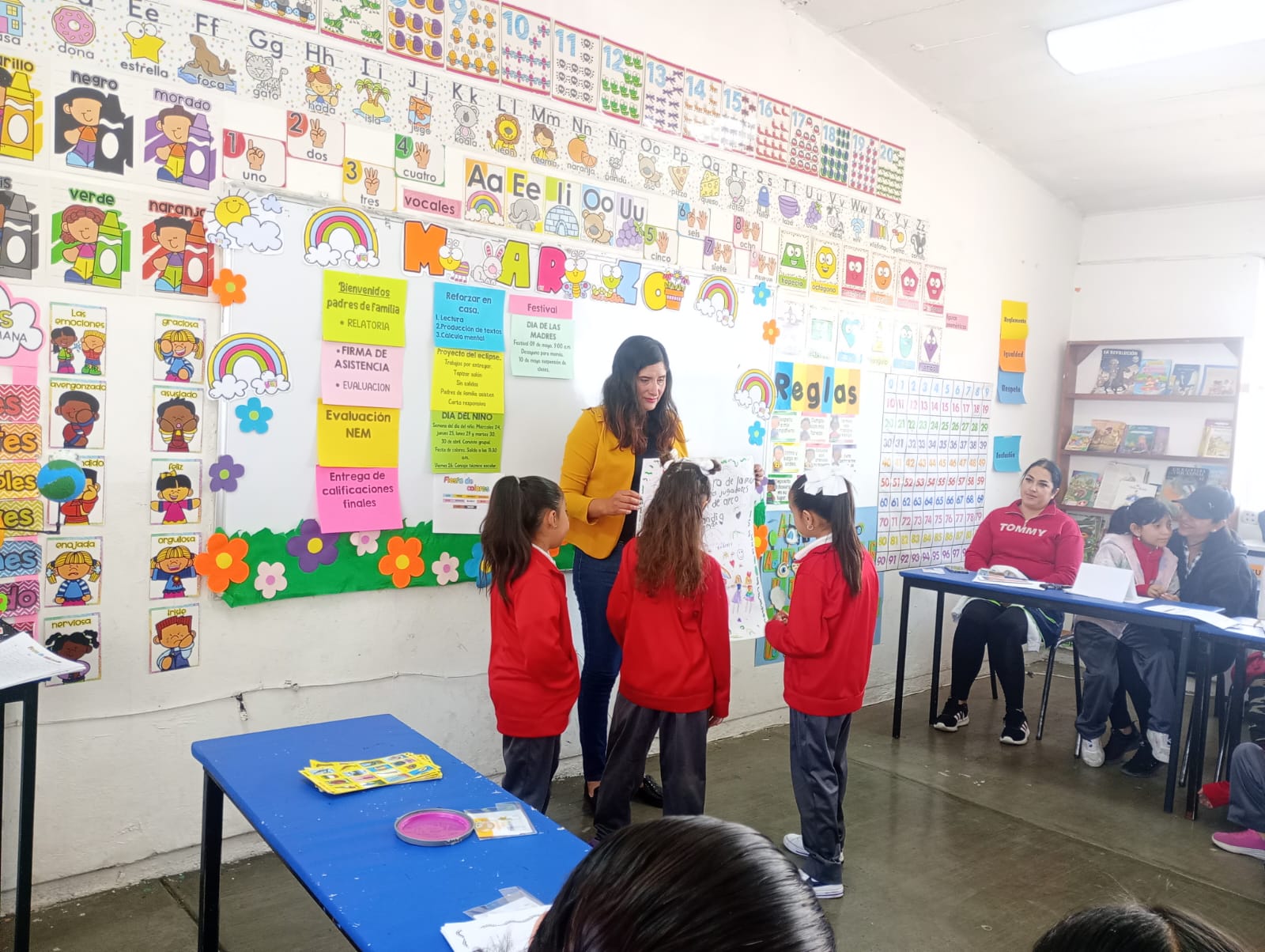 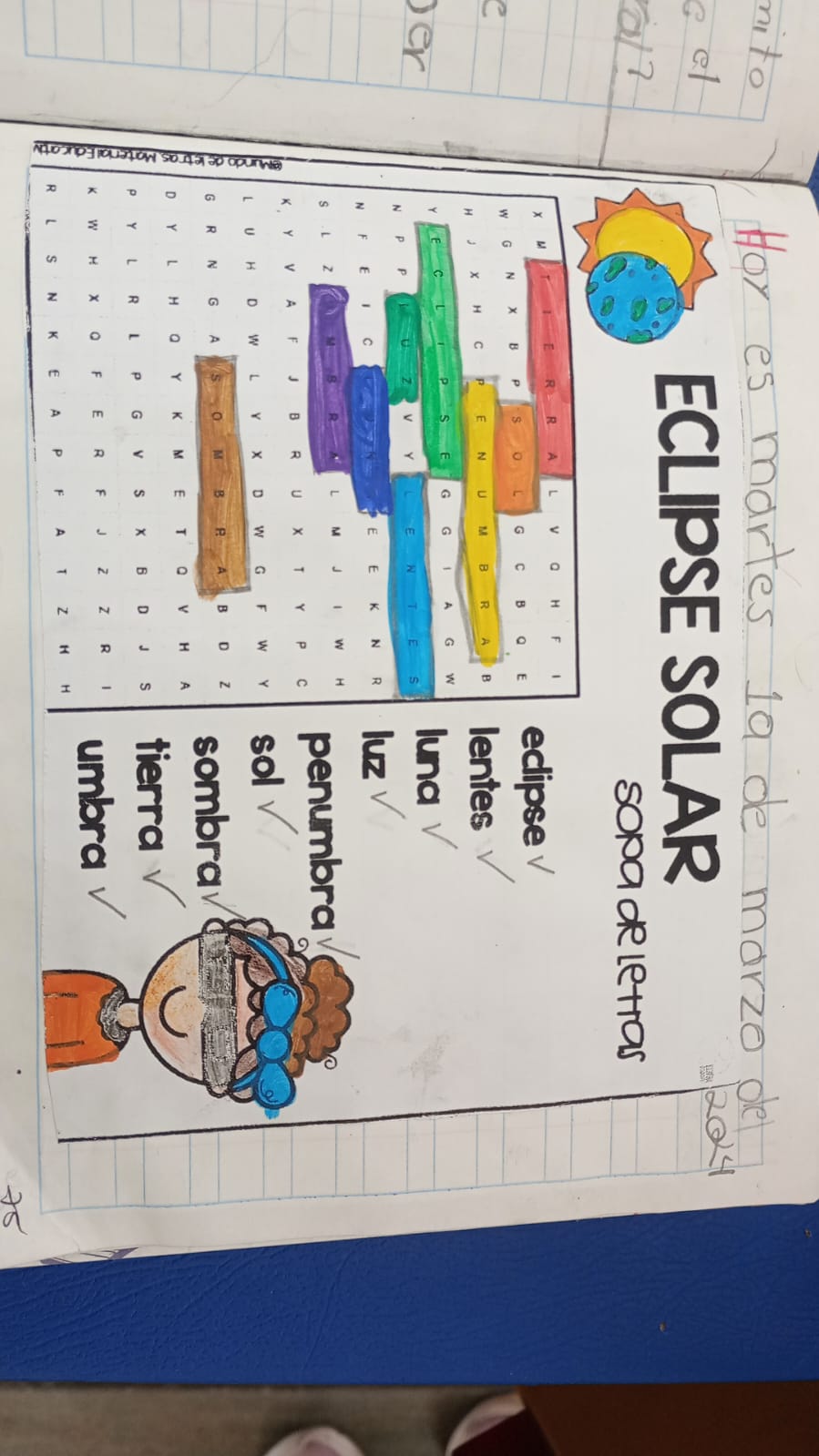 Actividades del eclipse
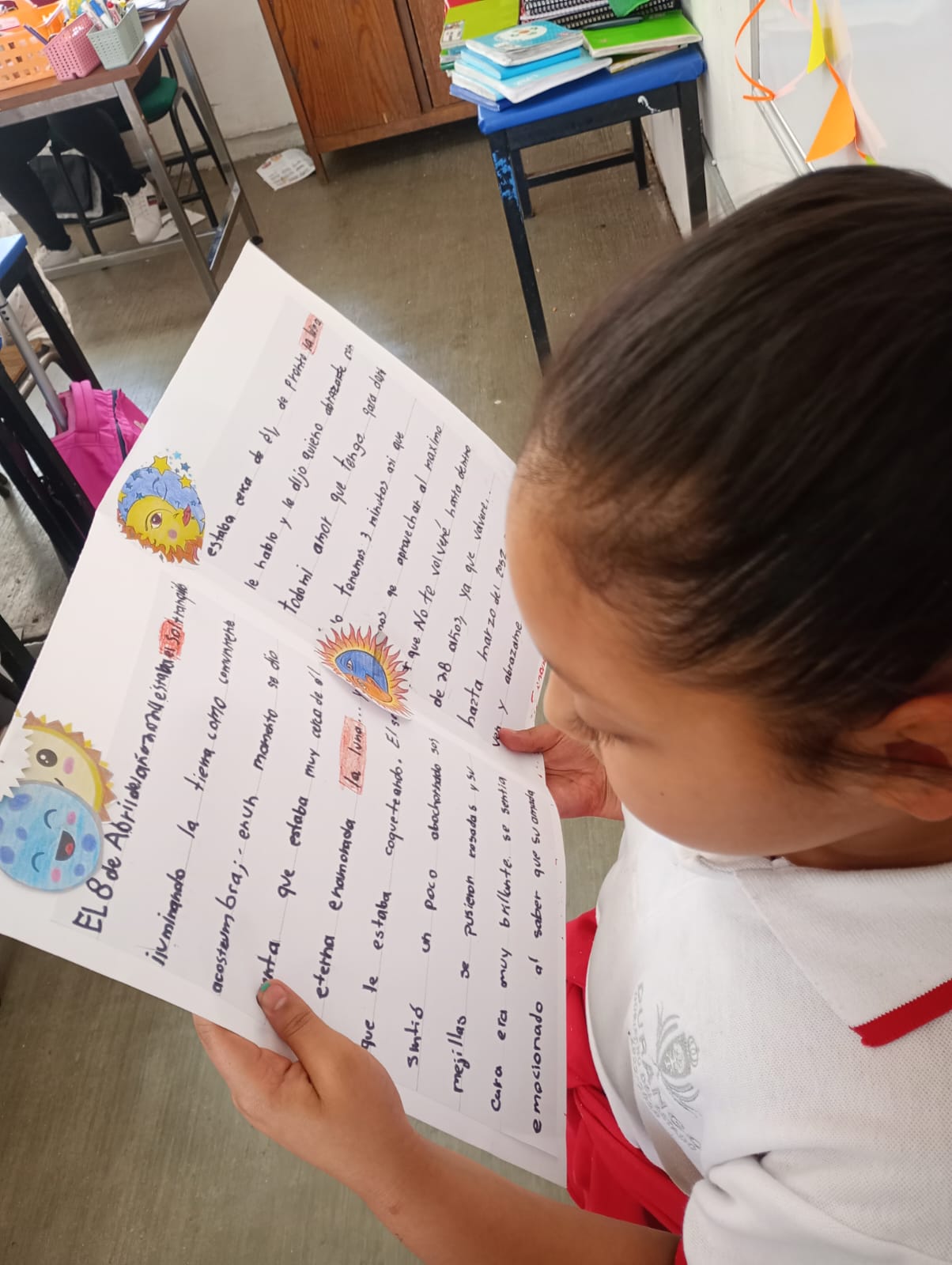 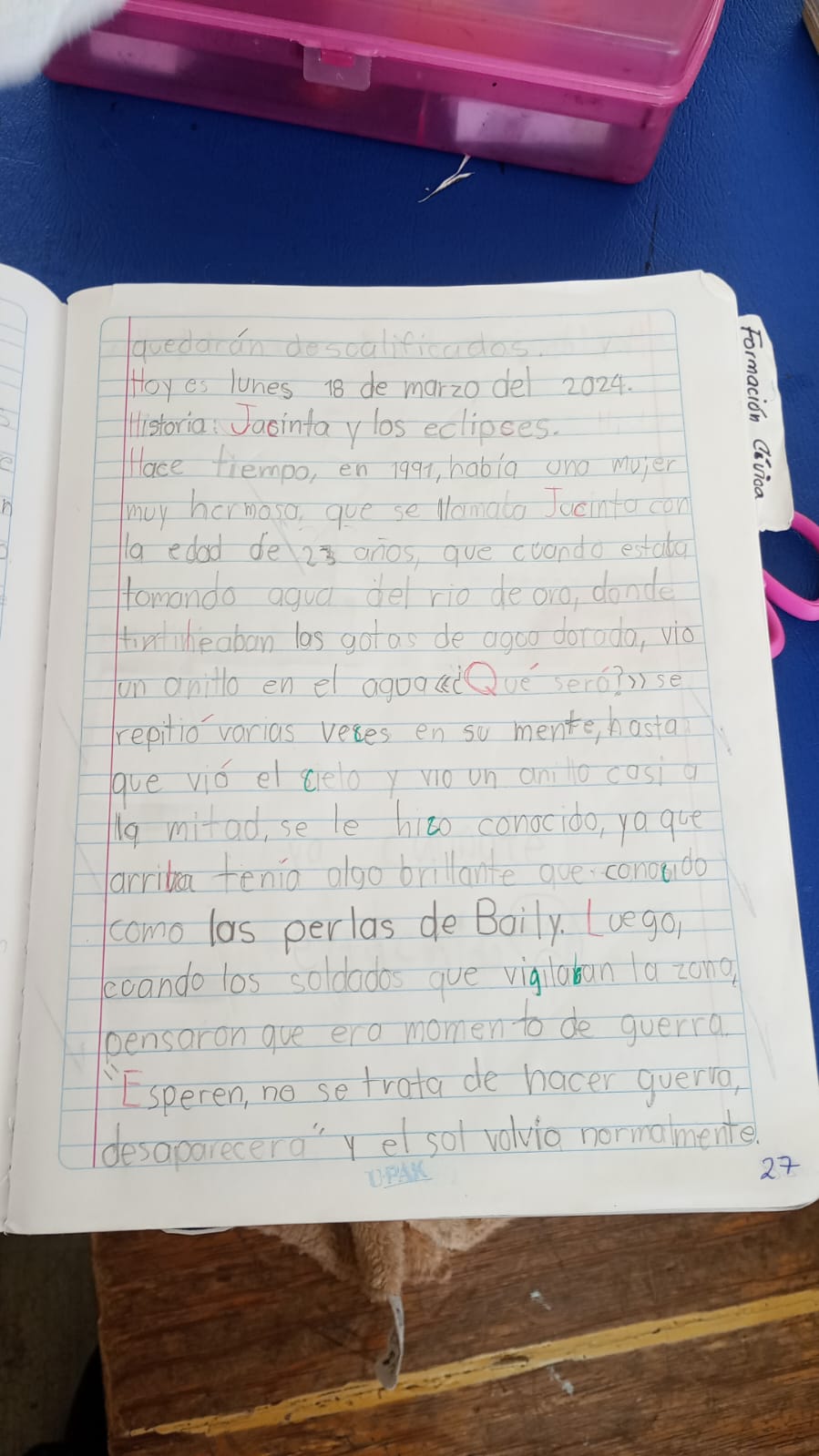 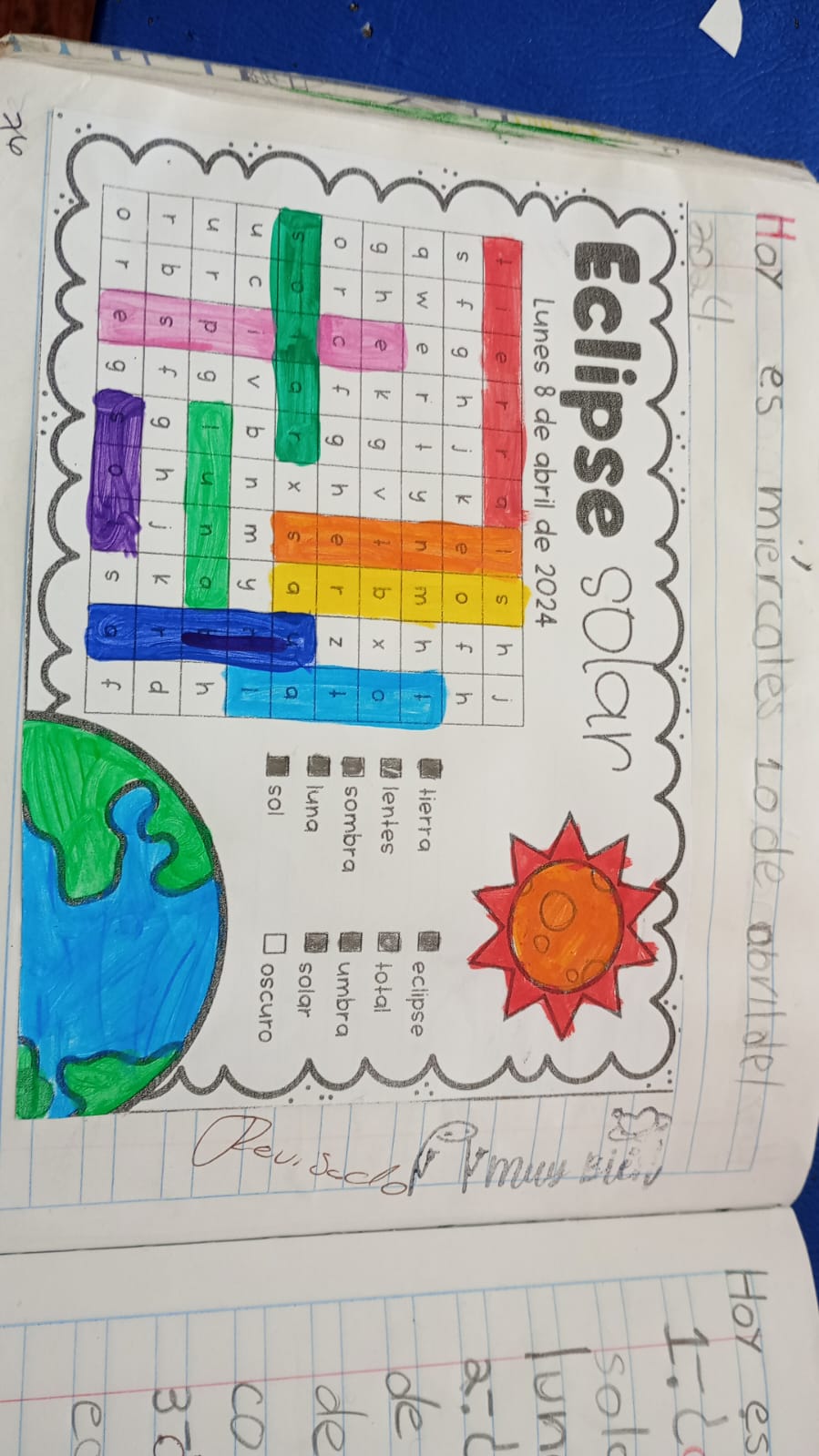 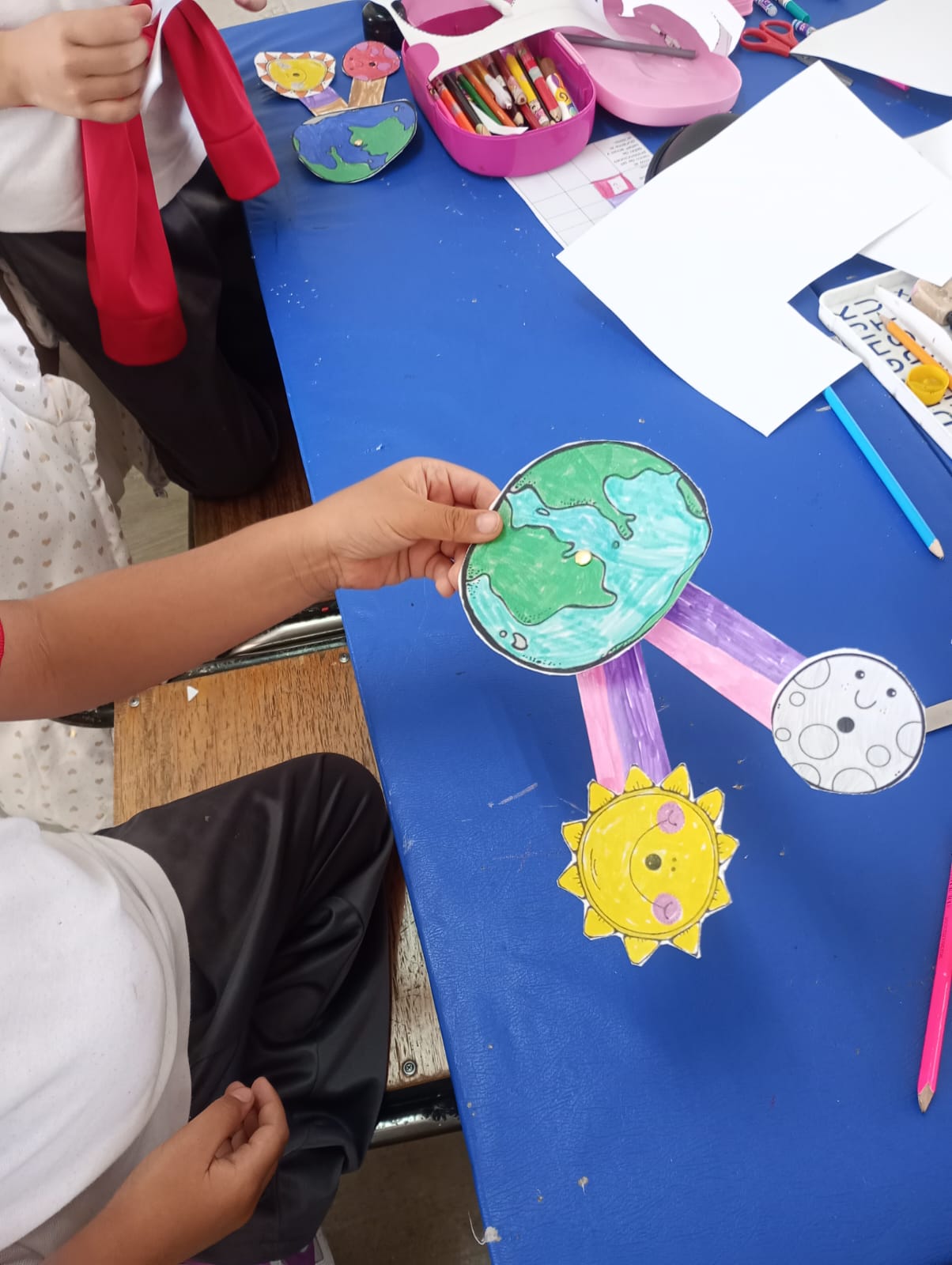 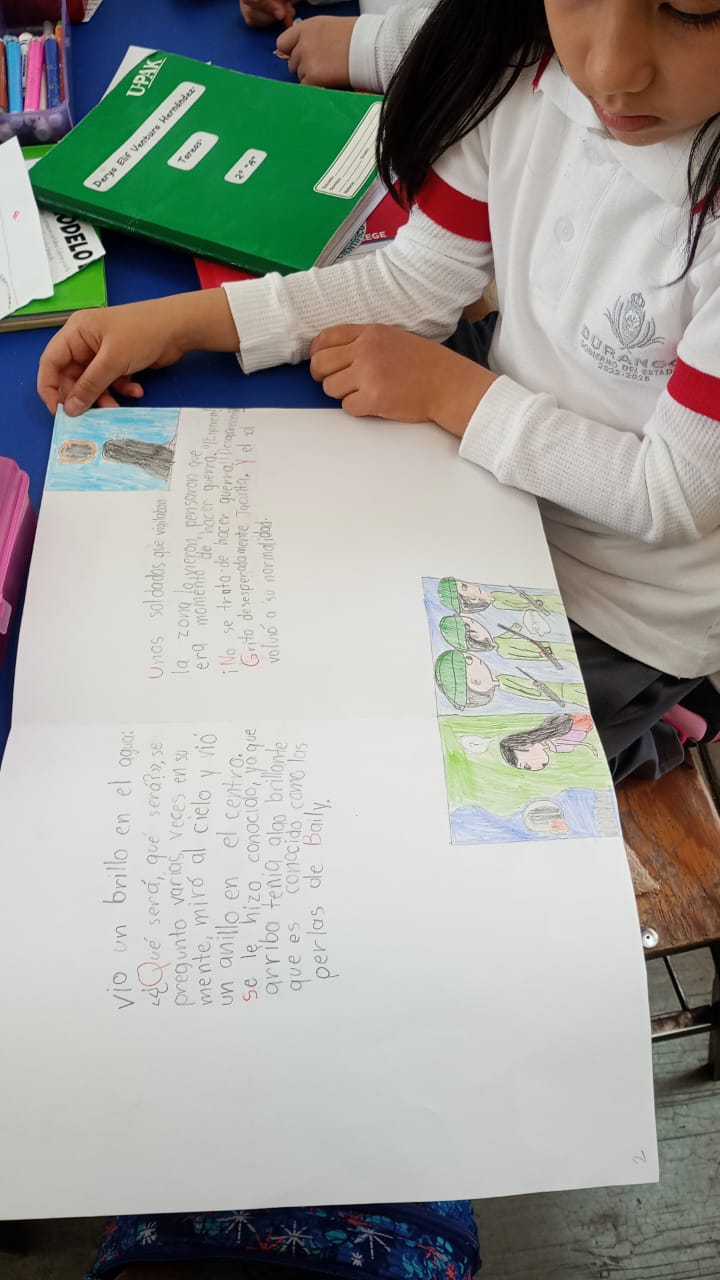 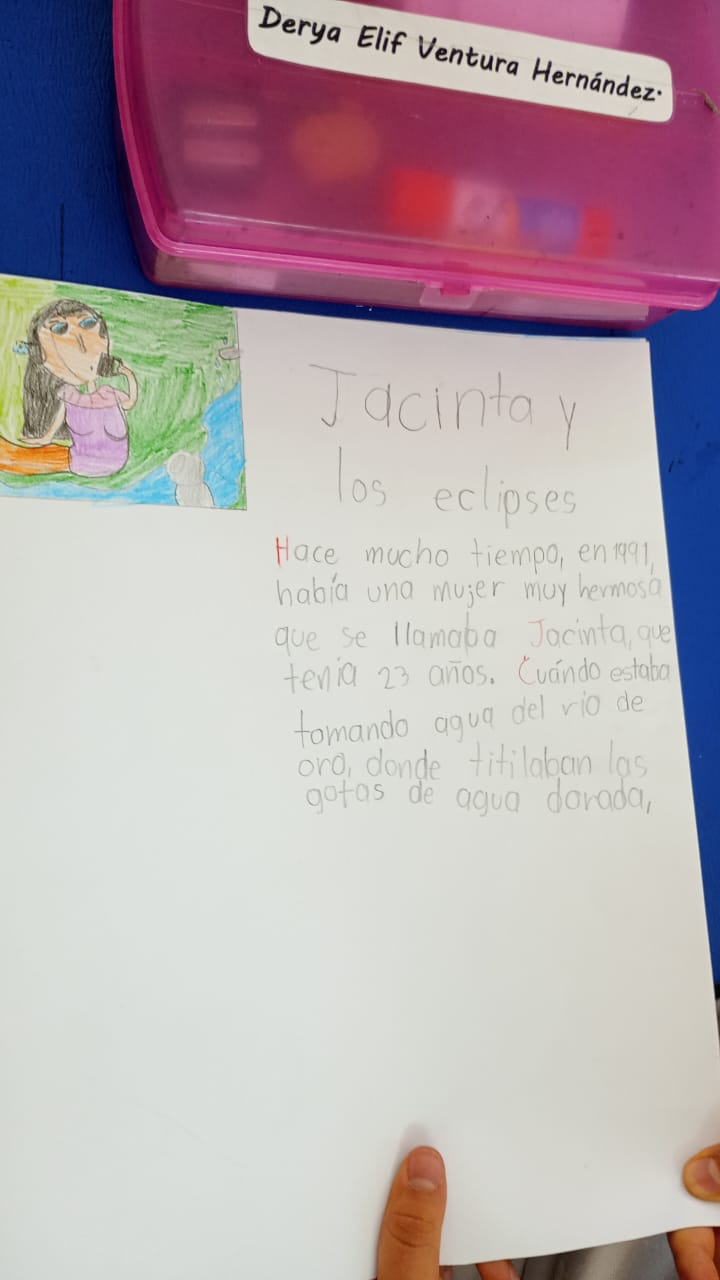 Investigamos y creamos mitos y leyendas sobre fenómenos naturales.
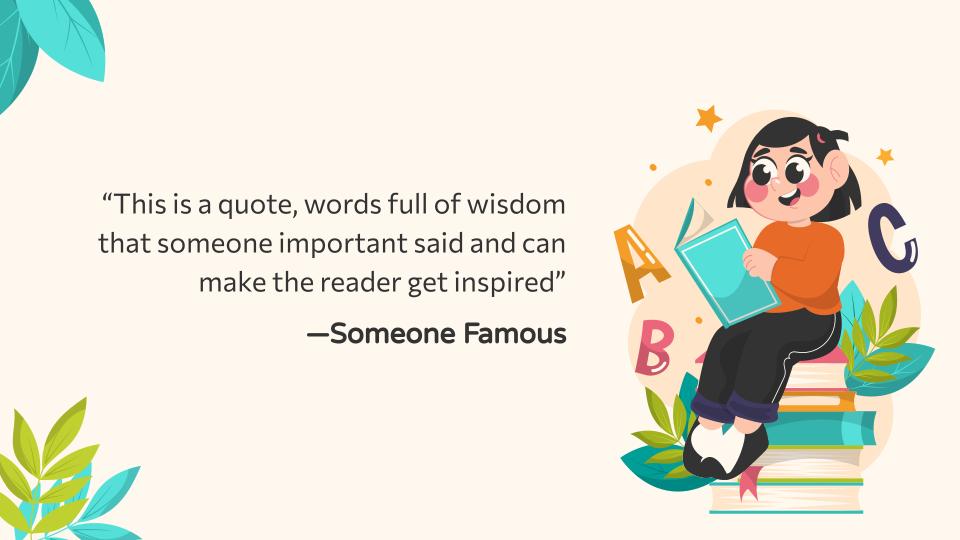 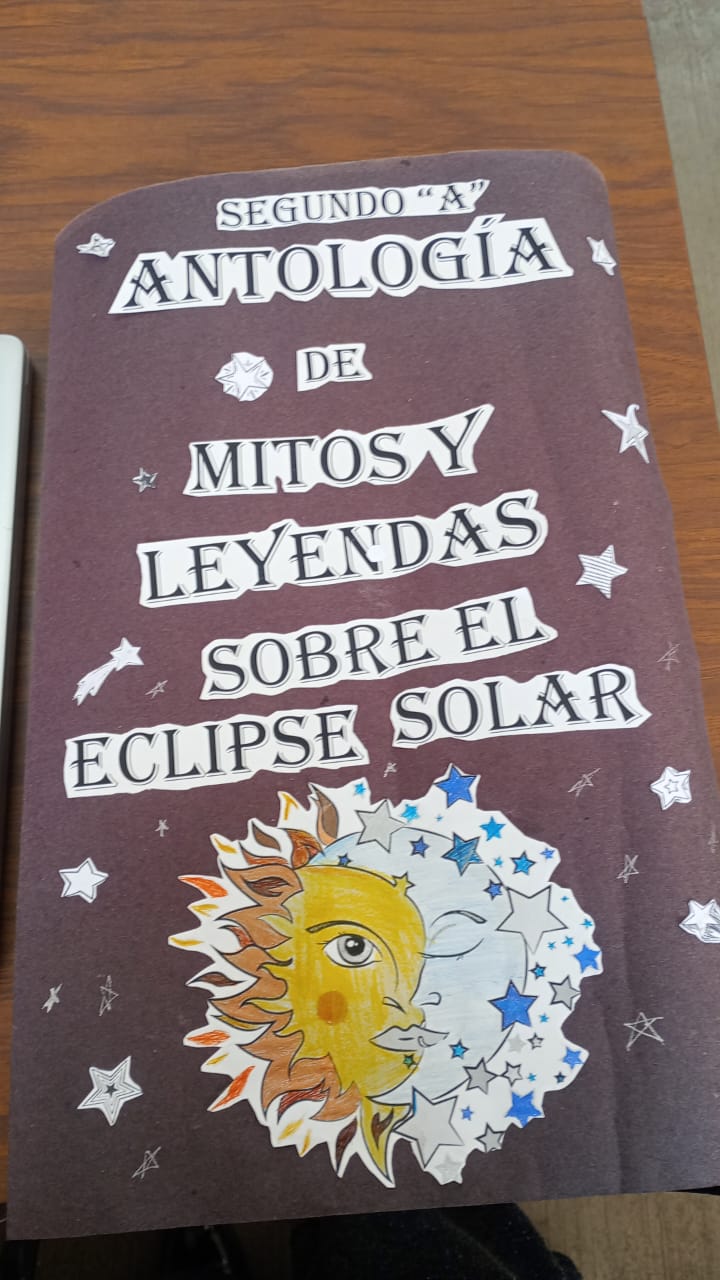 Antología de leyendas.
Proyectos de 2º “B”
Observaciones de cambios en raíces según las fases de la luna
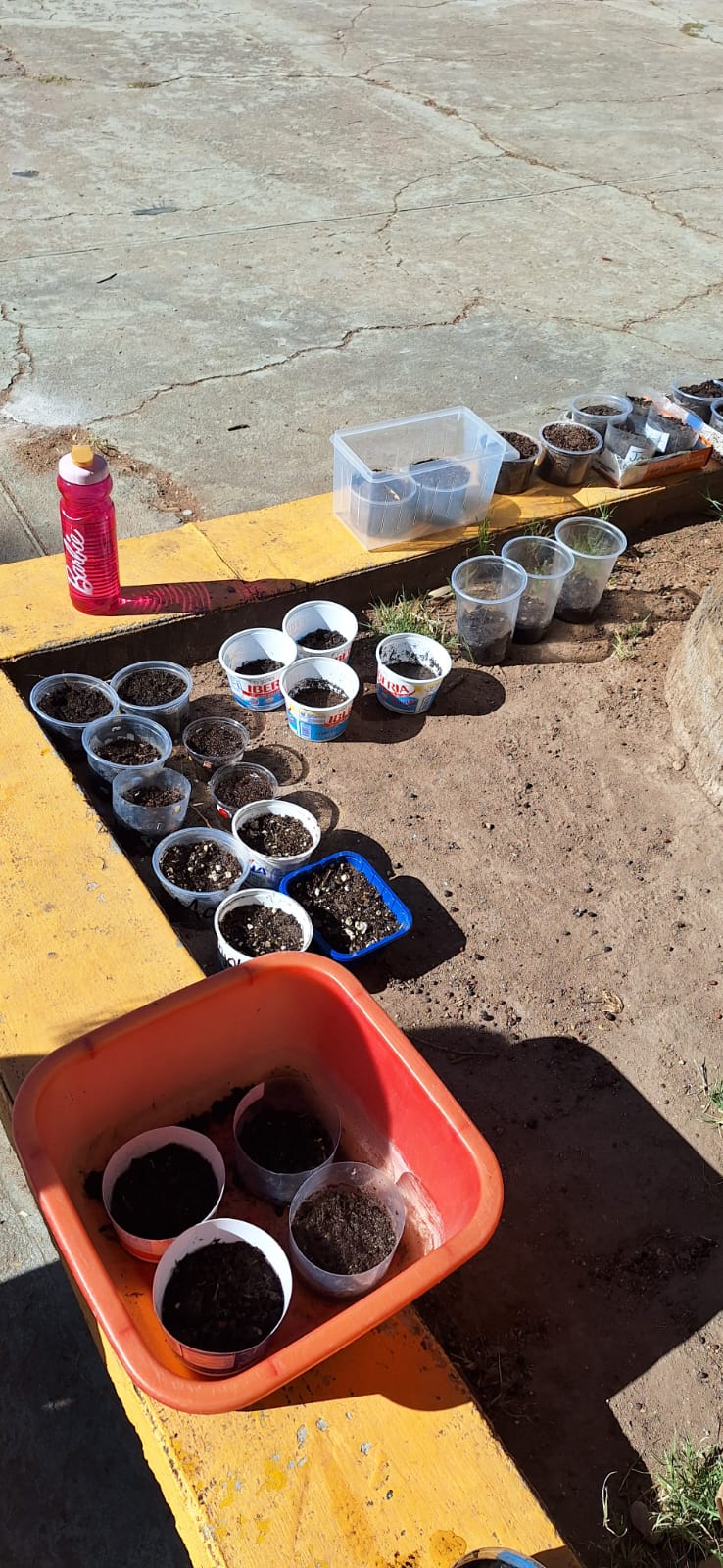 Germinado de plantas de maíz y de frijol para observar la influencia del ciclo lunar en la agricultura. Proyecto: lo que cambia y lo que permanece
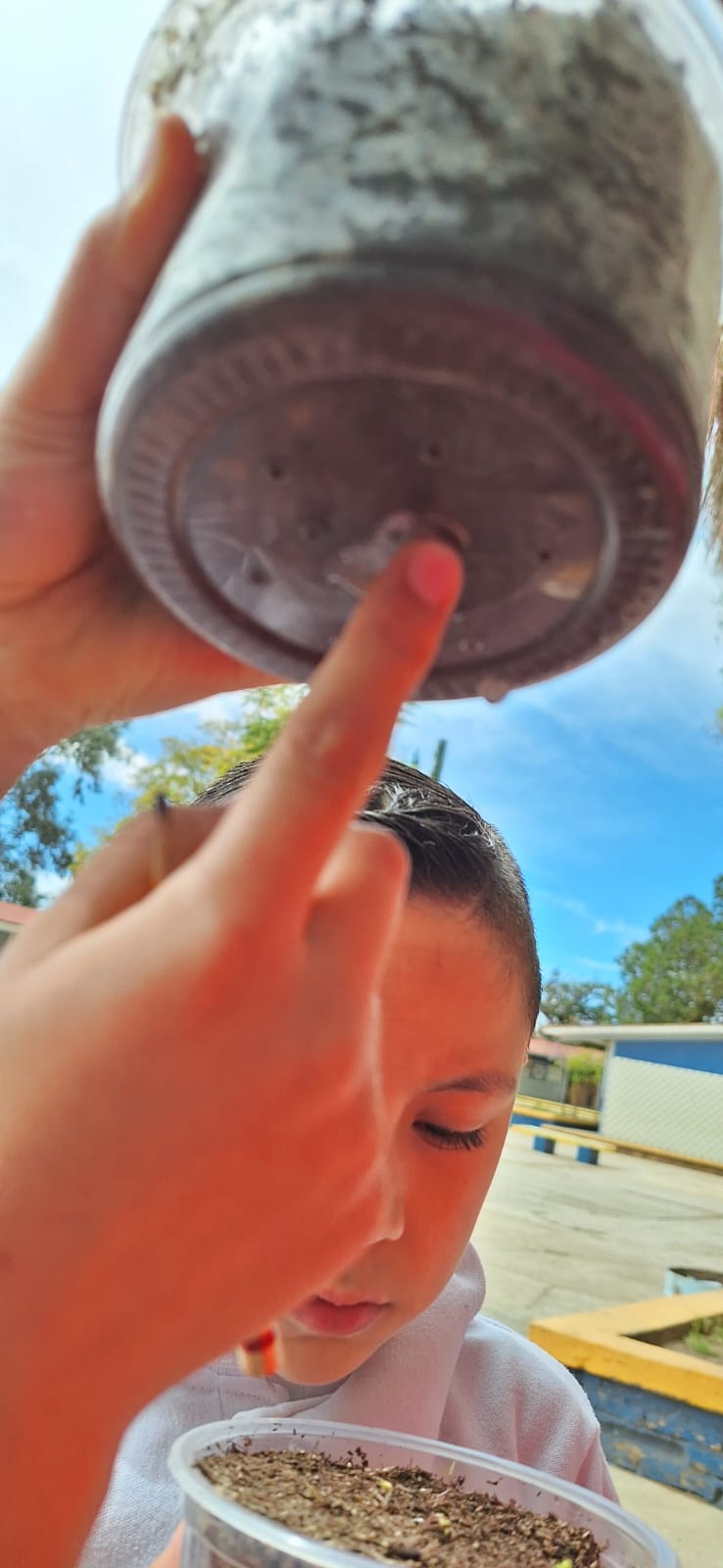 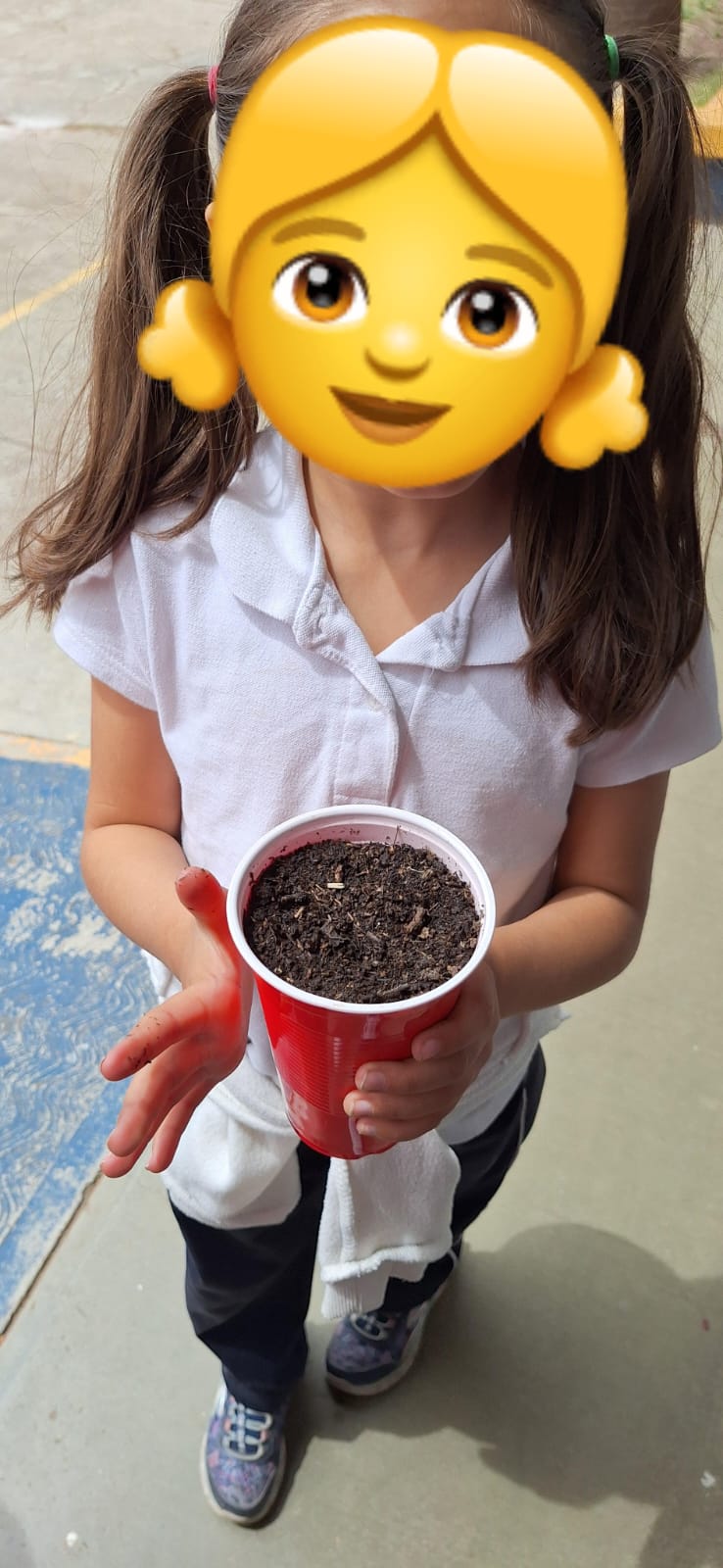 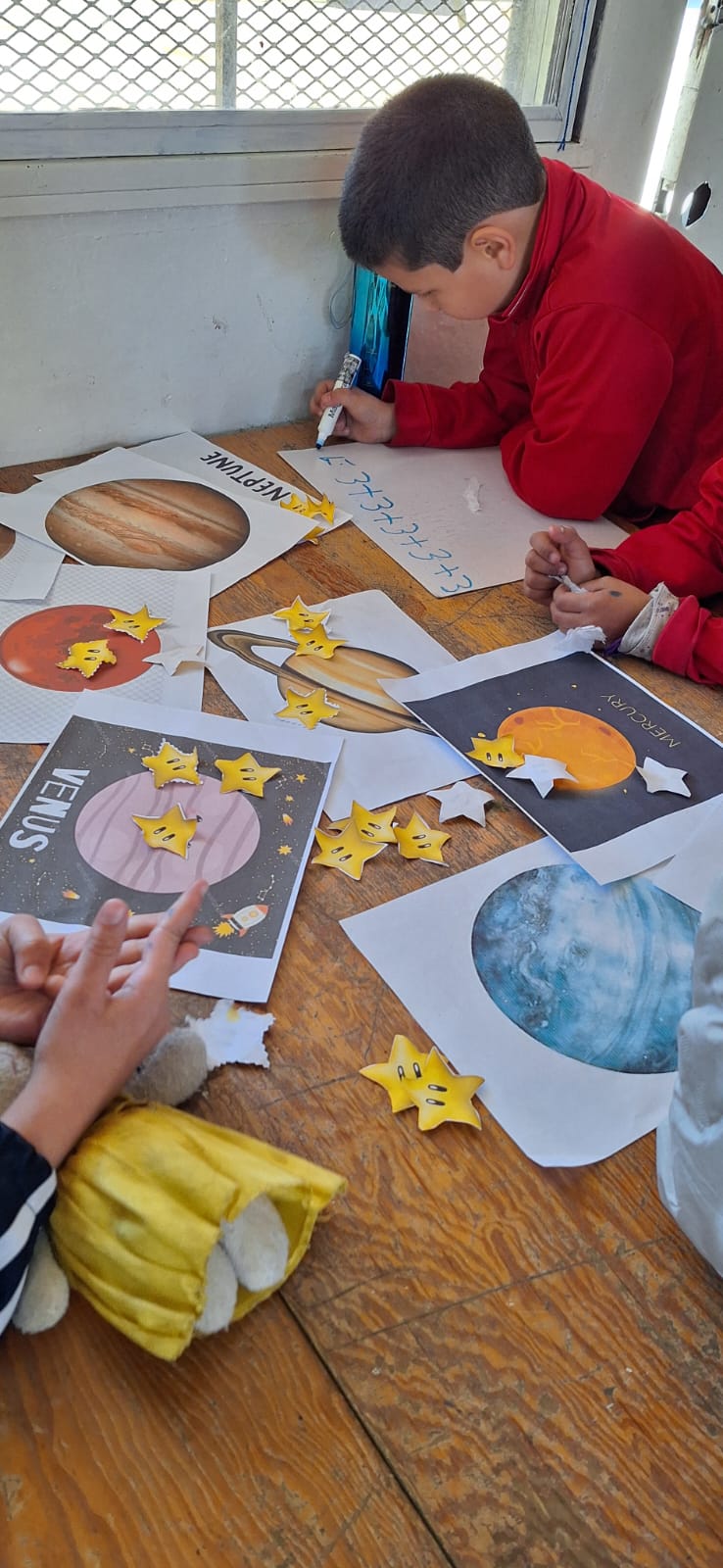 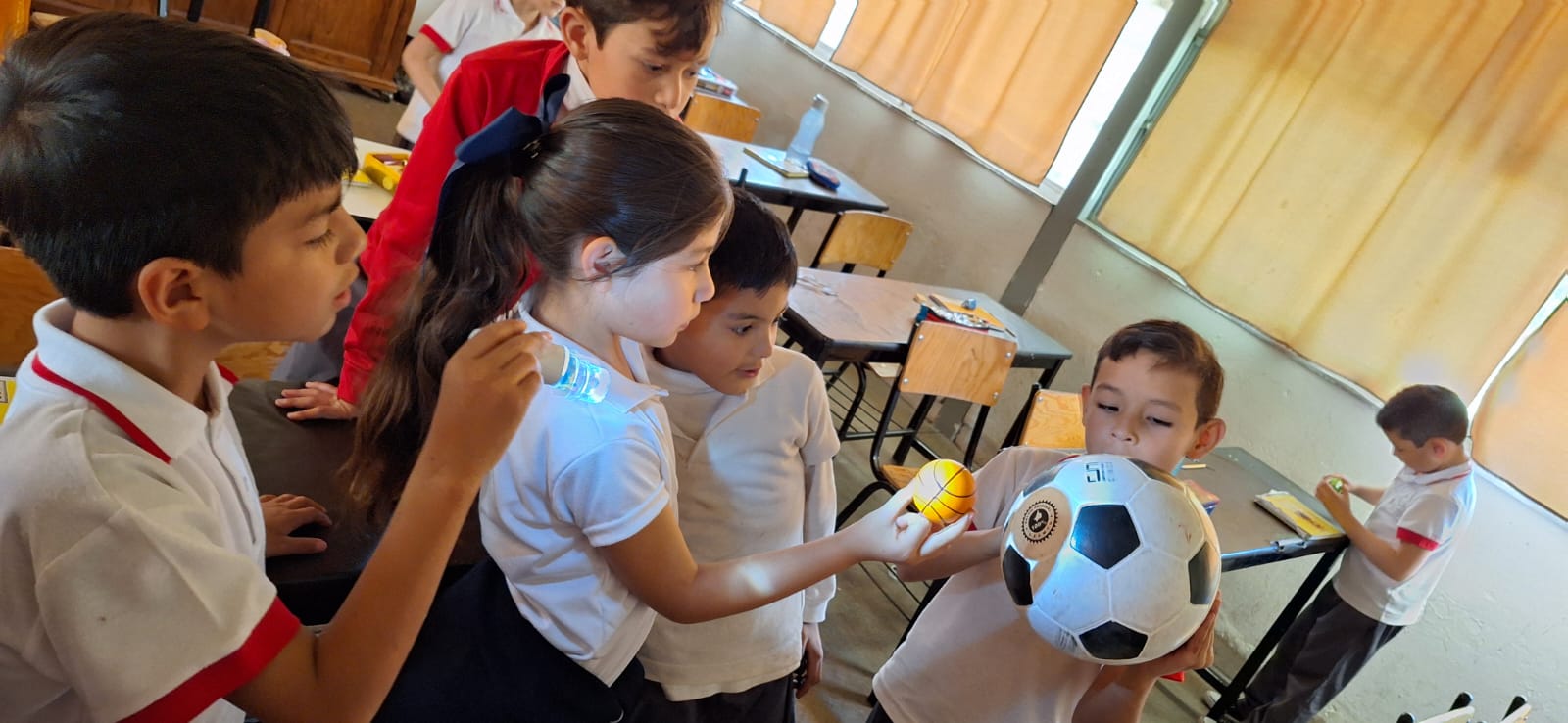 Introducción a la multiplicación (sumas reiteradas) con temática de los astros
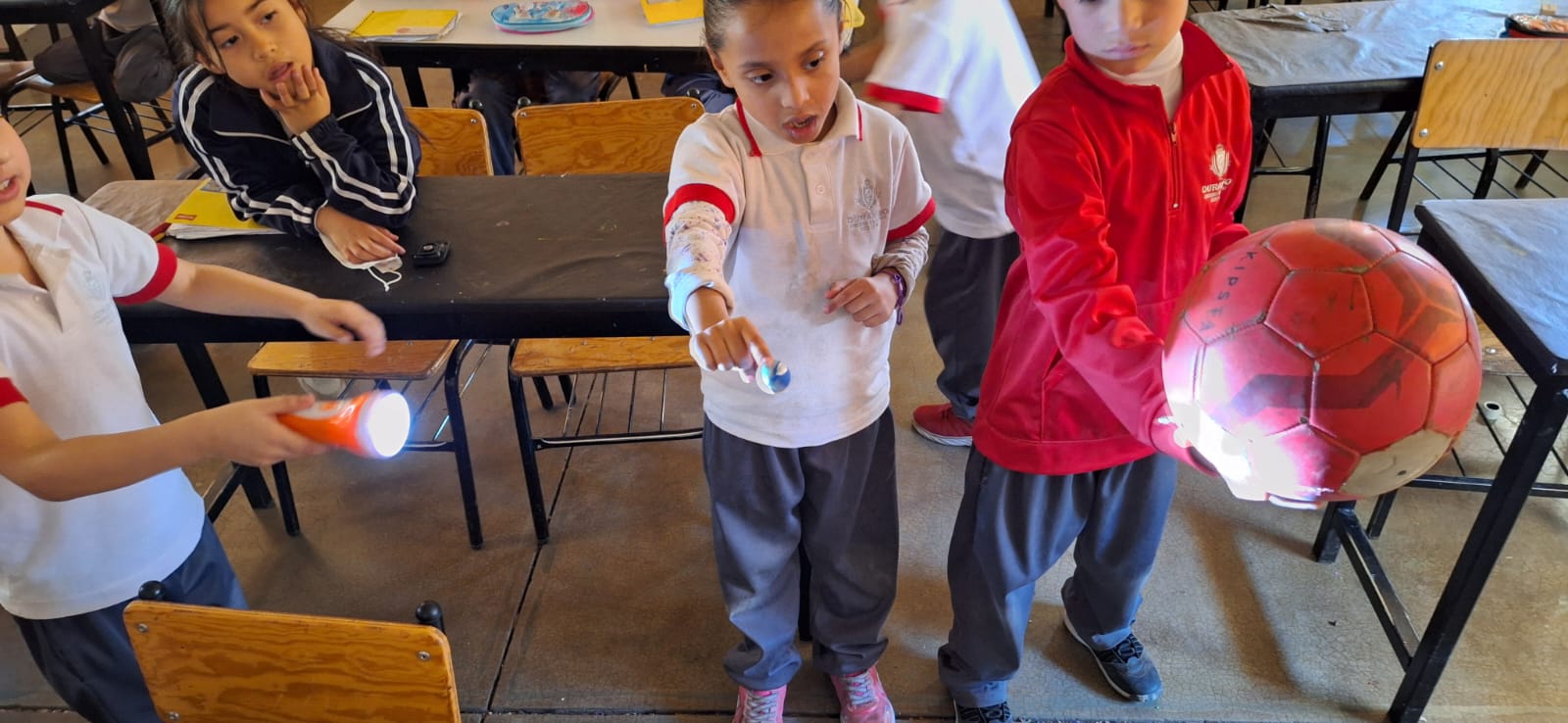 Recreación de eclipse
Proyecto el eclipse solar 3º “A”
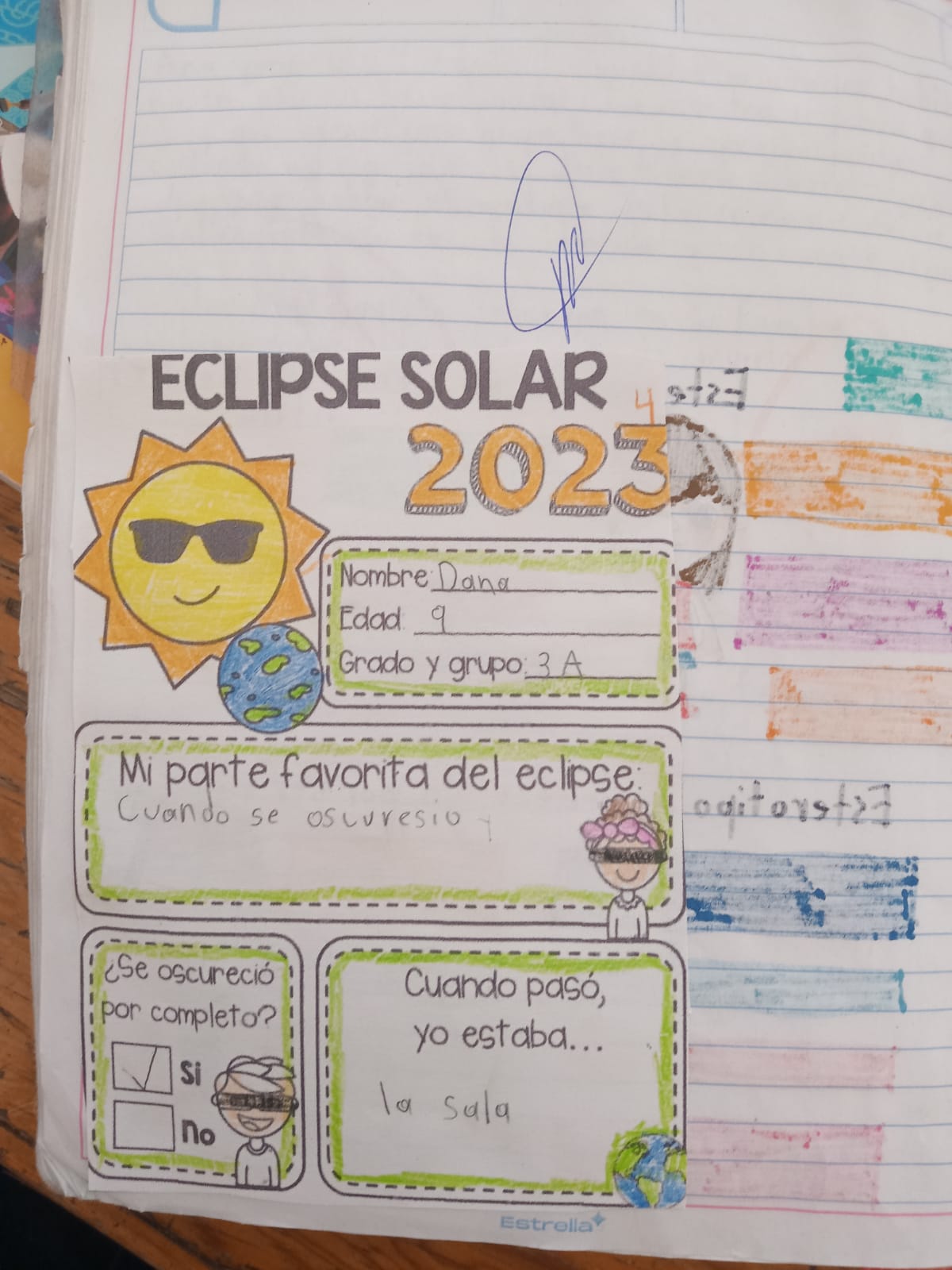 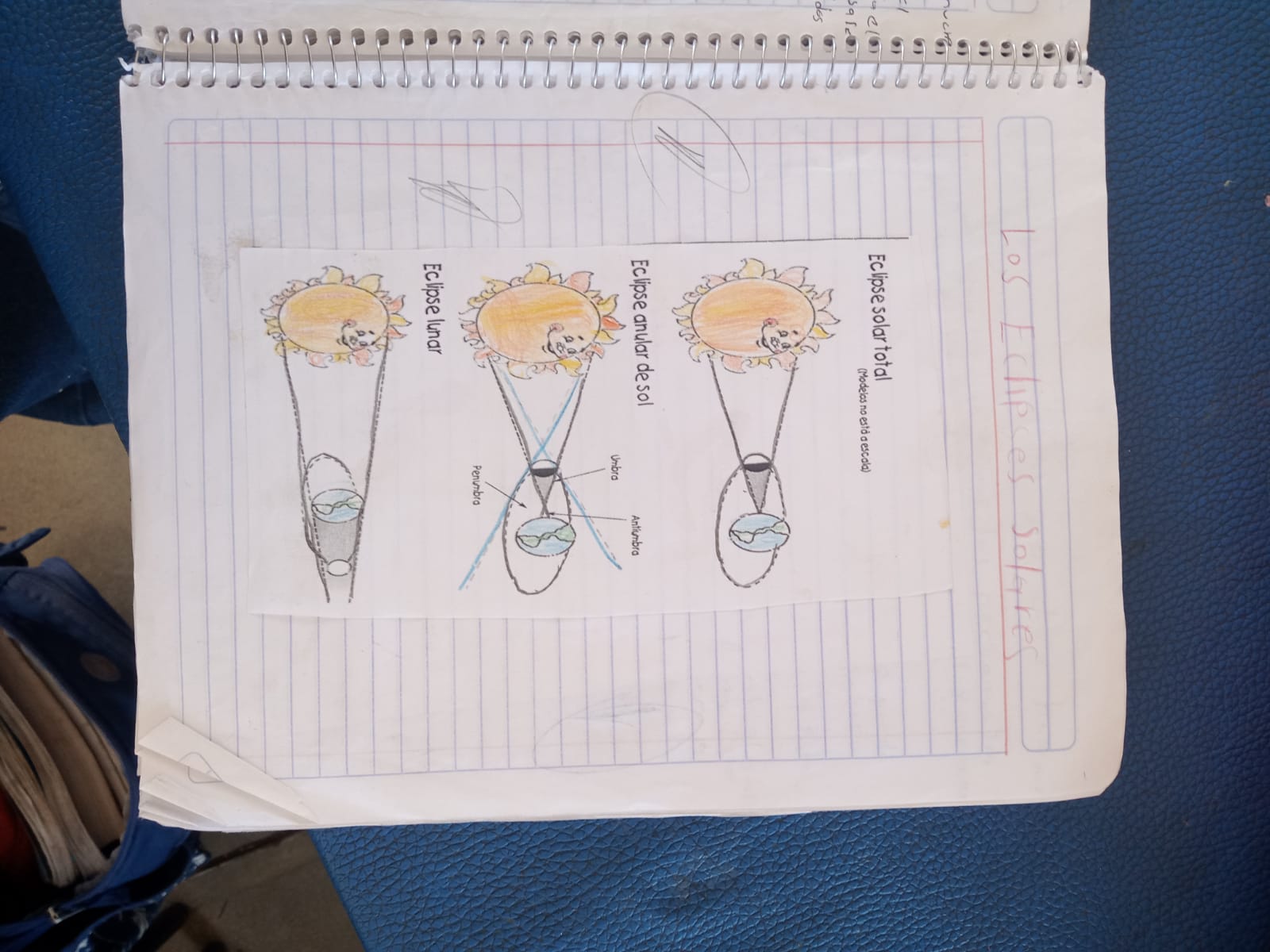 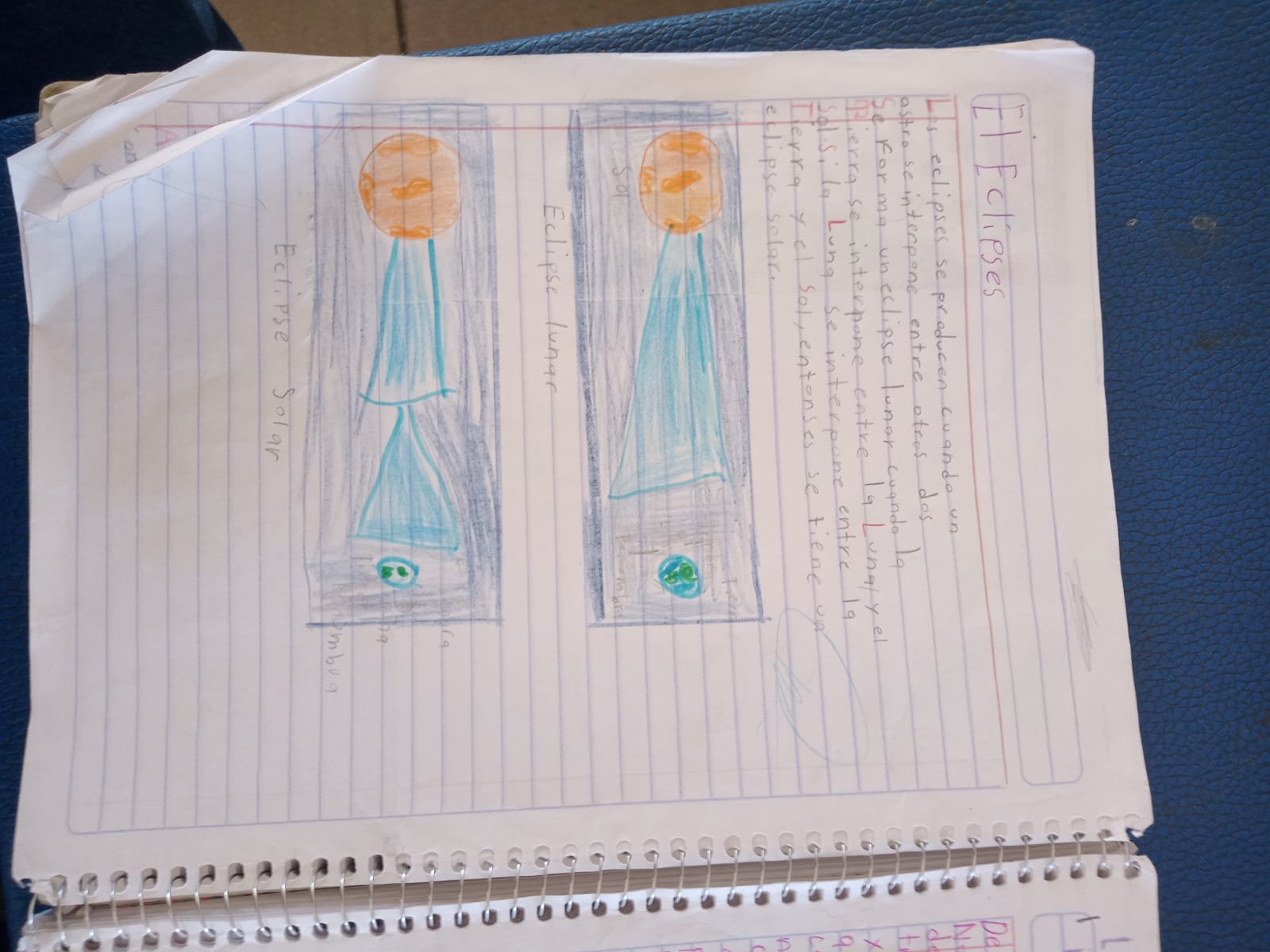 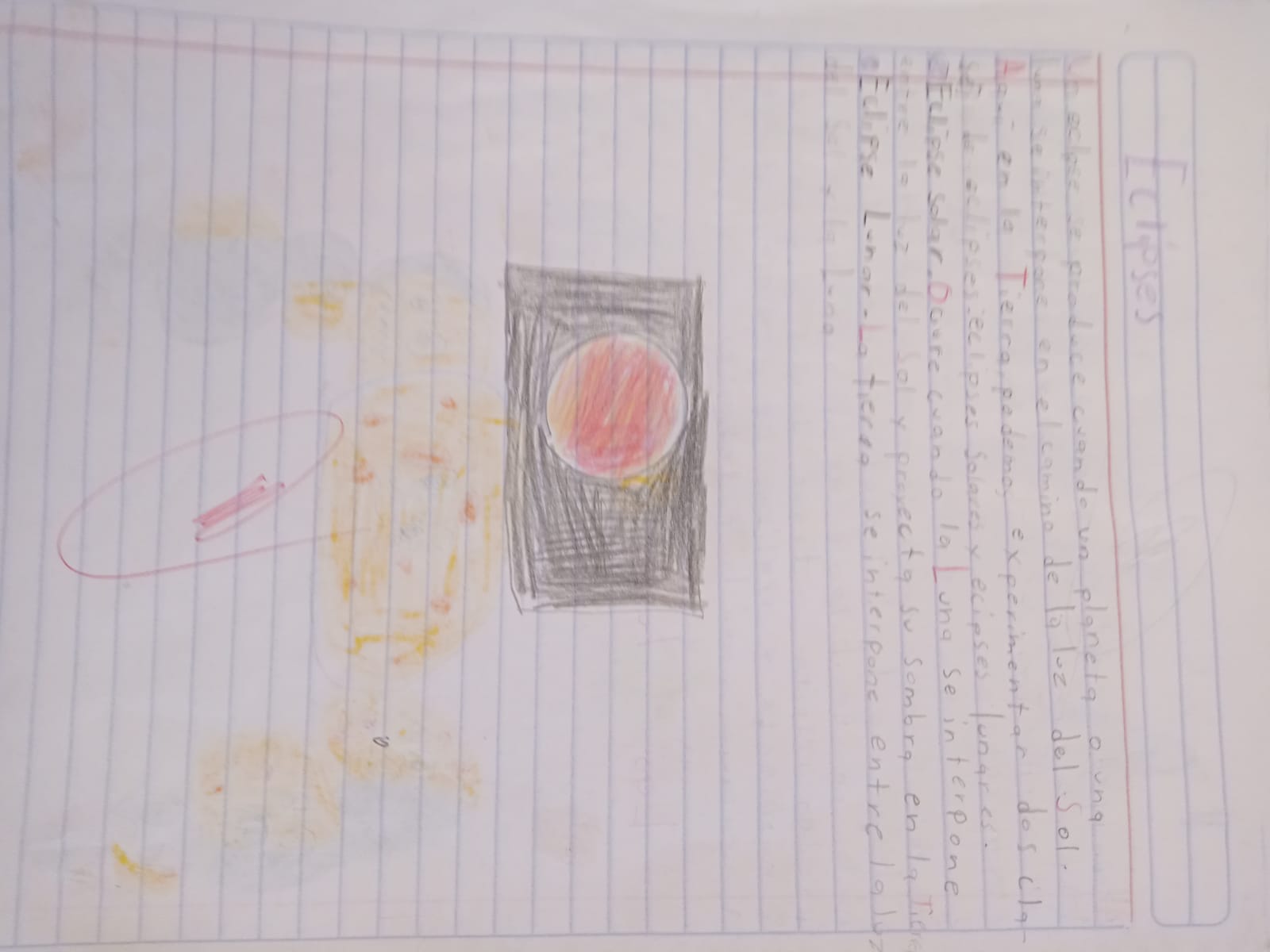 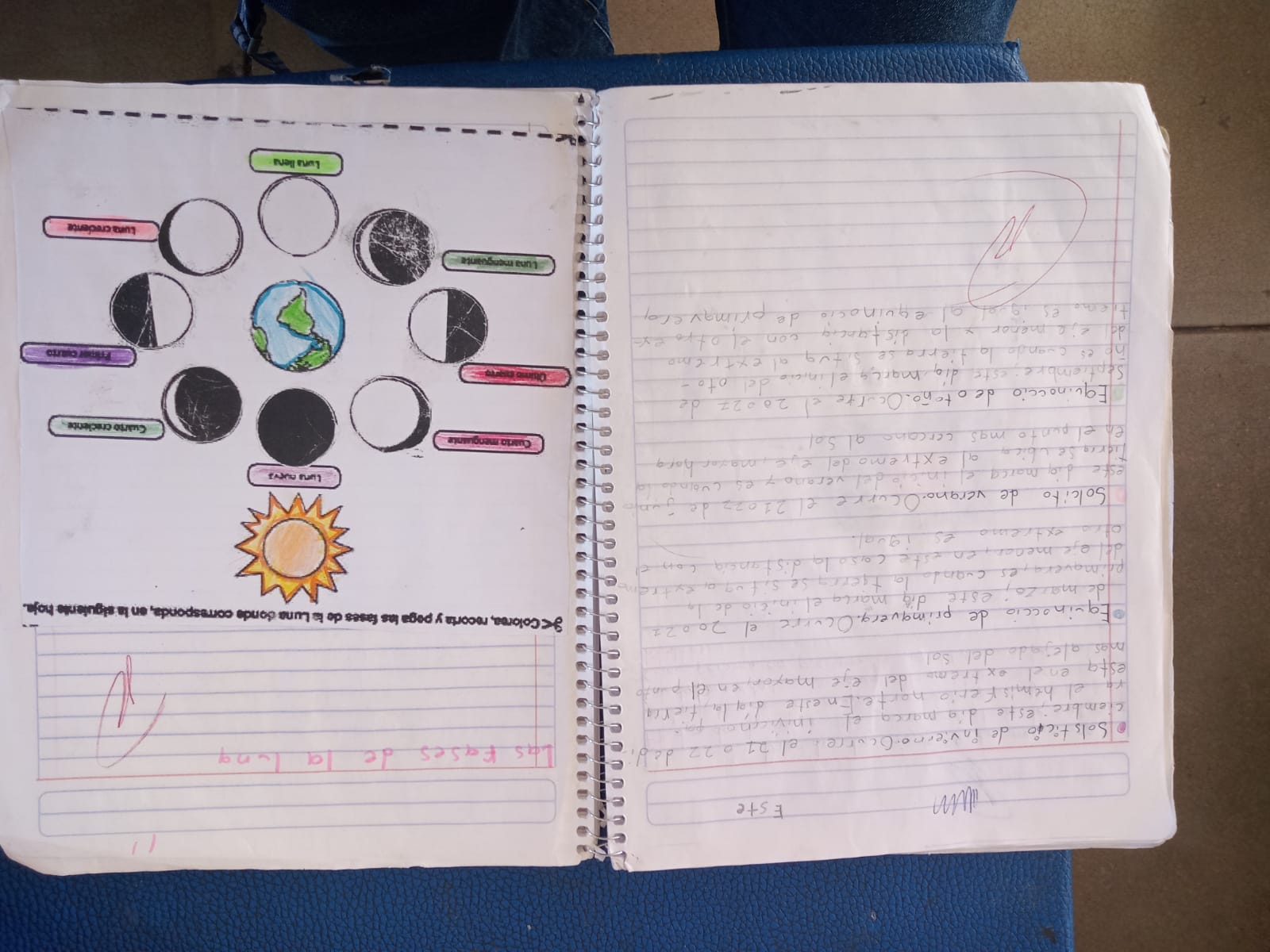 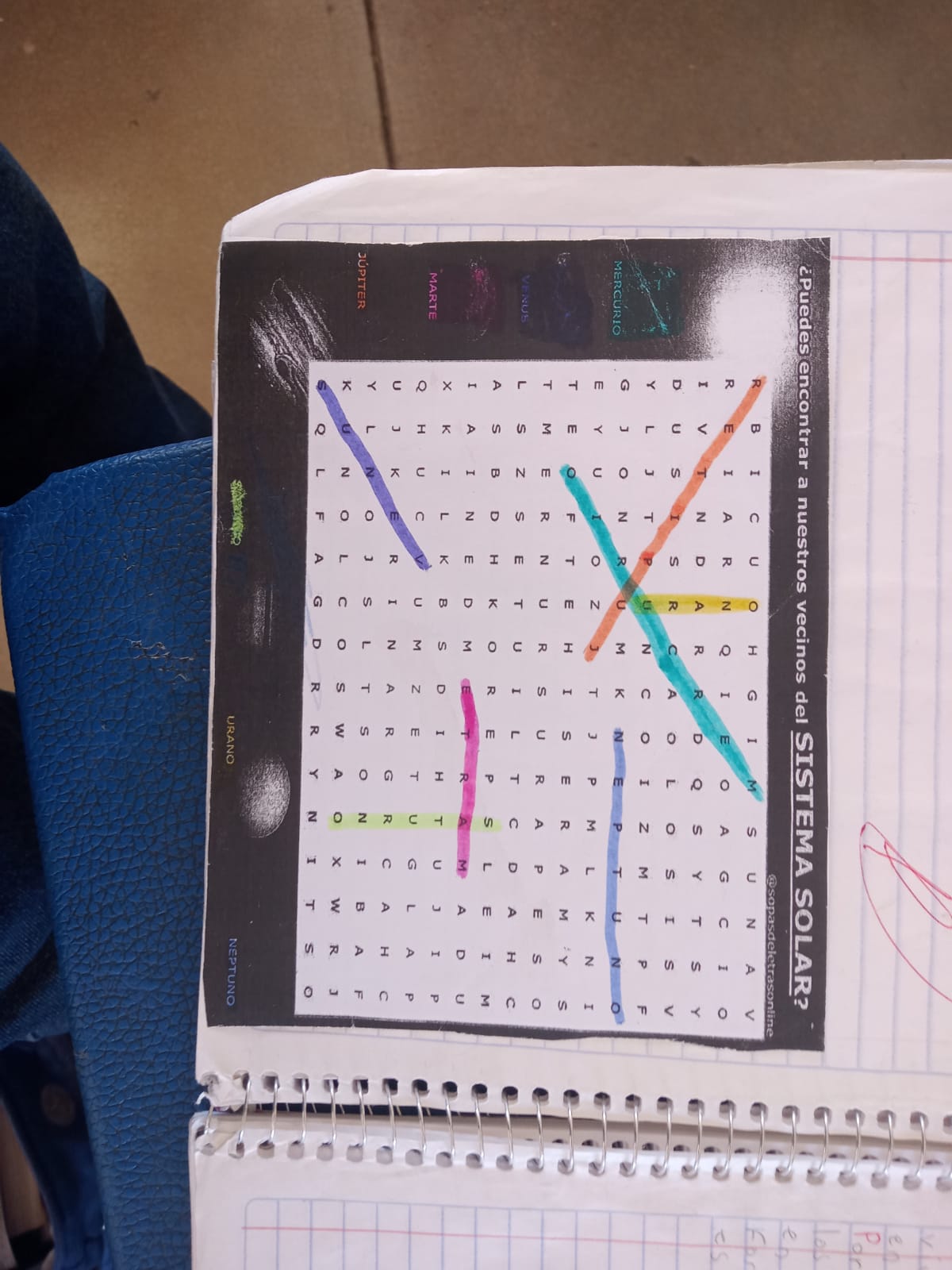 Proyectos de 3º “B”
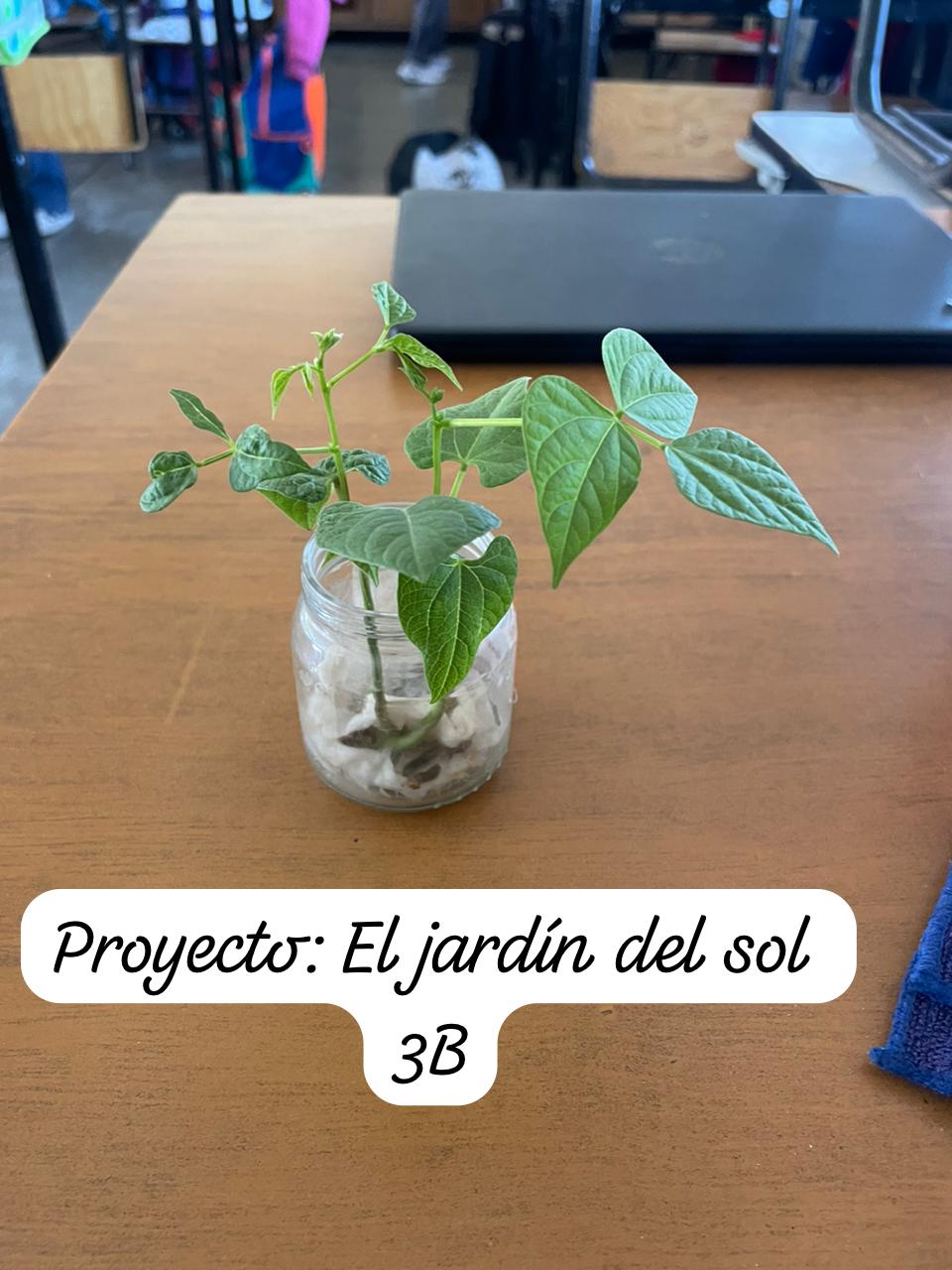 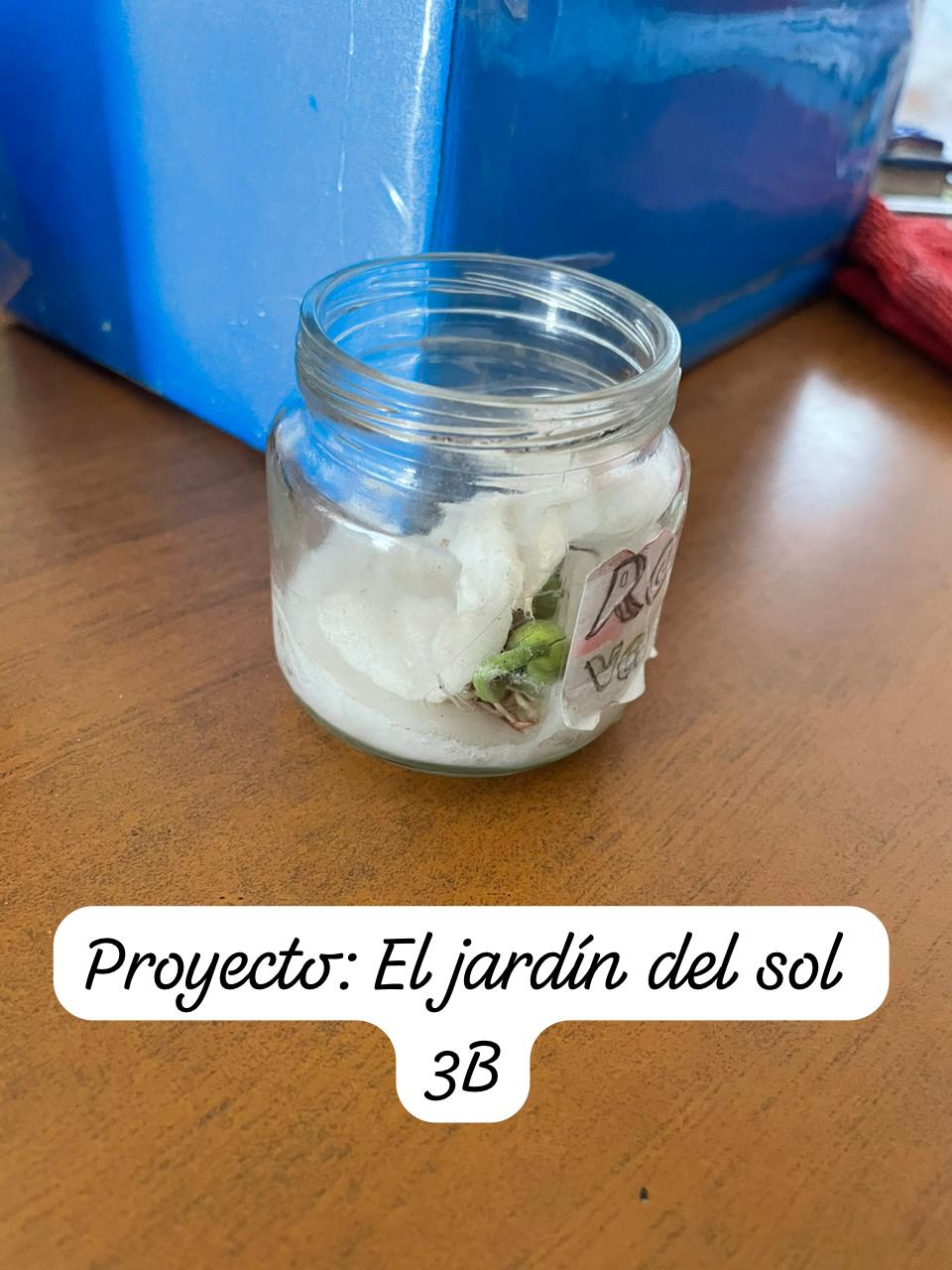 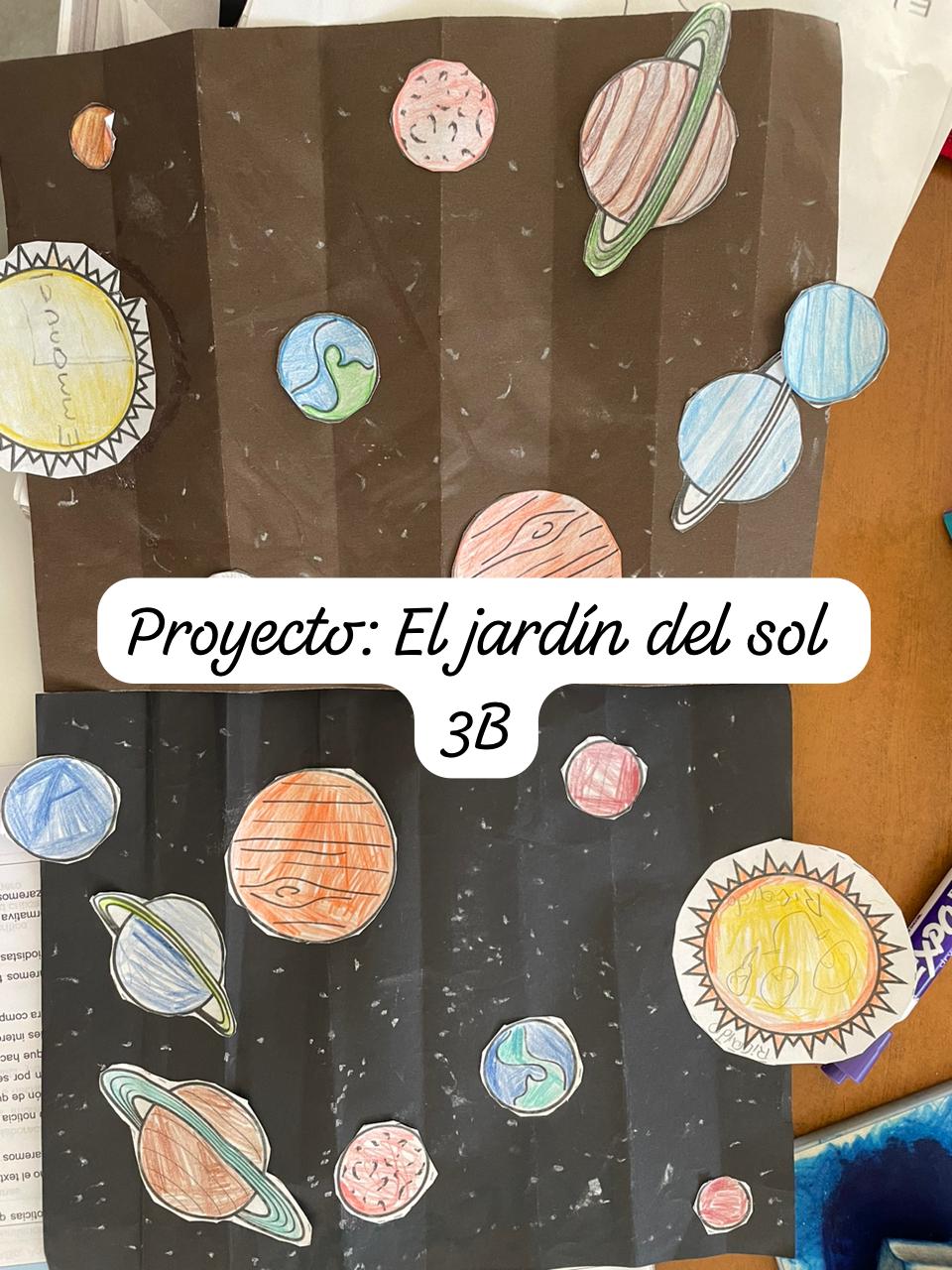 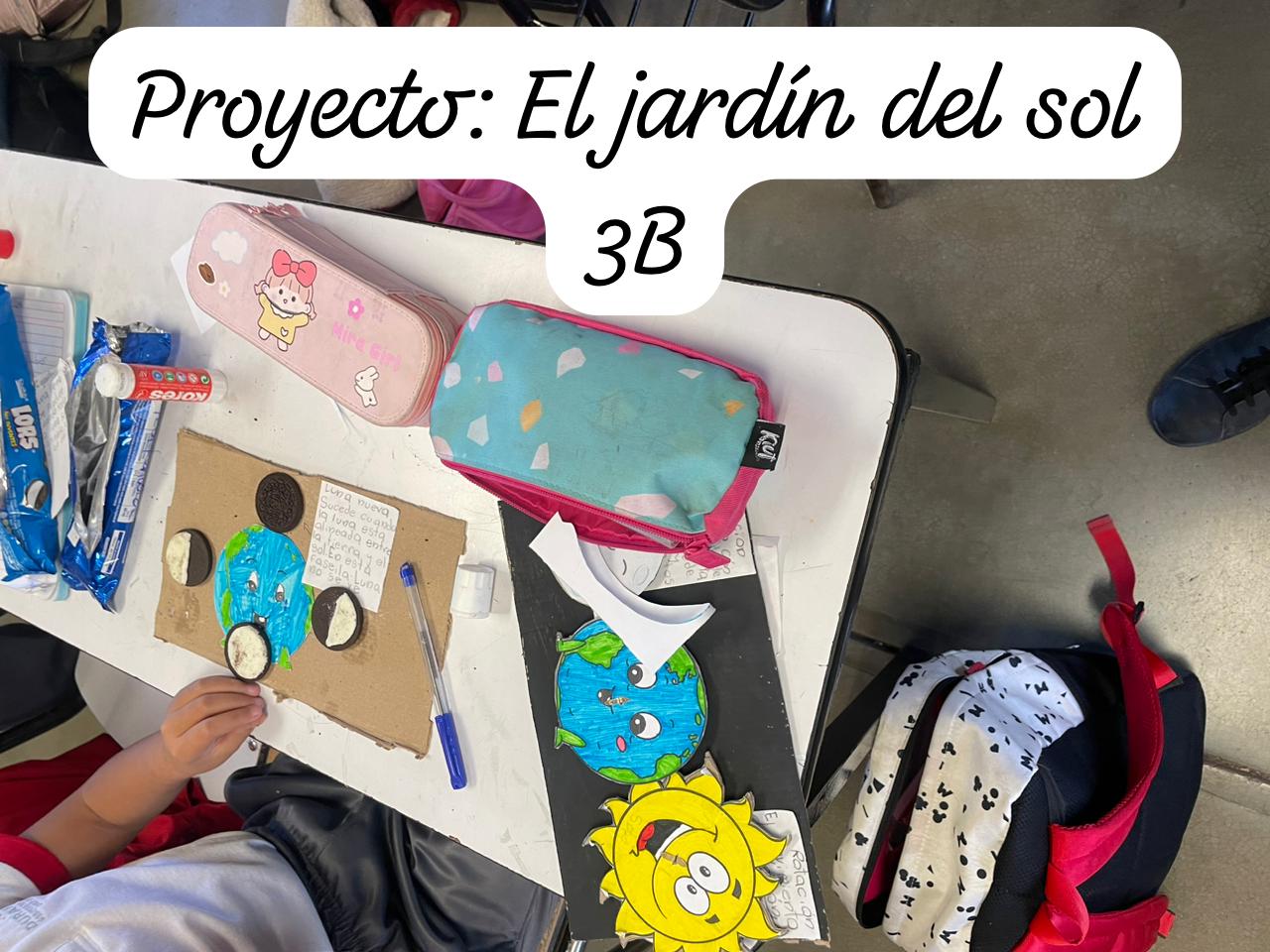 Proyectos de 3º “C”
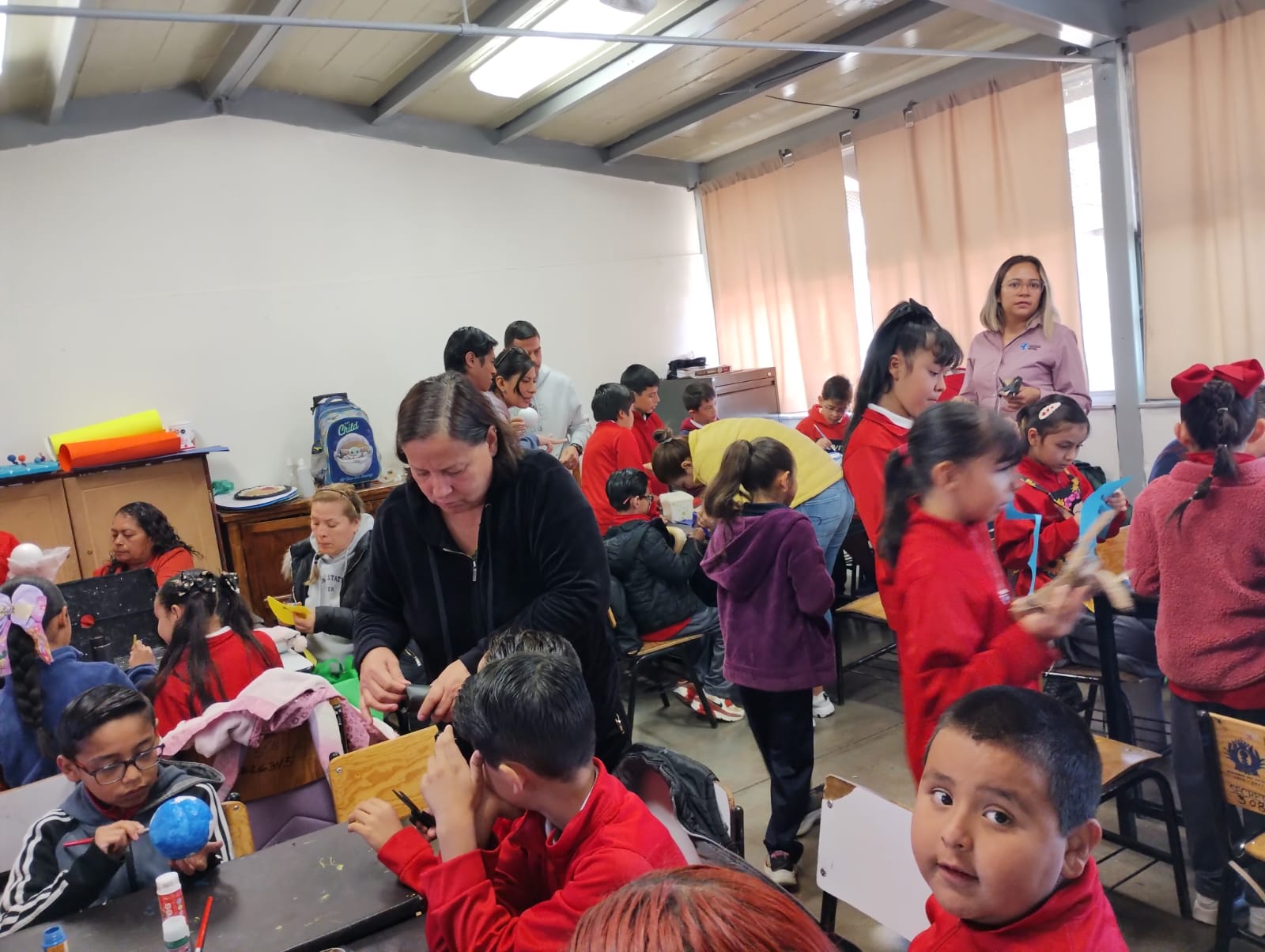 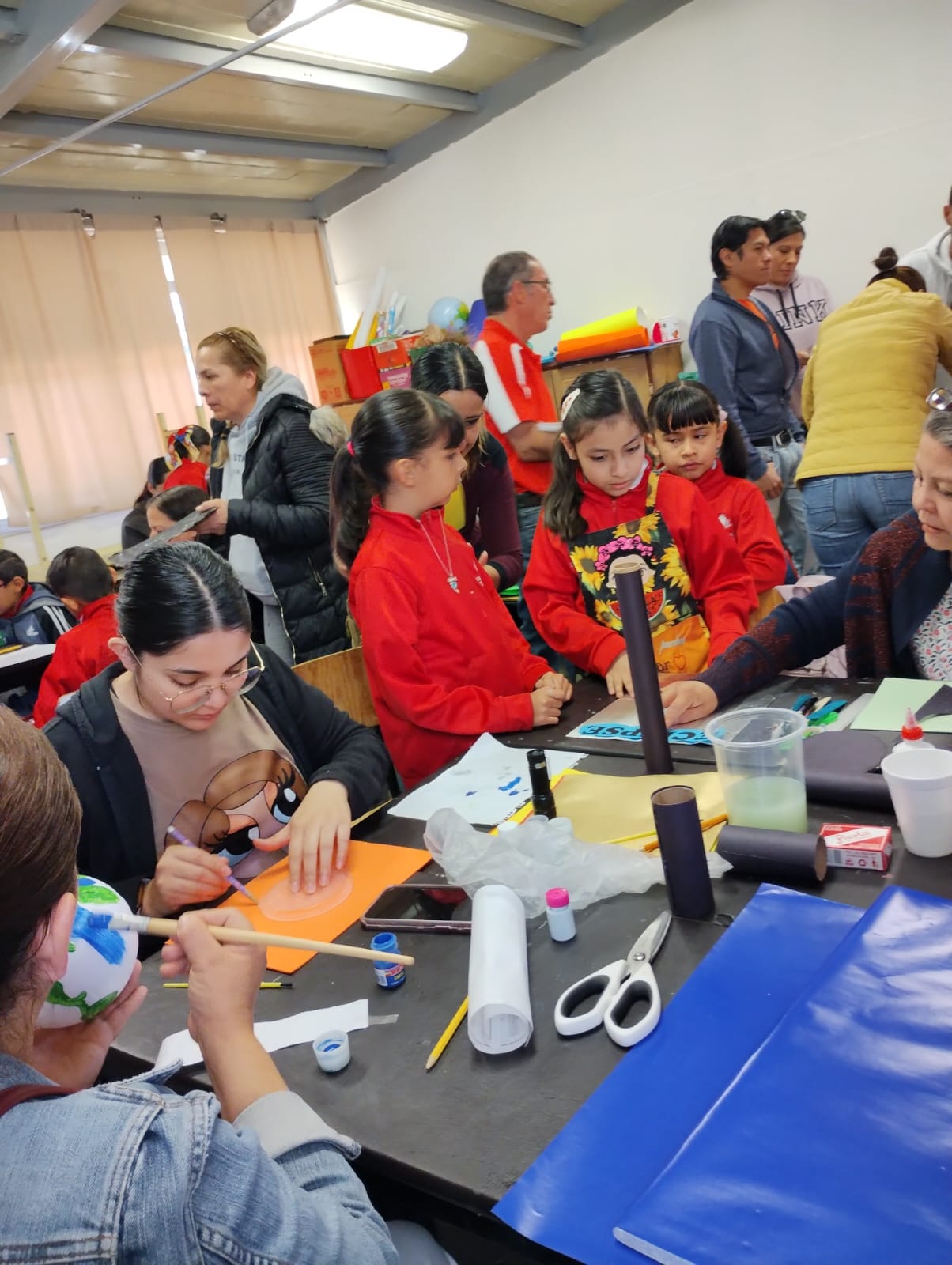 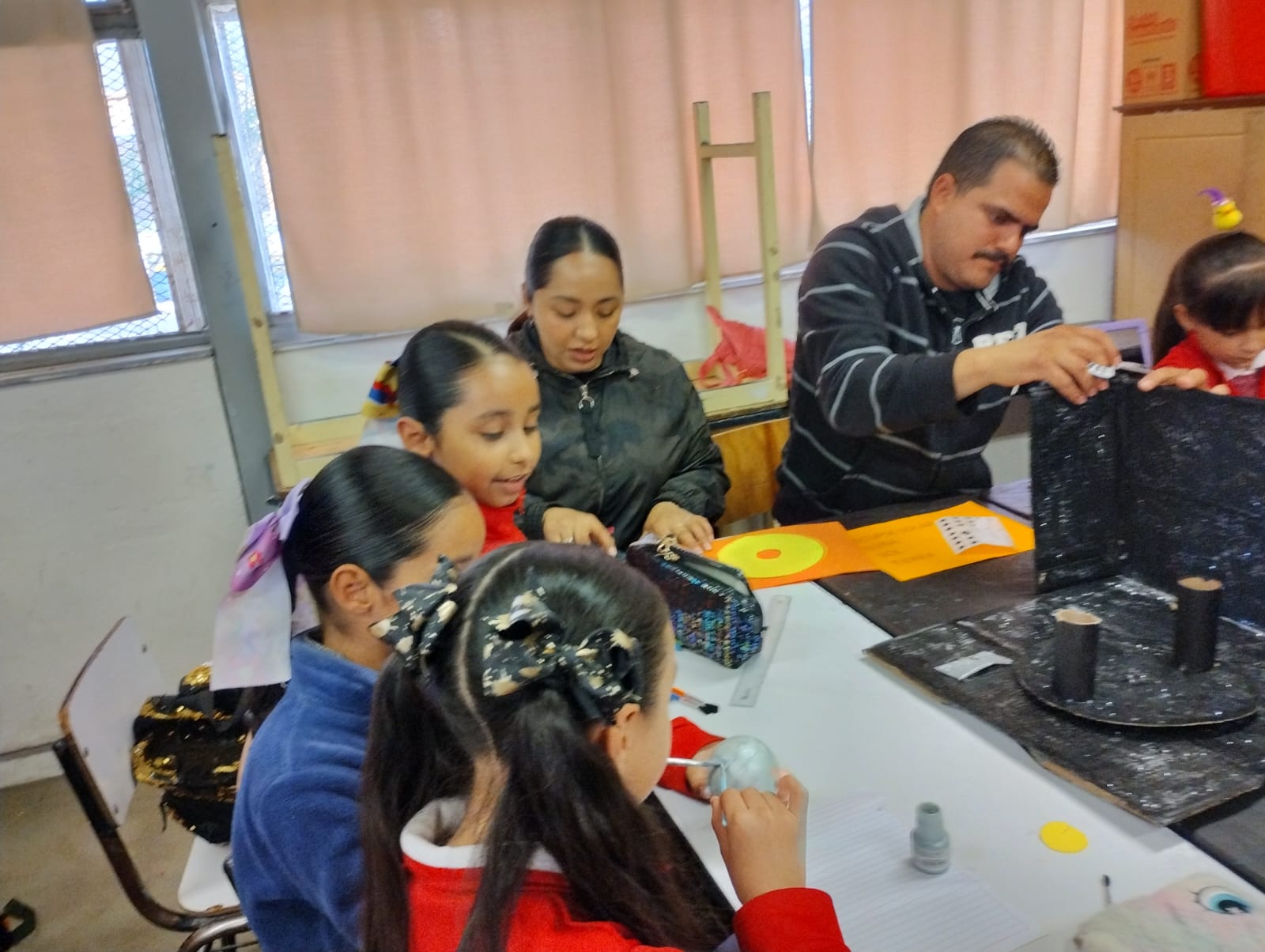 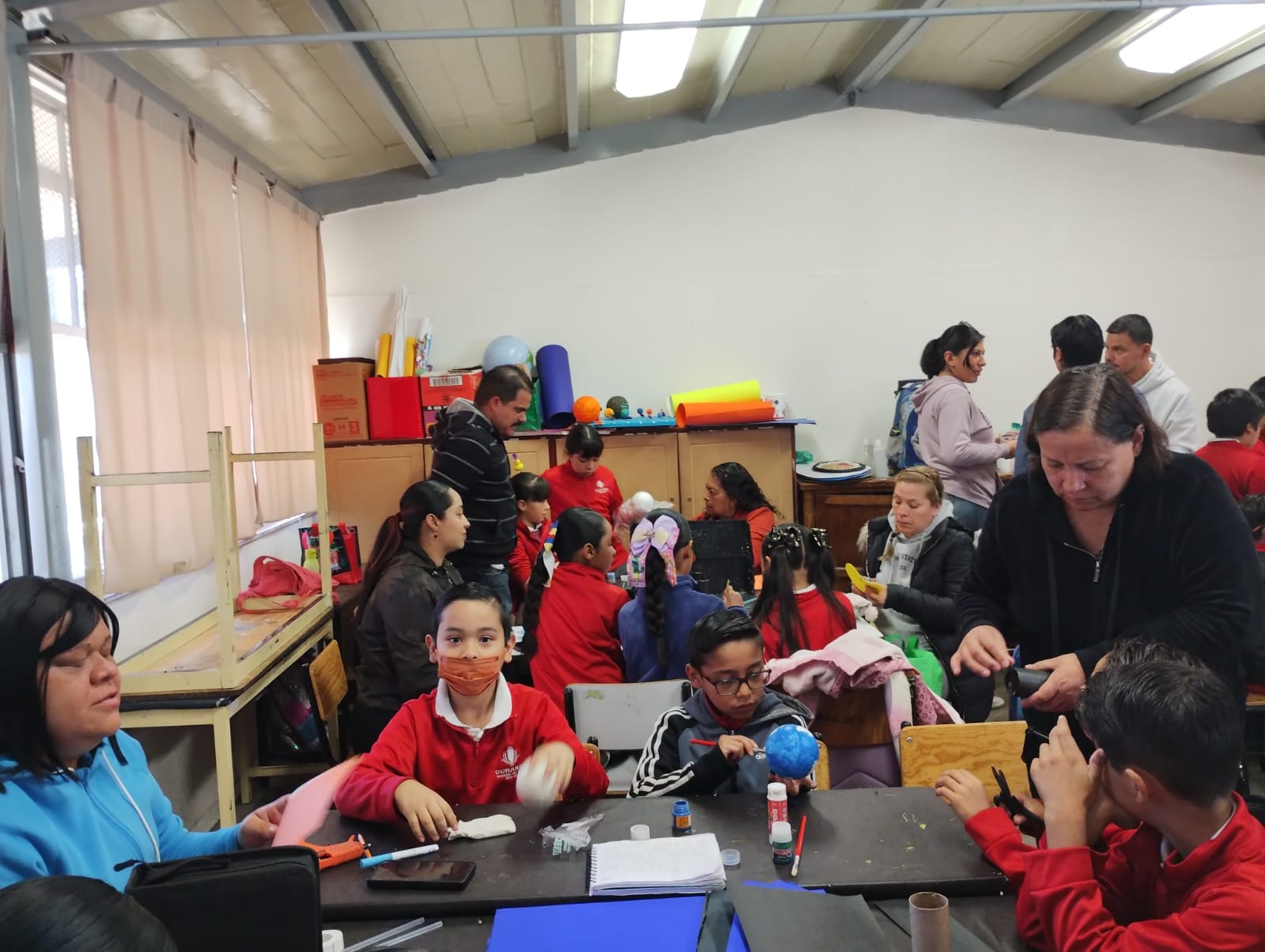 Proyecto la tierra, el sol la cara oculta de la luna  4º “A” y “B”
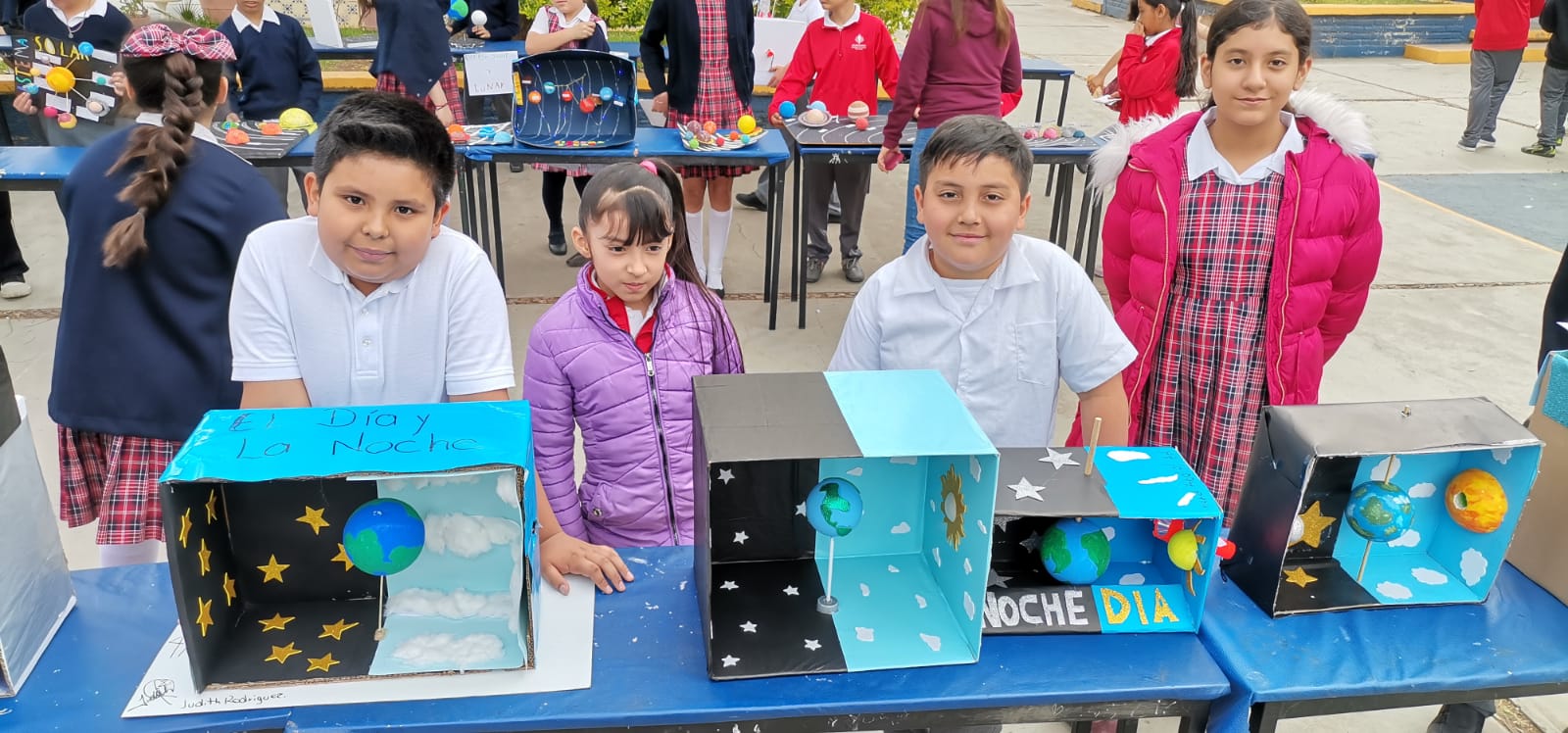 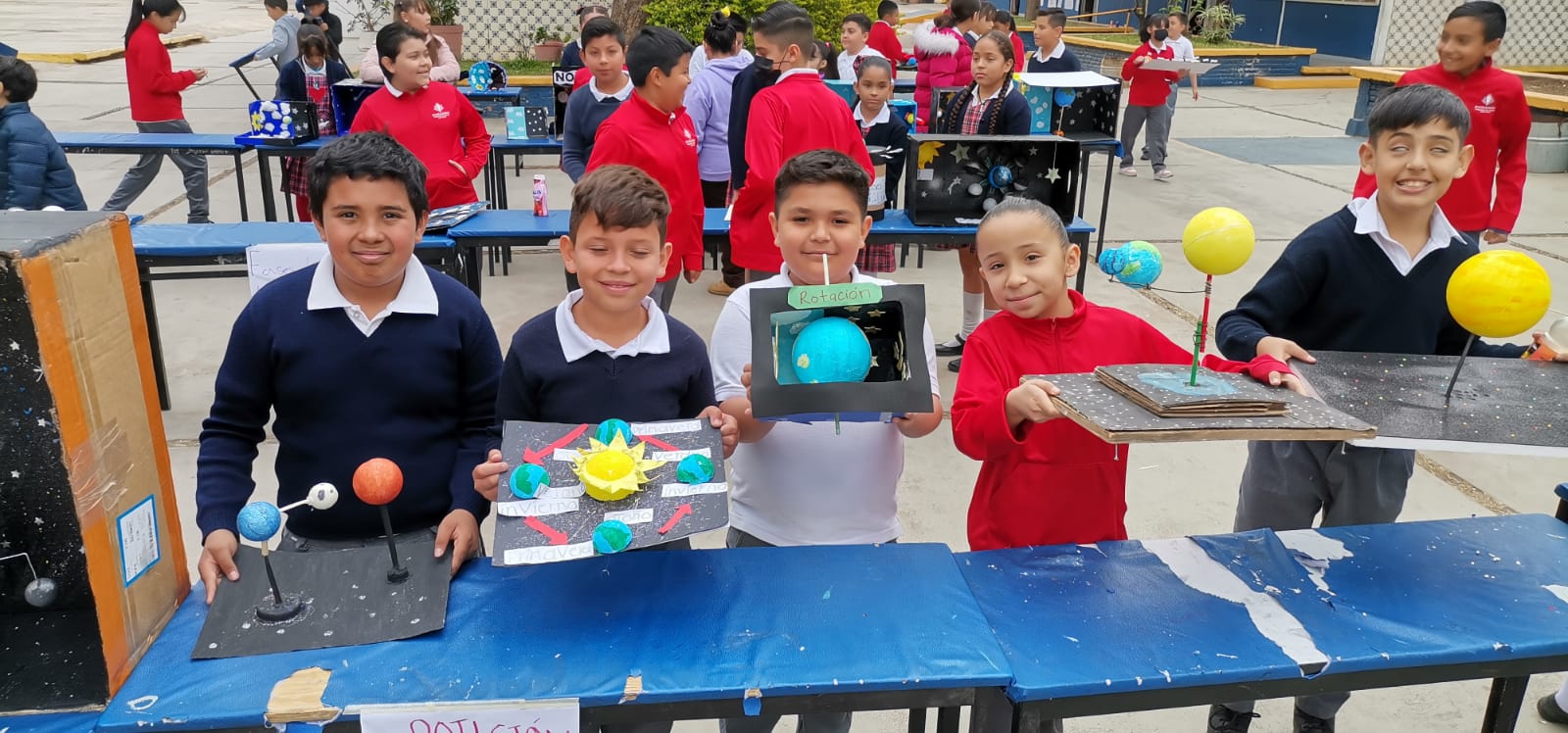 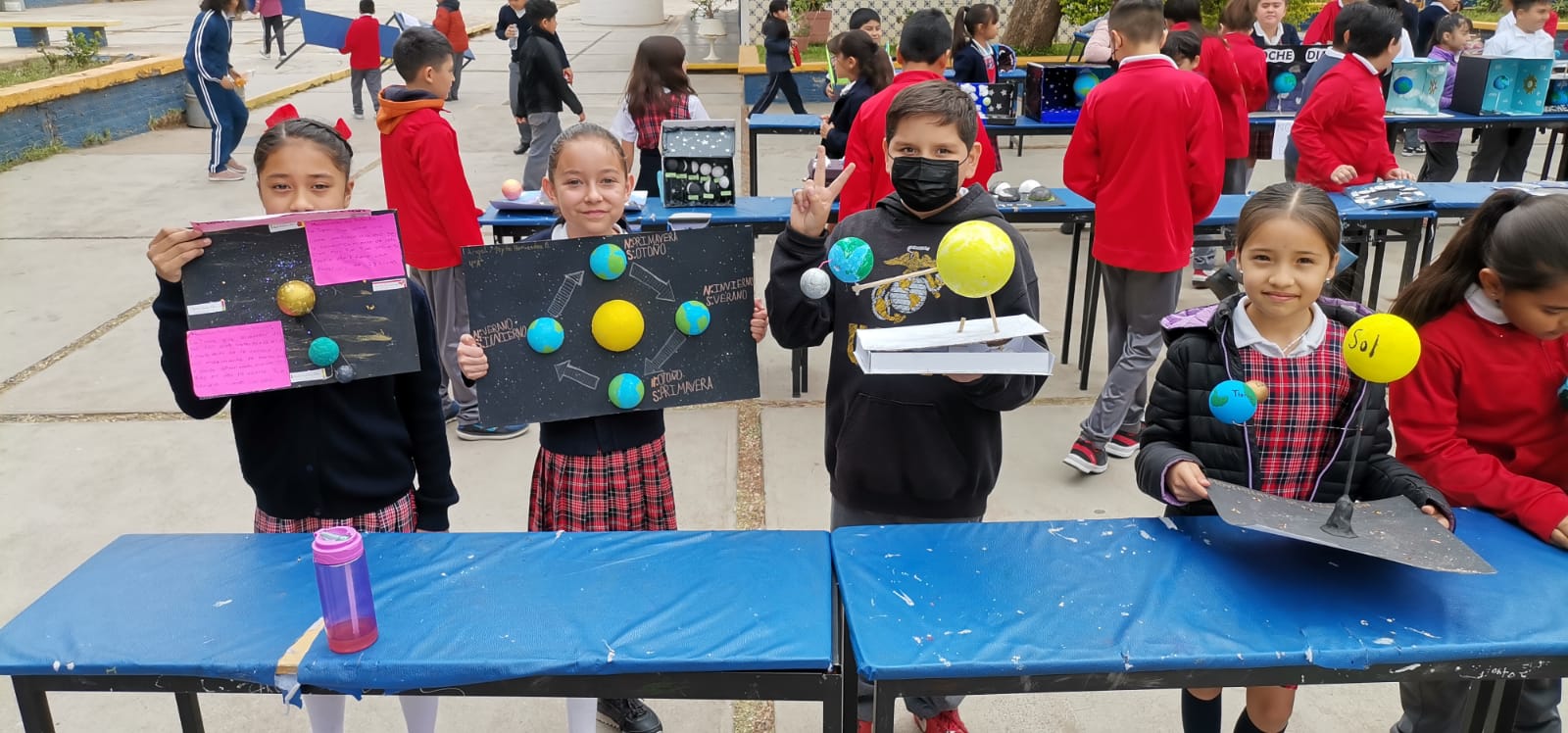 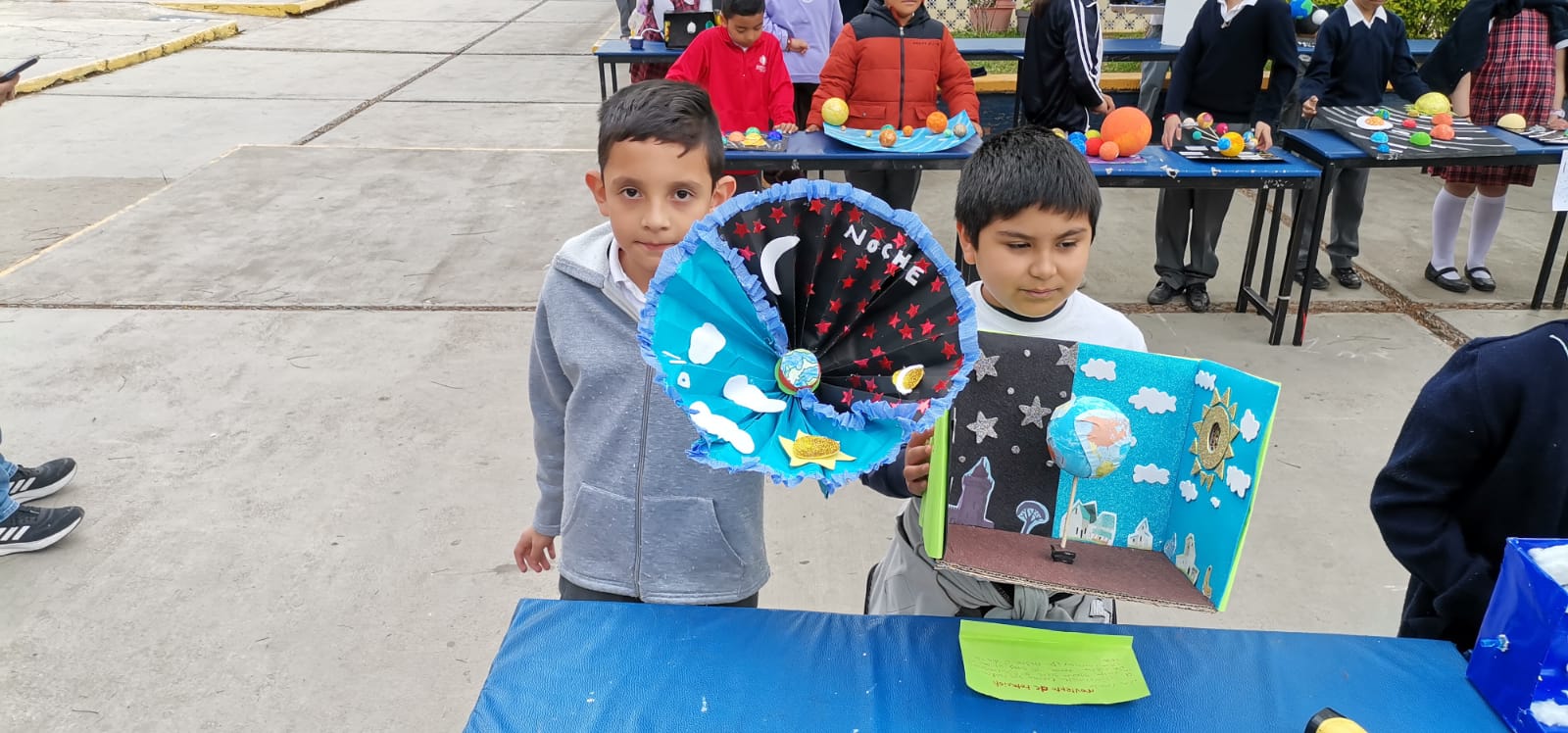 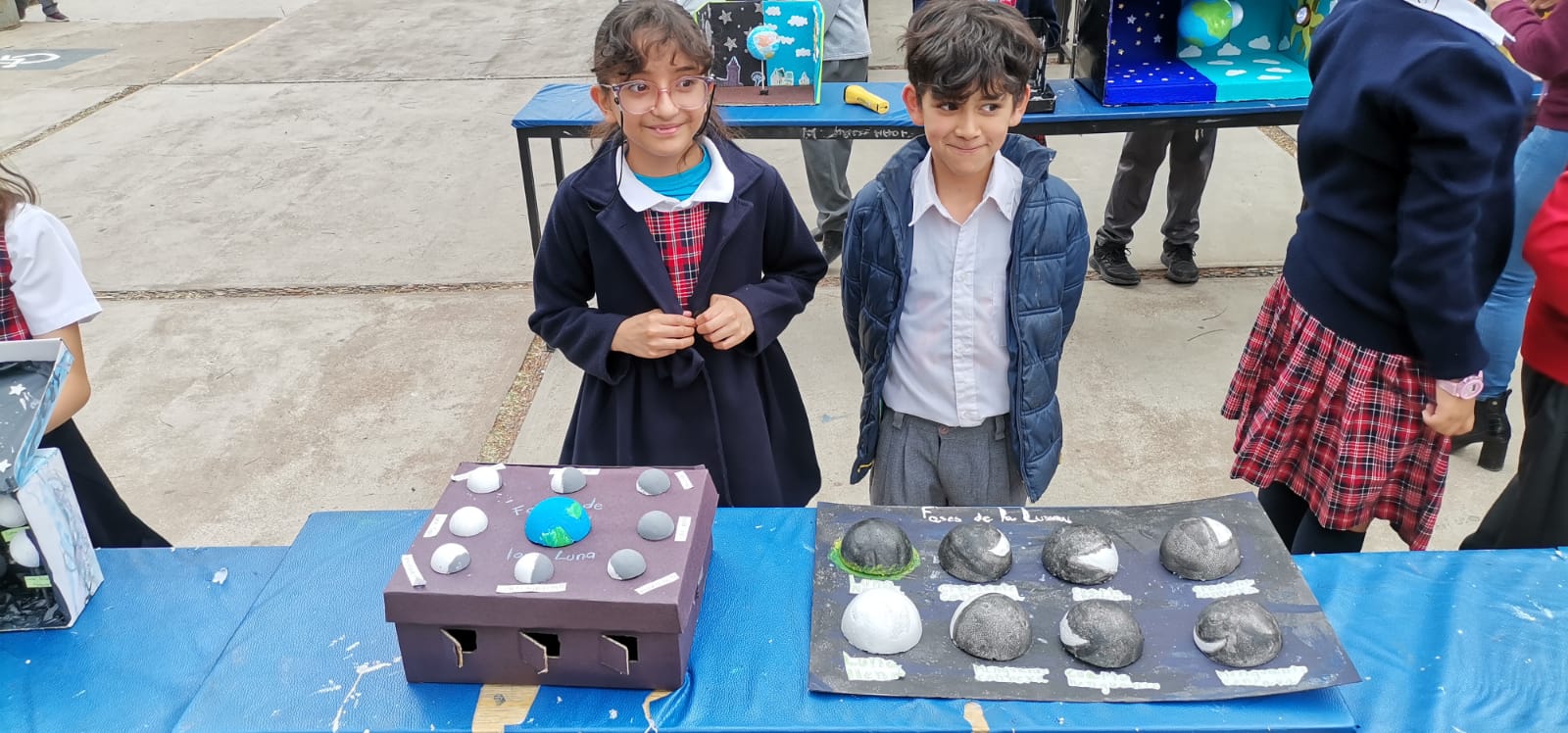 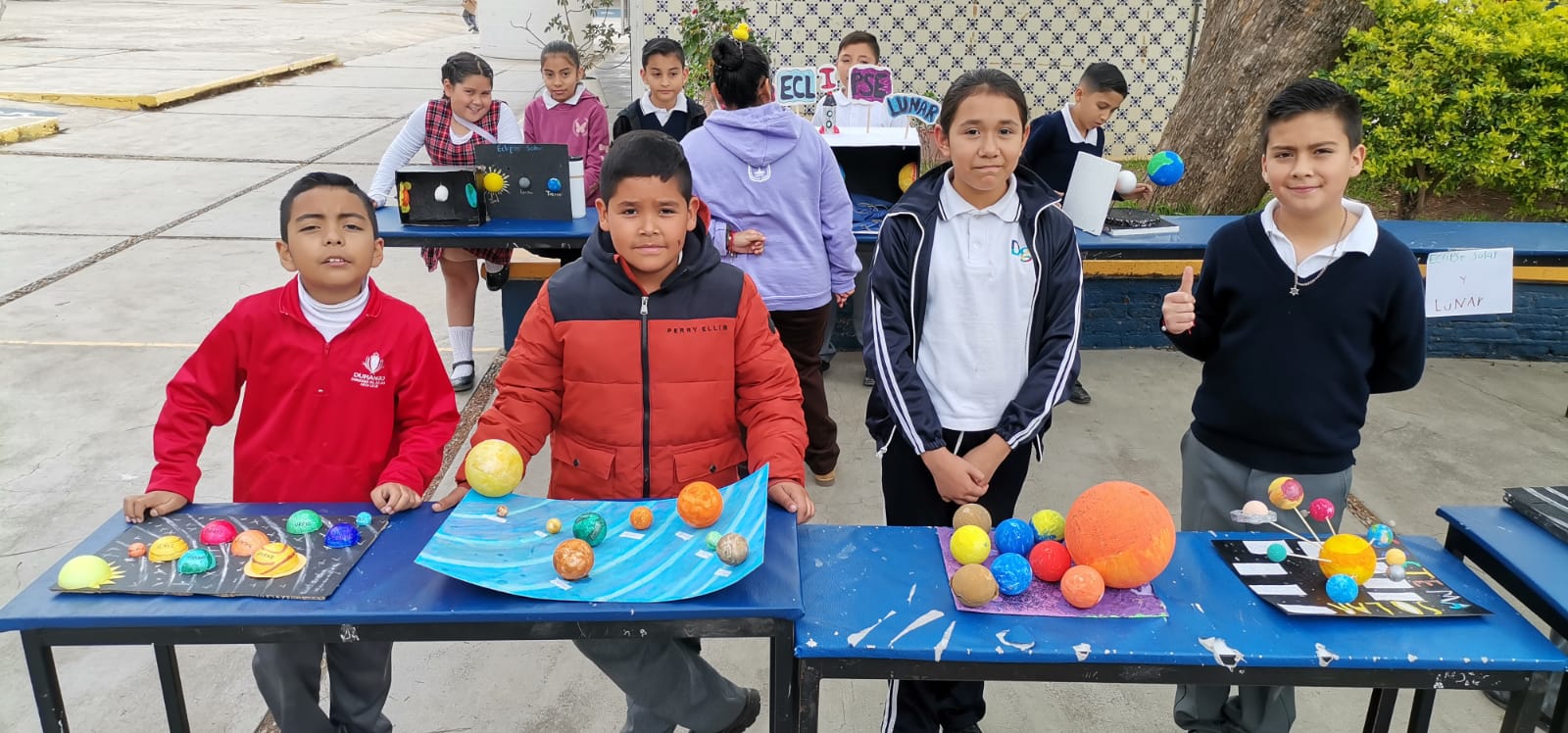 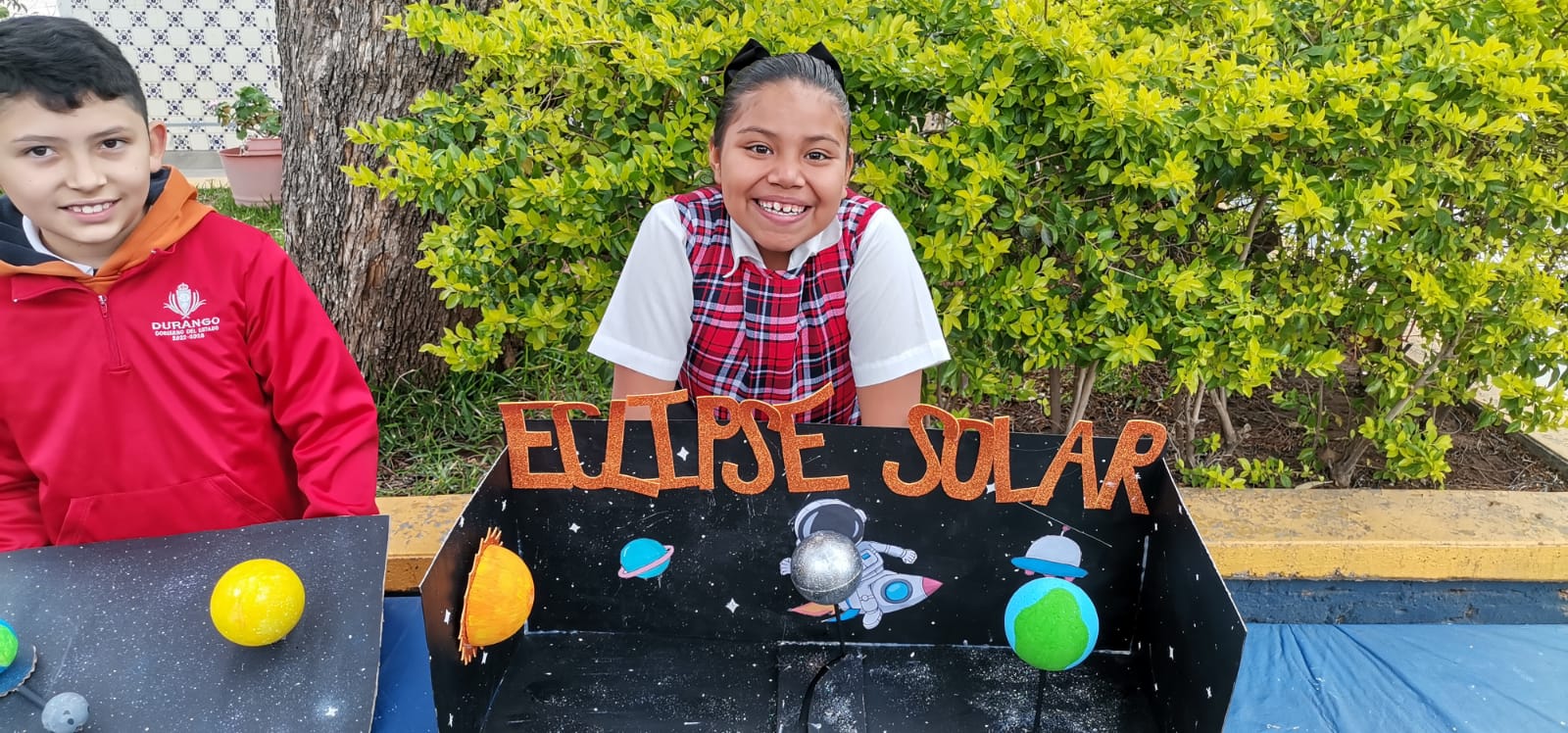 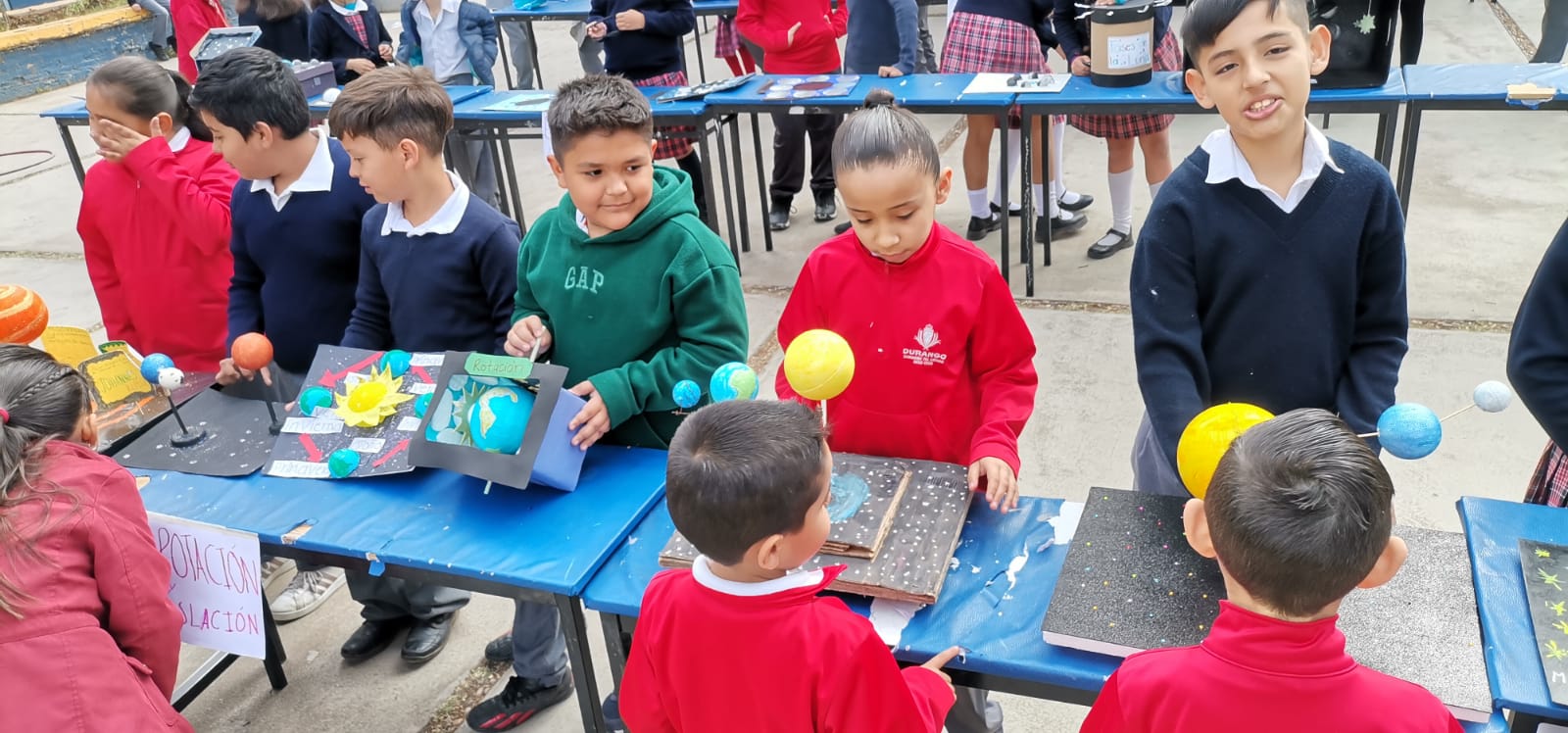 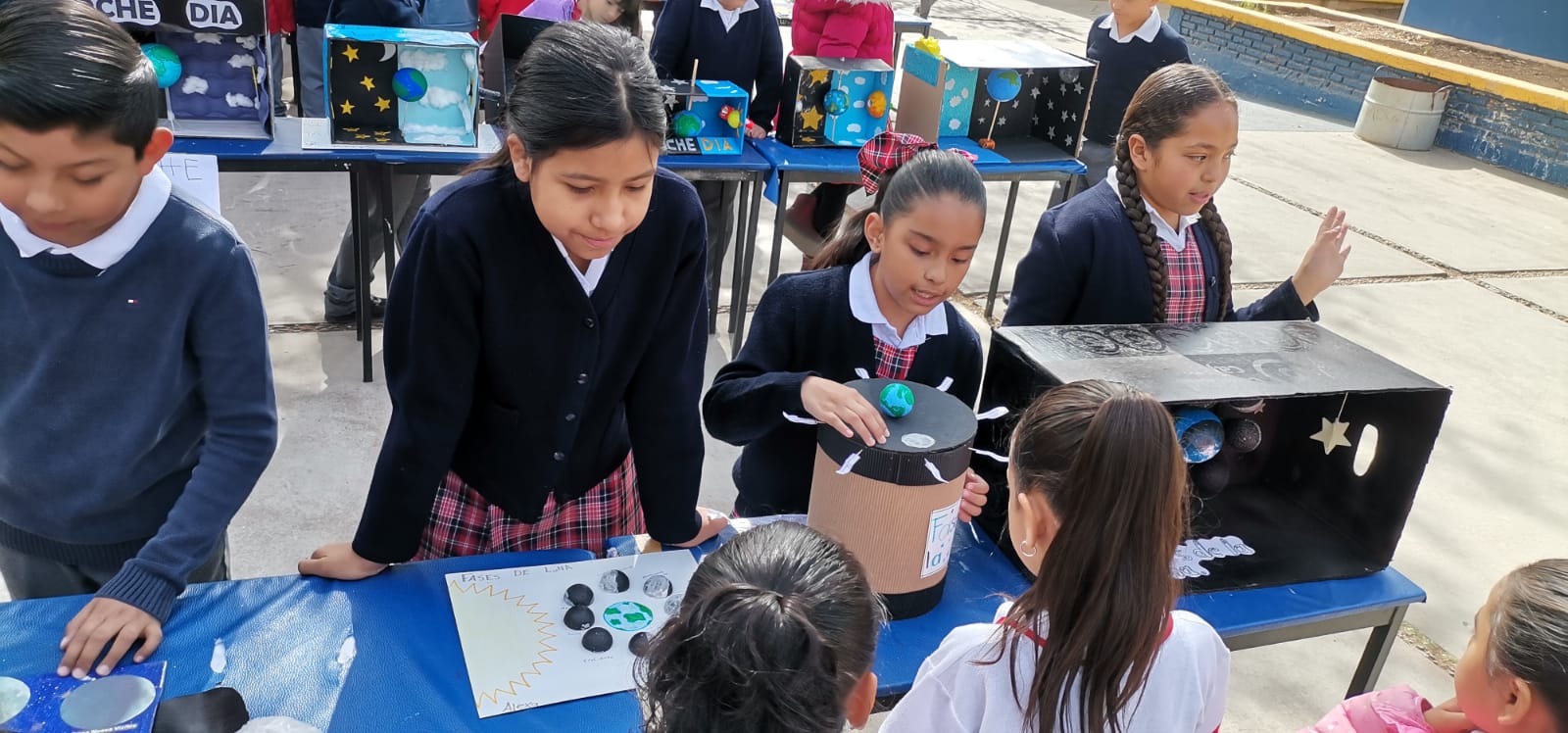 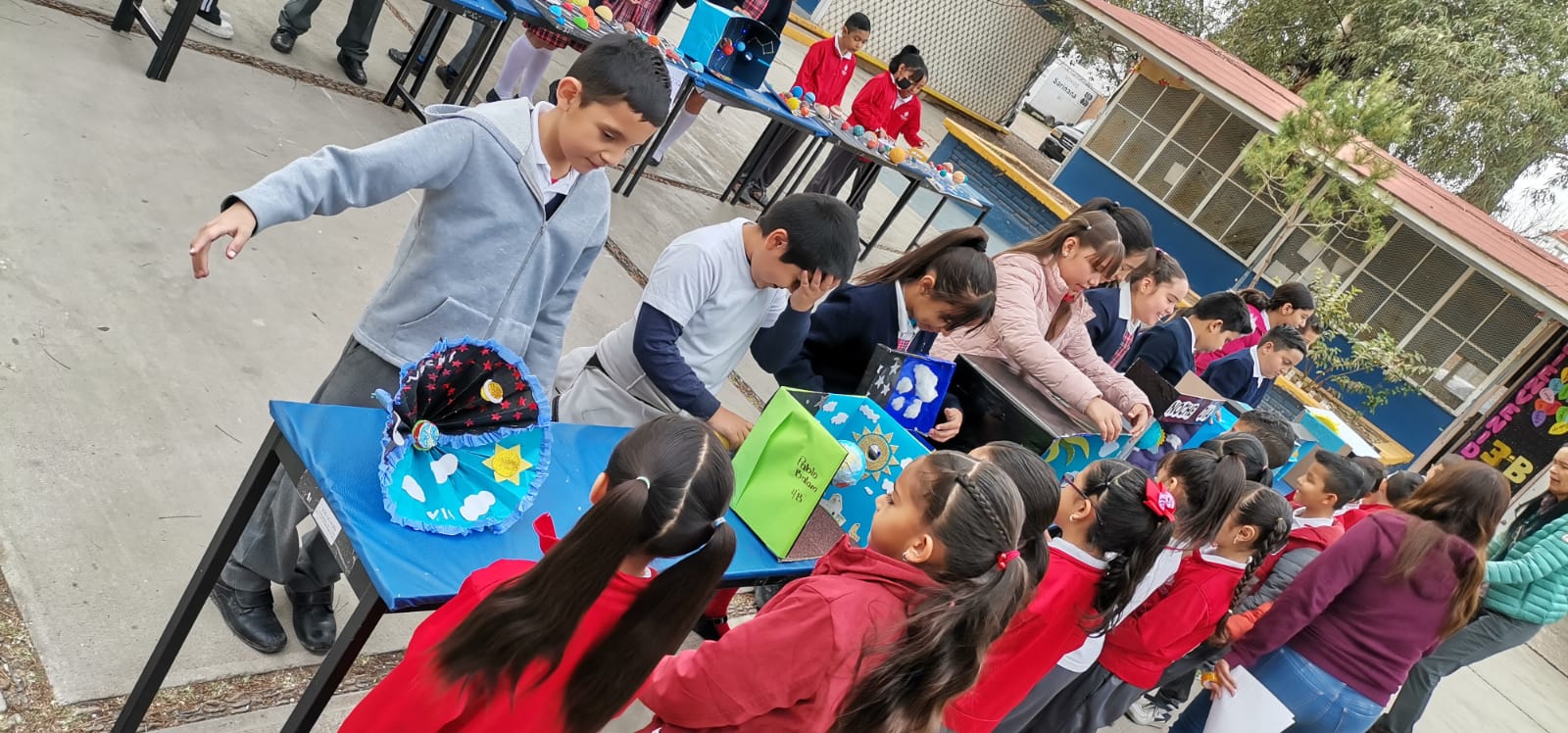 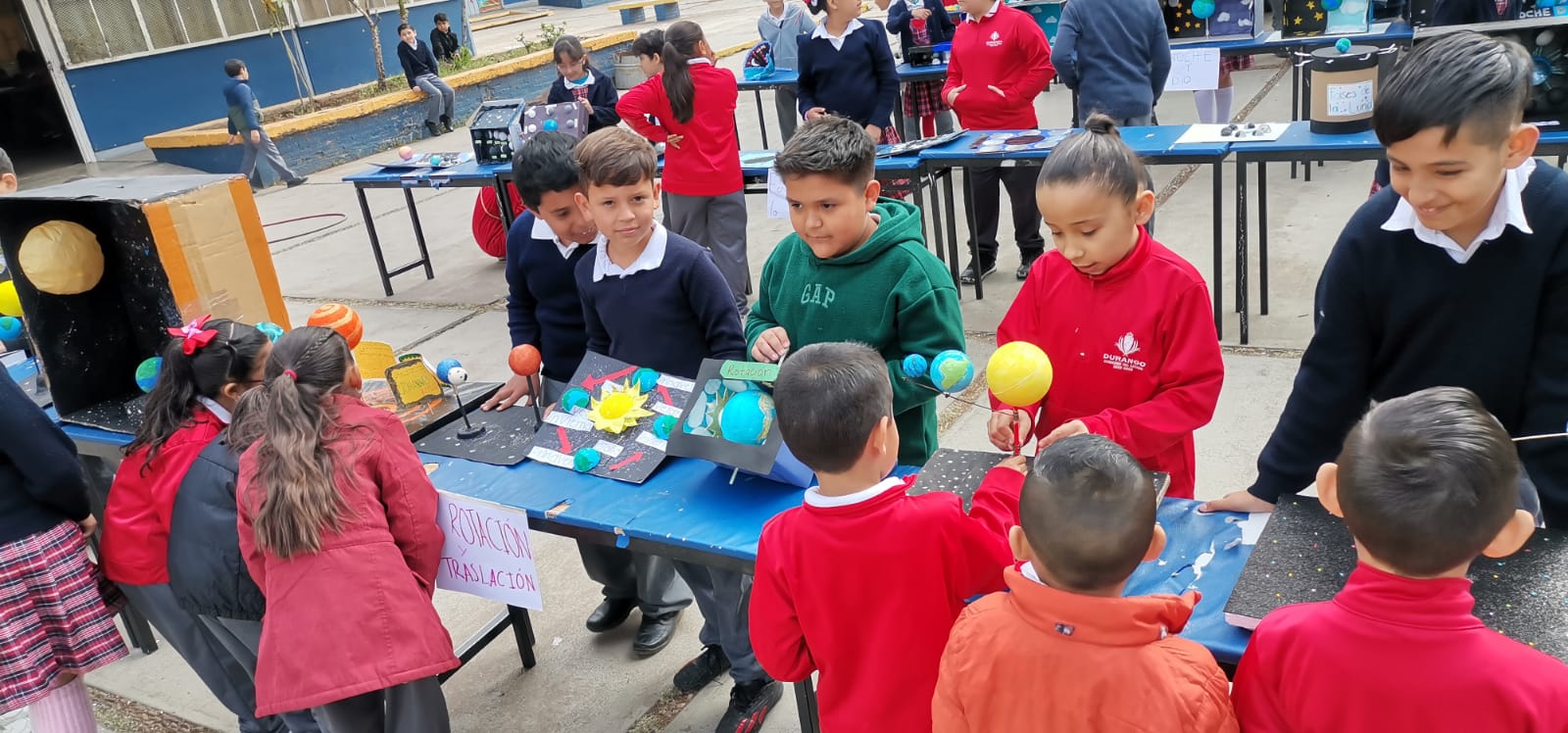 4º “B”
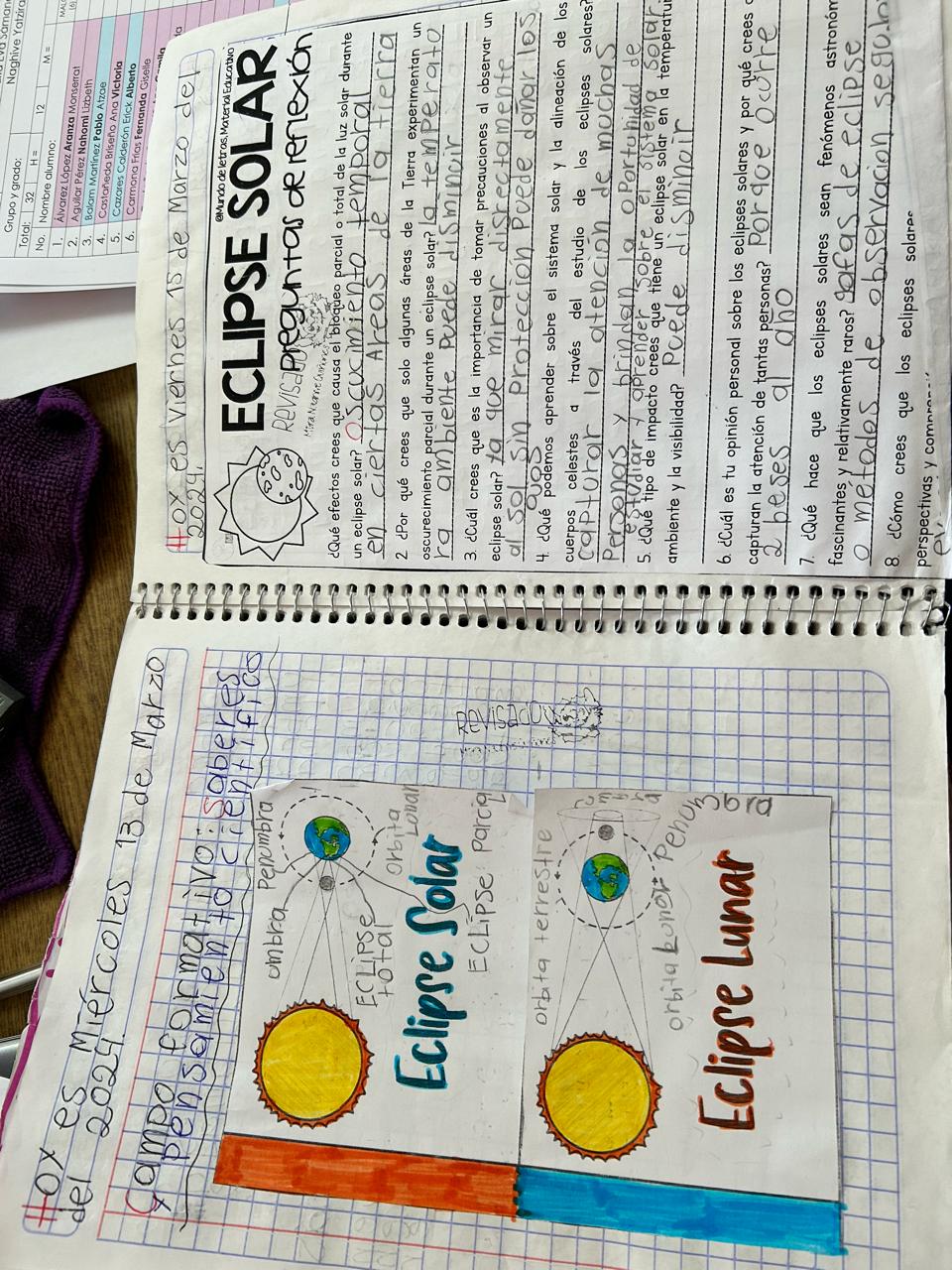 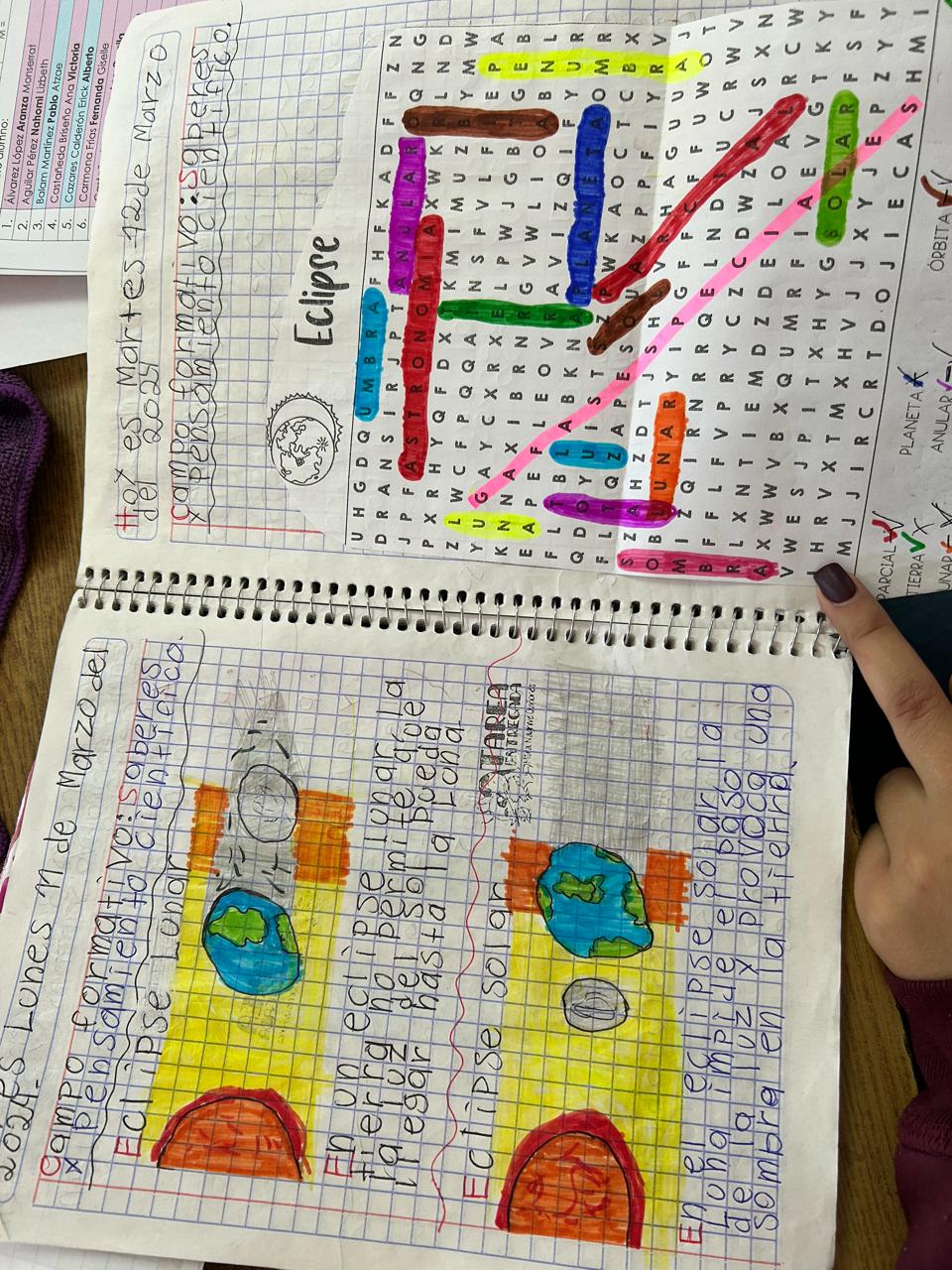 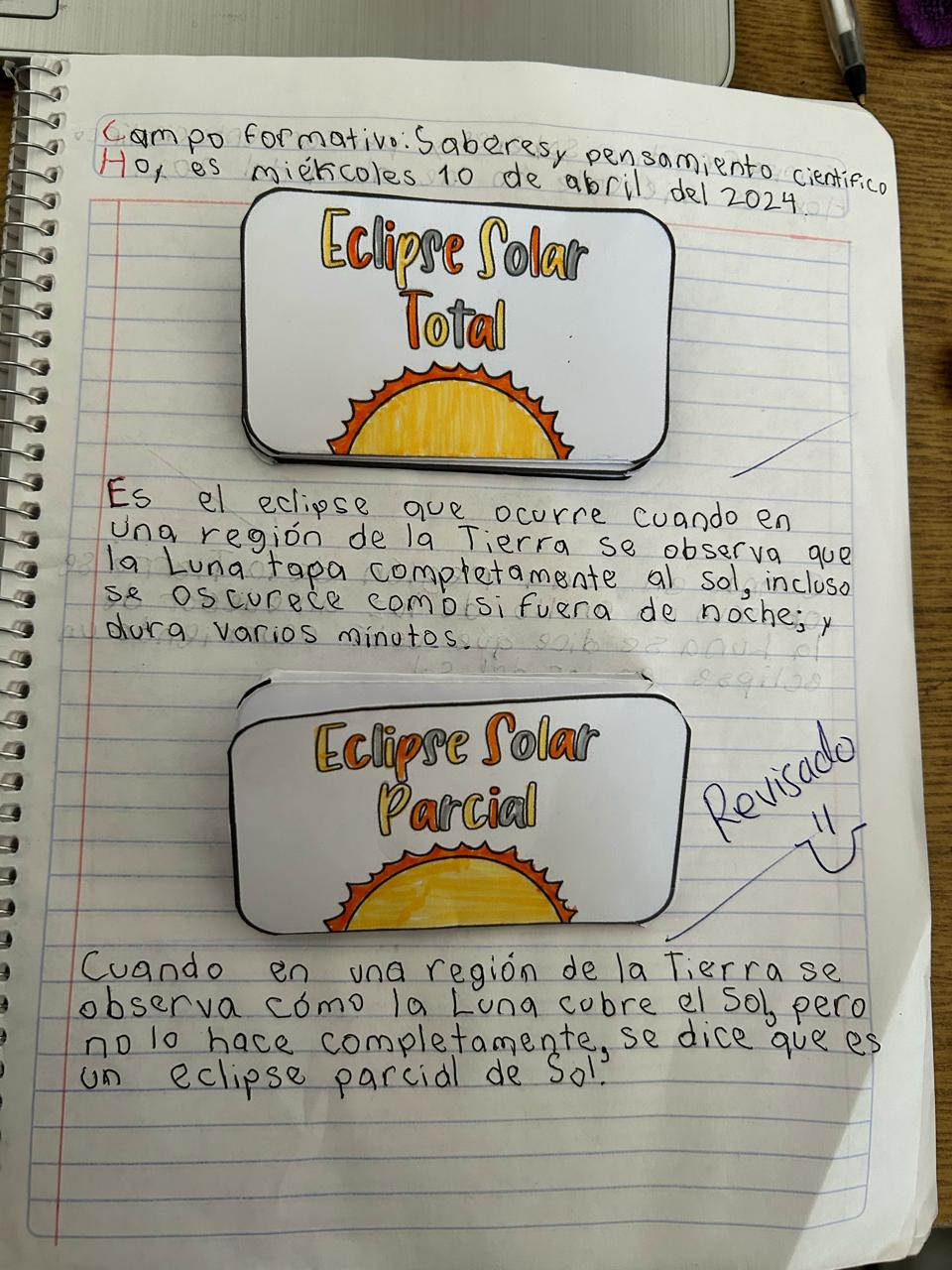 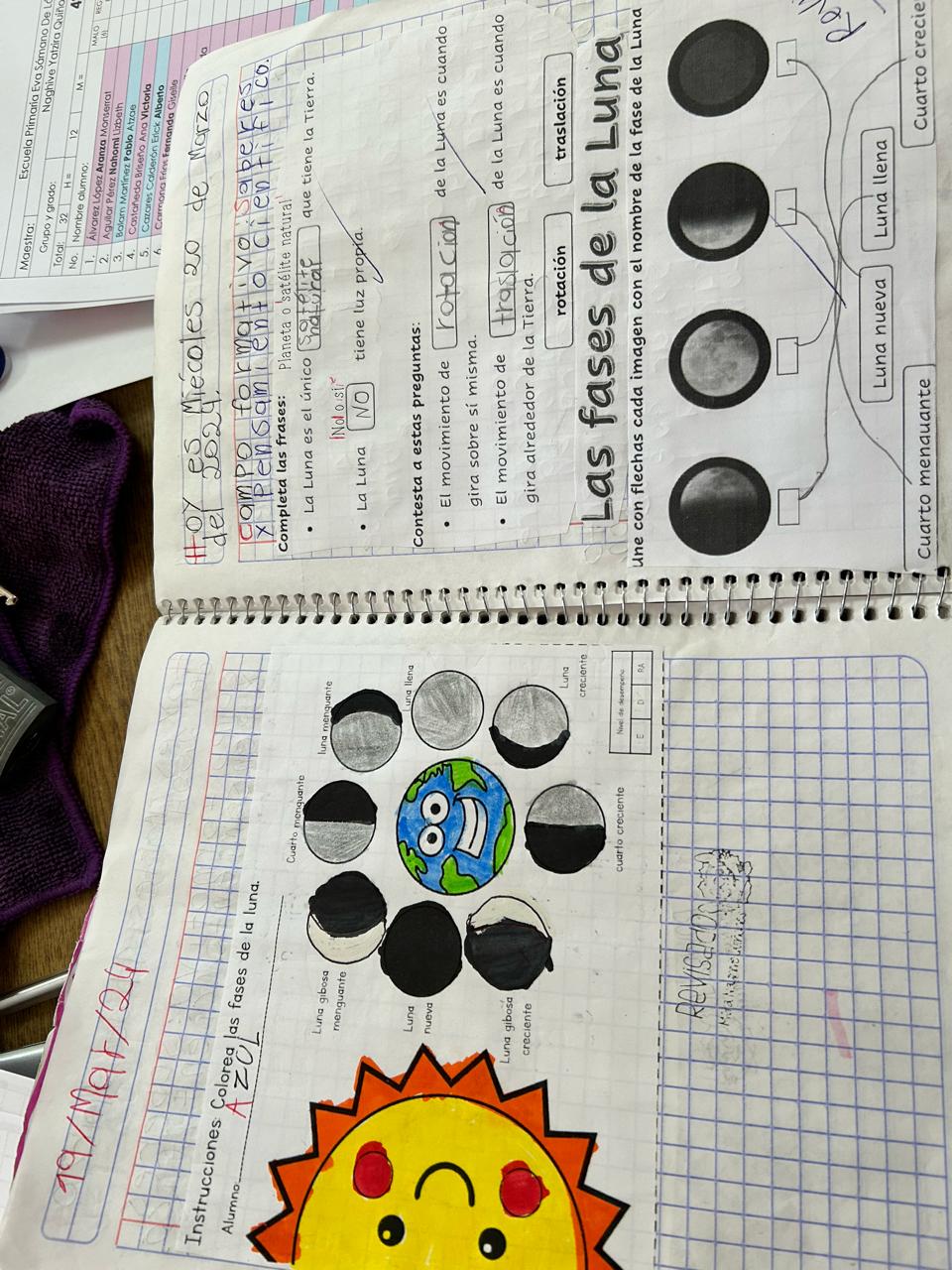 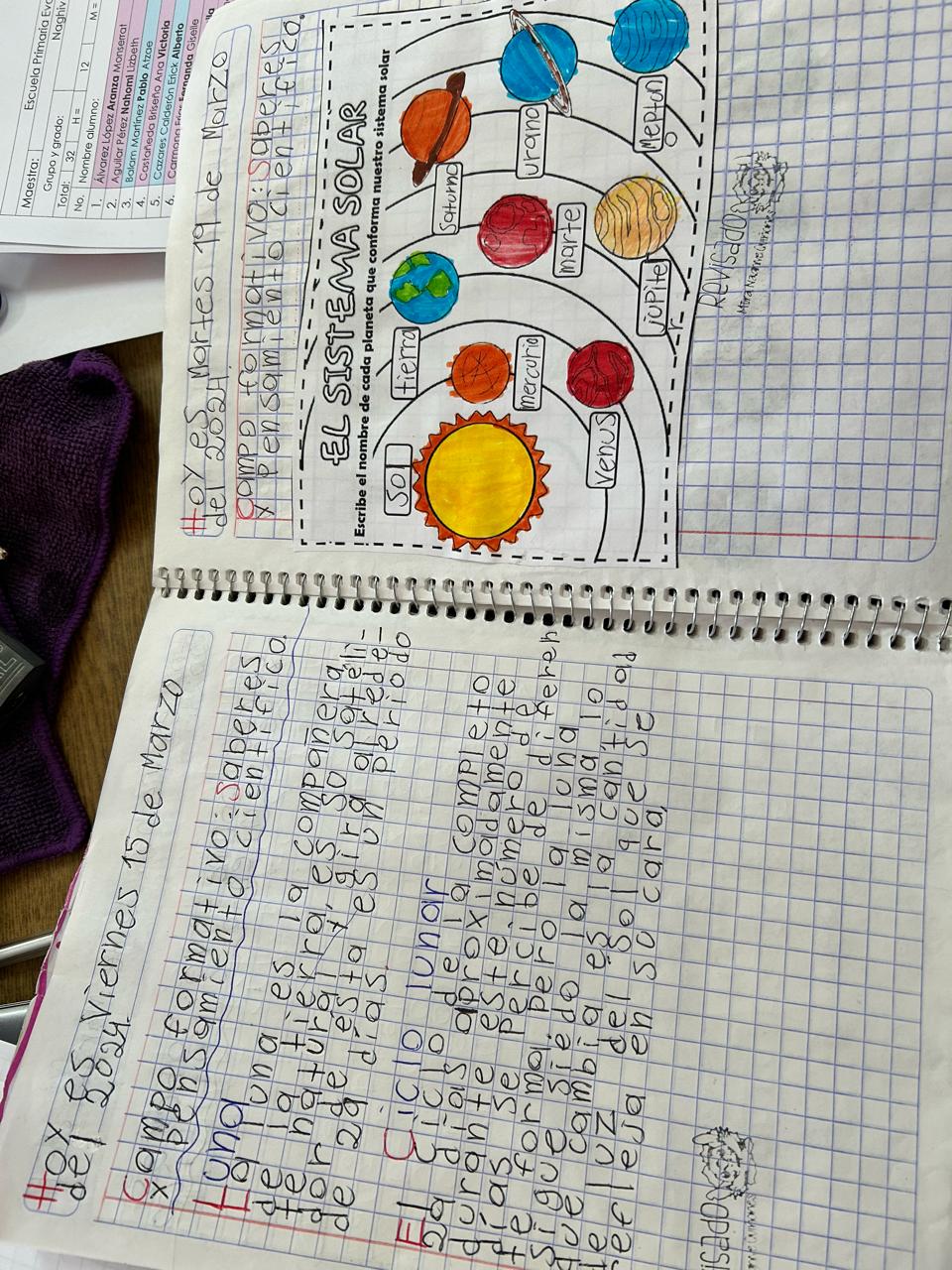 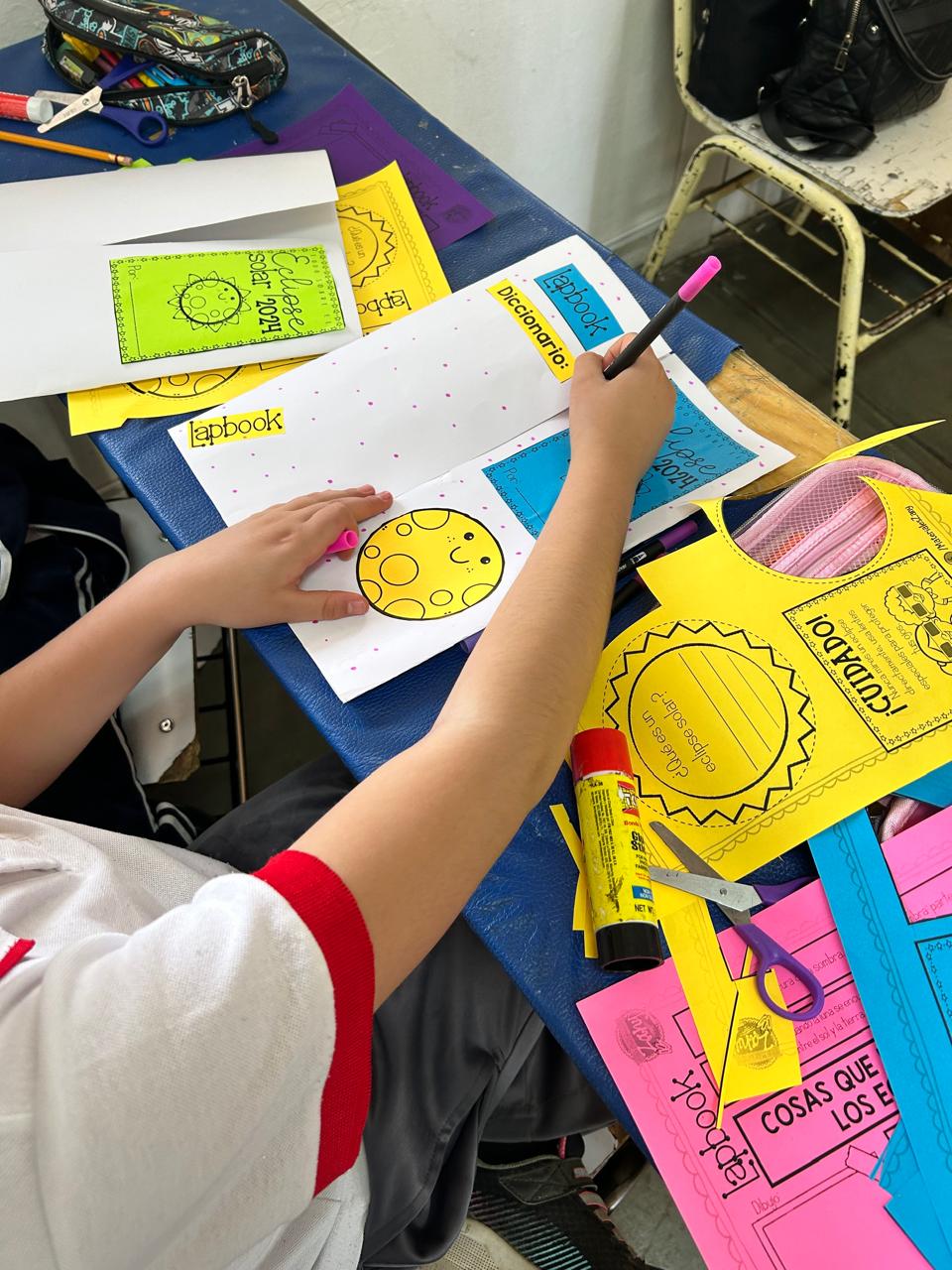 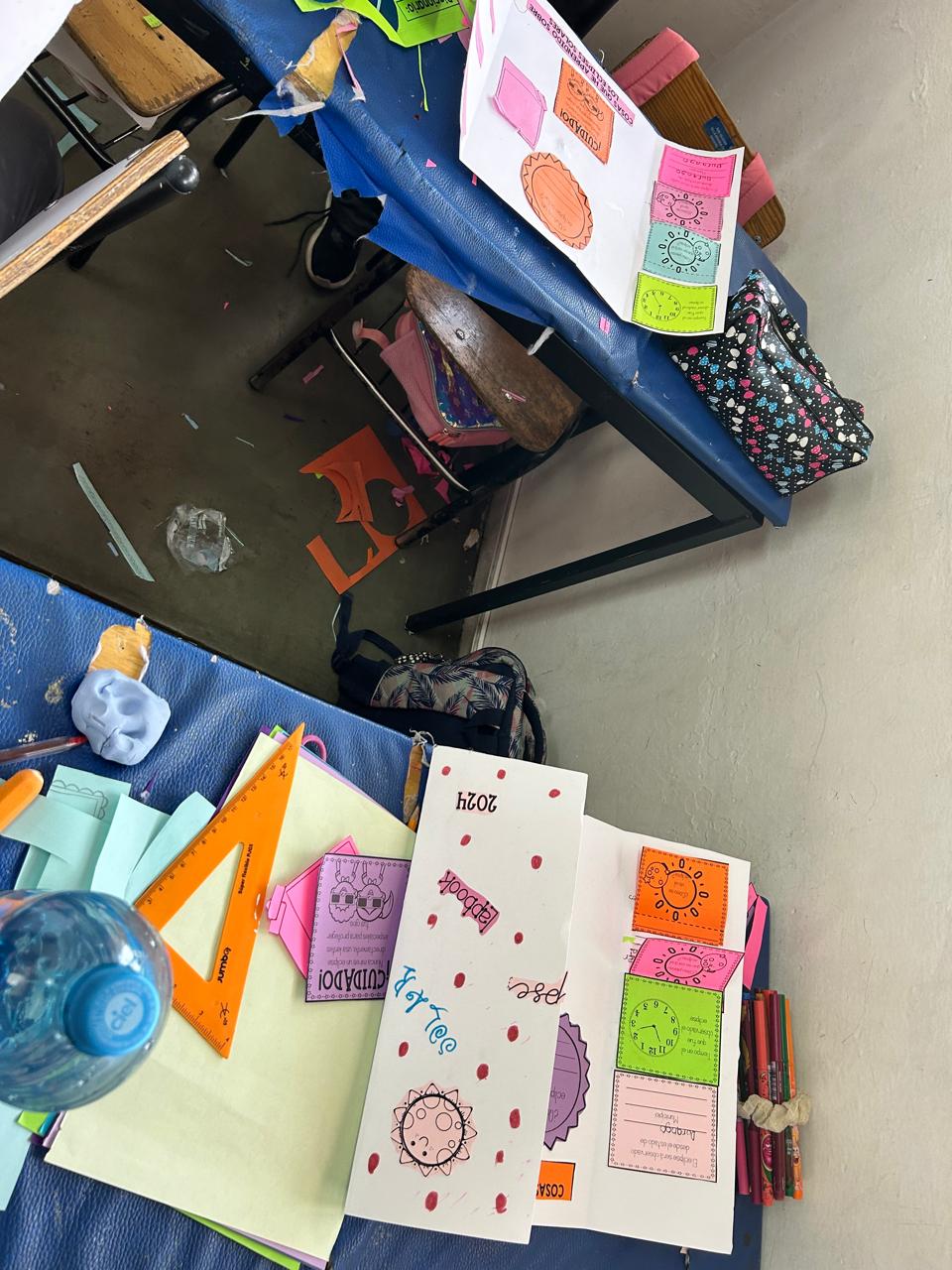 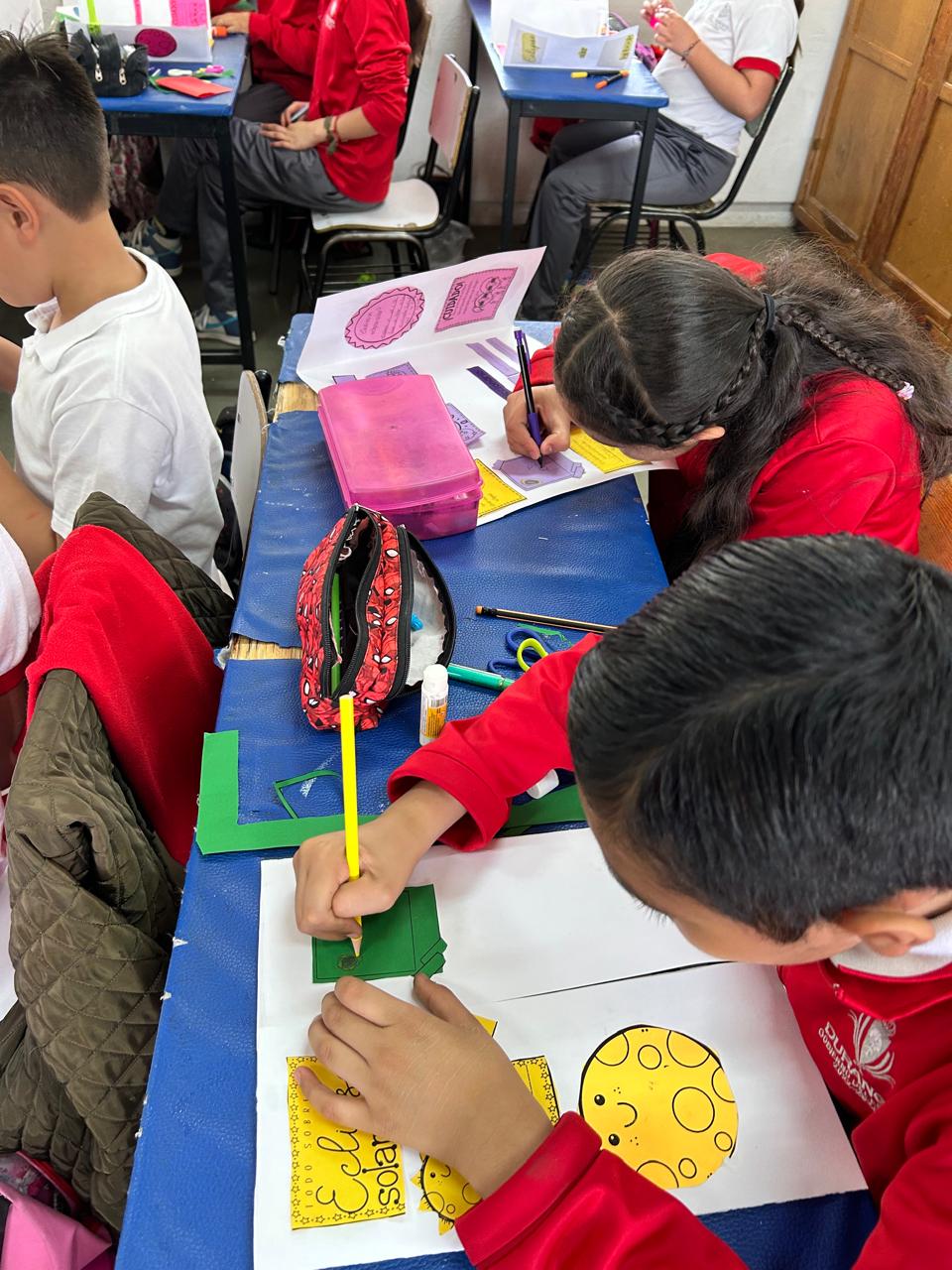 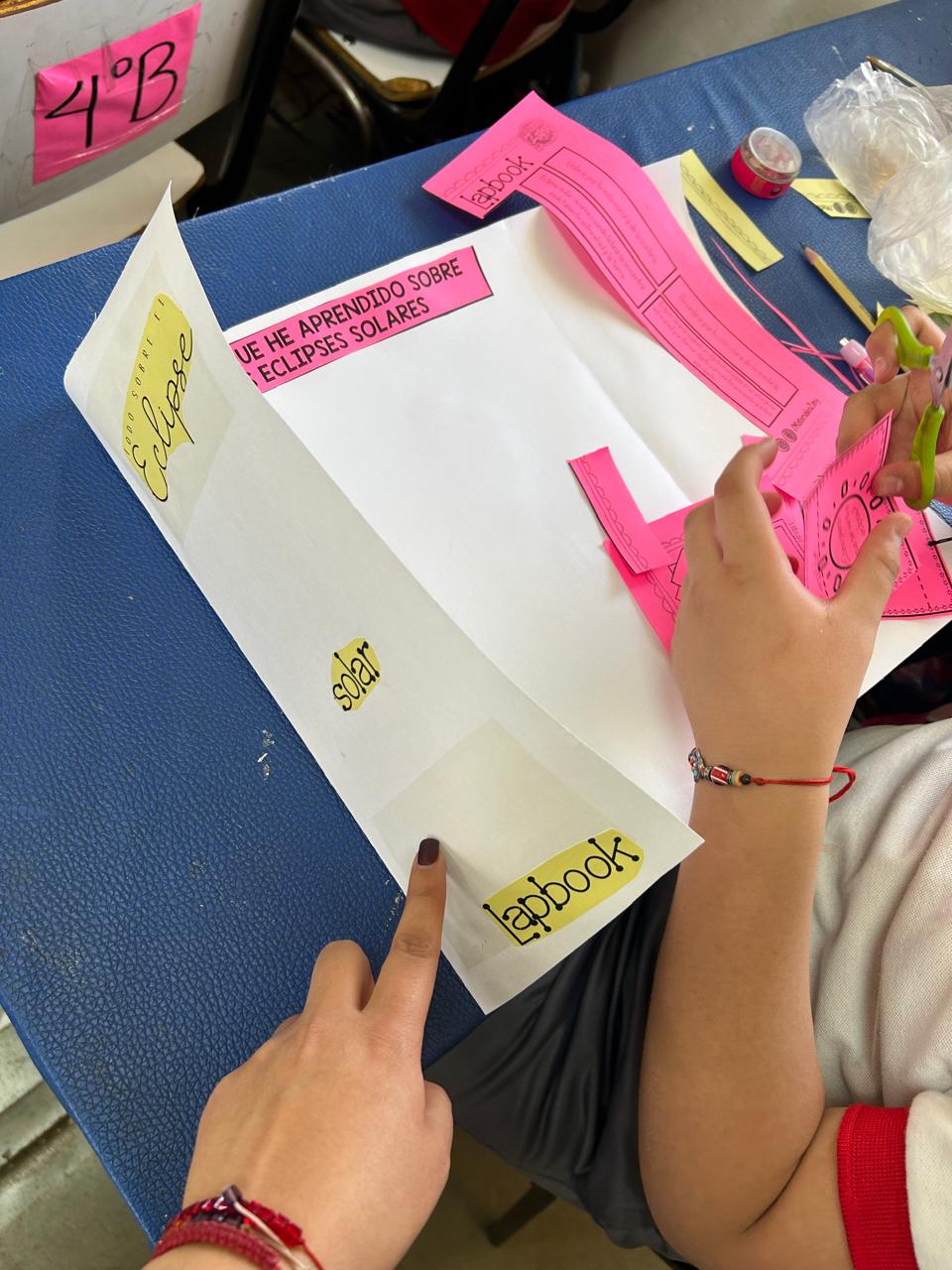 Proyectos de 5º “A”
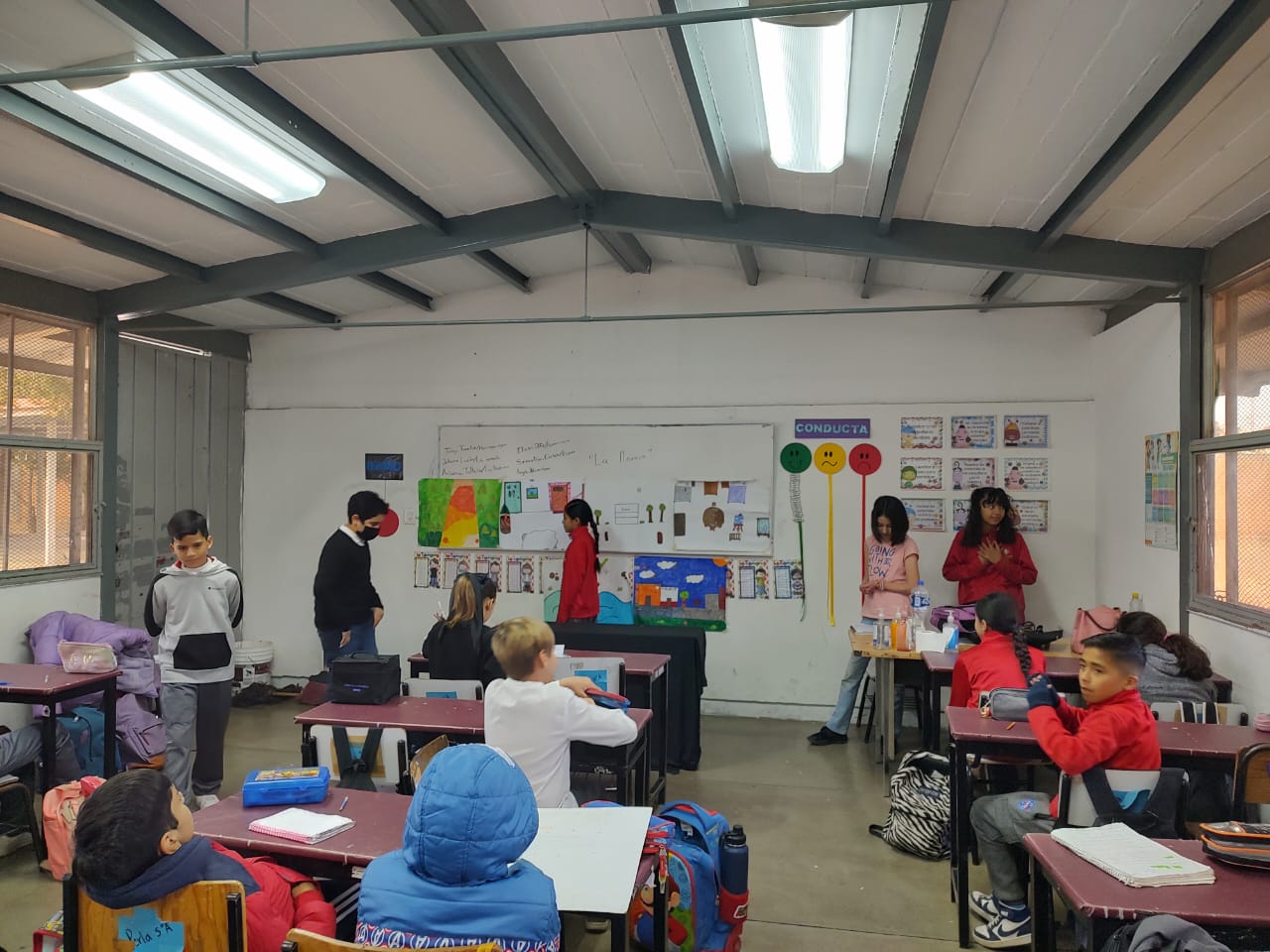 Vamos al rescate (mitos y leyendas)
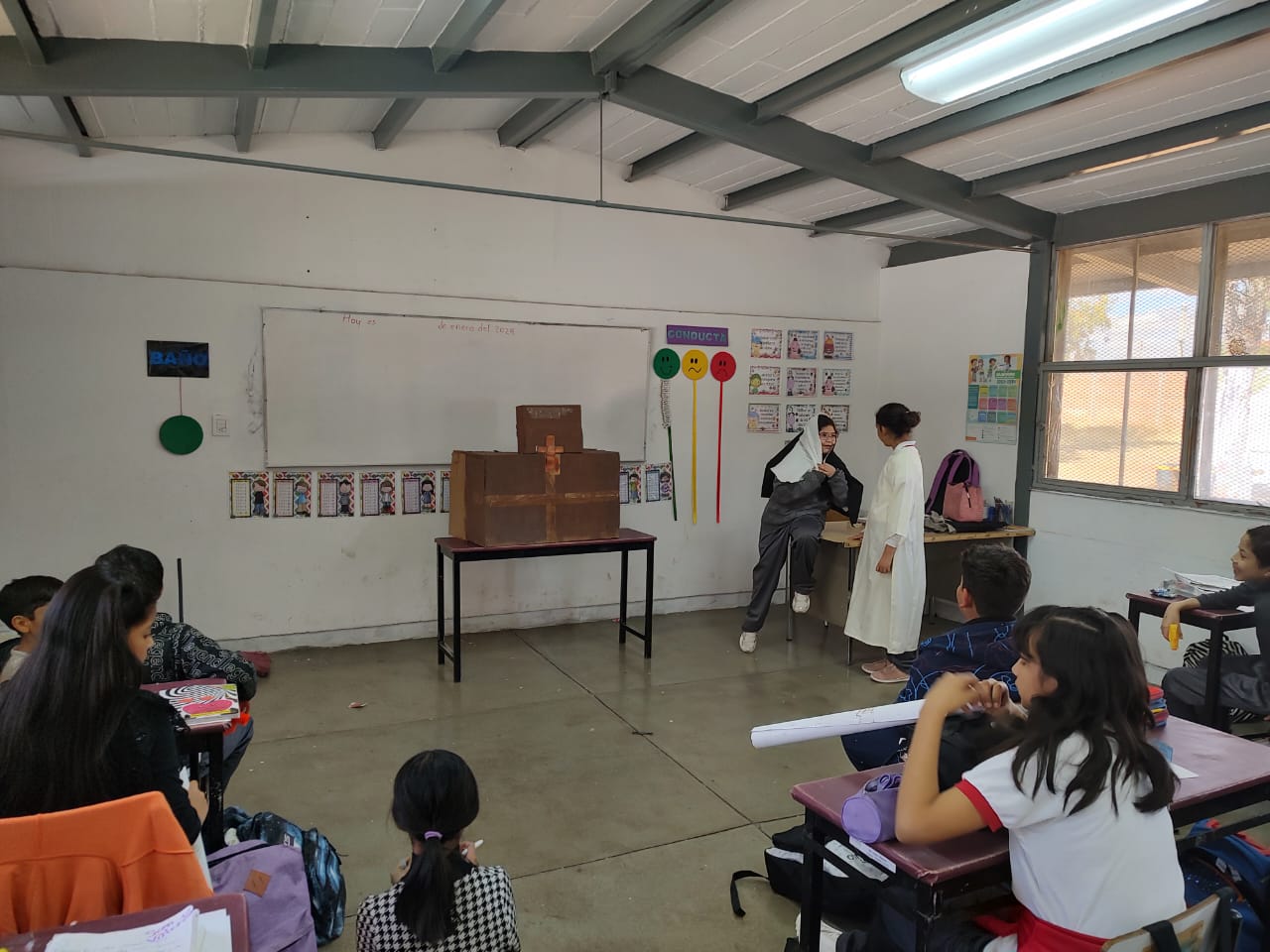 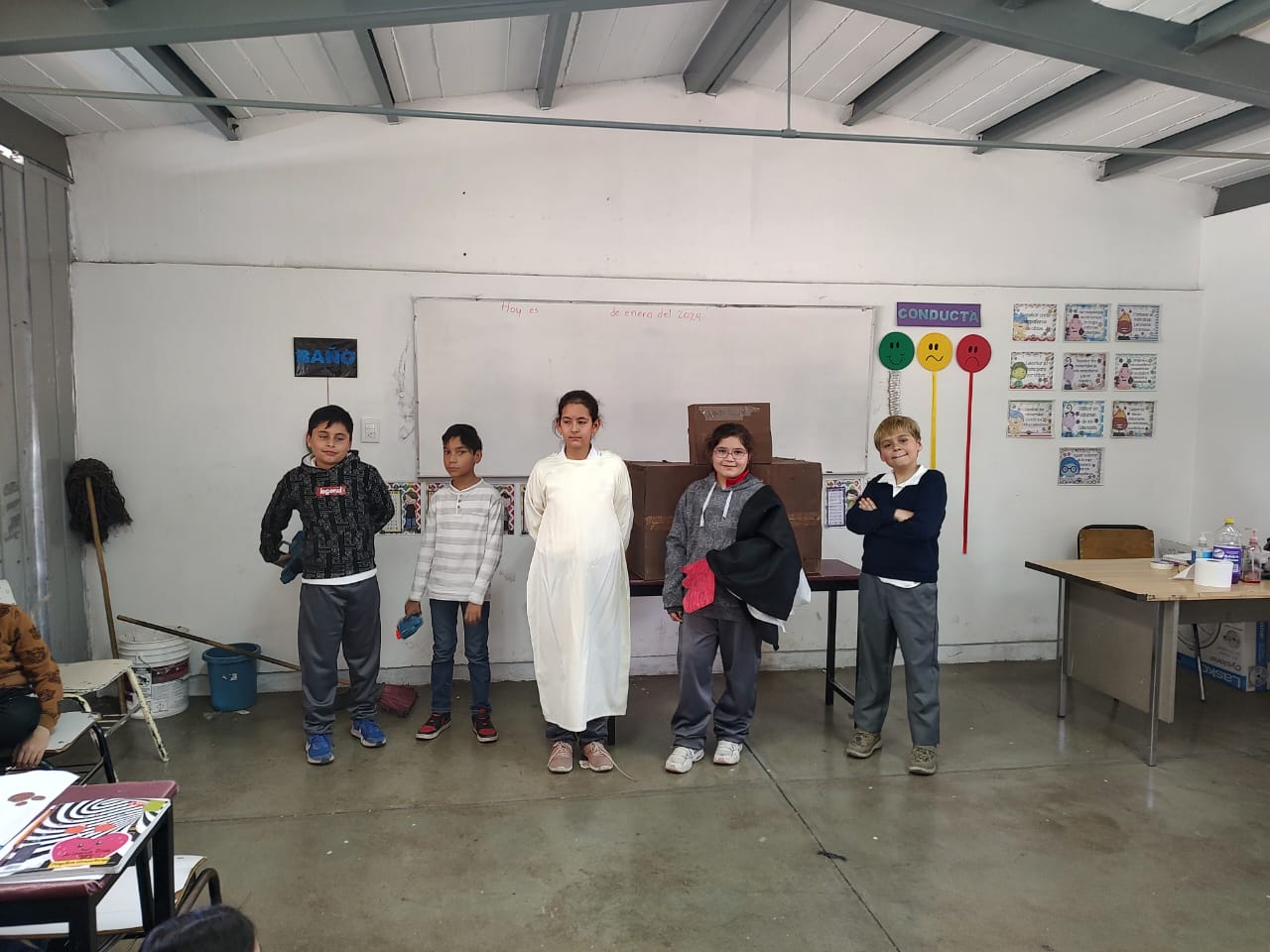 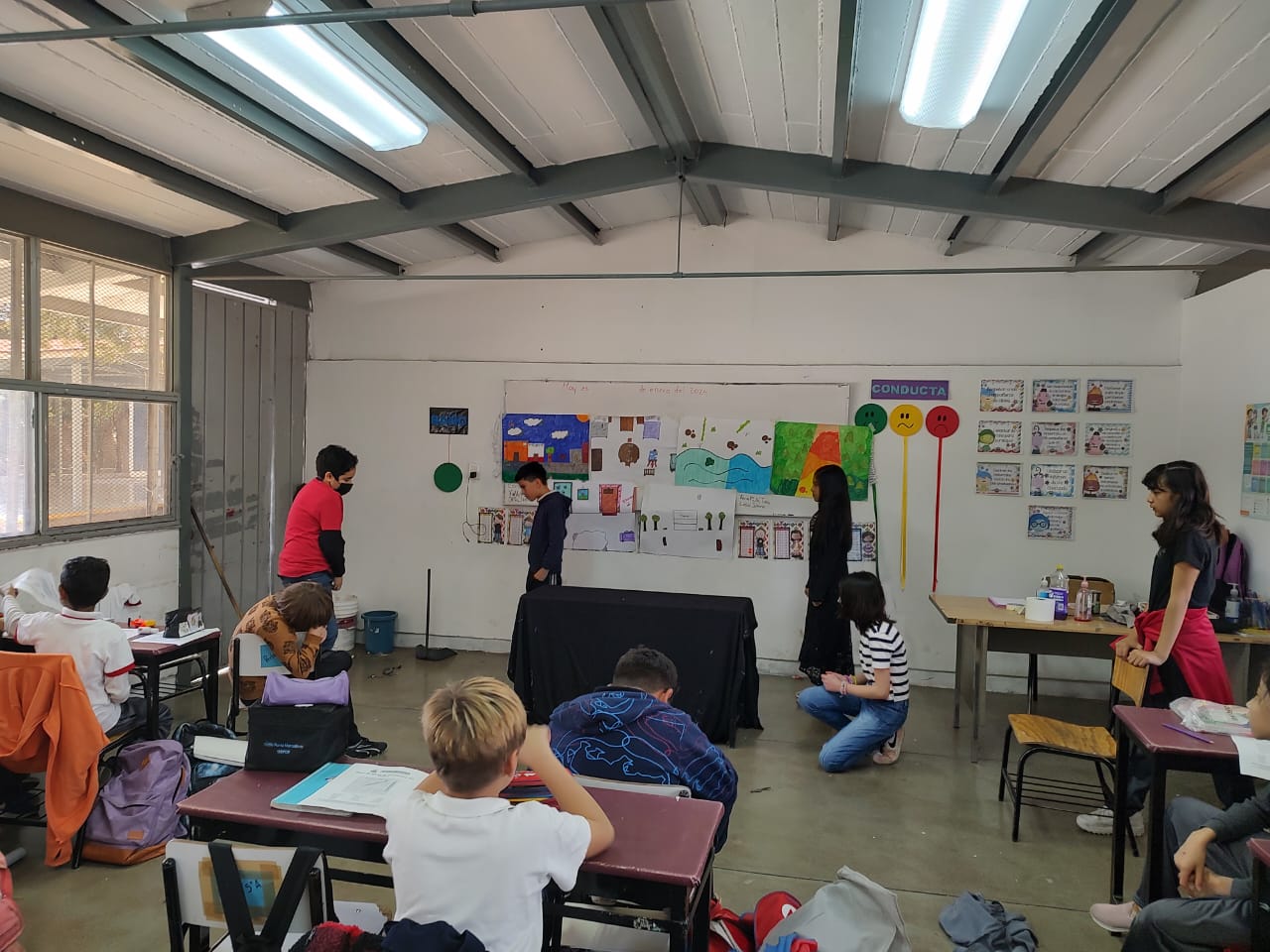 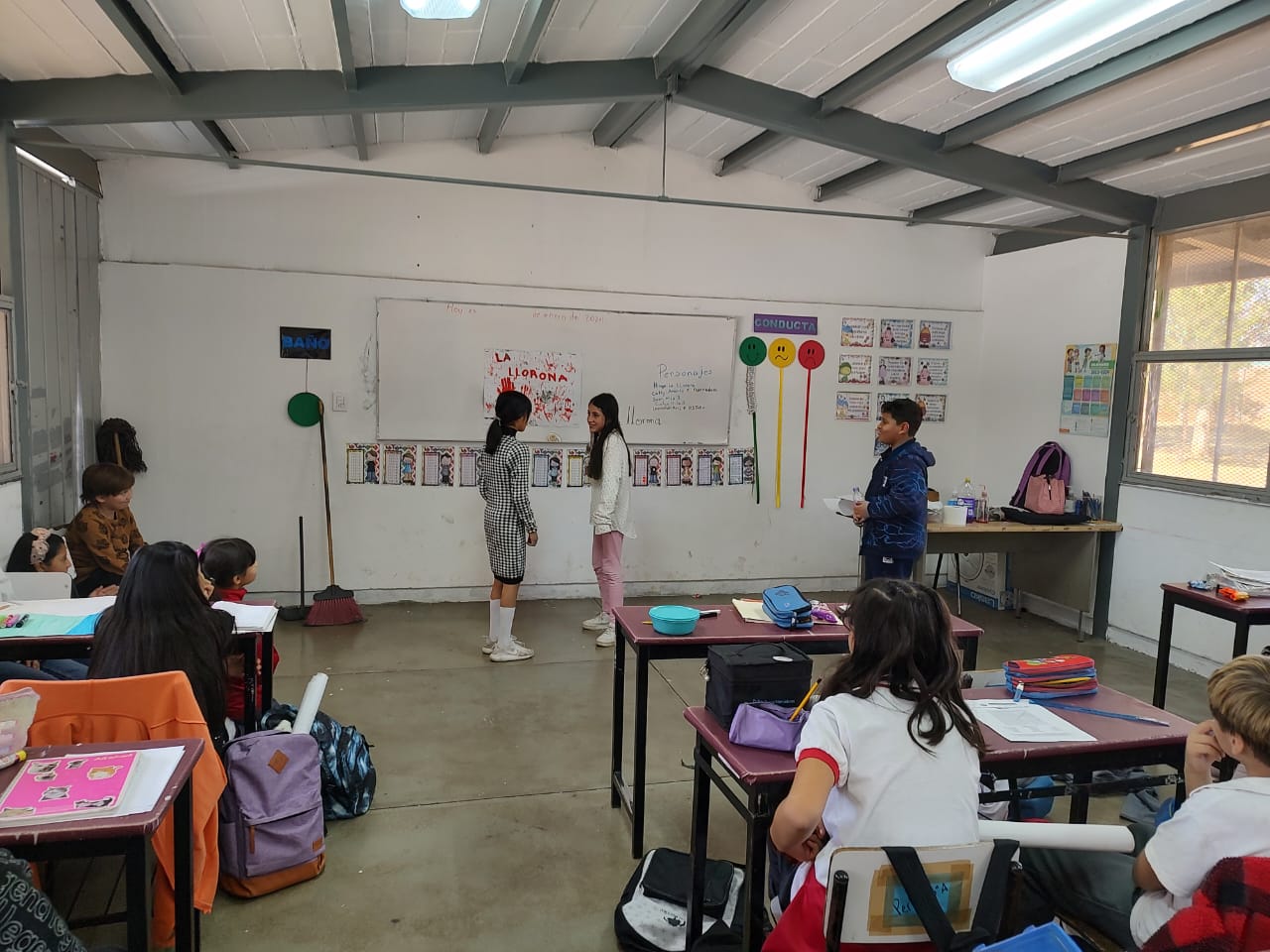 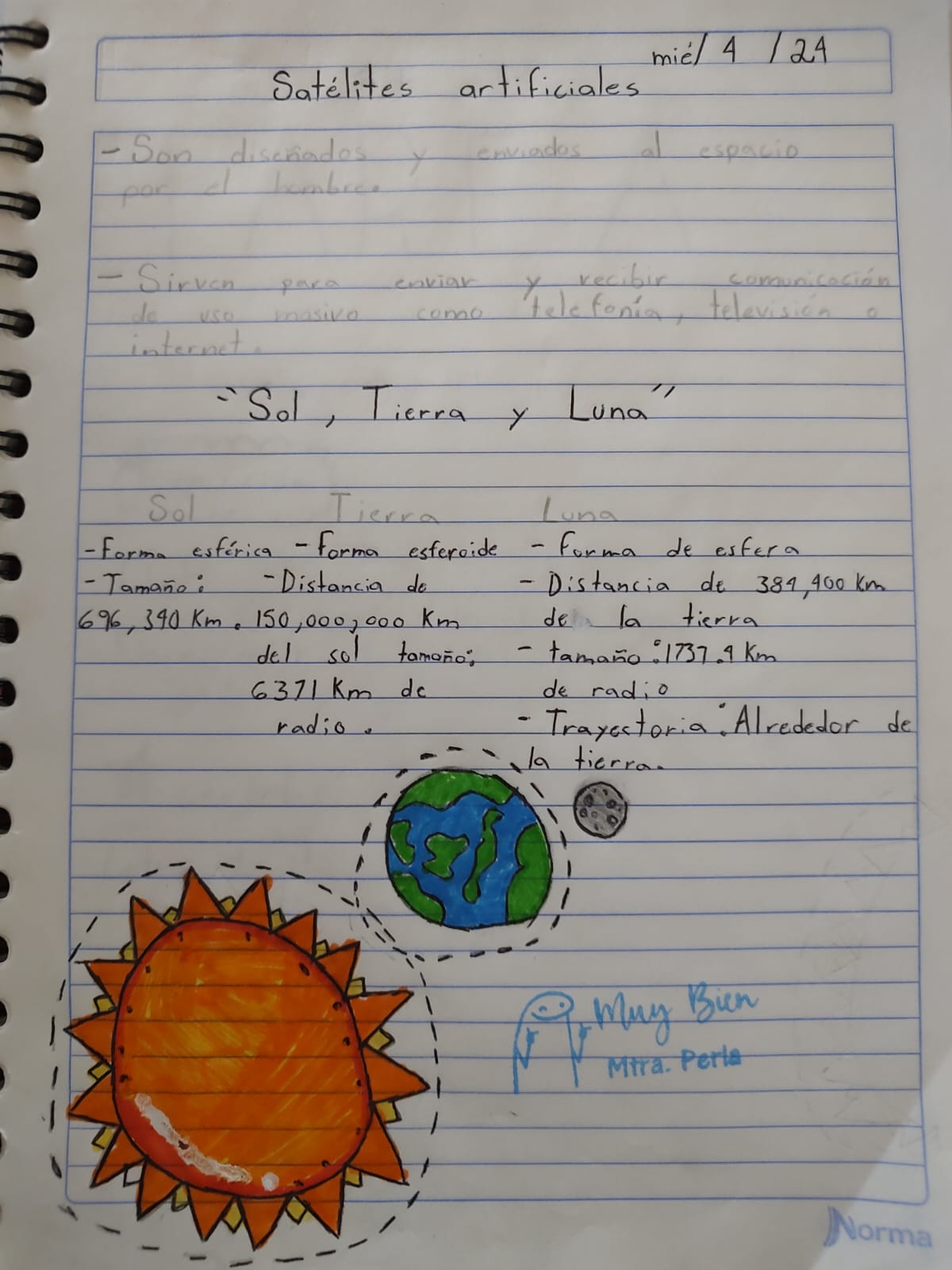 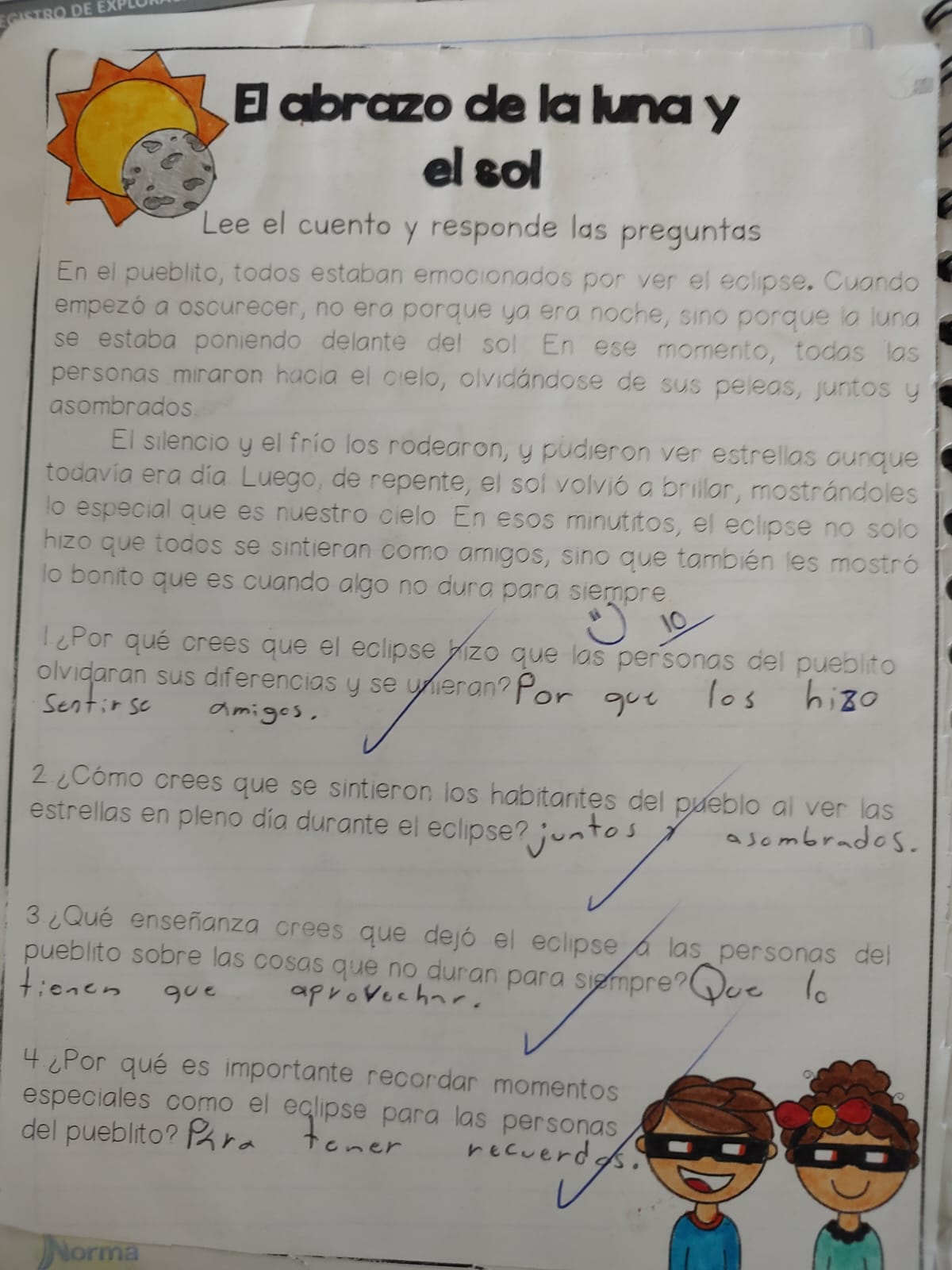 Proyecto astrónomas y astrónomos en acción
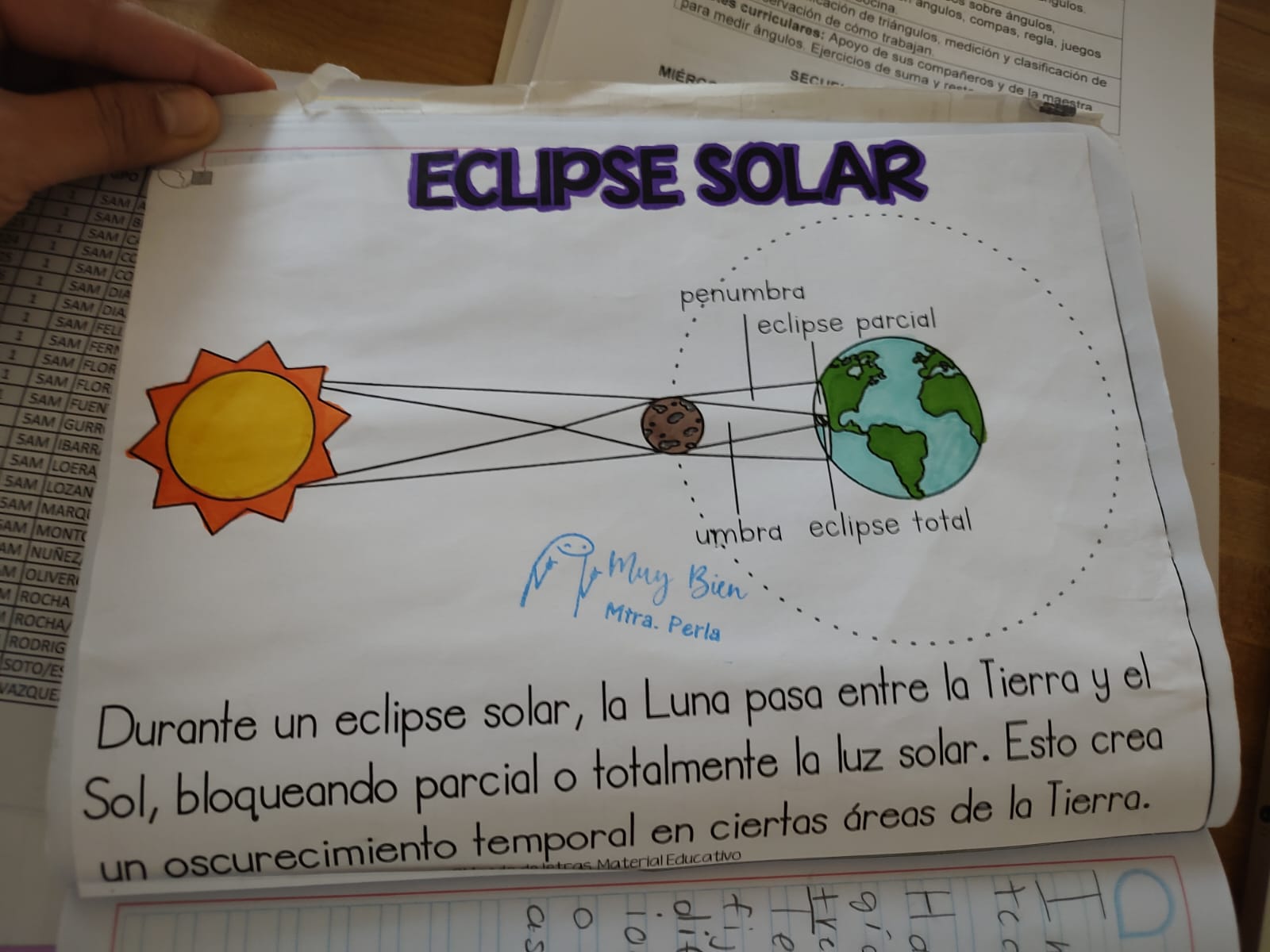 Proyecto astrónomas y astrónomos en acción 5º “B”
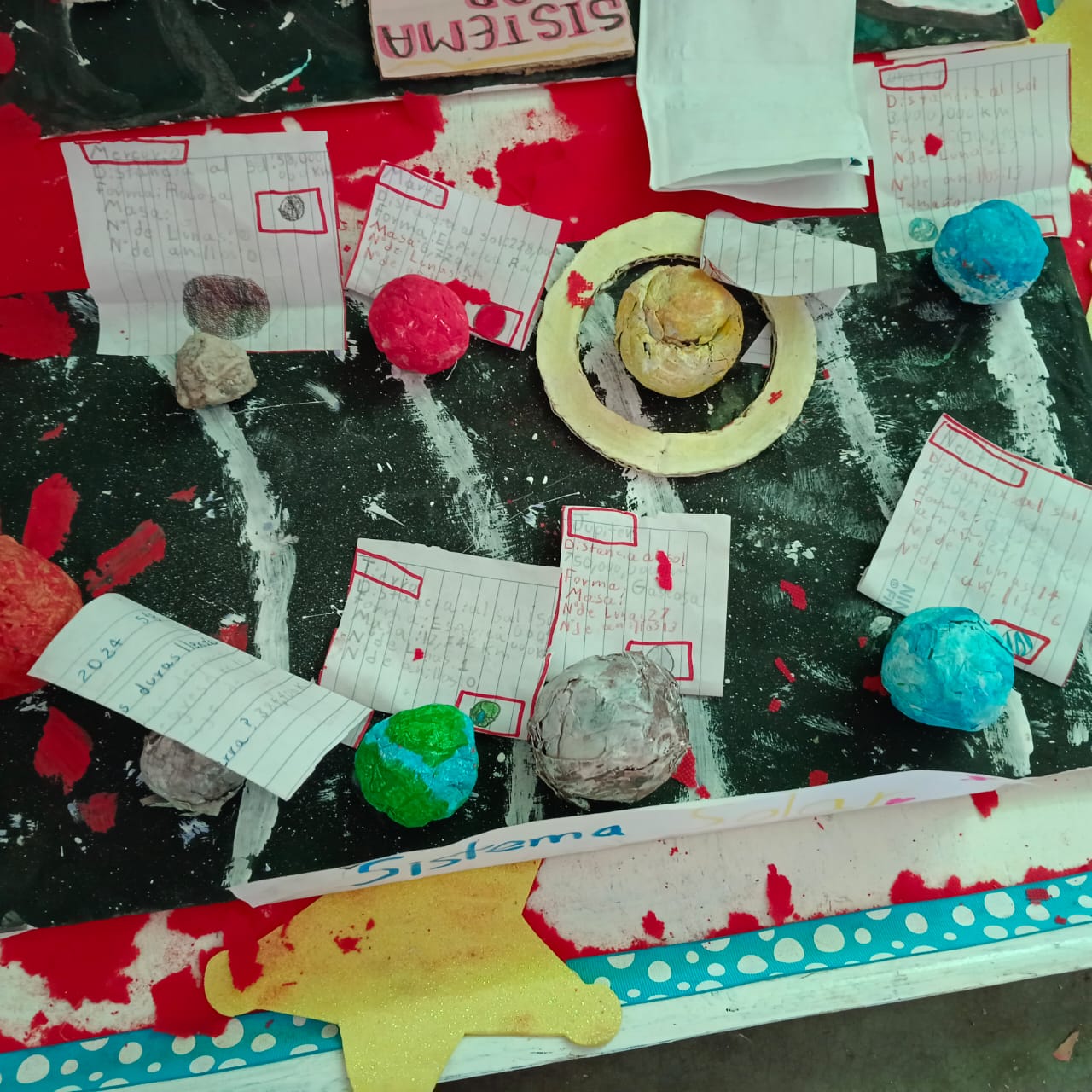 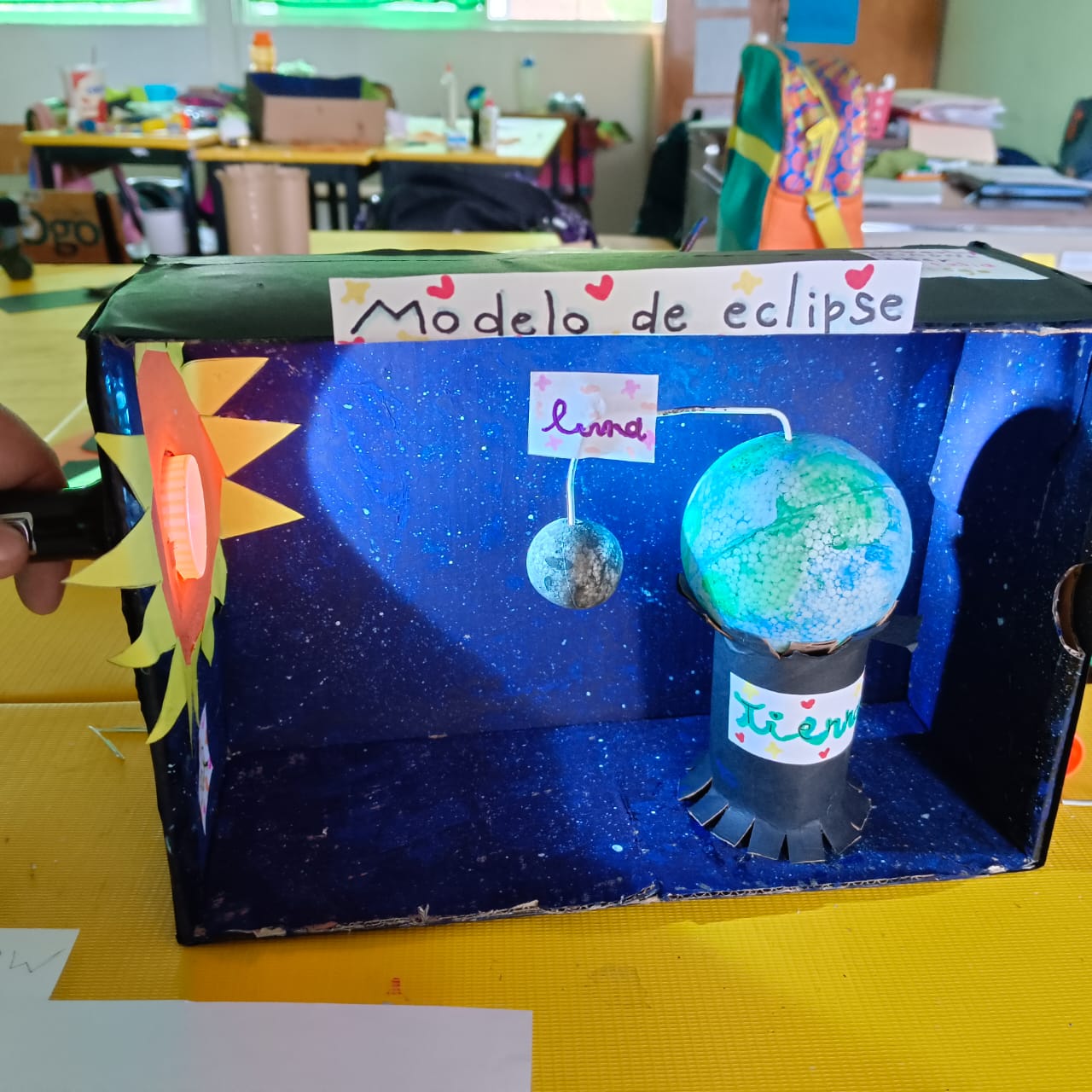 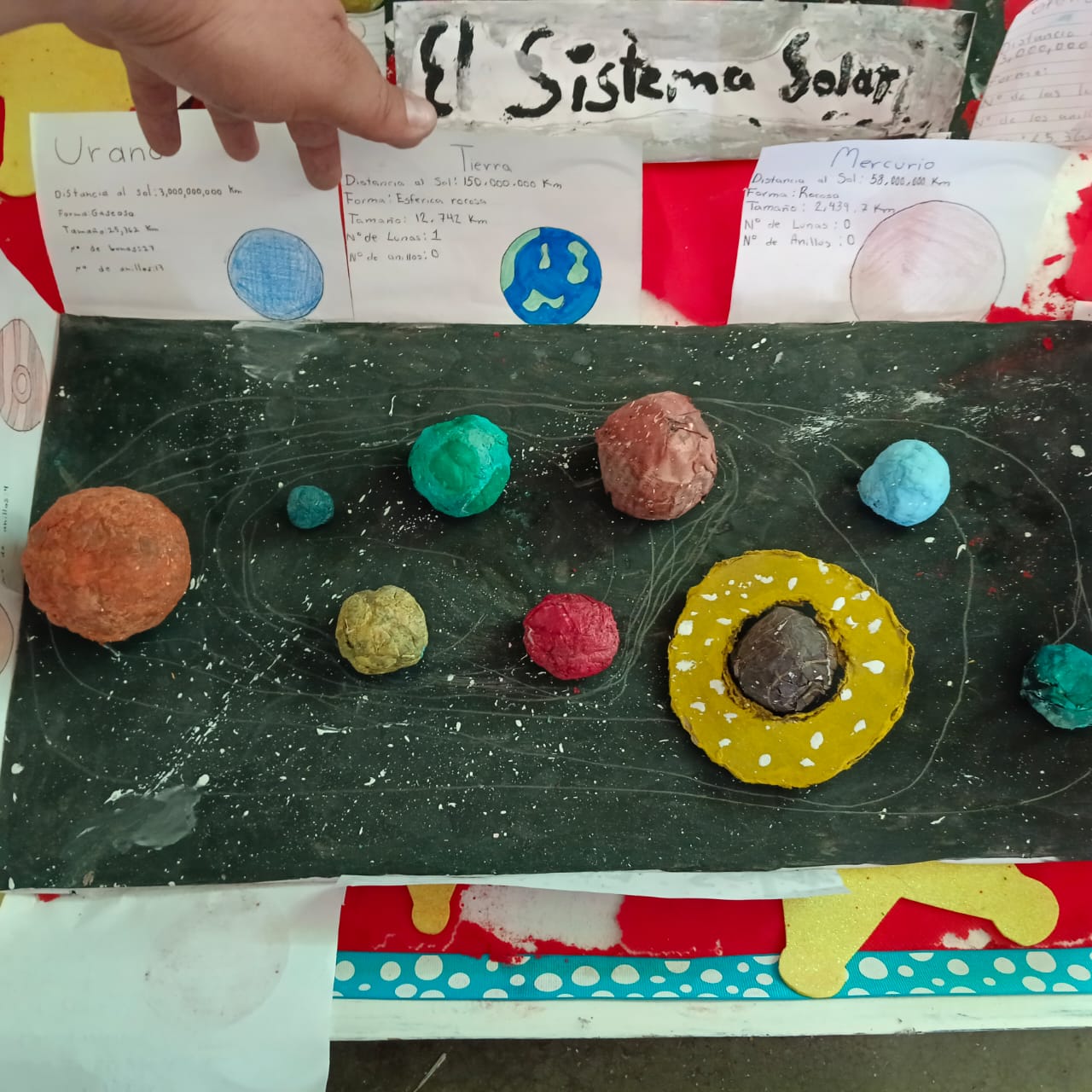 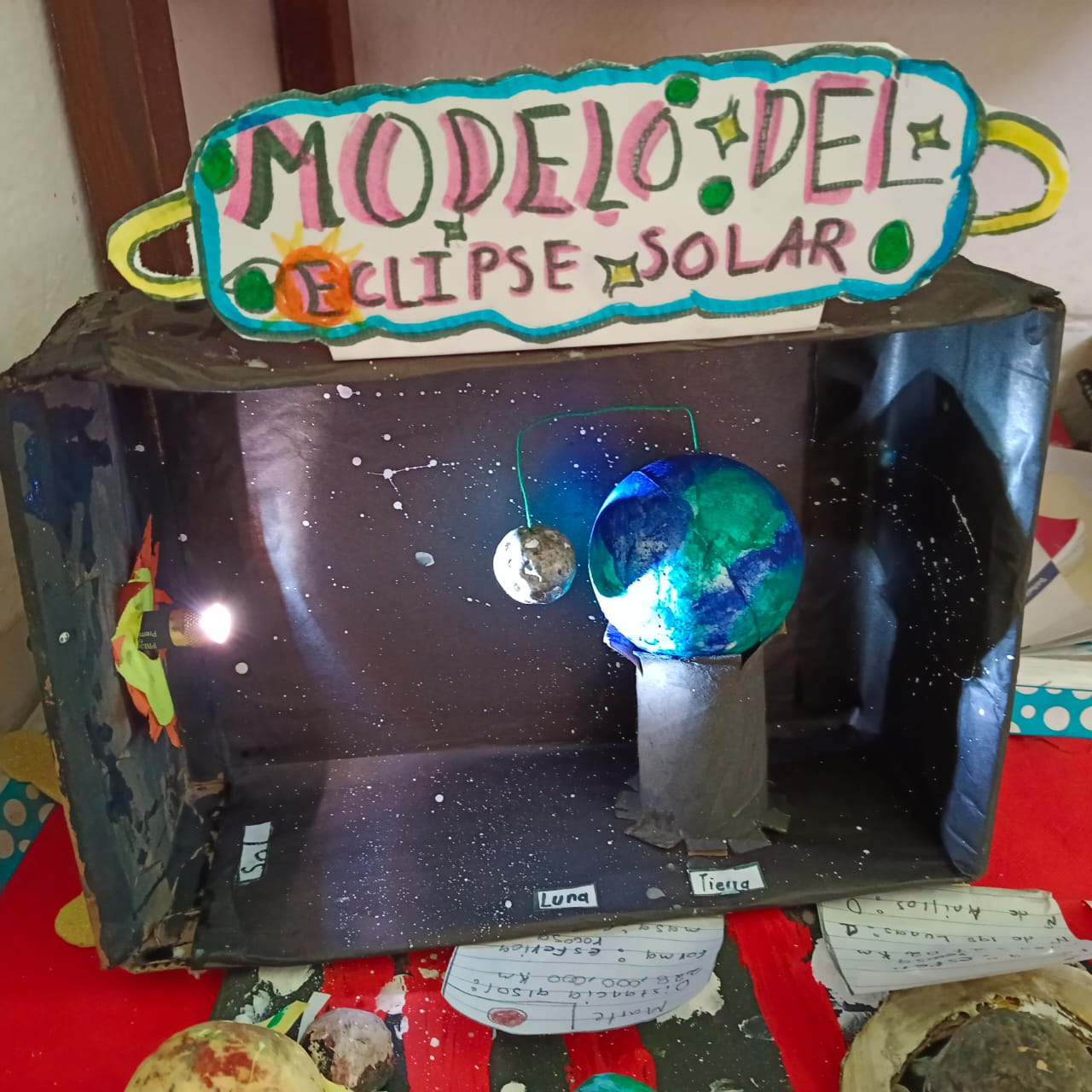 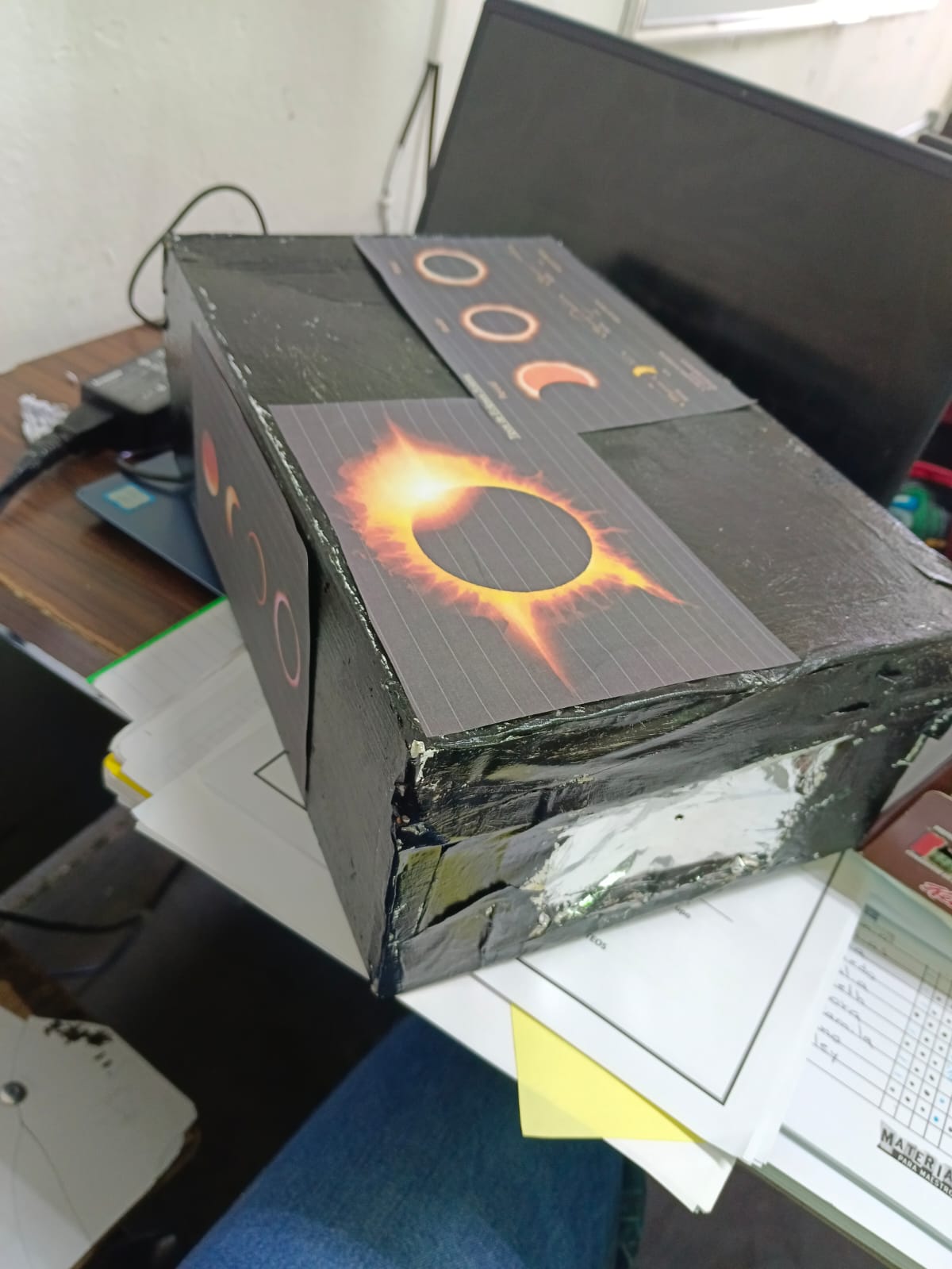 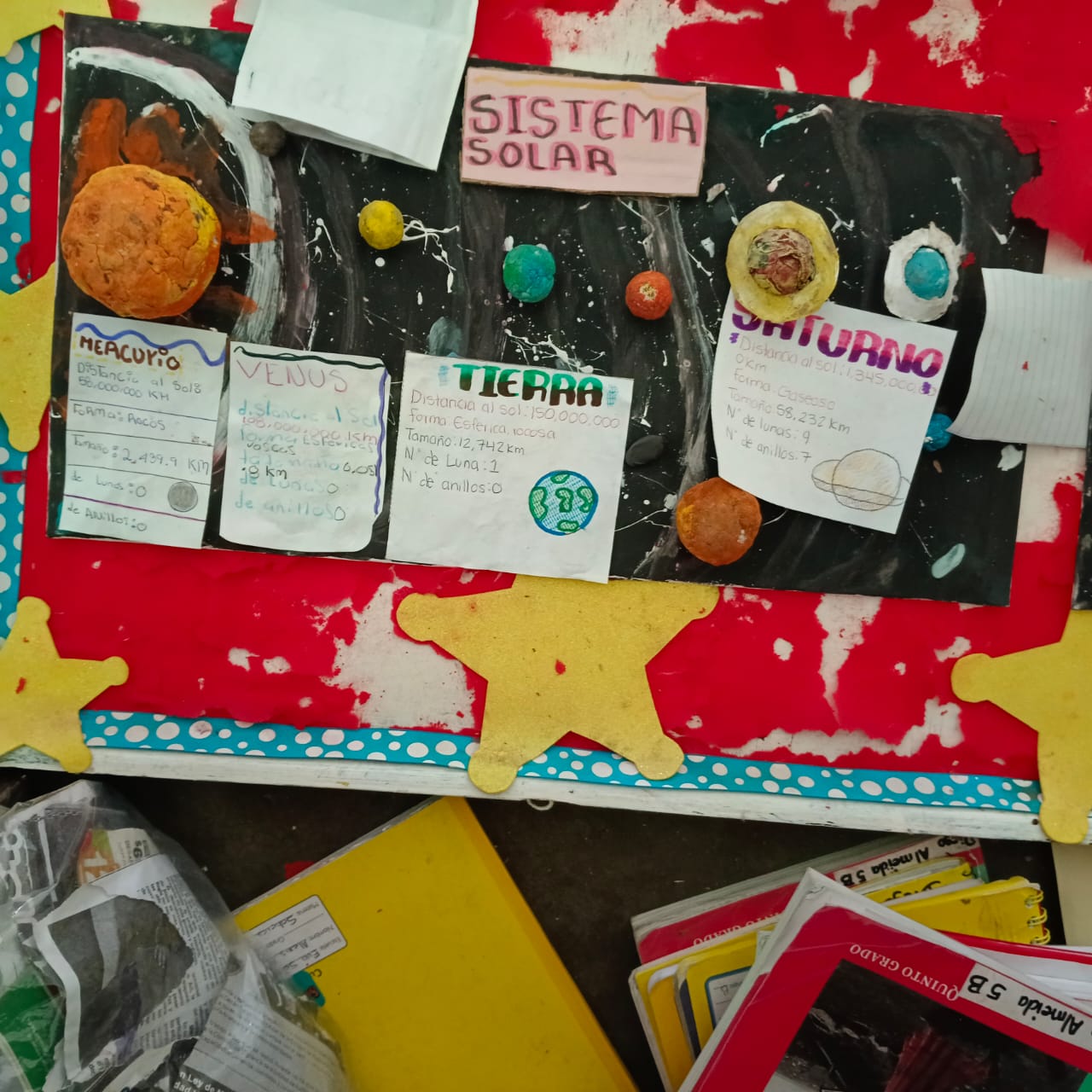 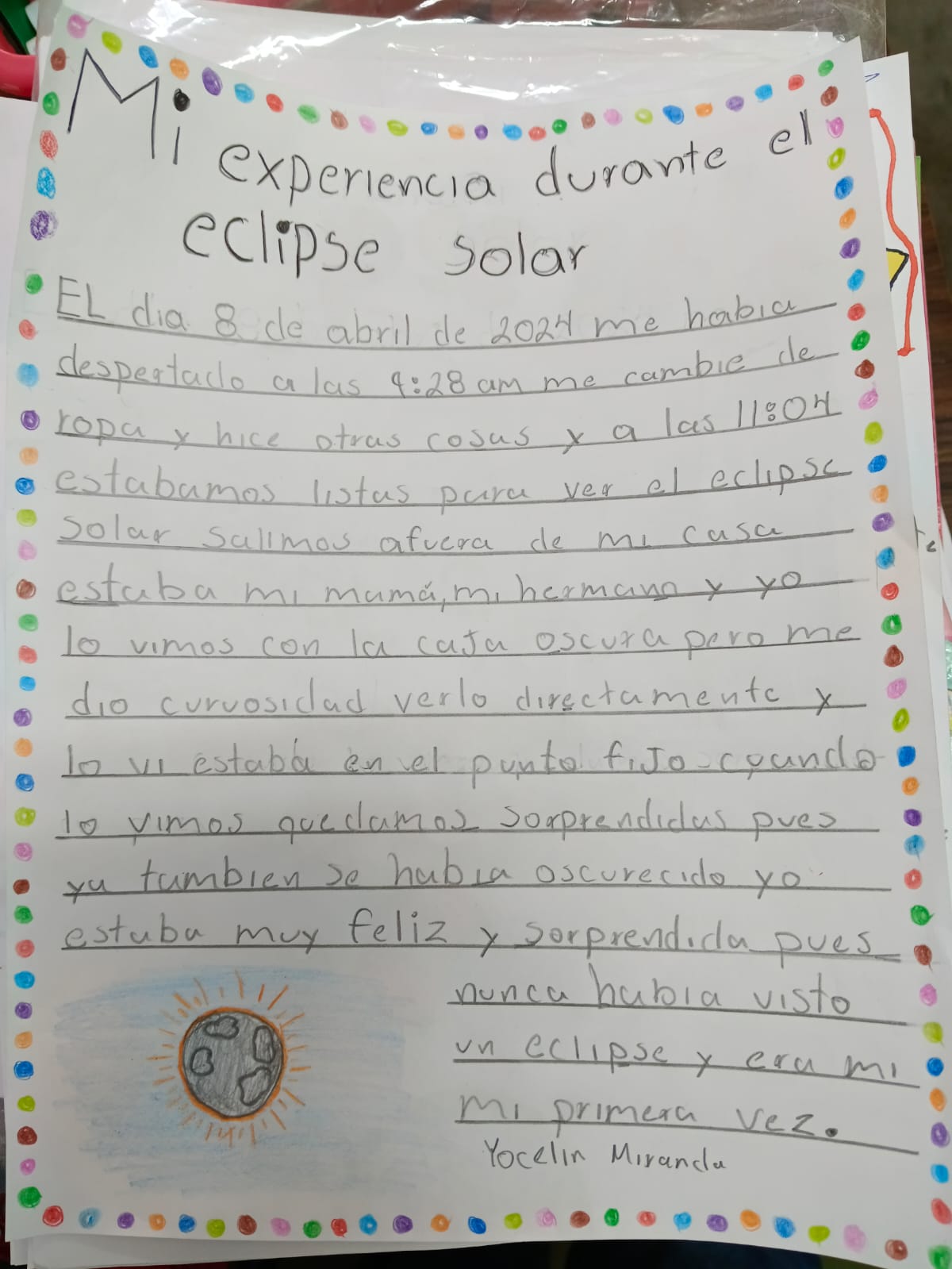 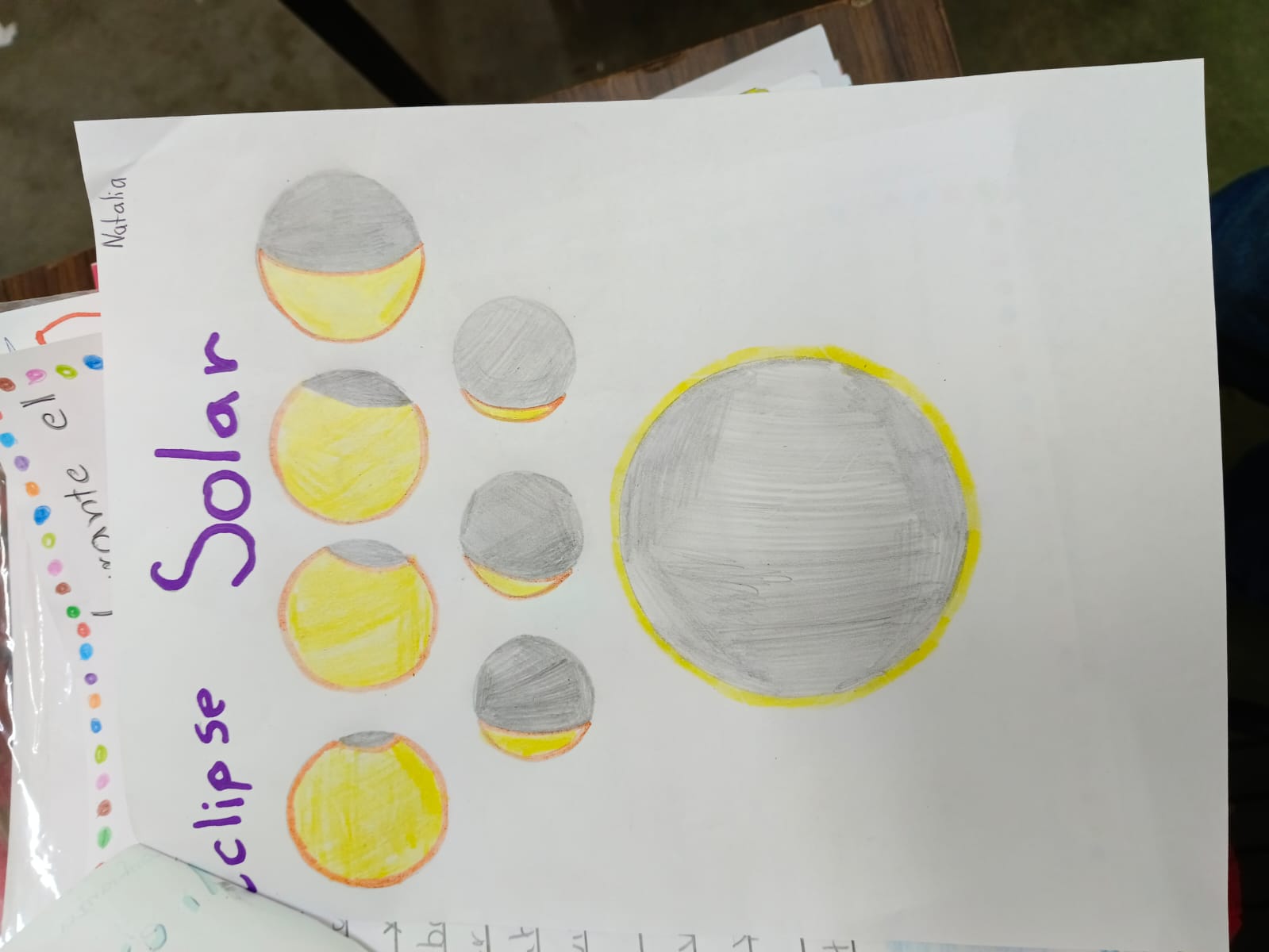 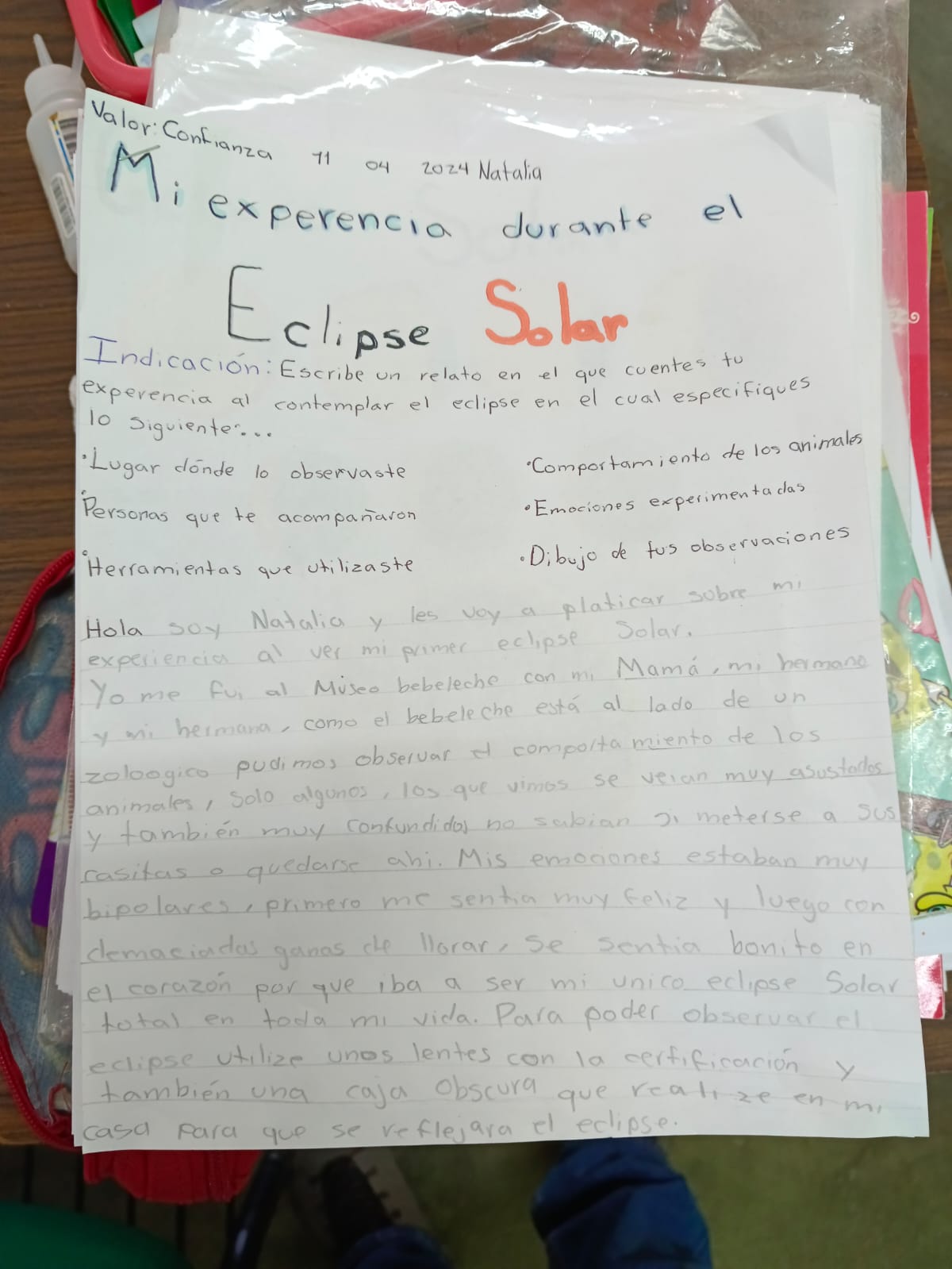 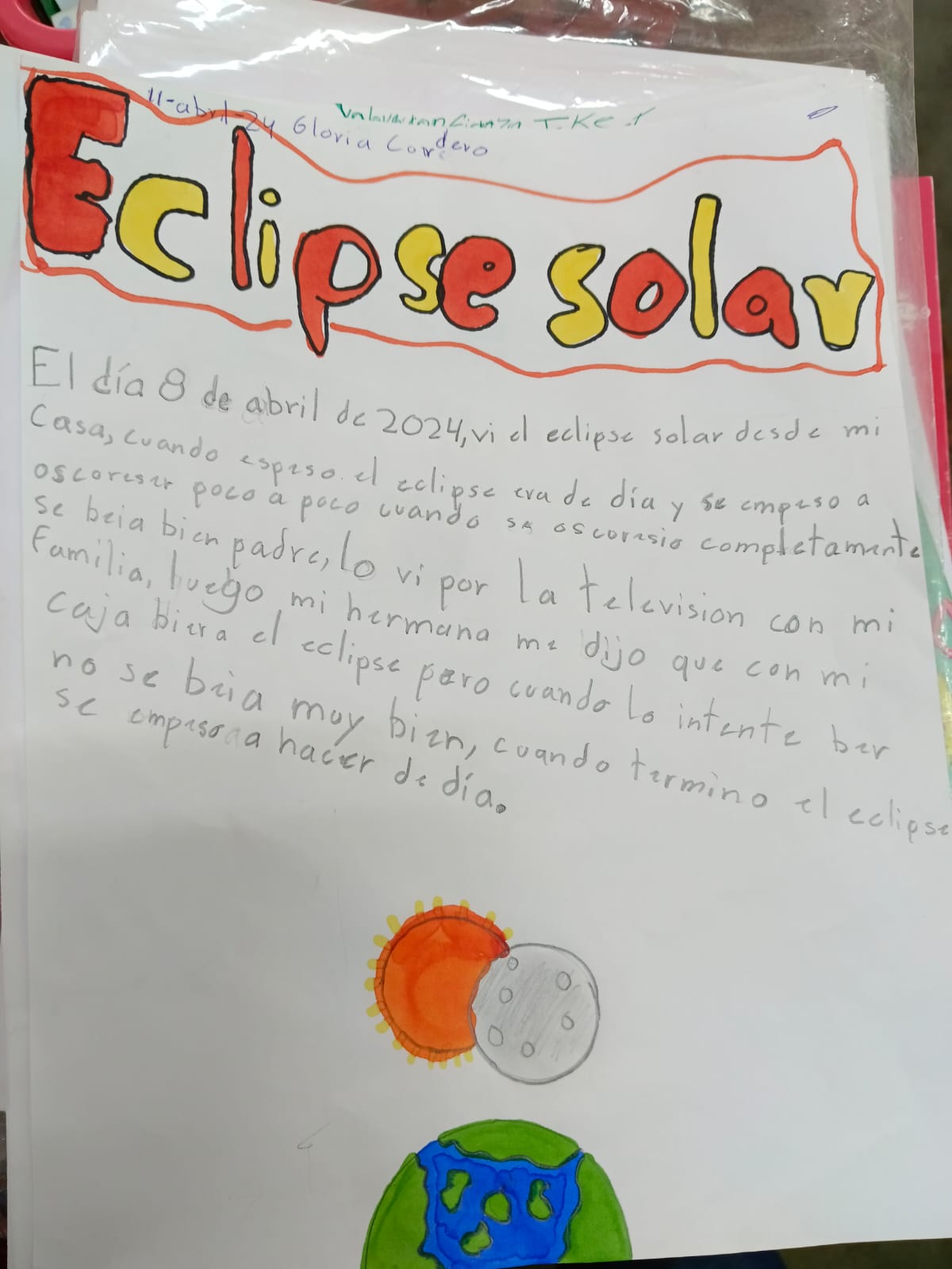 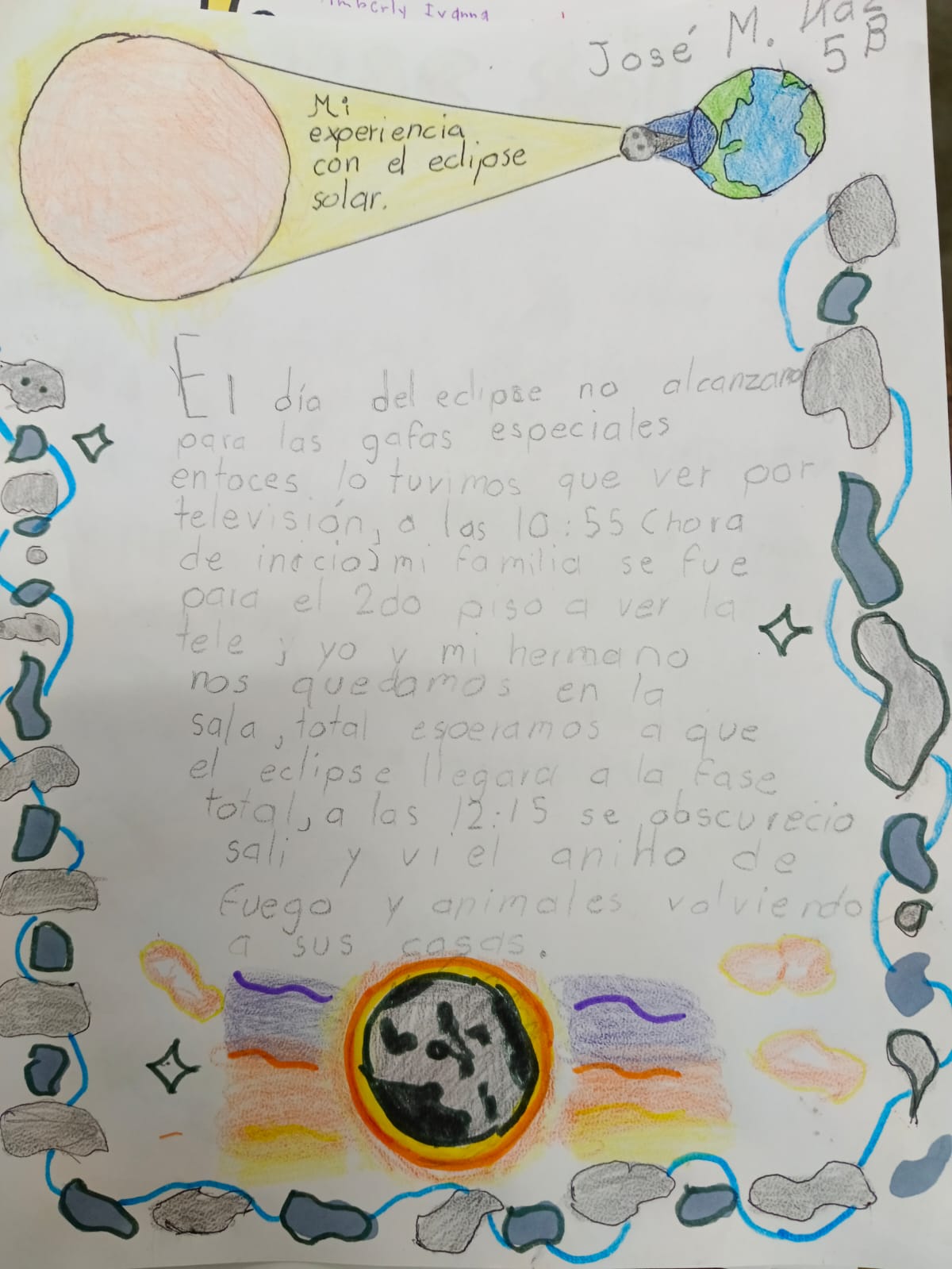 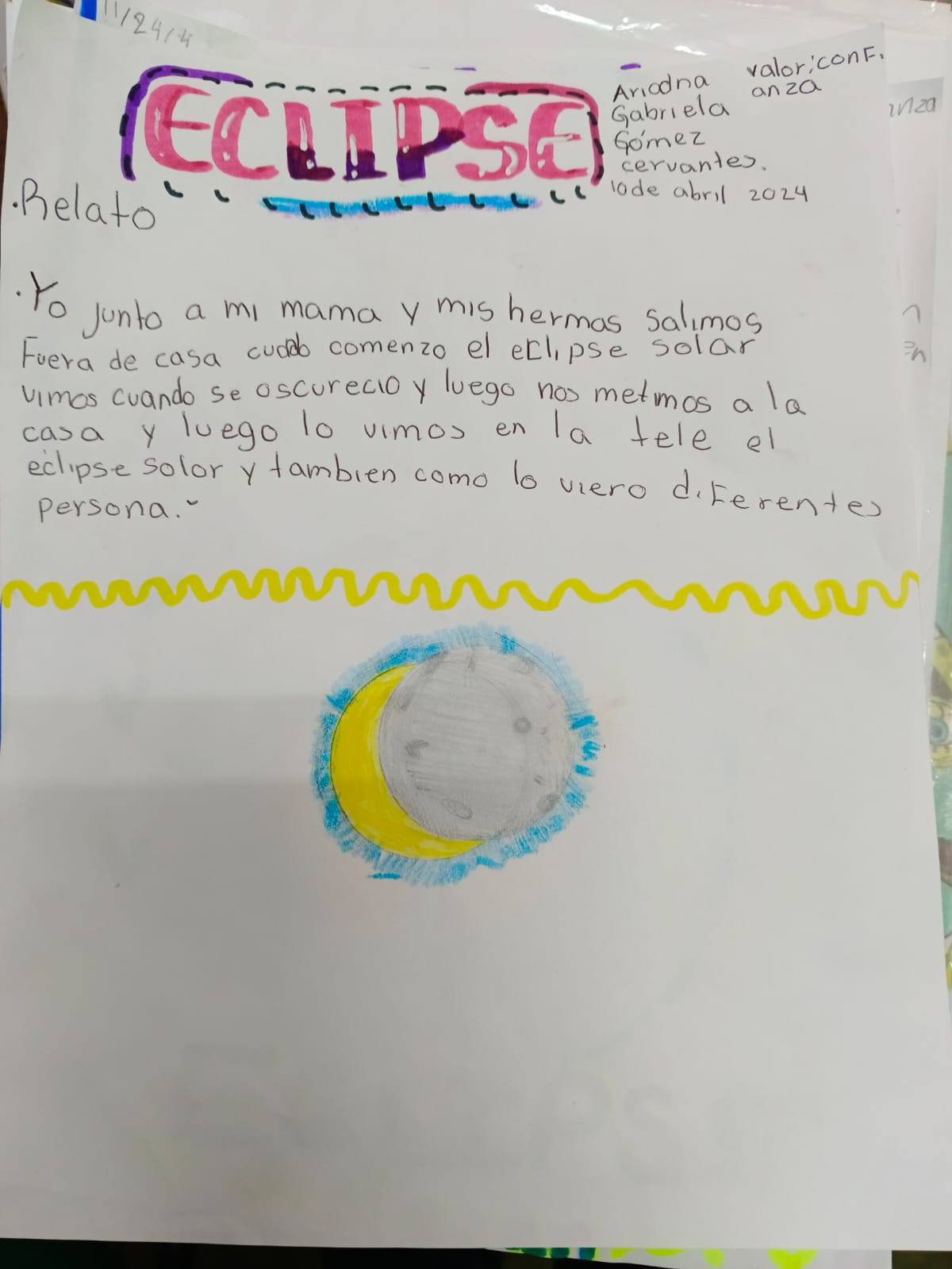 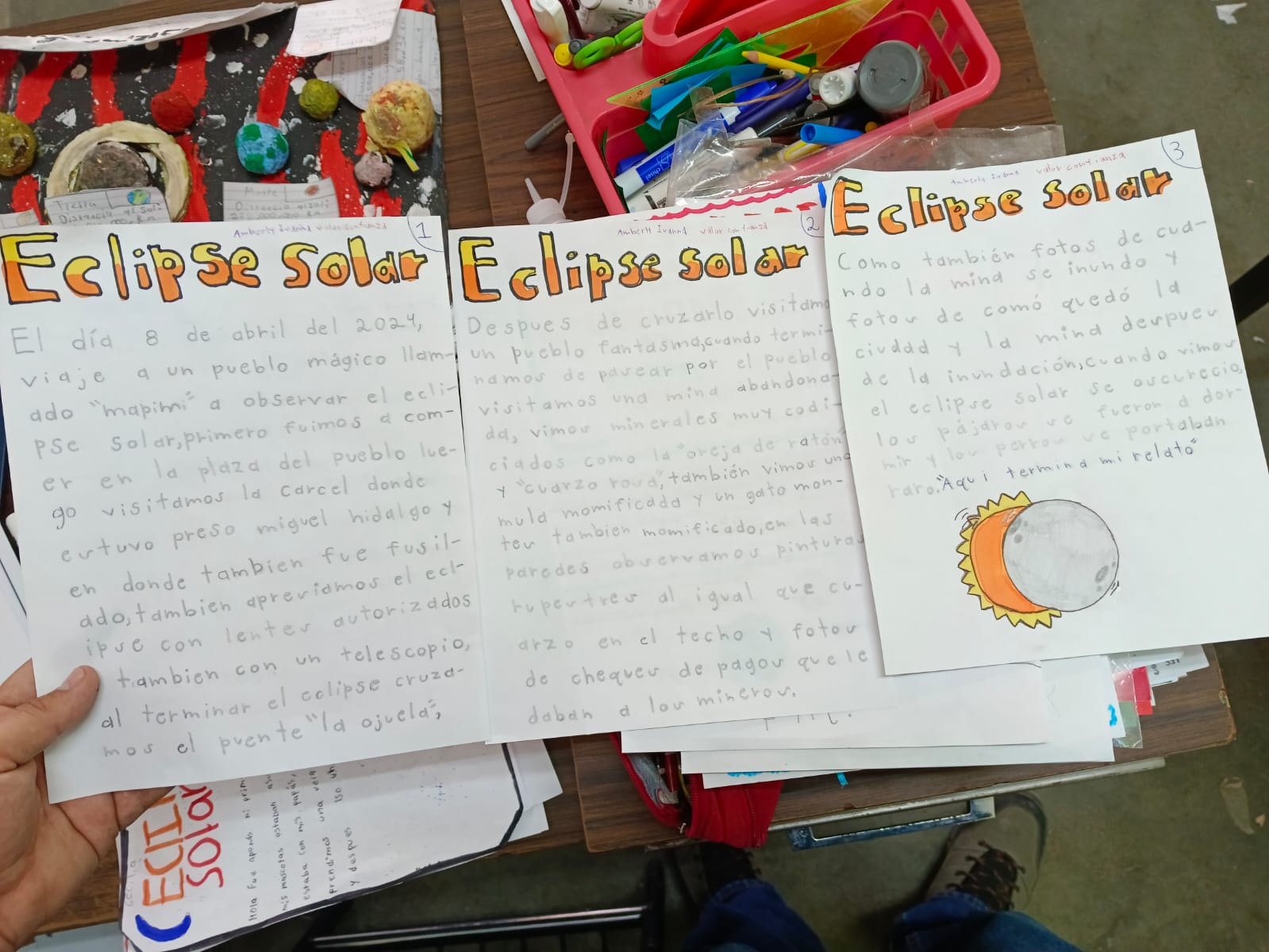 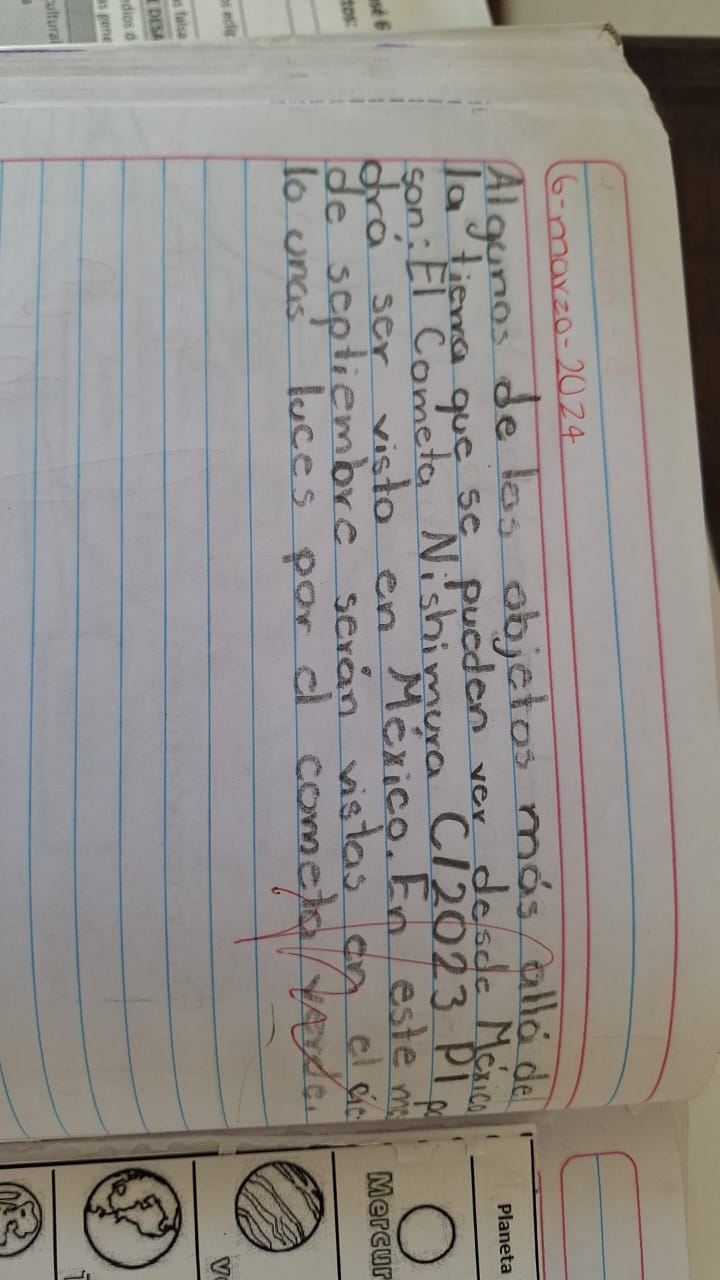 Proyecto: Astrónomas y astrónomos en acción 5º “C”
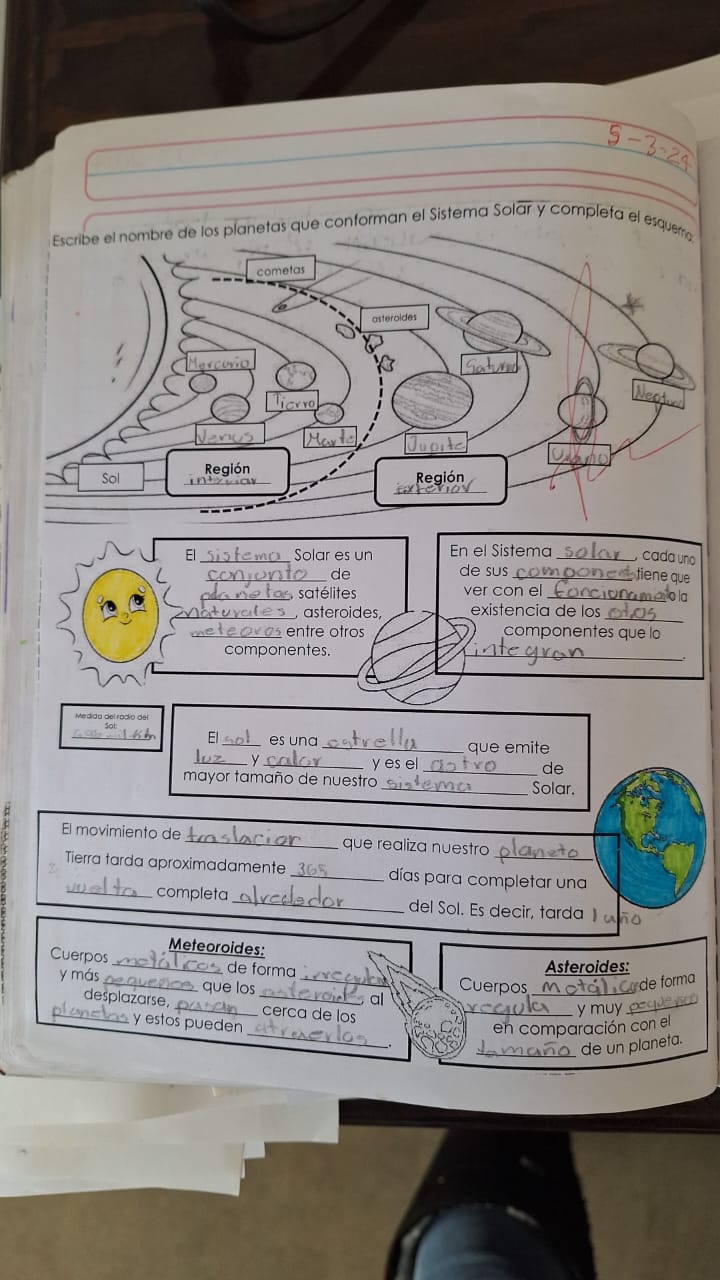 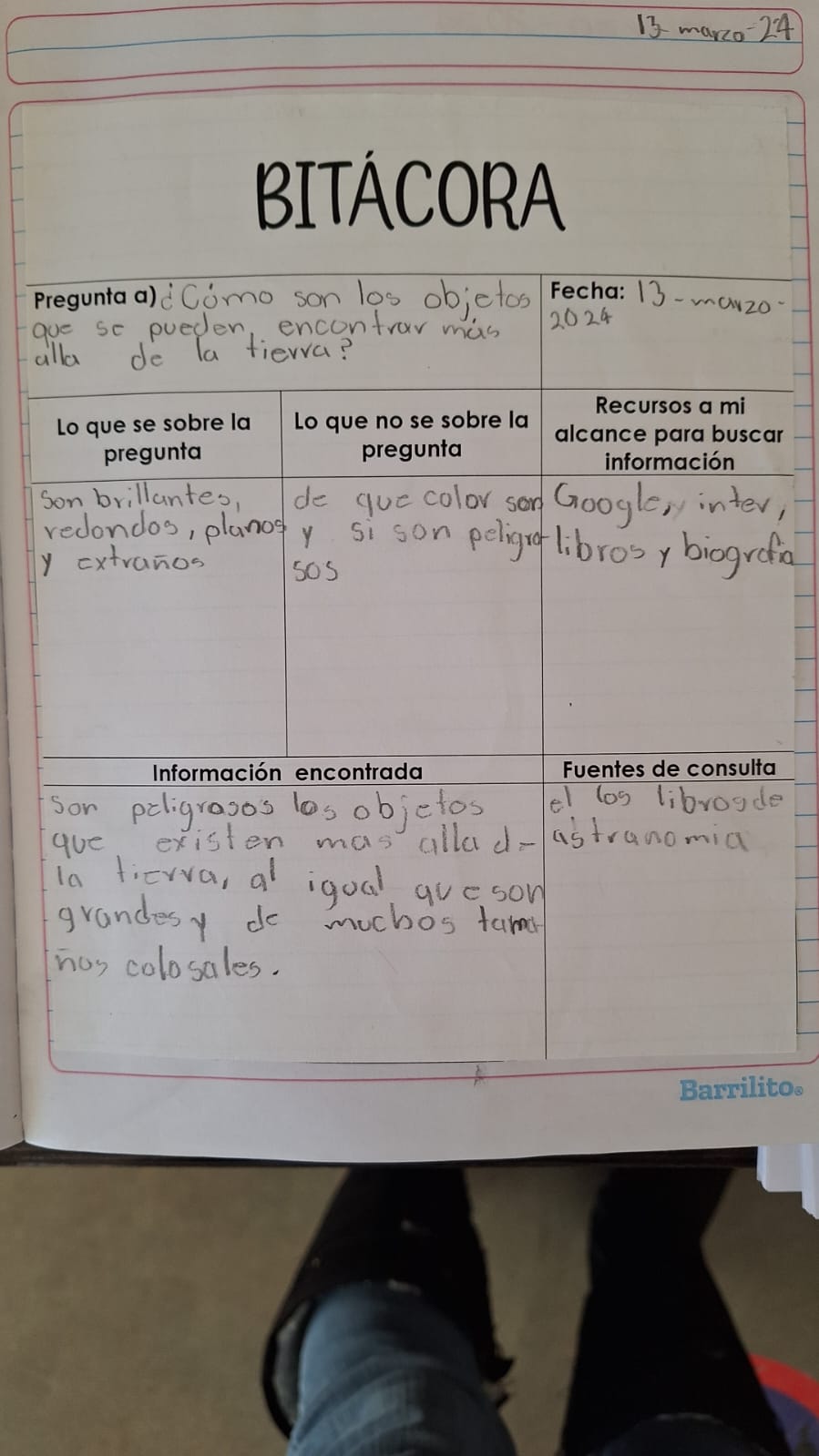 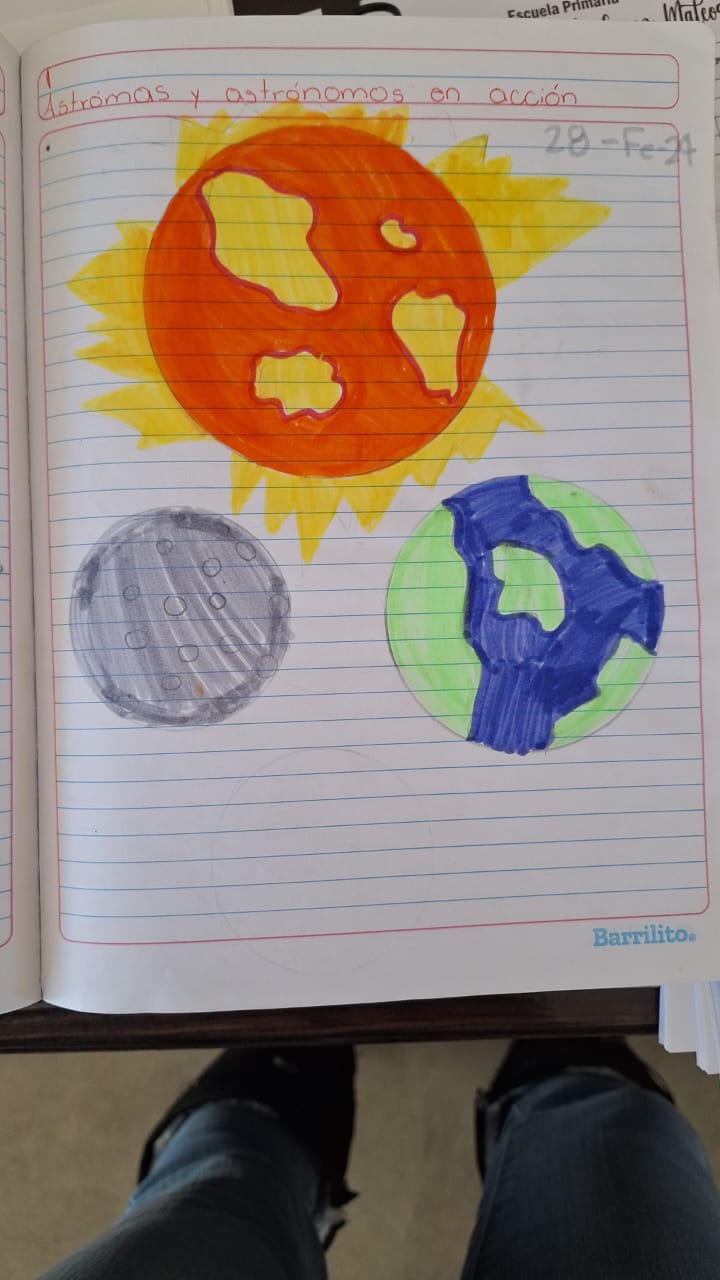 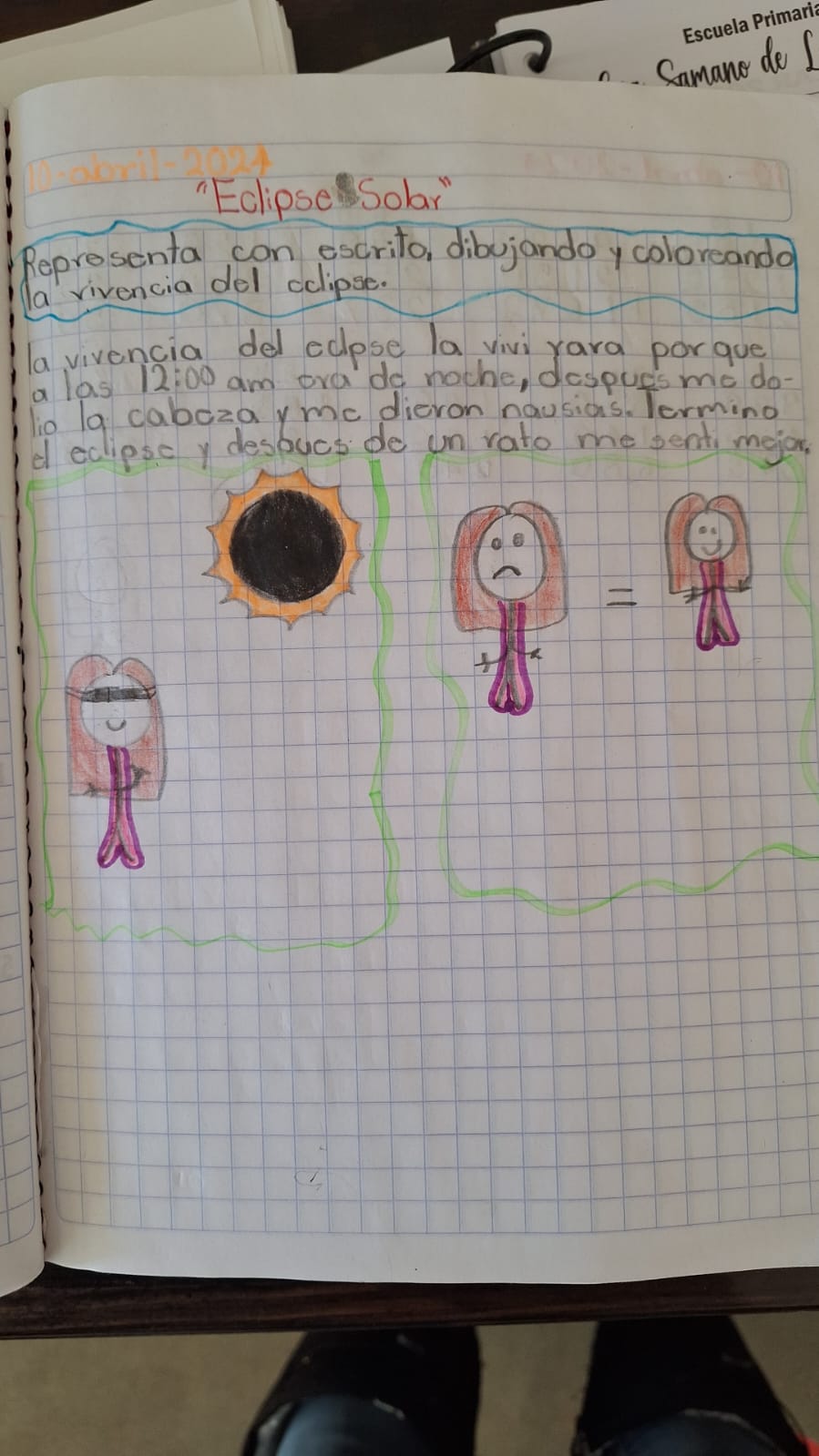 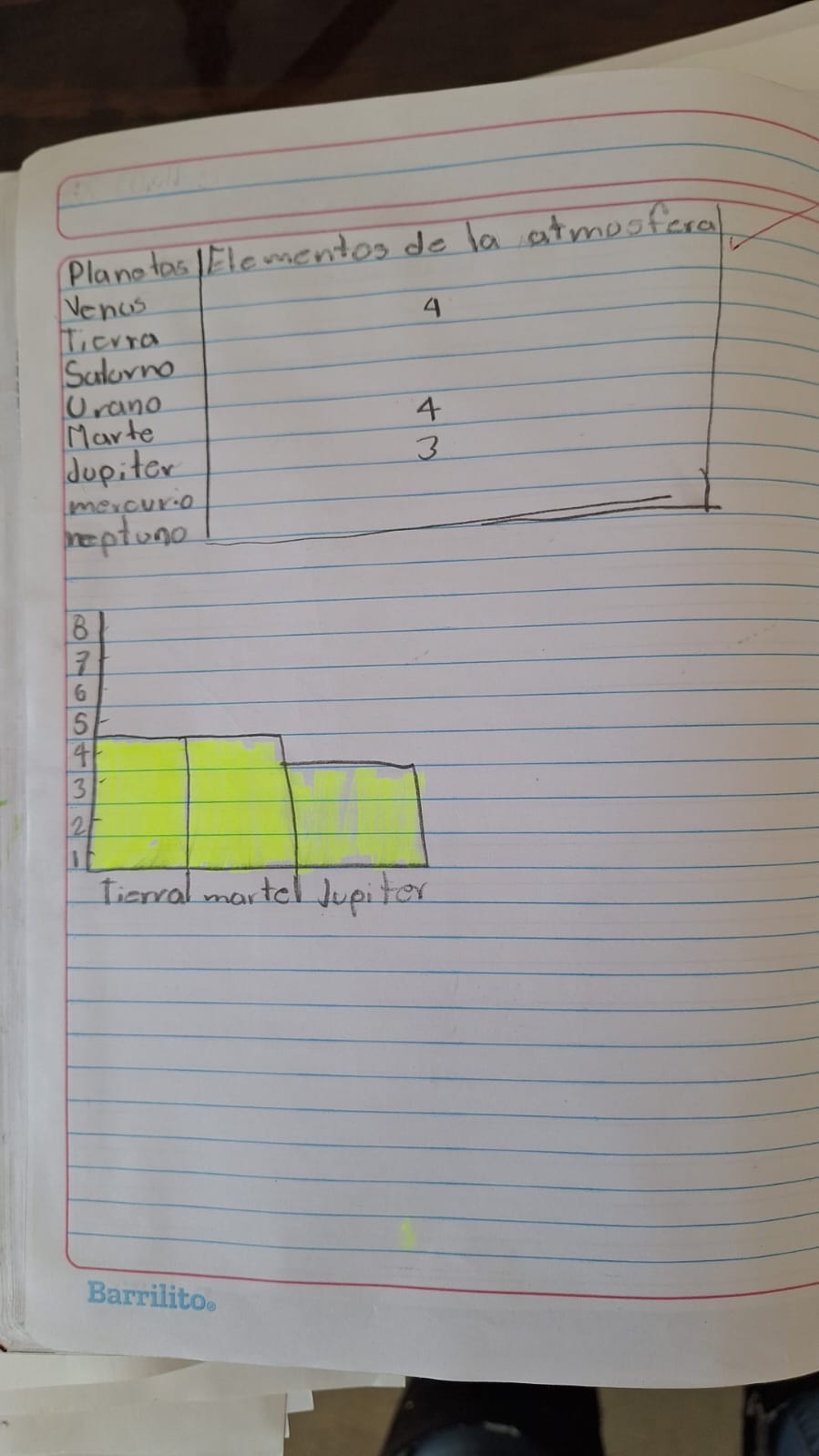 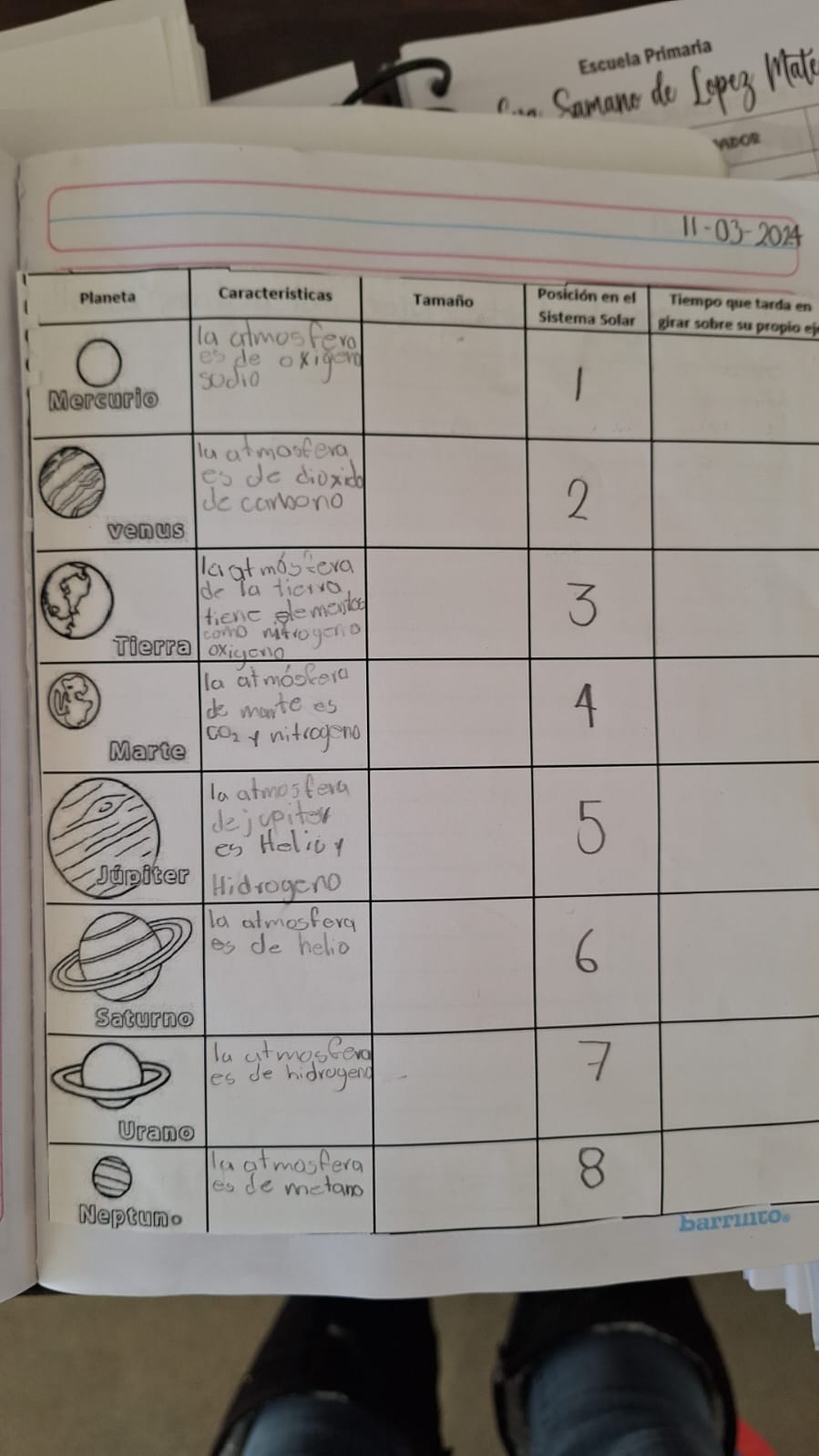 6º “A”
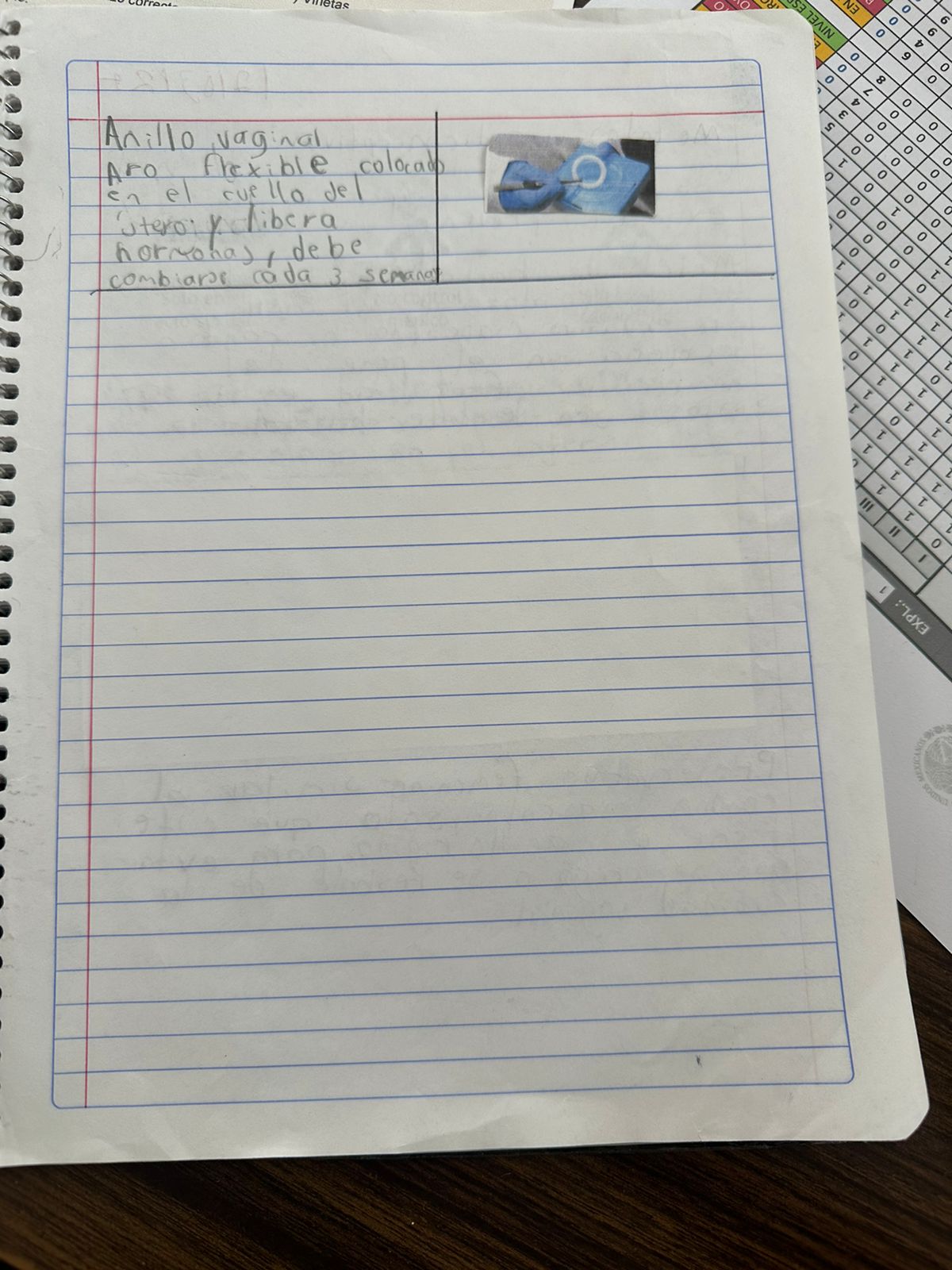 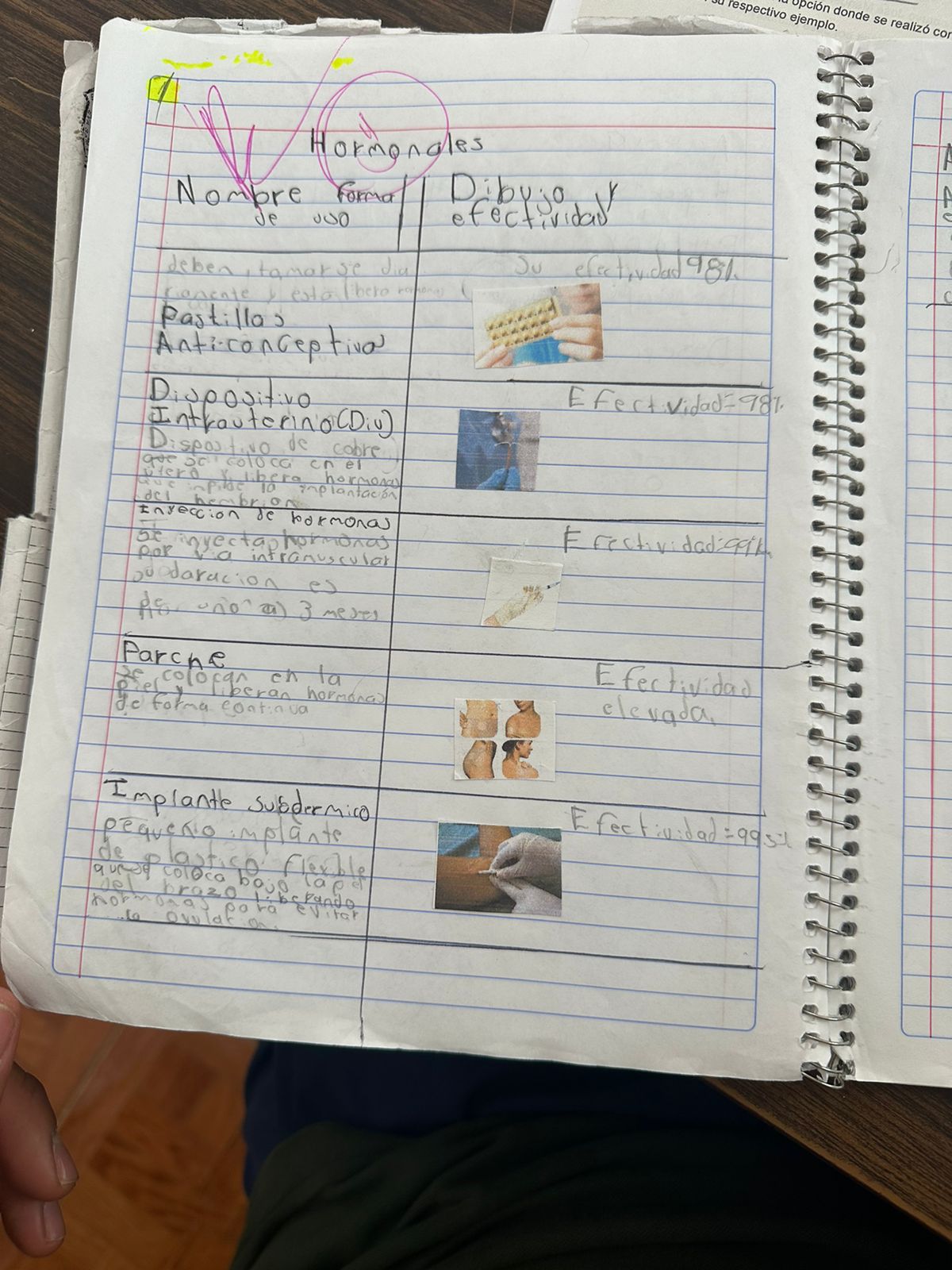 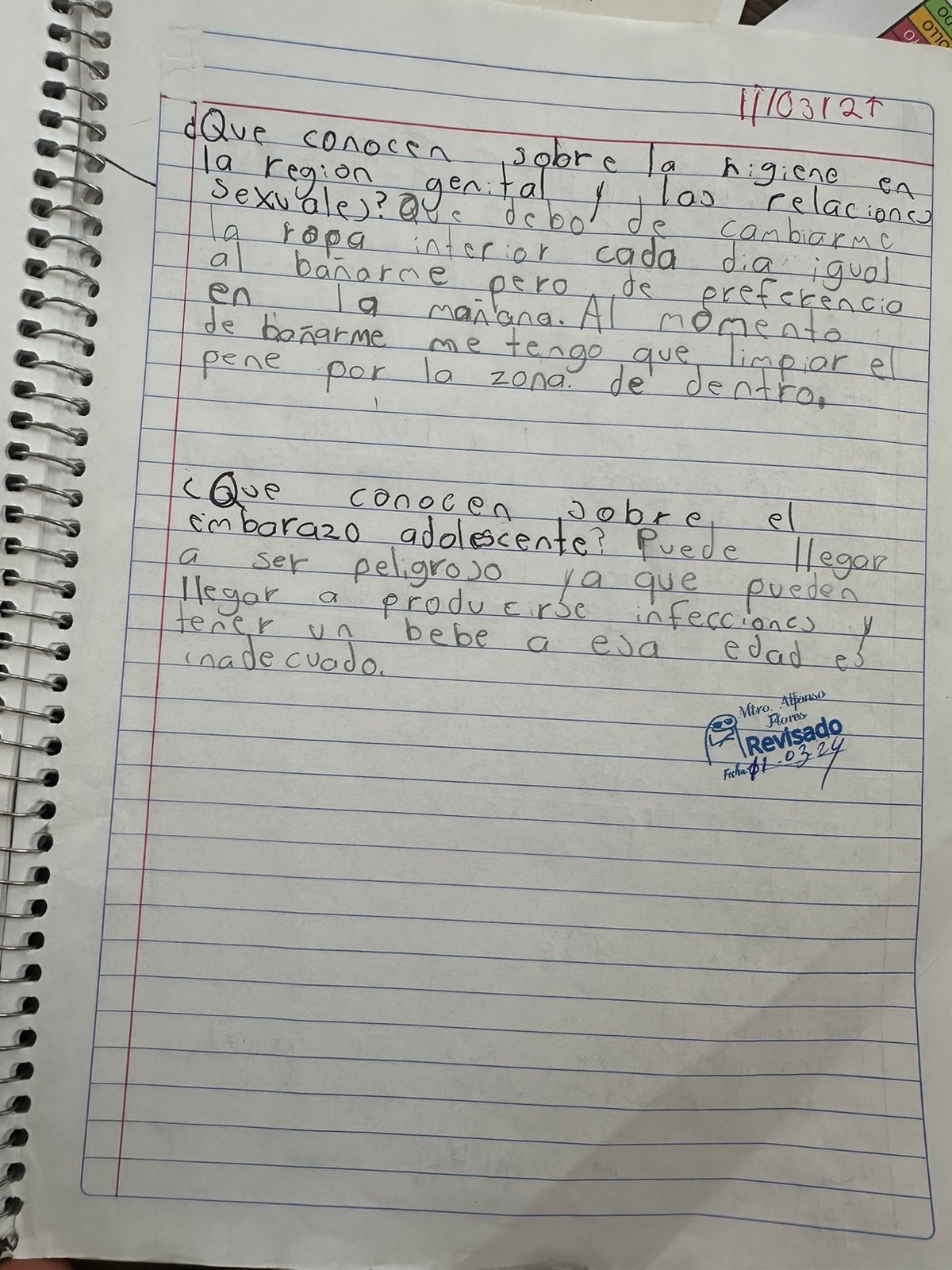 Salud sexual
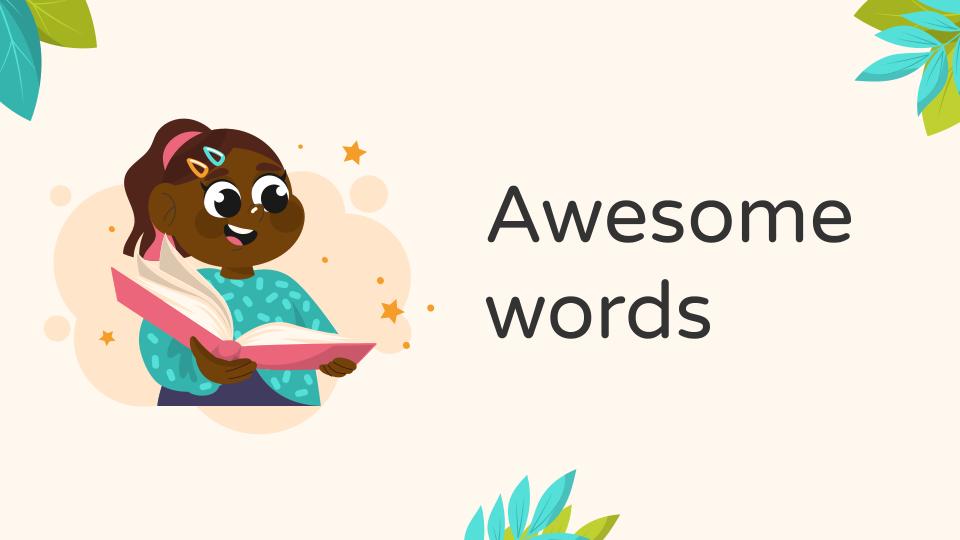 Actividades permantes matemáticas
Ecuaciones y problemas con enteros
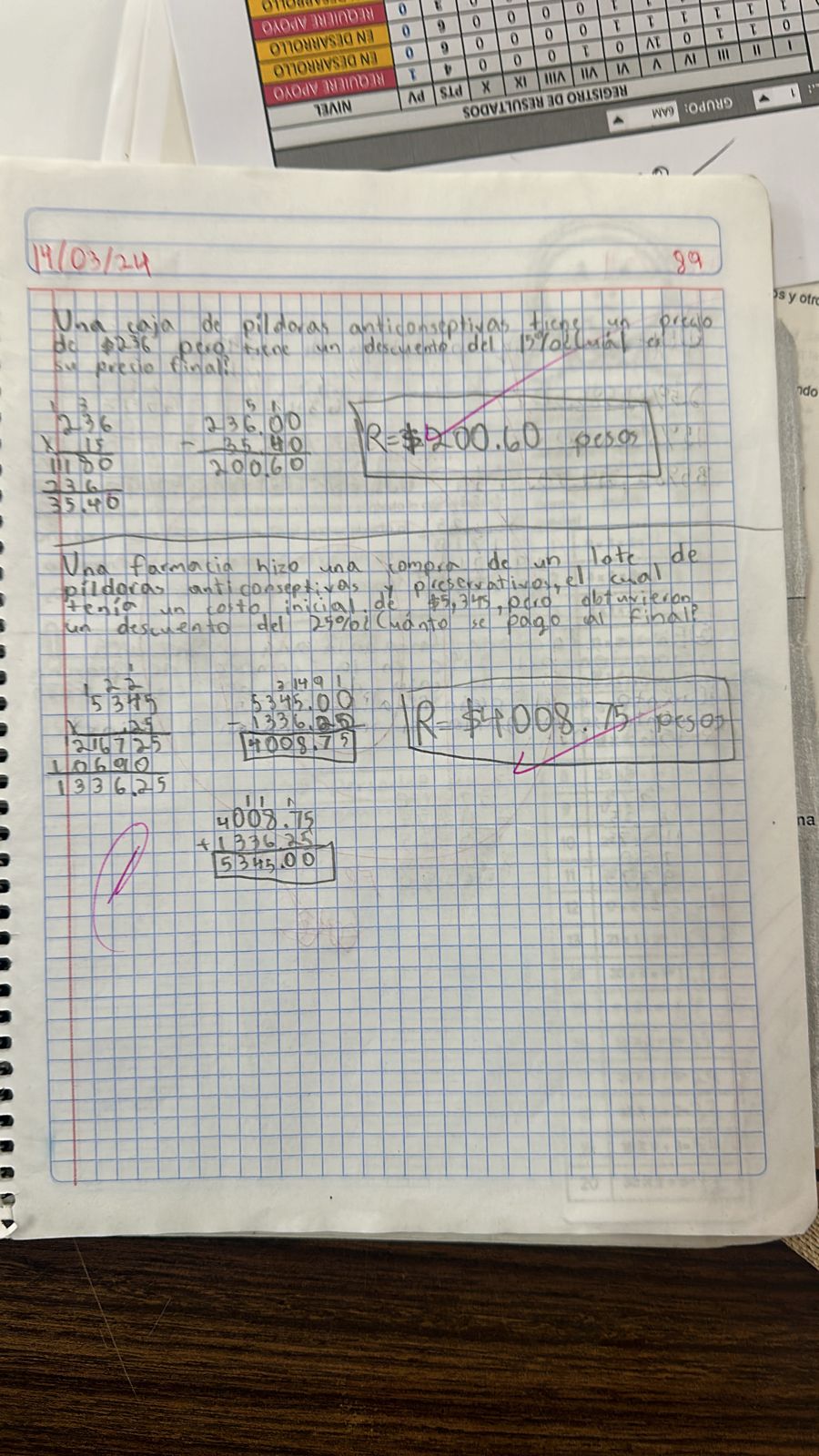 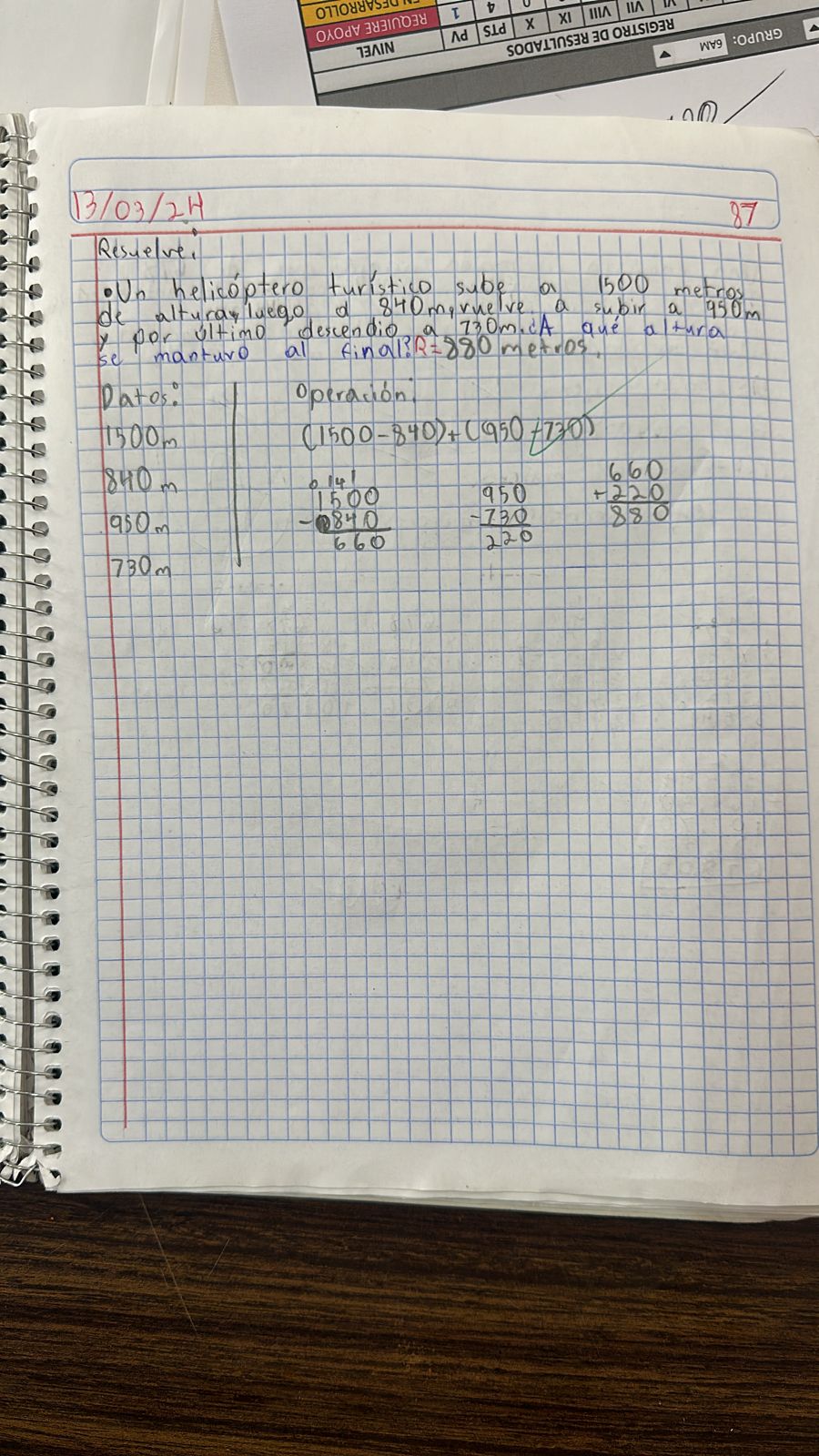 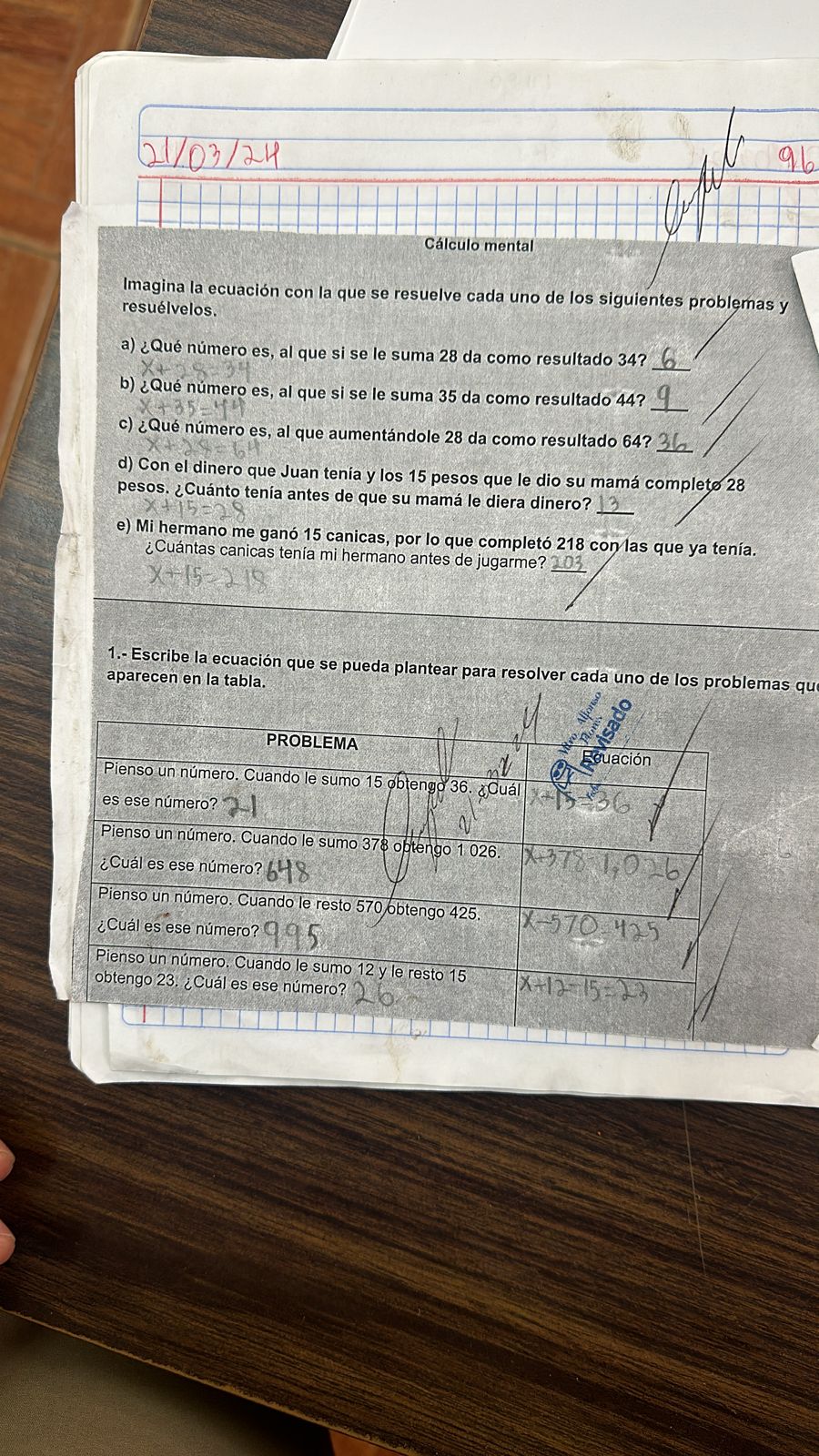 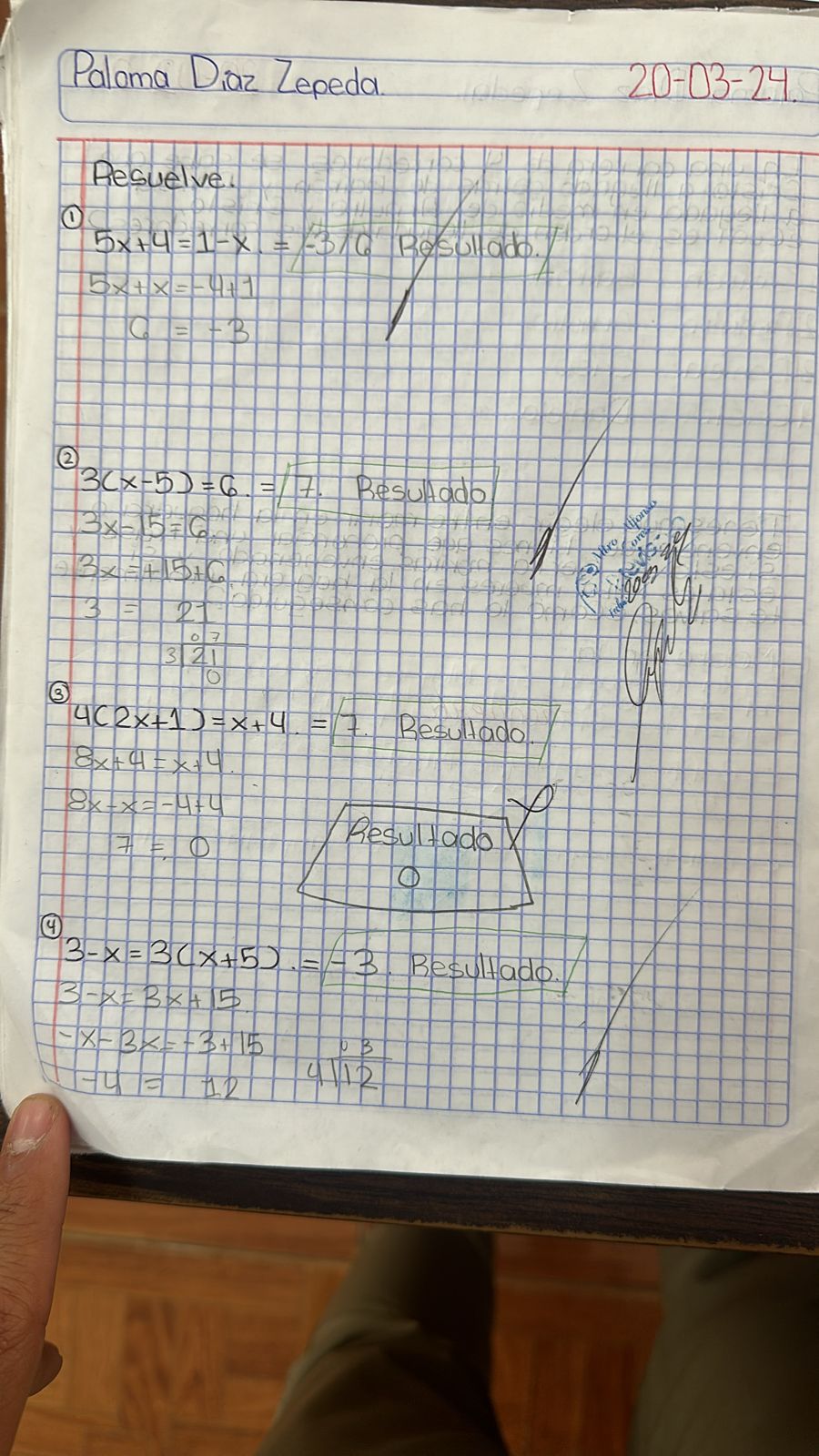 6º “B”
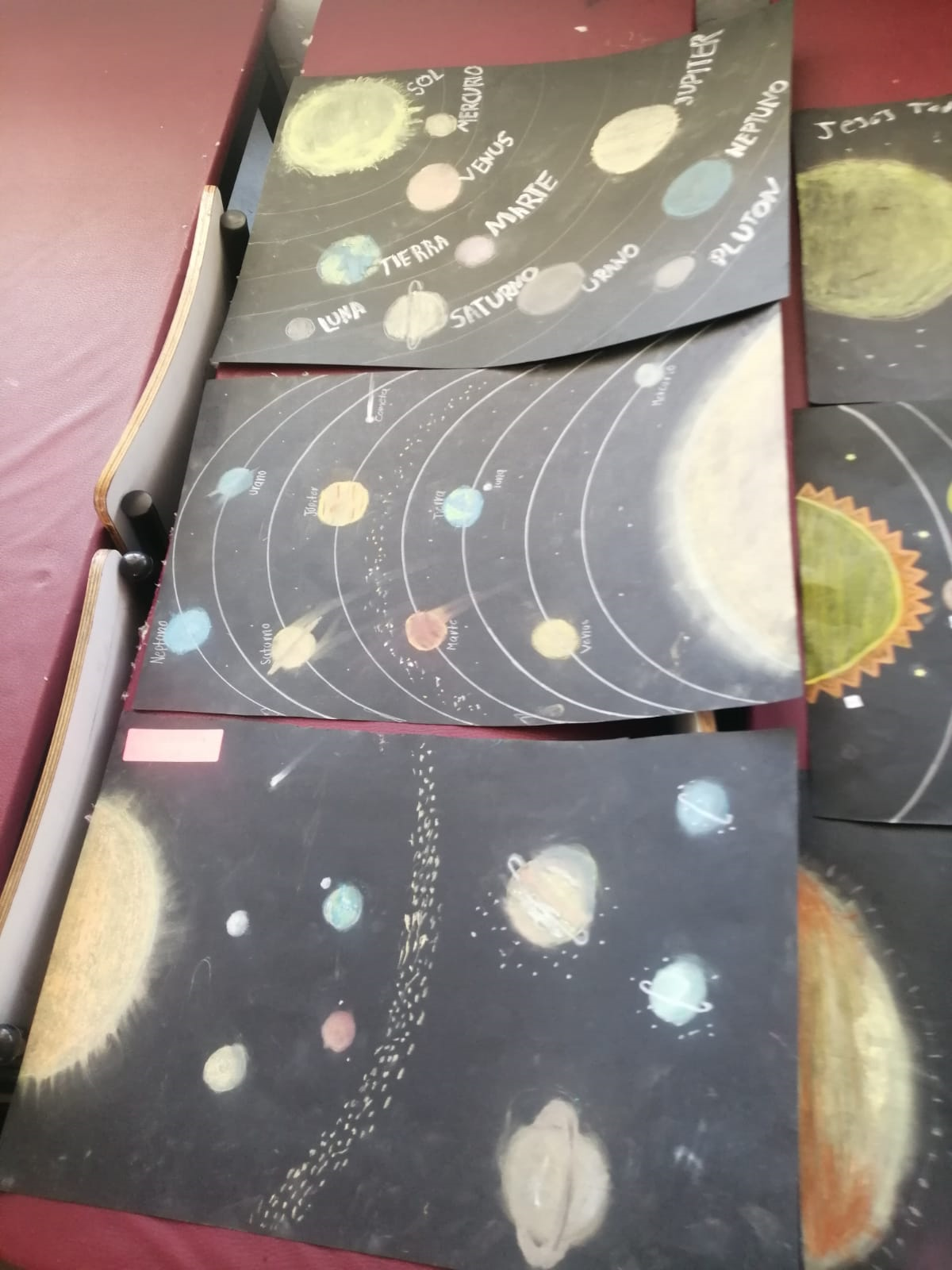 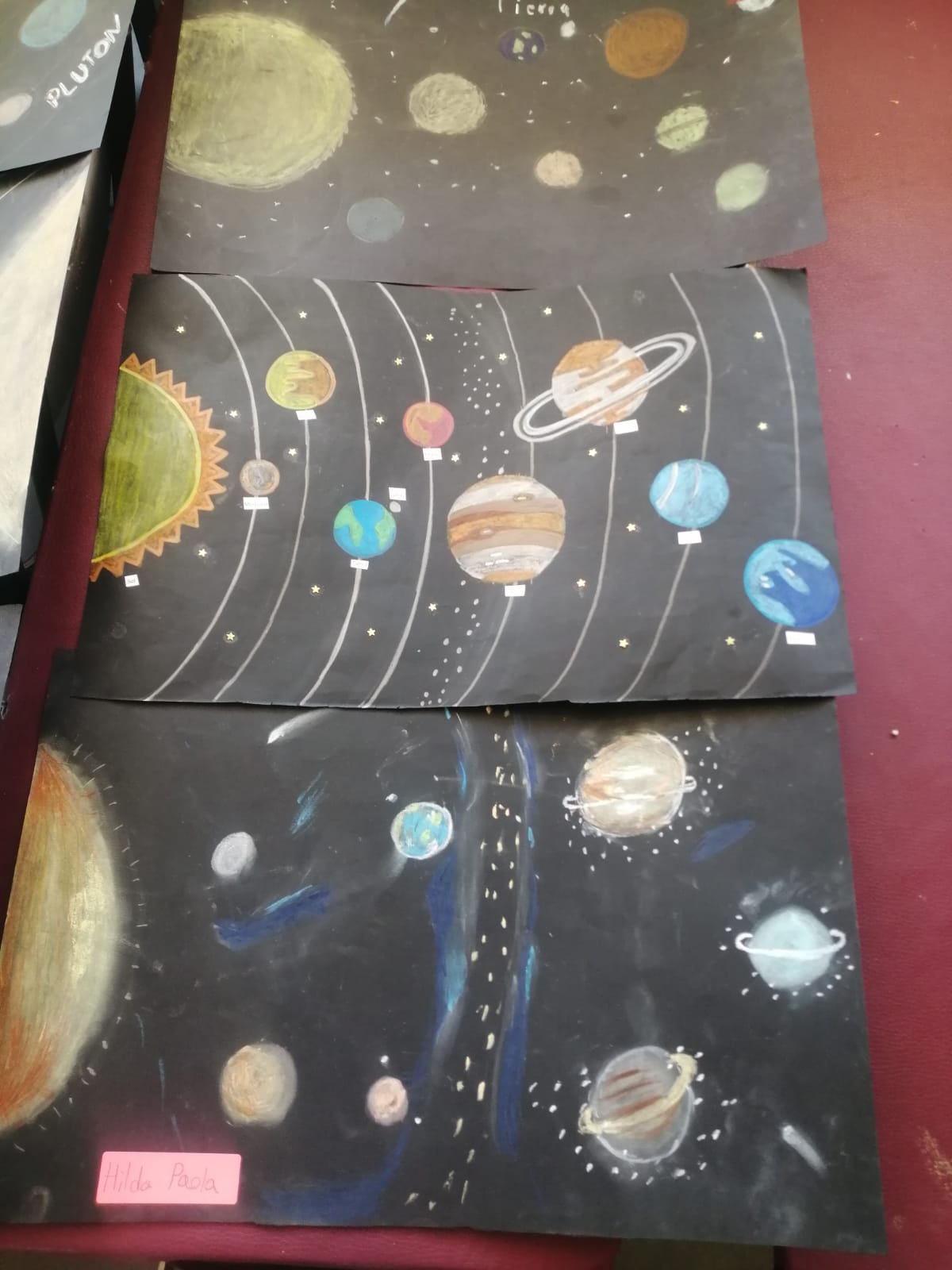 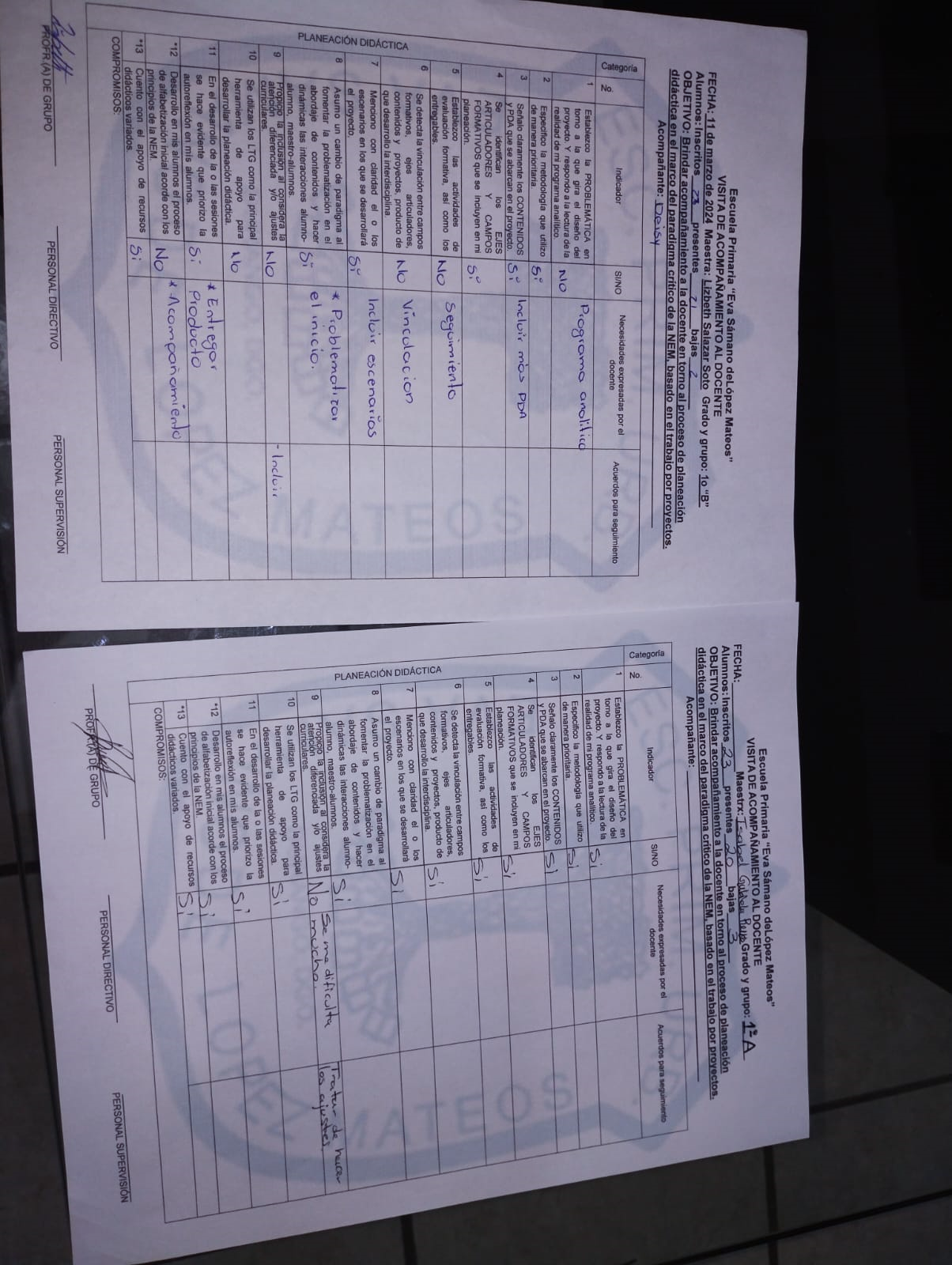 Reflexiones de la planeación previo a la observación 1º A y B
Autoevaluación de la praxis
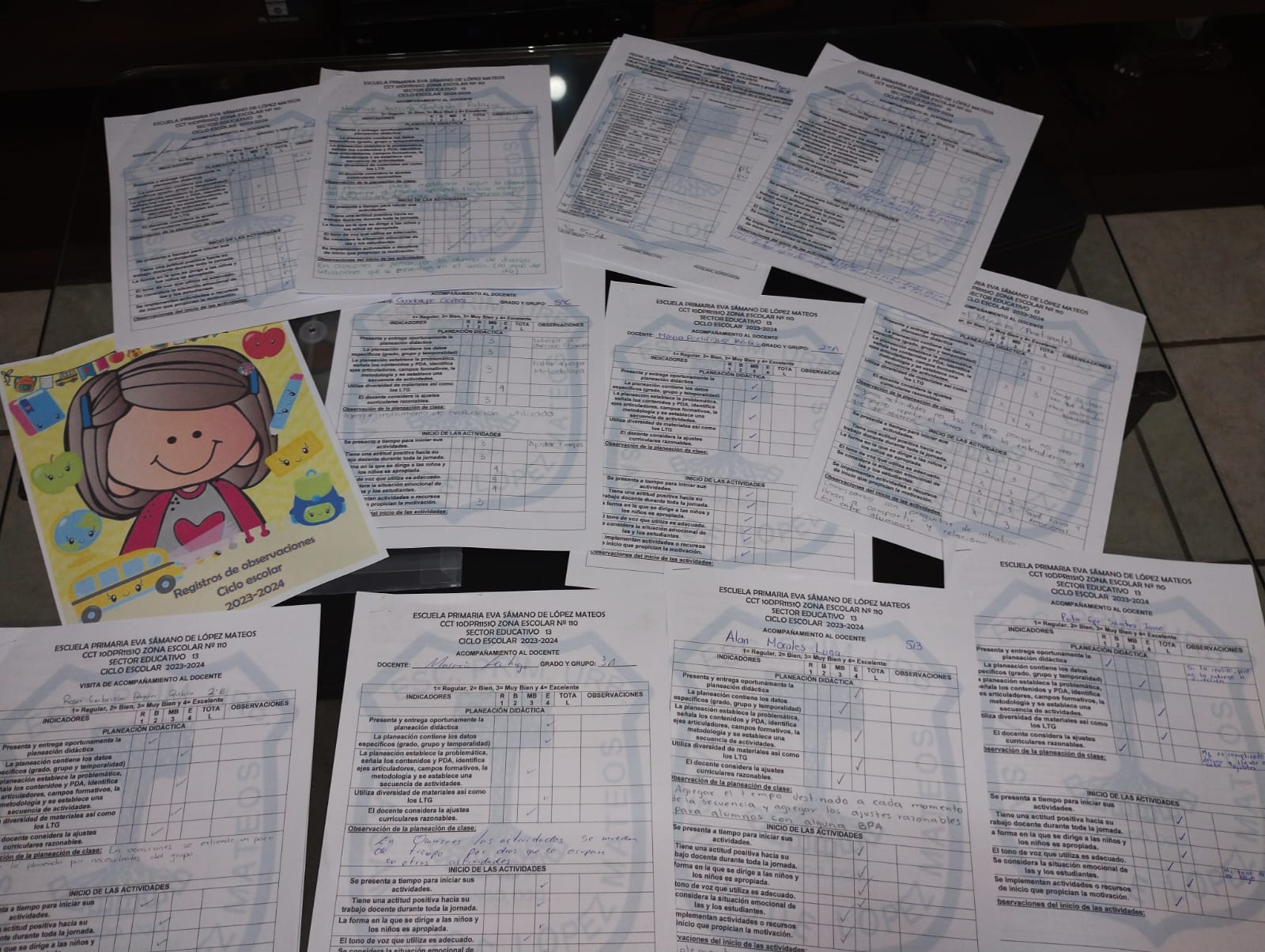 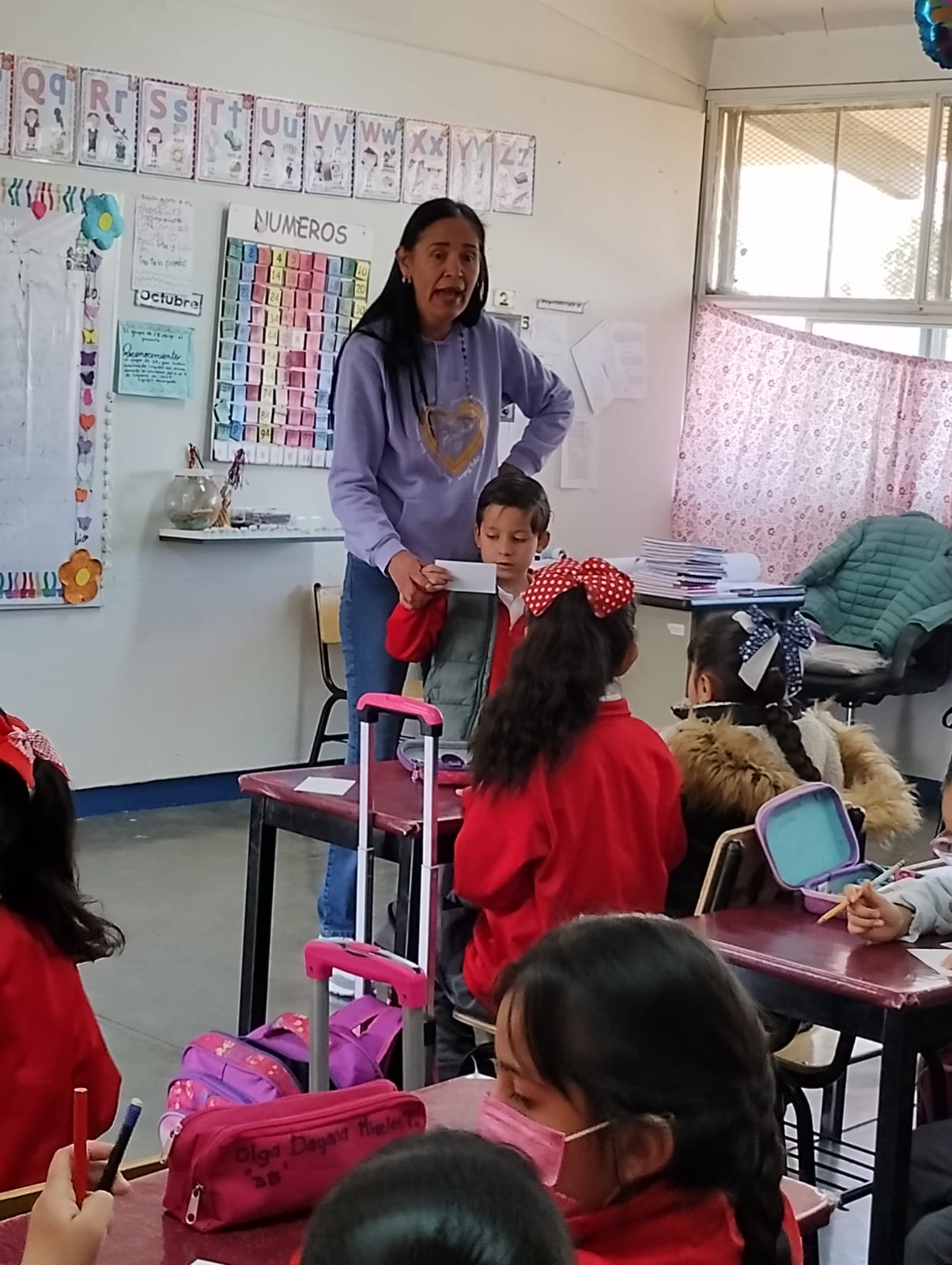 Observación a 1º “A”
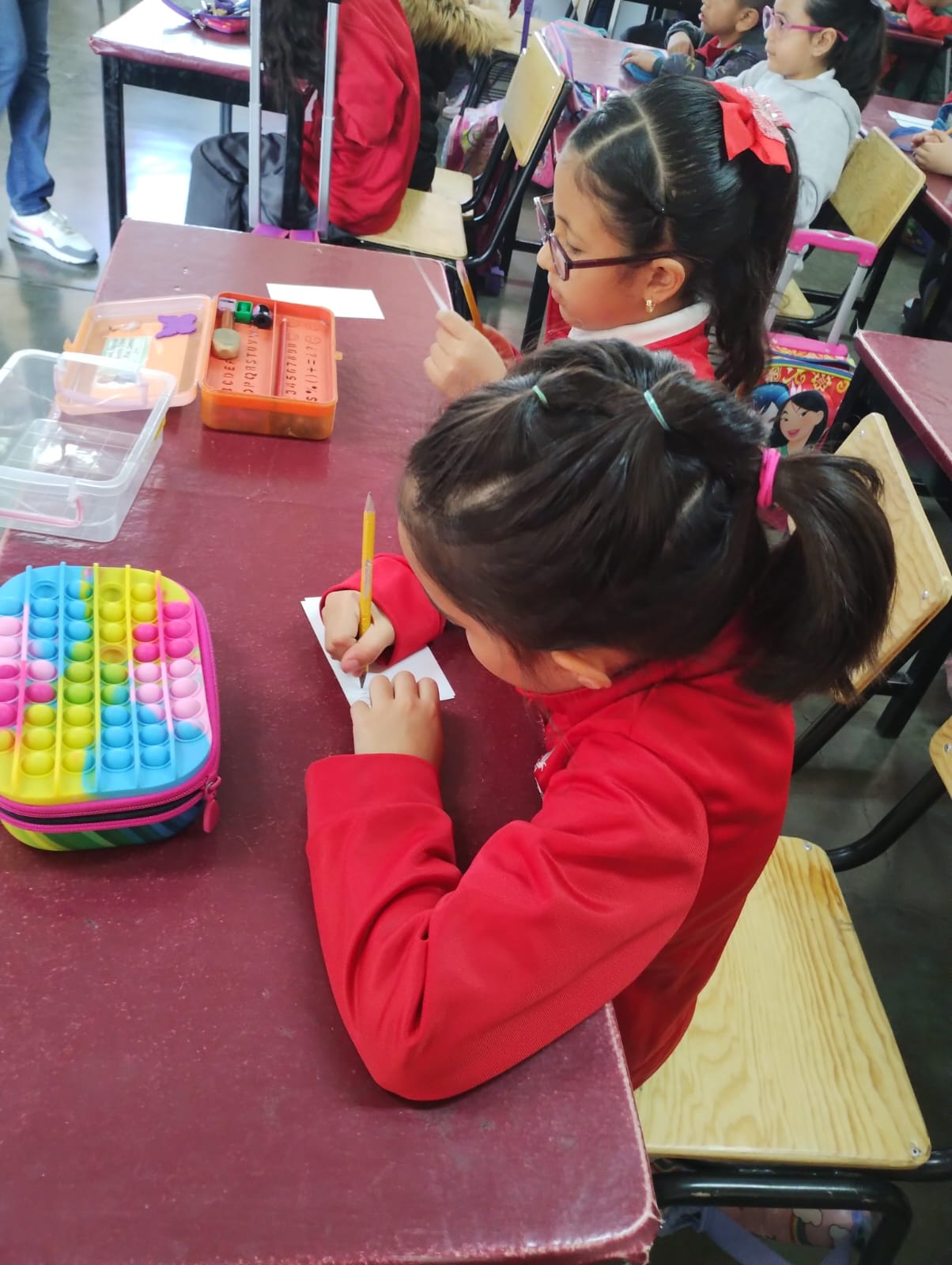 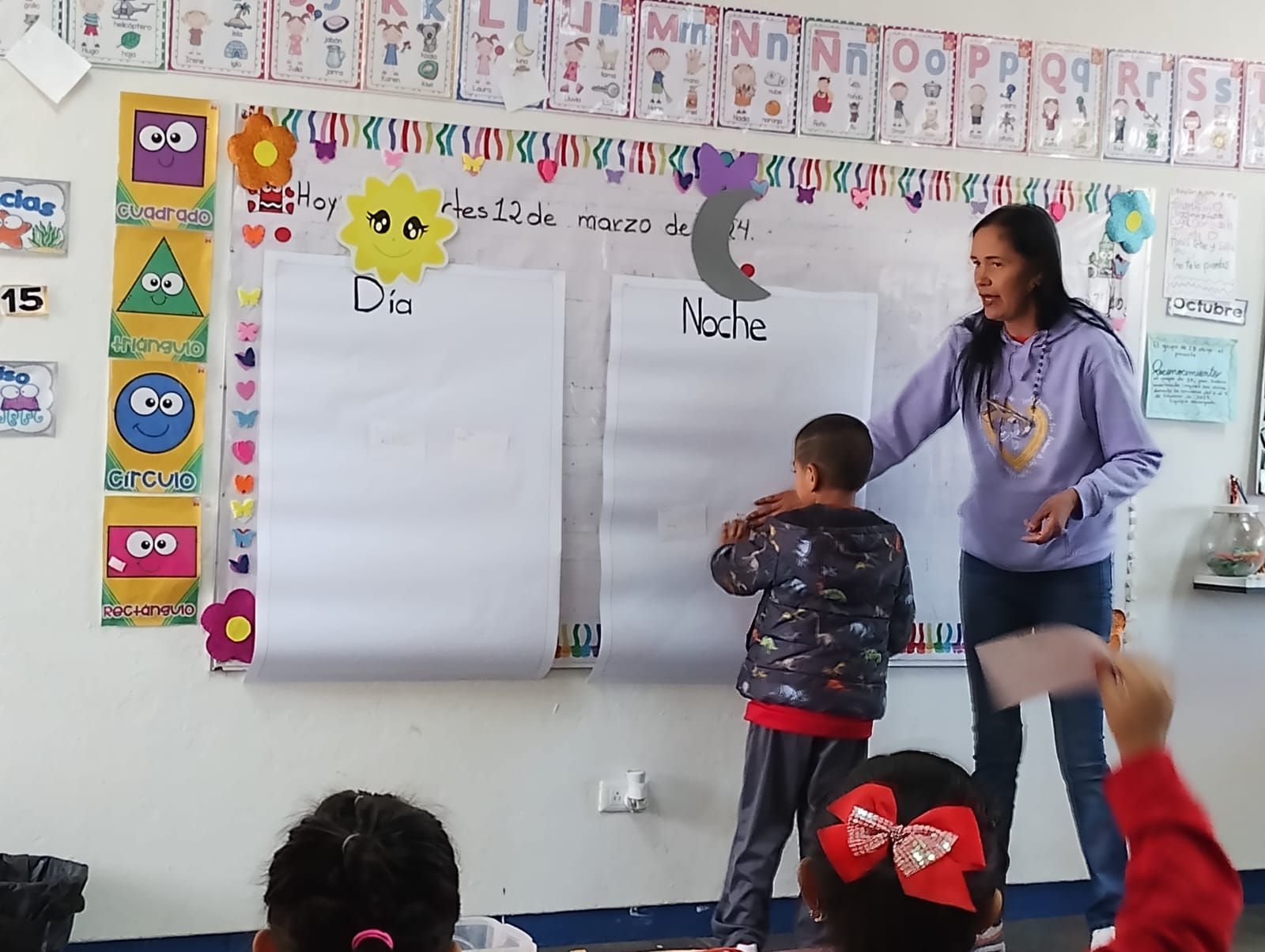 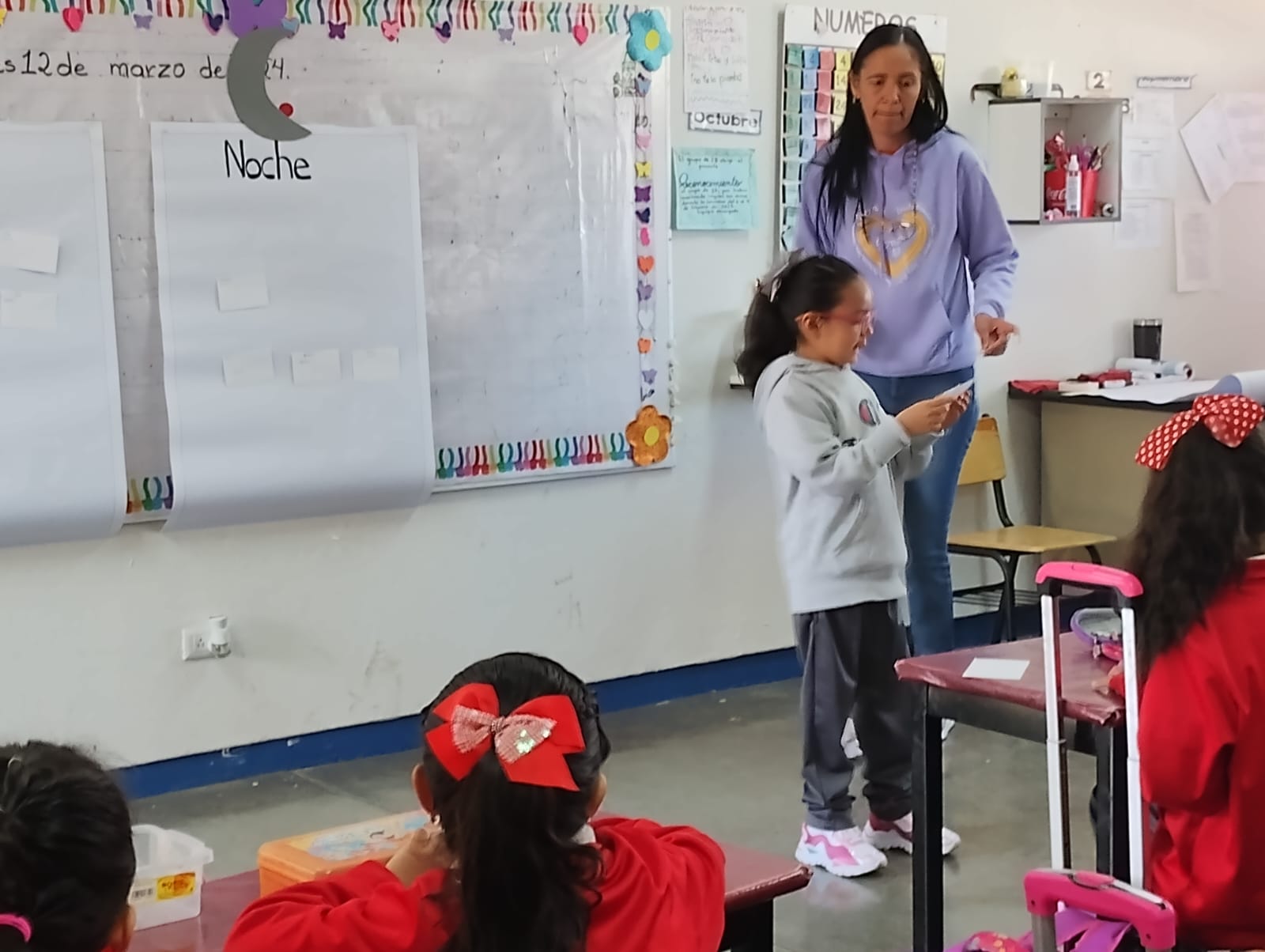 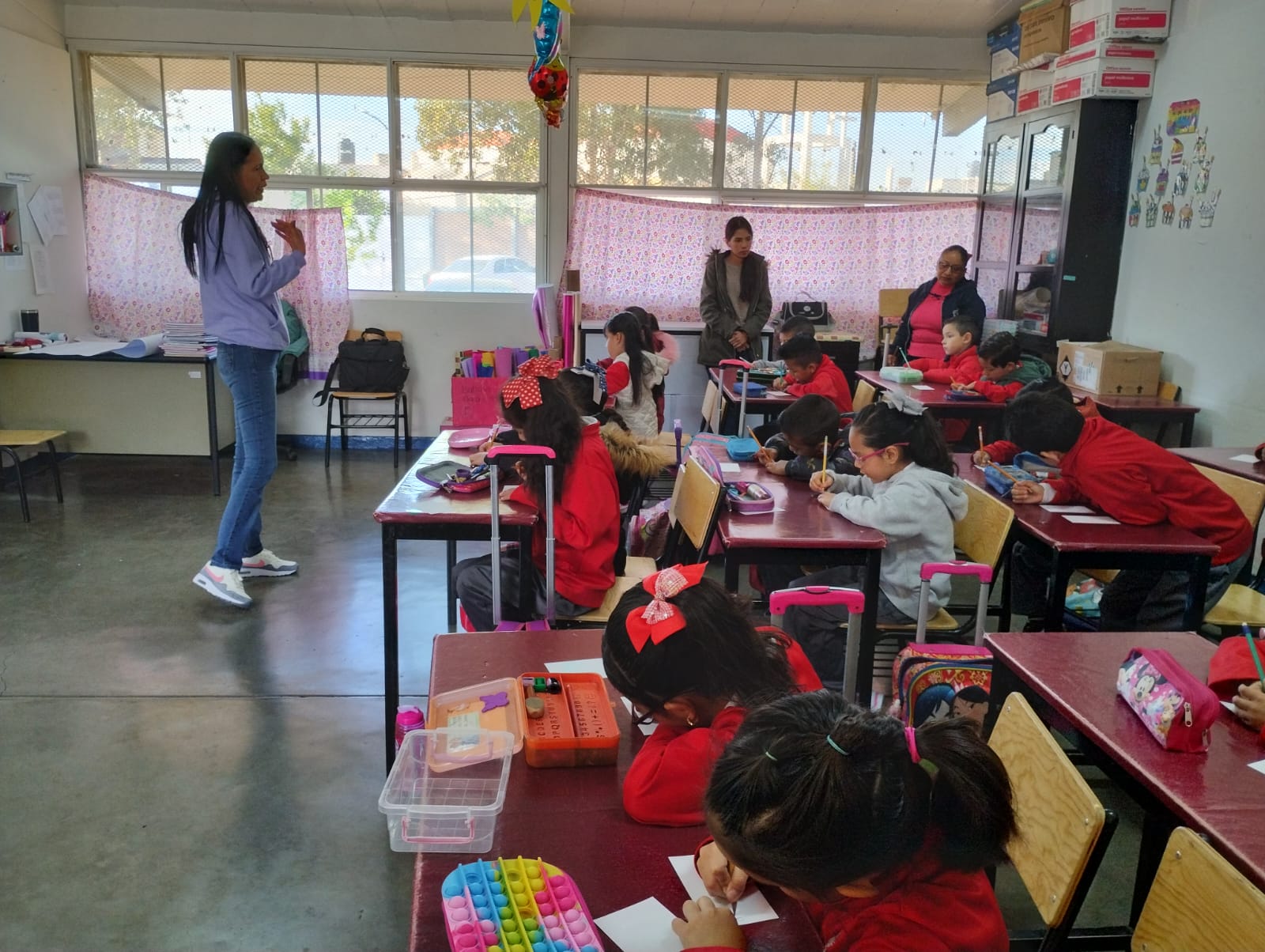 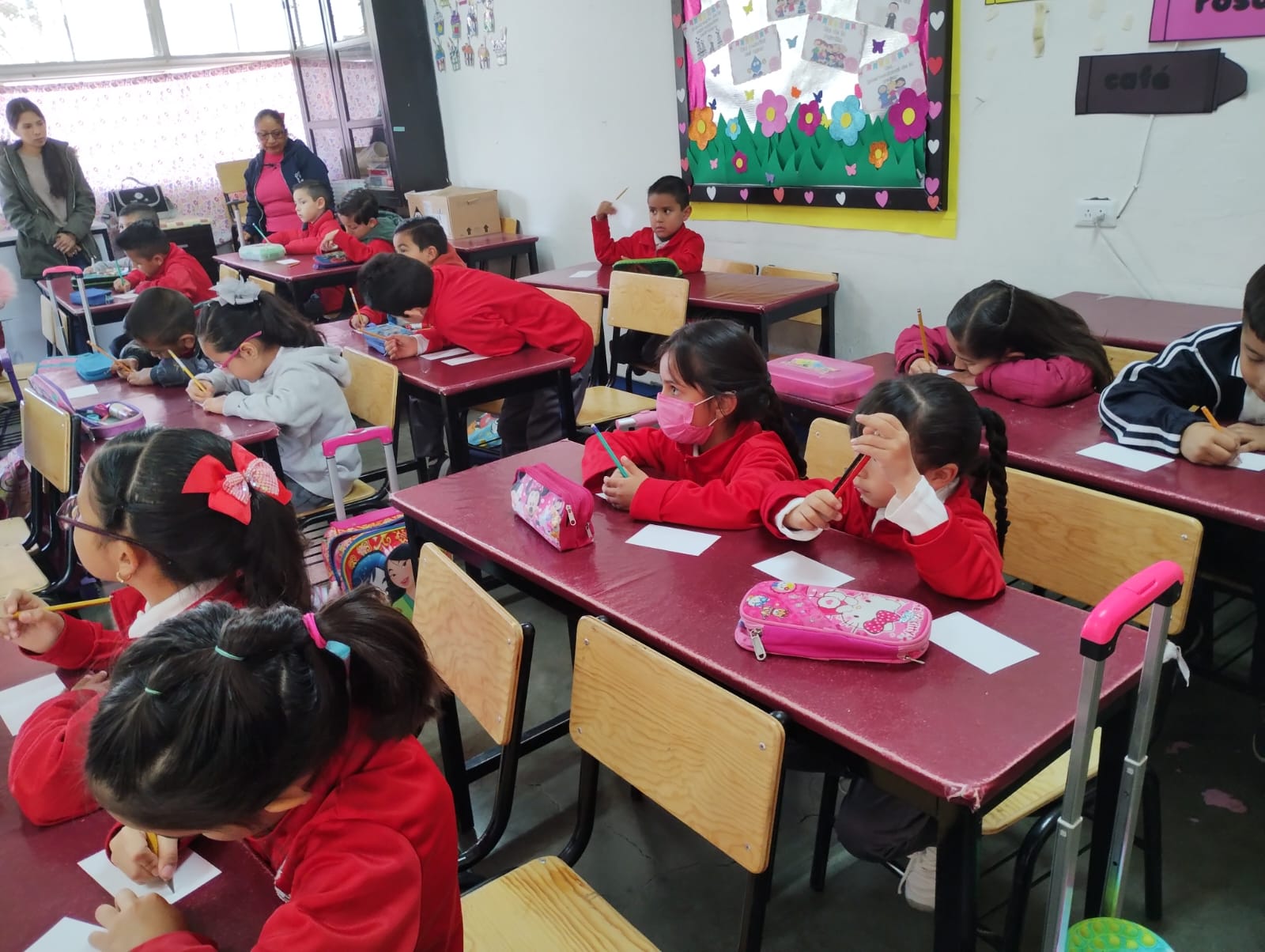 Observación a 1º “B”
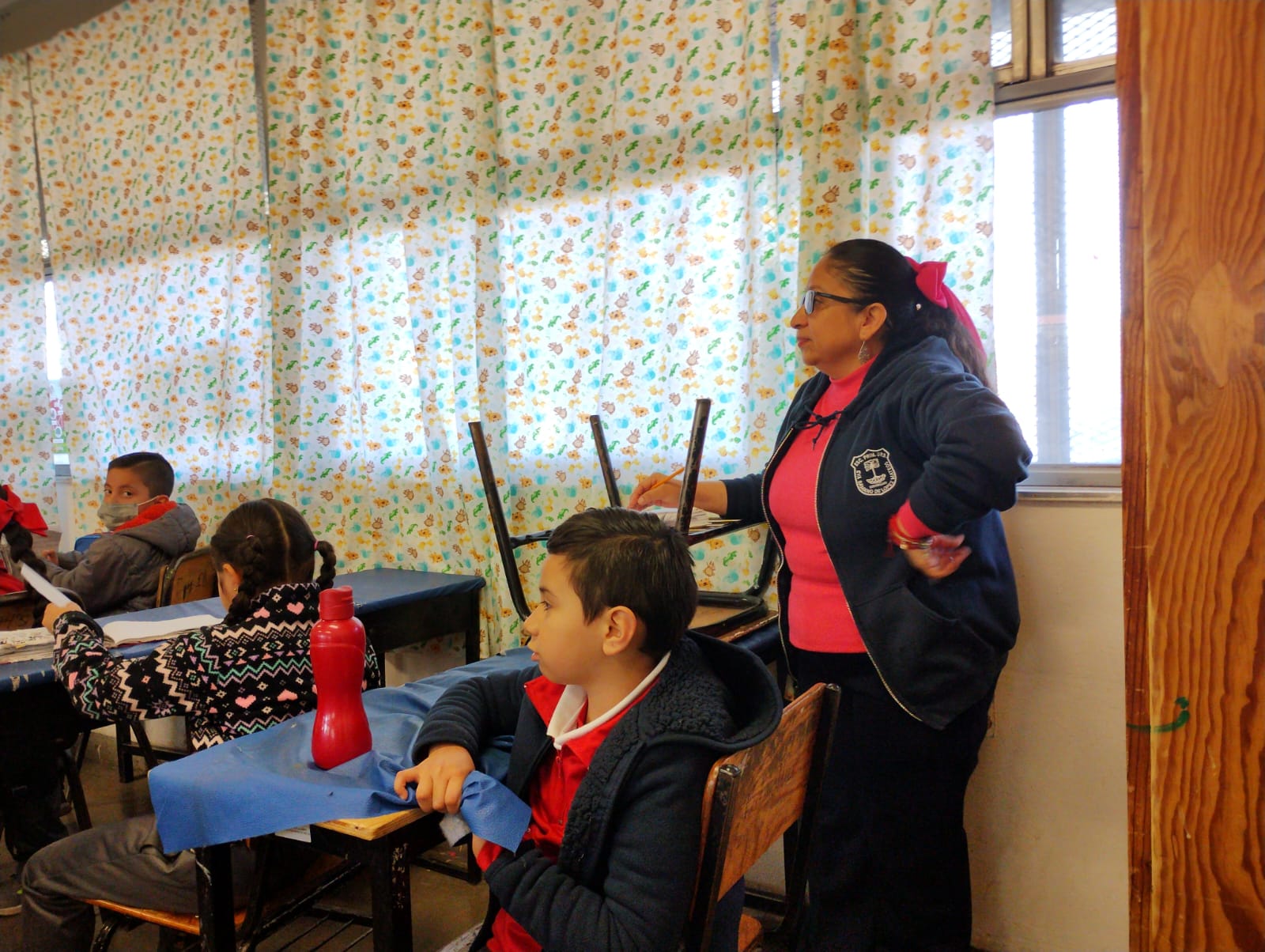 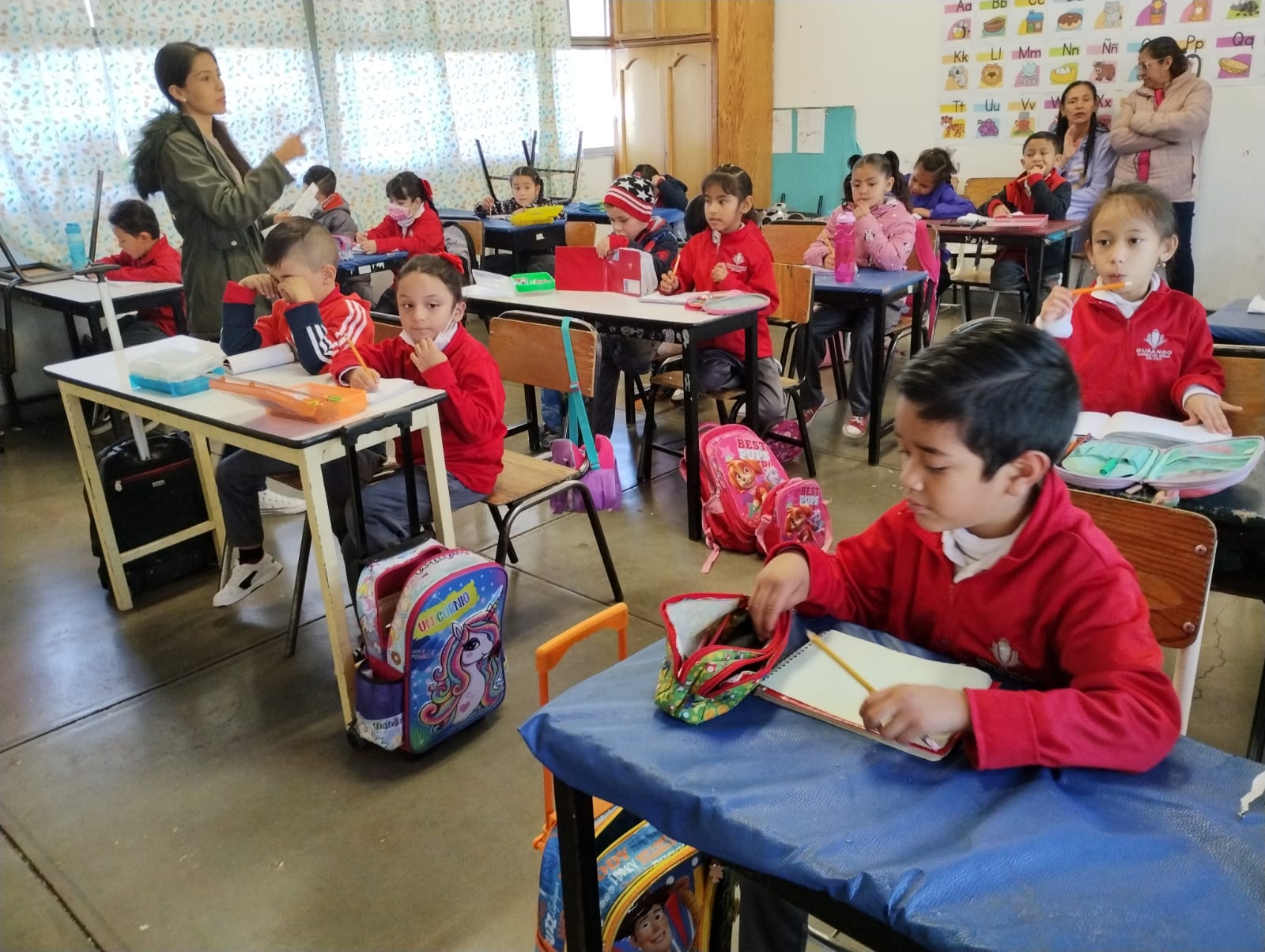 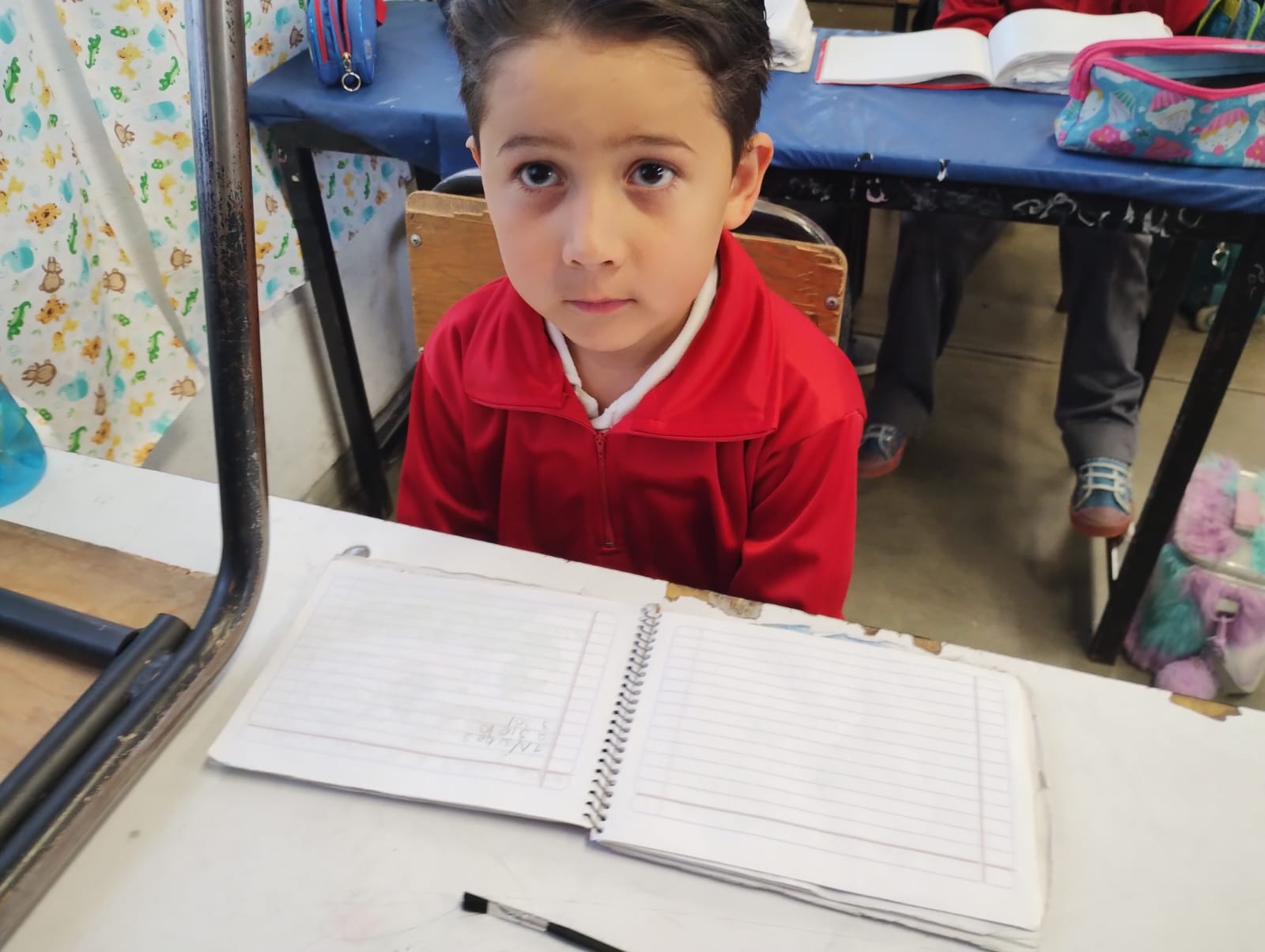 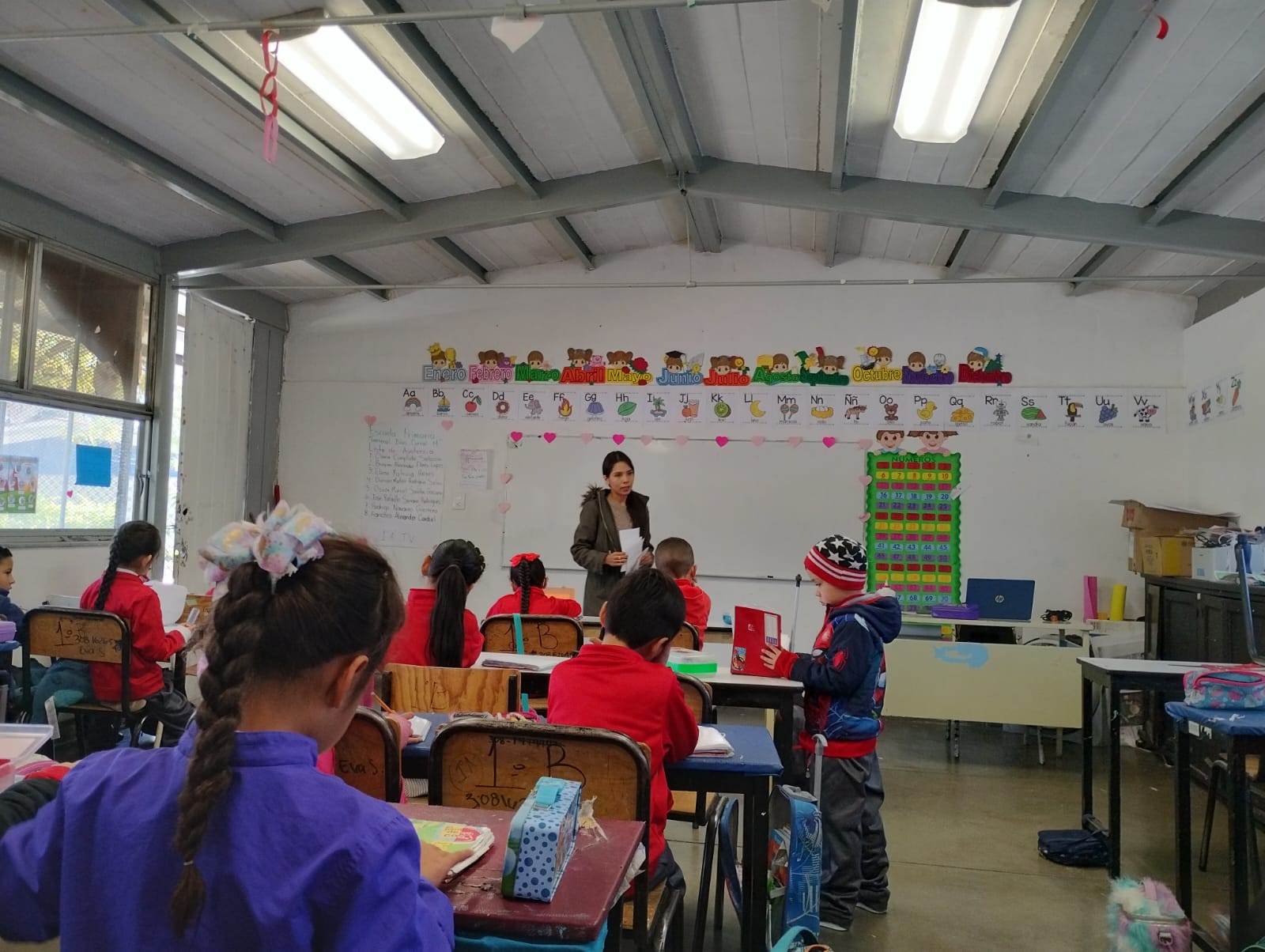 Observación a 3º “C”
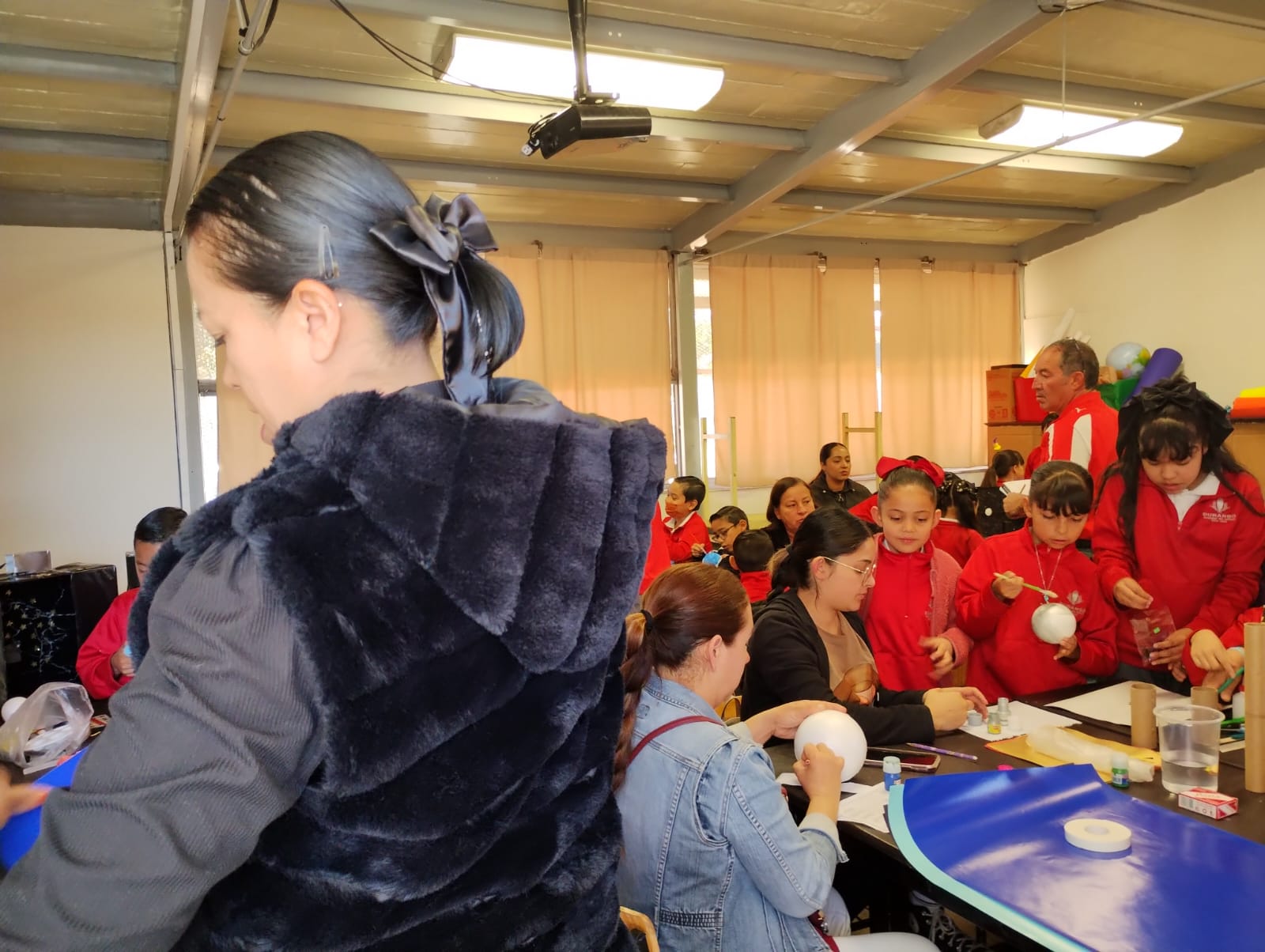 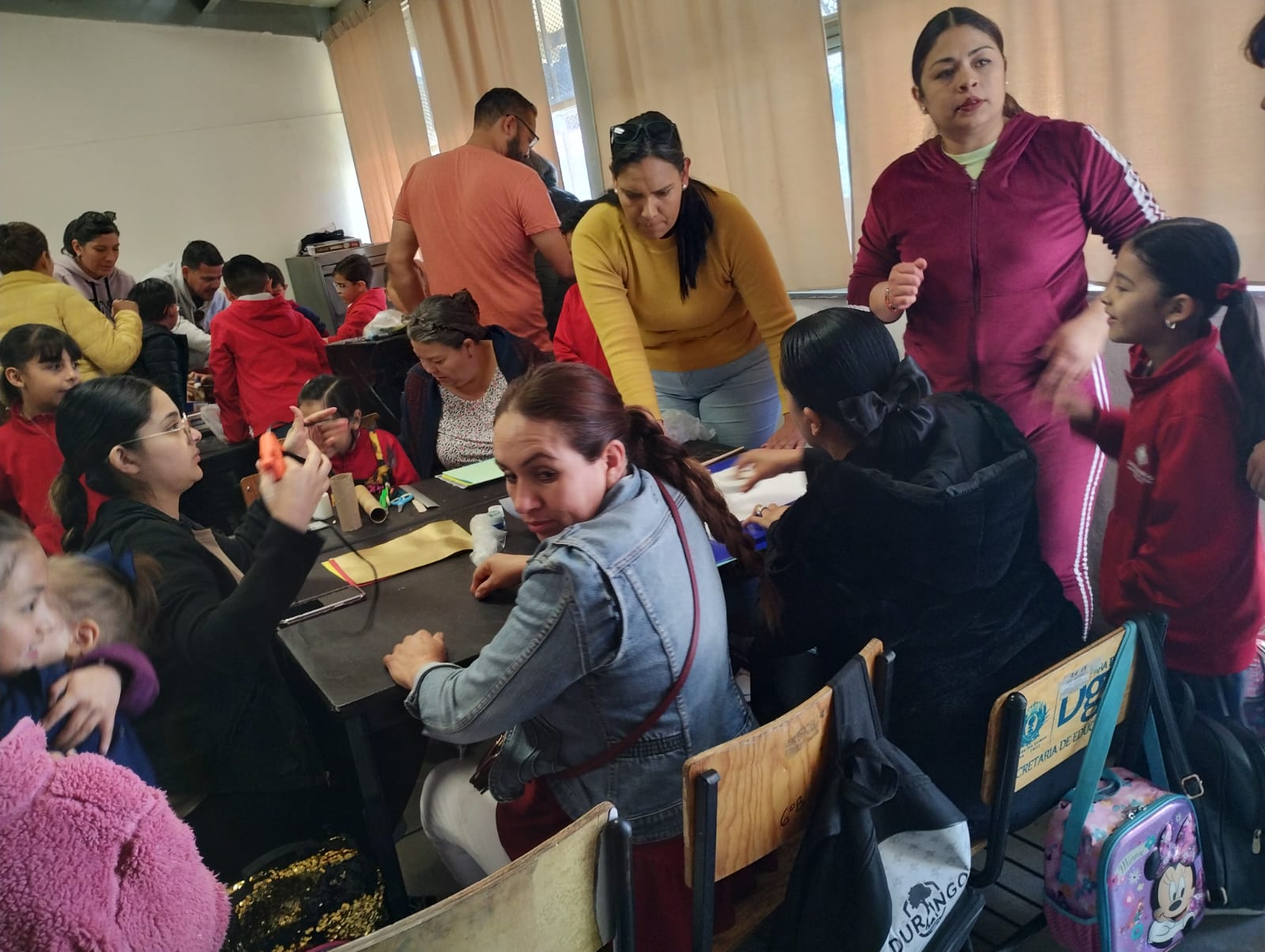 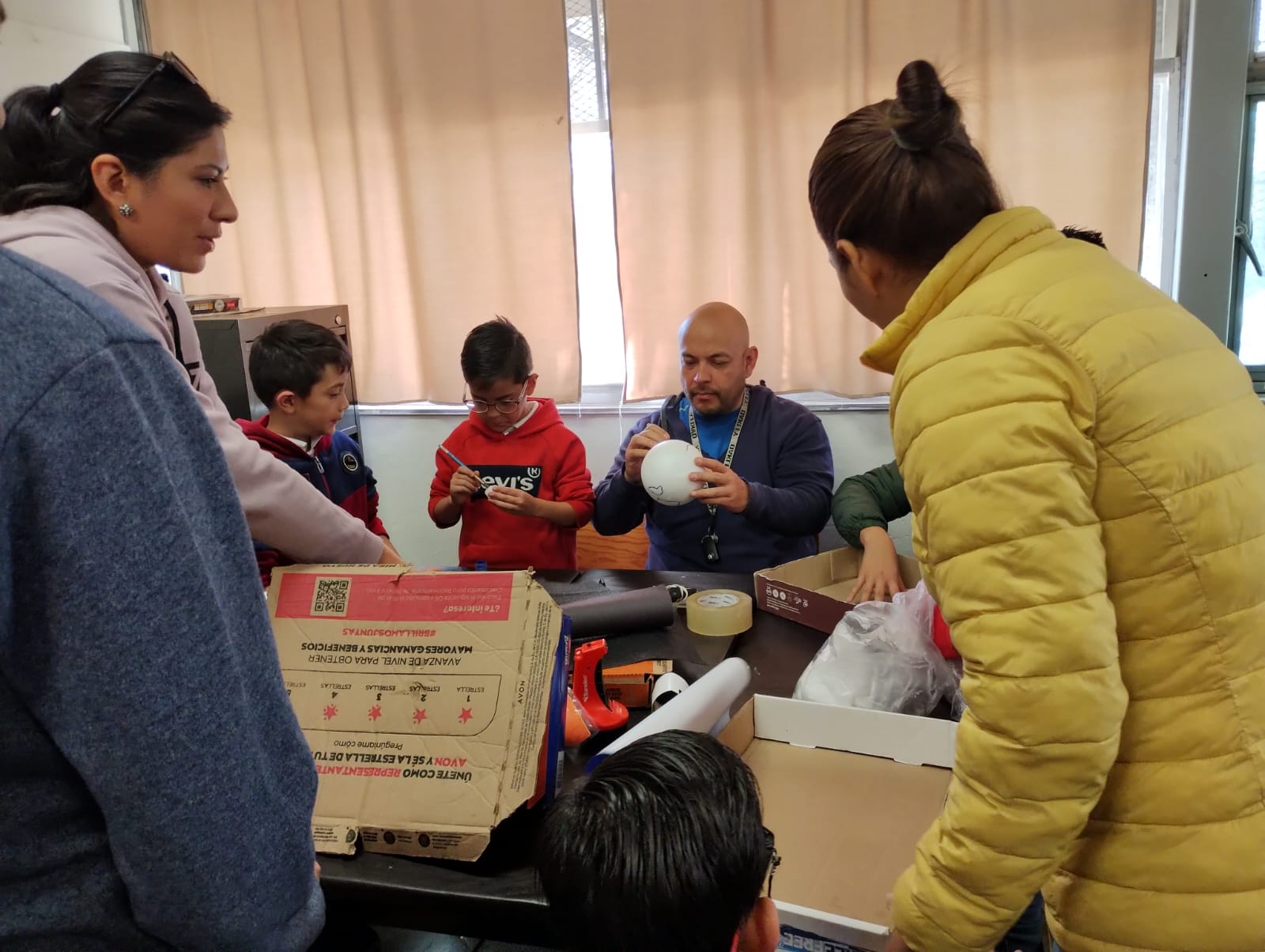 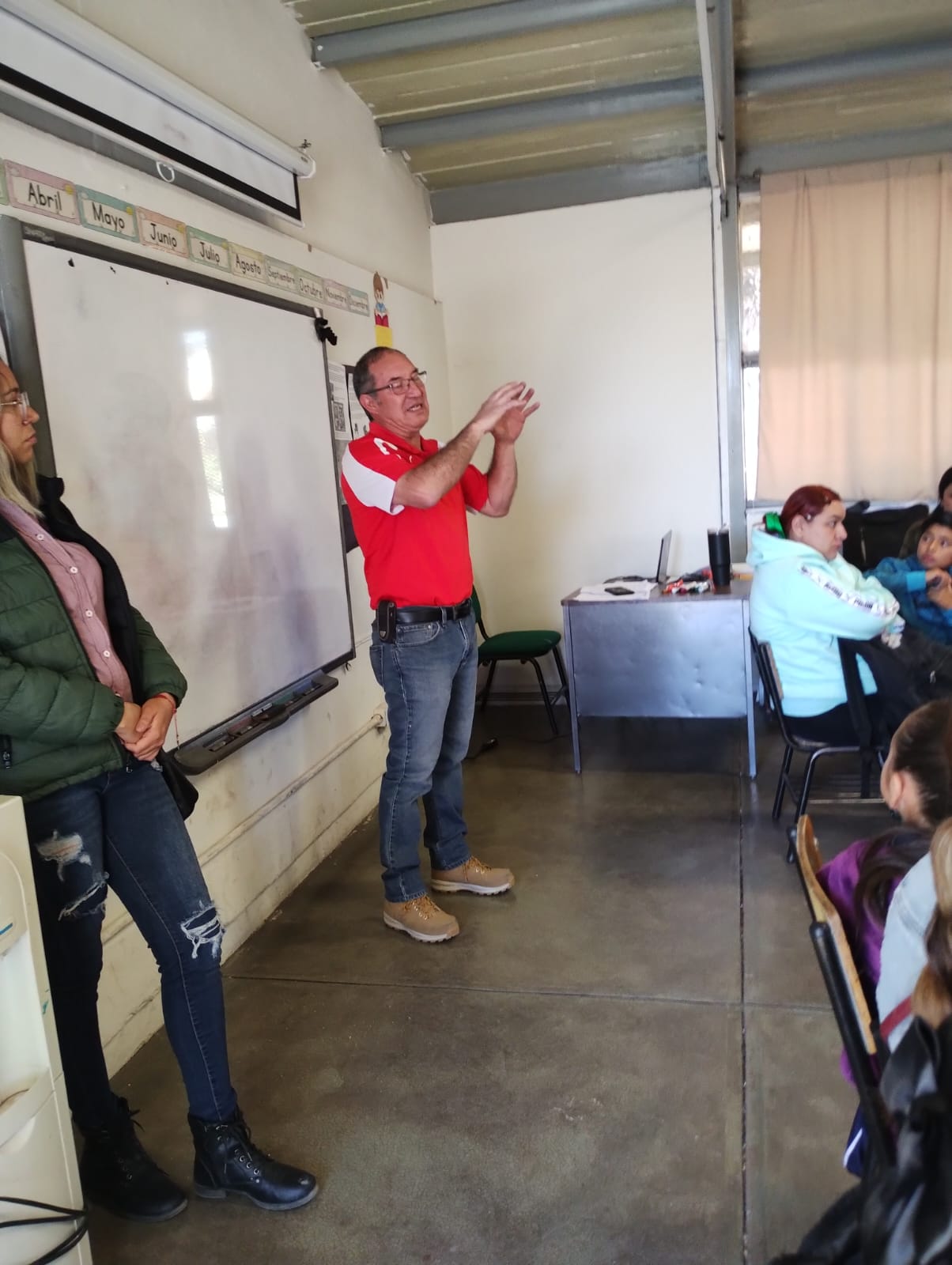 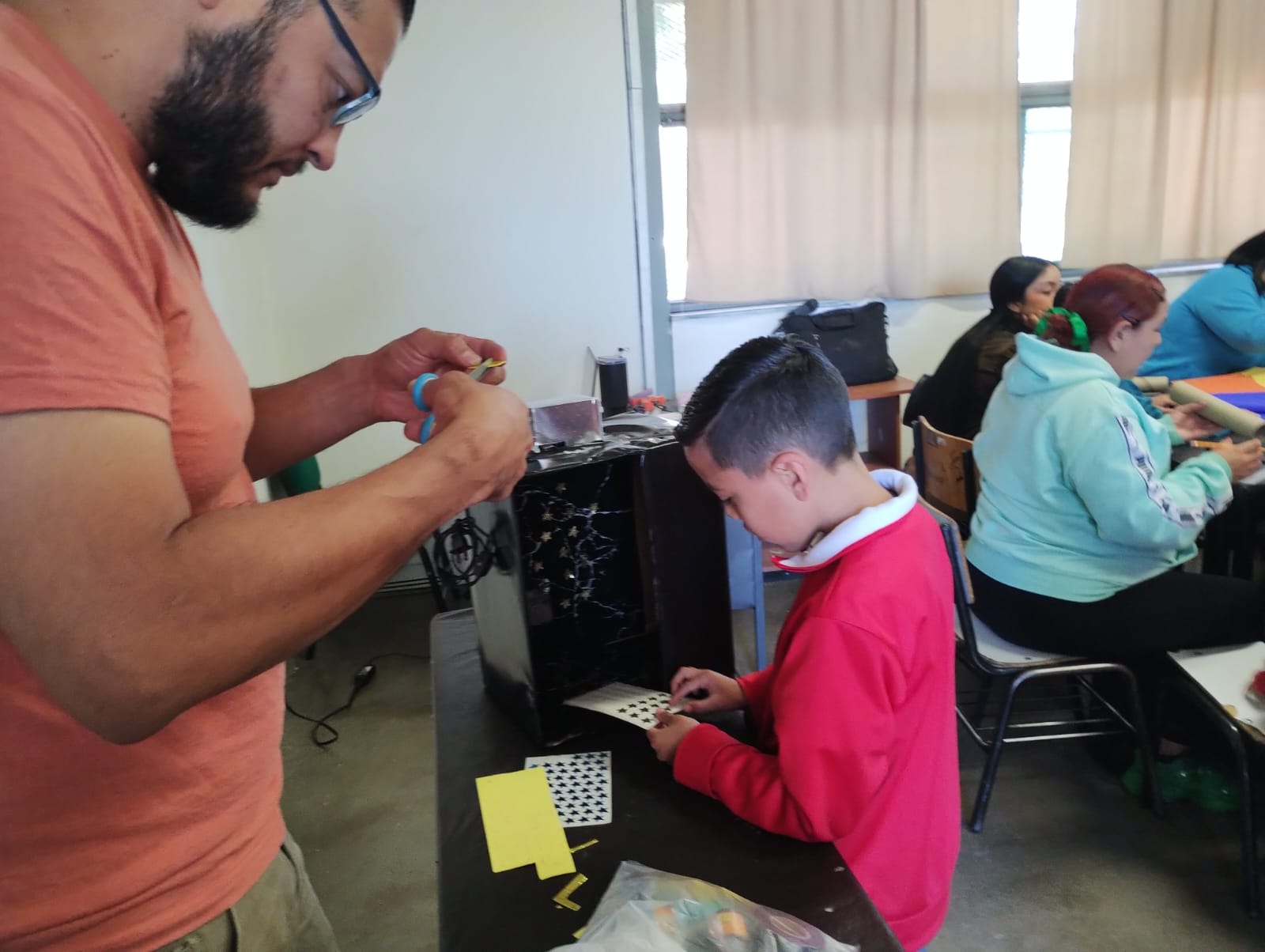 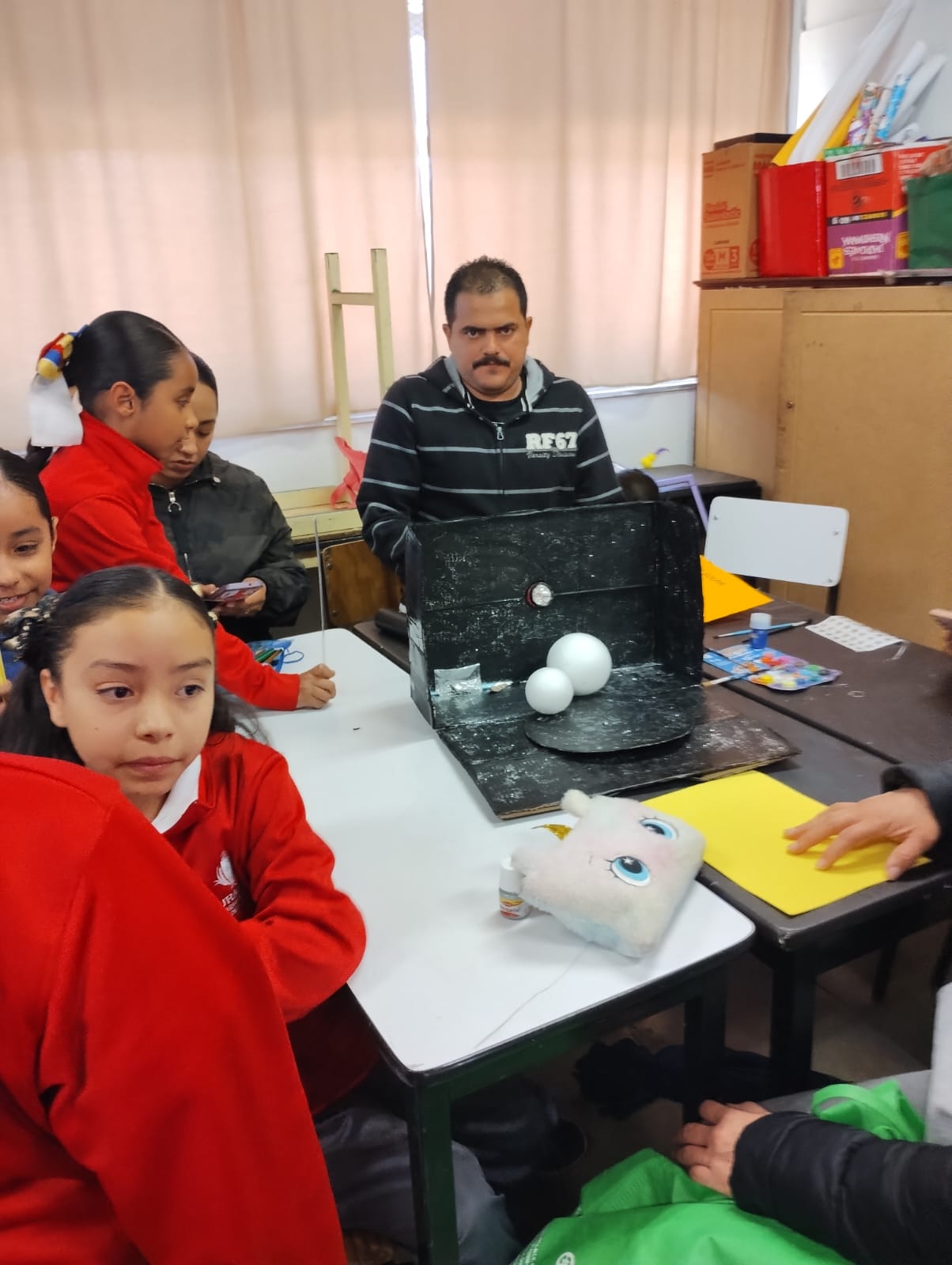